Accredited Buyer’s Representative (ABR®)
Official Designation CourseVersion 5.2
Your Handout contains everything that appears on this slide deck and more! Things may appear differently for visual representation, but all content is in your Handout.  Follow along …
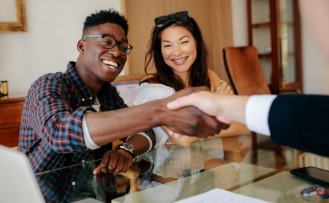 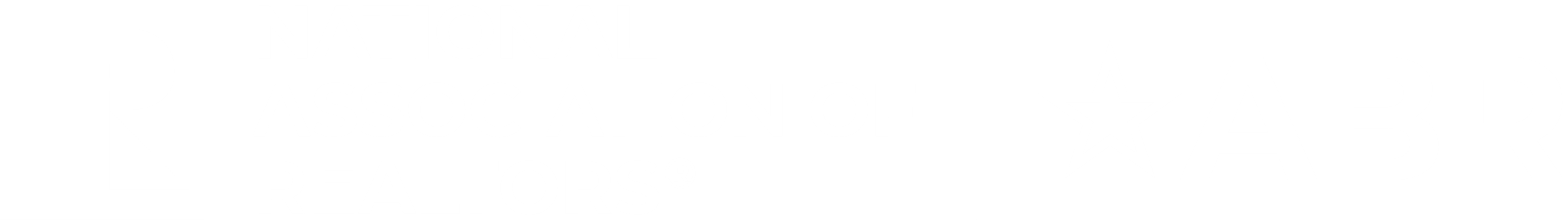 Center for REALTOR® Development ©2024
Introduction
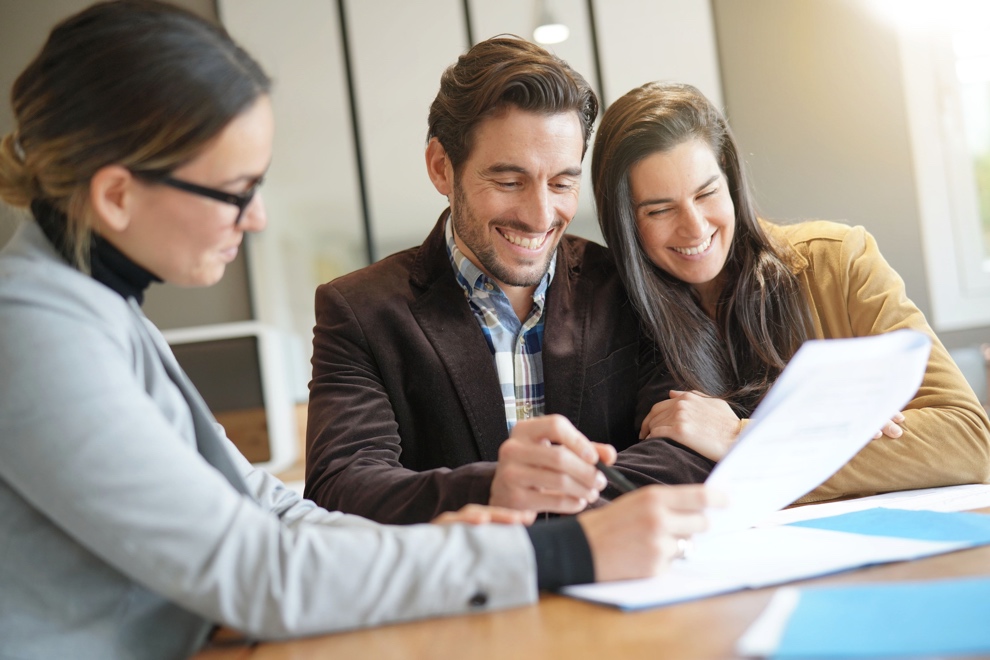 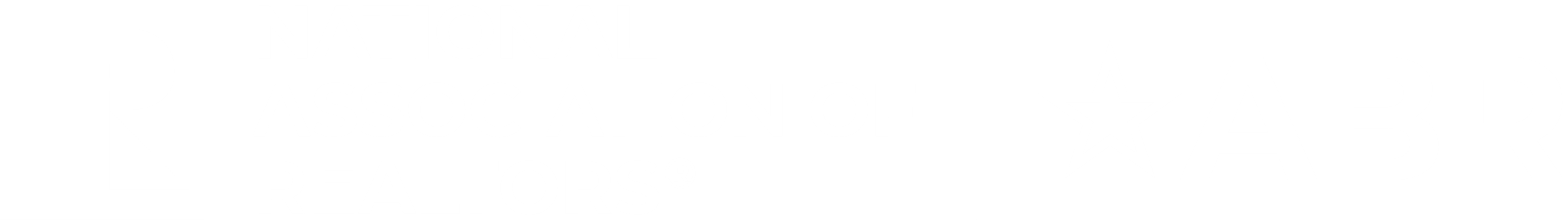 Center for REALTOR® Development ©2024
Course Goals
Understand and demonstrate your value to today’s buyer
Acquire the skills and resources to succeed as a buyer’s representative in a dynamic real estate market
Help buyers find the right property at the right terms and price in both buyer’s and seller’s markets
Assist in writing and negotiating their successful offer
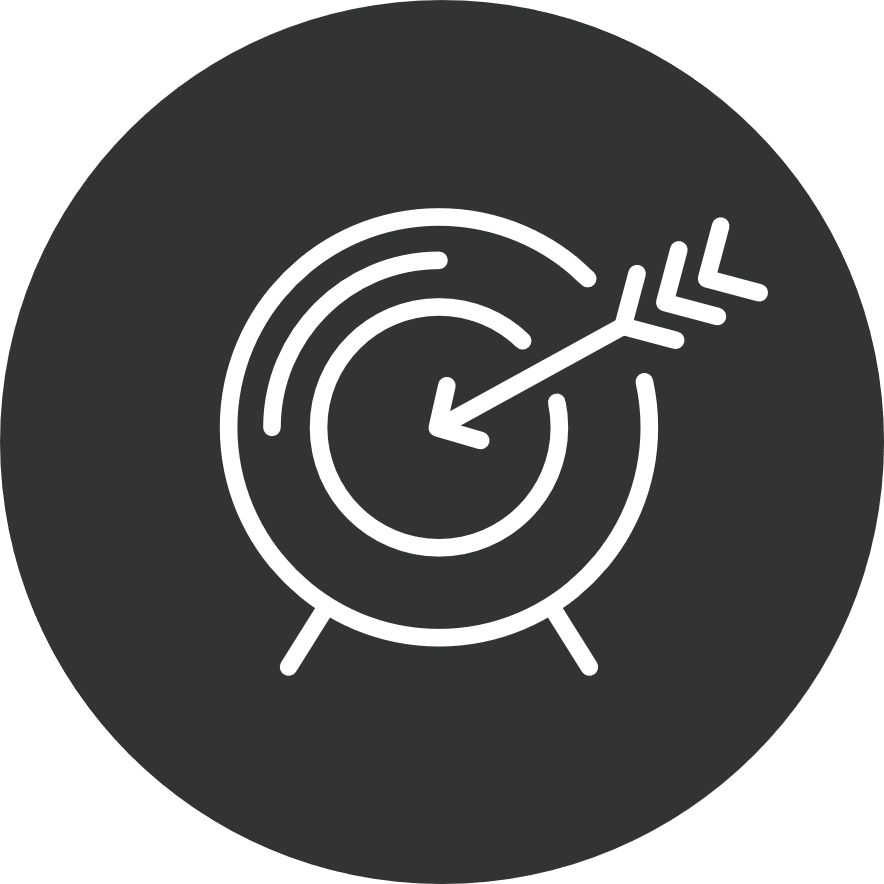 5
Center for REALTOR® Development ©2024
What You Will Learn
Module 1: Value and Role of Buyer Representation
Module 5: Offers and Negotiations
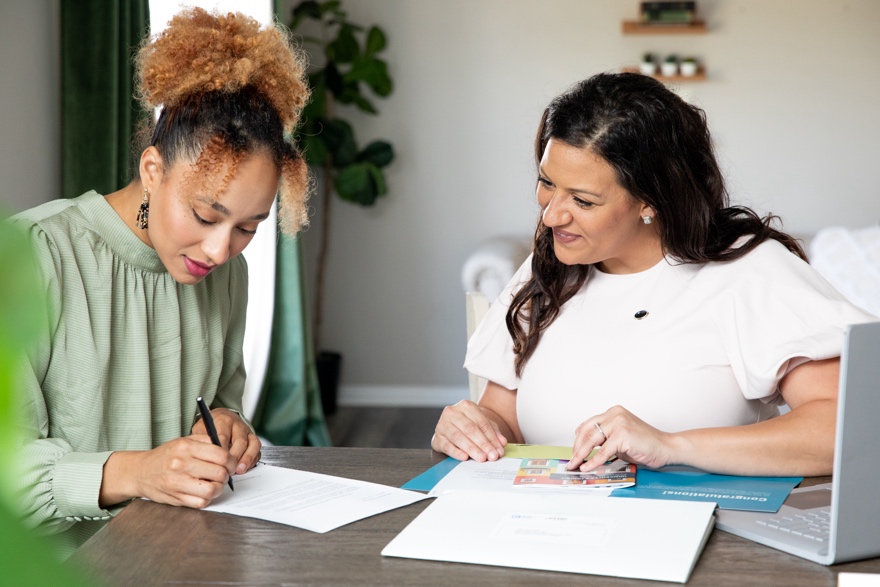 Module 2: Buyer Counseling Session
Module 6: From Contract to Closing
Module 3: Buyer Representation Agreement
Module 7: Putting It All Together
Module 4: Search-Showing-Selecting Process
Resources and Exercises
6
Center for REALTOR® Development ©2024
Knowledge Base
This is not a basic class – it assumes you have a working knowledge of:
REALTOR® Code of Ethics
Fair Housing
Agency in your State
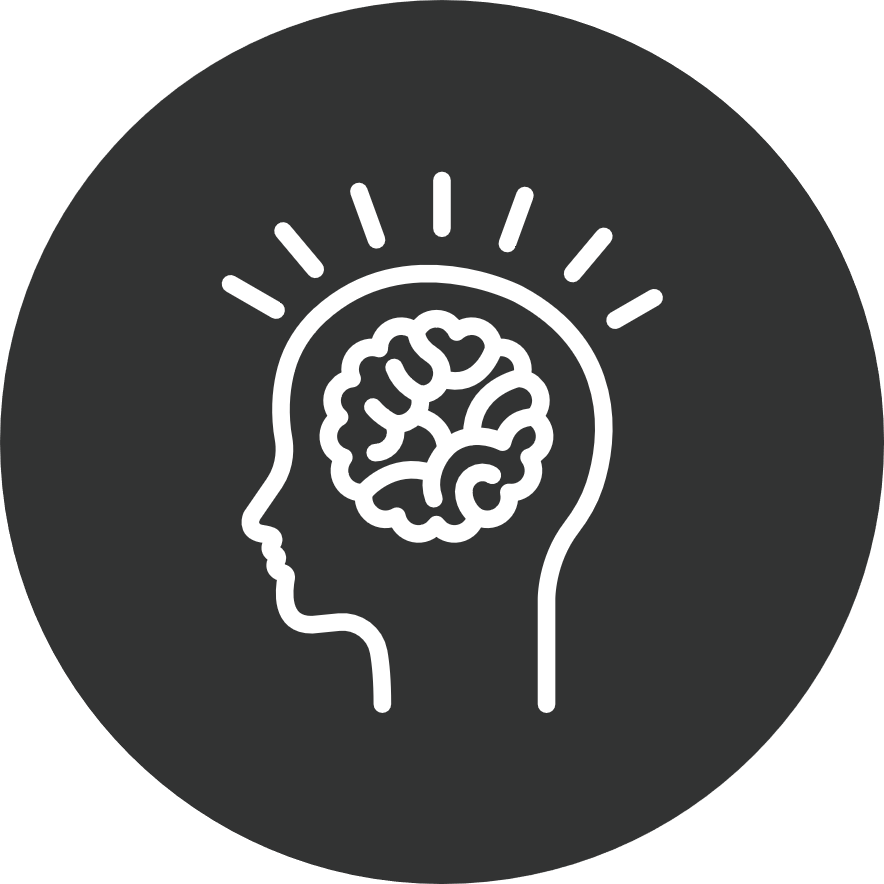 7
Center for REALTOR® Development ©2024
Become an ABR® Designee
Successful completion of the 2-day ABR® designation course
Successful completion of one of the ABR® elective courses,
May be taken prior to completing the 2-day course
Five (5) completed transactions 
Solely as a buyer's representative (no dual agency)
Transactions done prior to taking course count, or
Three (3) years after course 
Maintain active and good membership status with the Center for REALTOR® Development and the National Association of REALTORS®
8
Center for REALTOR® Development ©2024
[Speaker Notes: Course Notes:
Membership requirements for International Members differ slightly.
All requirements must be completed within three years of passing the Accredited Buyer's Representative (ABR®) designation course. Only REALTORS® who meet all these requirements and have been officially awarded the ABR® designation are permitted to call themselves an ABR® and use the ABR® logo.
Course enrollment includes a free, one-year membership. Annual dues are $110 each year thereafter.
Students can find complete information on requirements at abr.realtor or by calling 1-800-648-6224.]
ABR® Member Benefits
Private Facebook Networking Group
Networking/Referrals with 35,000 ABR® designees
Customizable Marketing Materials
Tools for Working with Buyers
Publications and Other Resources
9
Center for REALTOR® Development ©2024
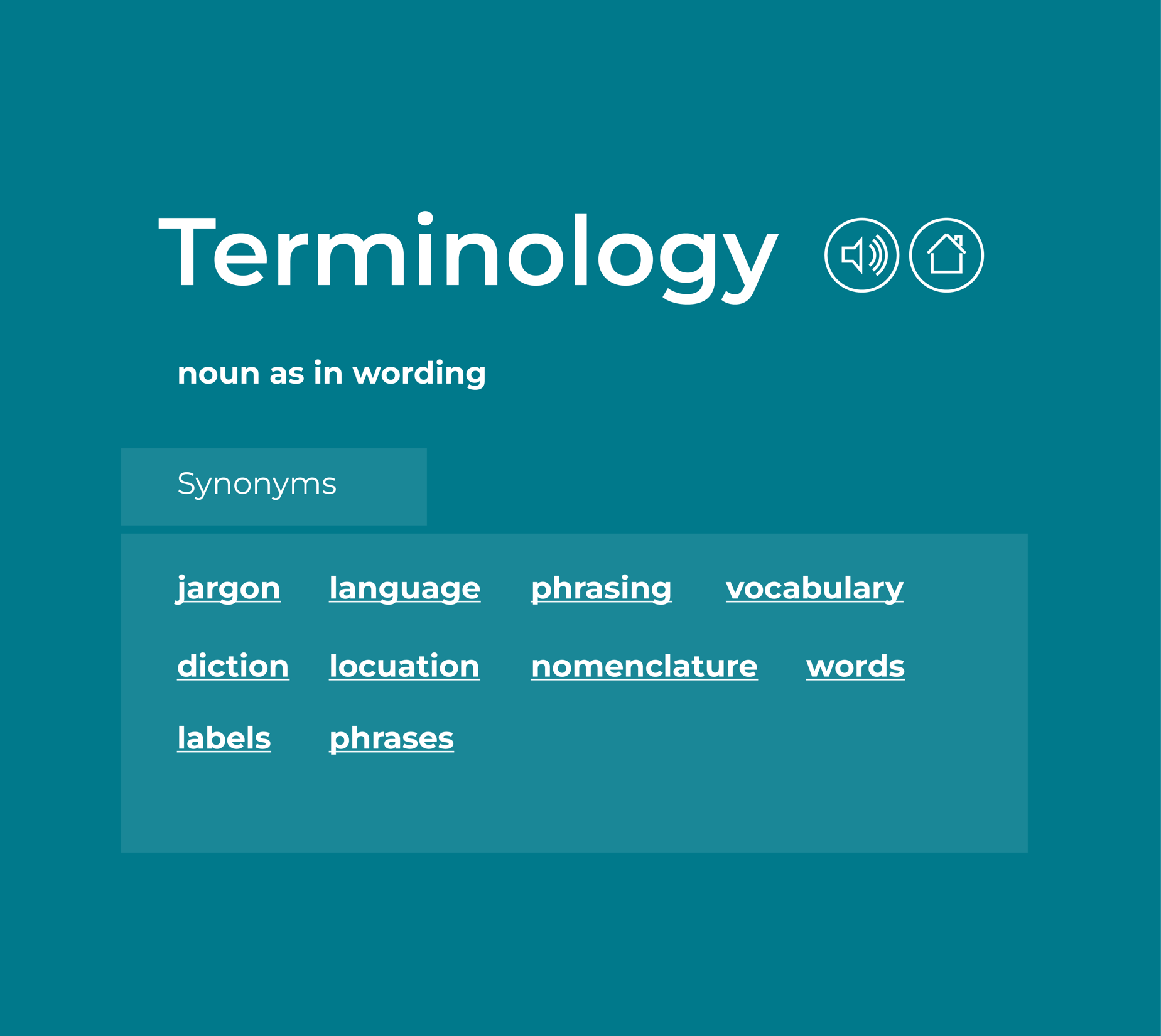 “Salesperson”“Broker”“Managing Broker”“Broker in Charge”“Designated Broker”“Sponsoring Broker”
These terms vary from state-to-state
We have tried to use commonly used terms and define unfamiliar terms whenever possible
There is a glossary of terms in the Resources section
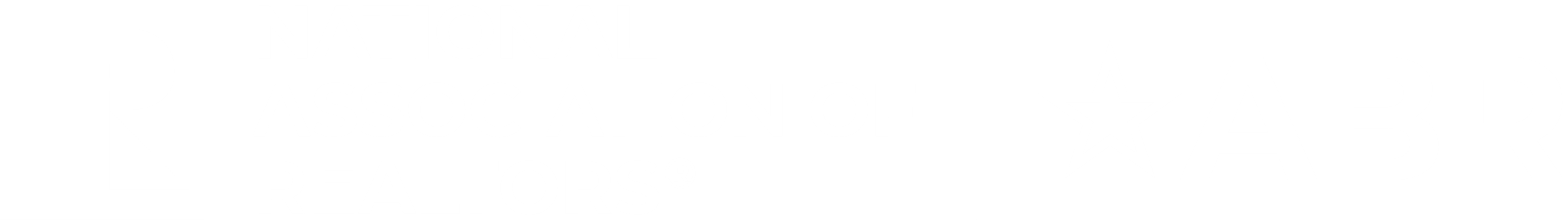 10
Center for REALTOR® Development ©2024
[Speaker Notes: This is especially important if you have a class with students from different states. Clarify and move on.]
Protect the REALTOR® Trademark
REALTOR® is a federally registered collective membership mark.
Identifies a real estate professional as a member of the NATIONAL ASSOCIATION OF REALTORS® who subscribes to its strict Code of Ethics
REALTOR® may only be used to convey this official meaning
A non-member is never permitted to use REALTOR® or REALTOR-ASSOCIATE® adjacent to their name on a business card or anywhere else
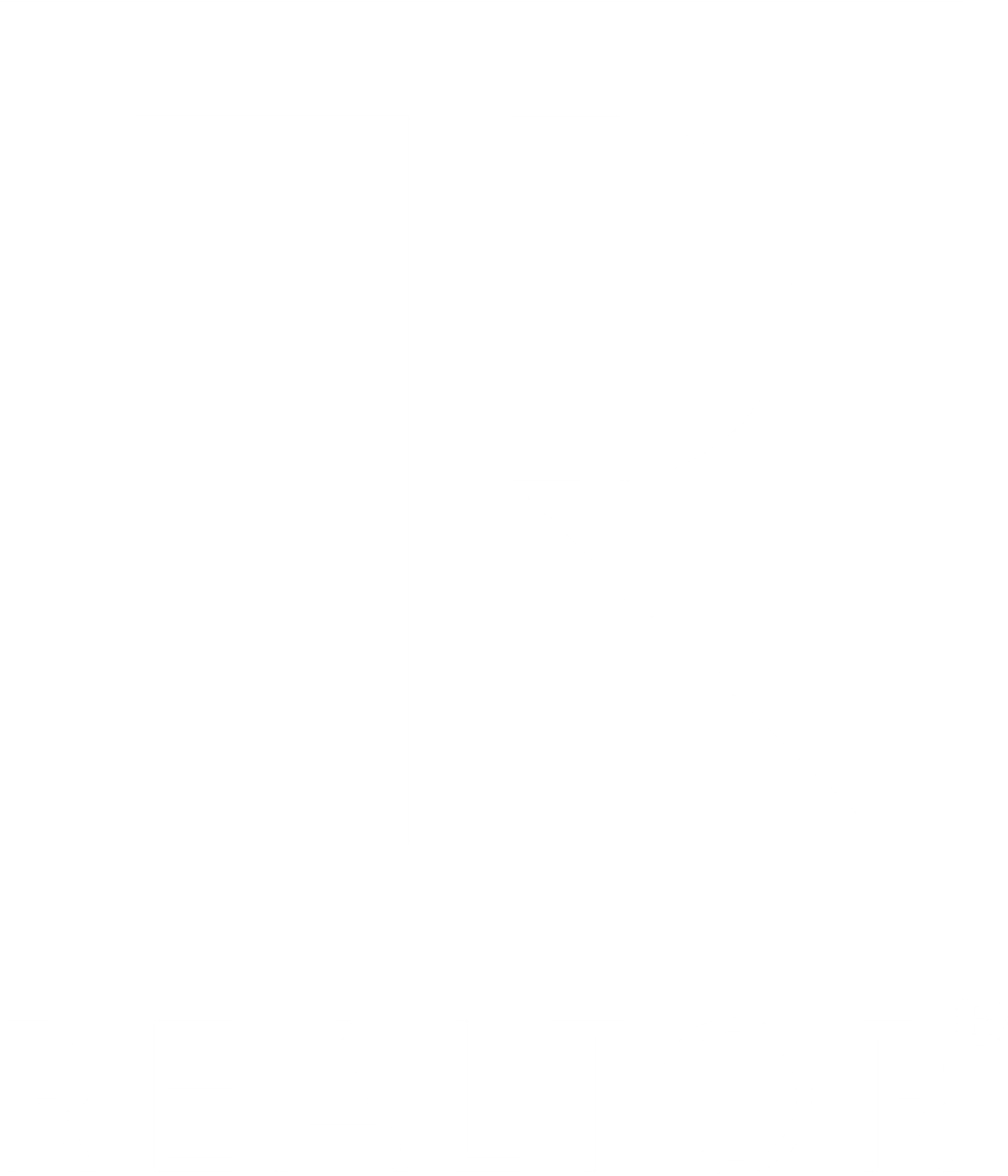 11
Center for REALTOR® Development ©2024
[Speaker Notes: Course Notes:
See the NAR Brand Style Guide Manual at https://www.nar.realtor/narbrand for complete details.]
Module 1:Value and Role of Buyer Representation
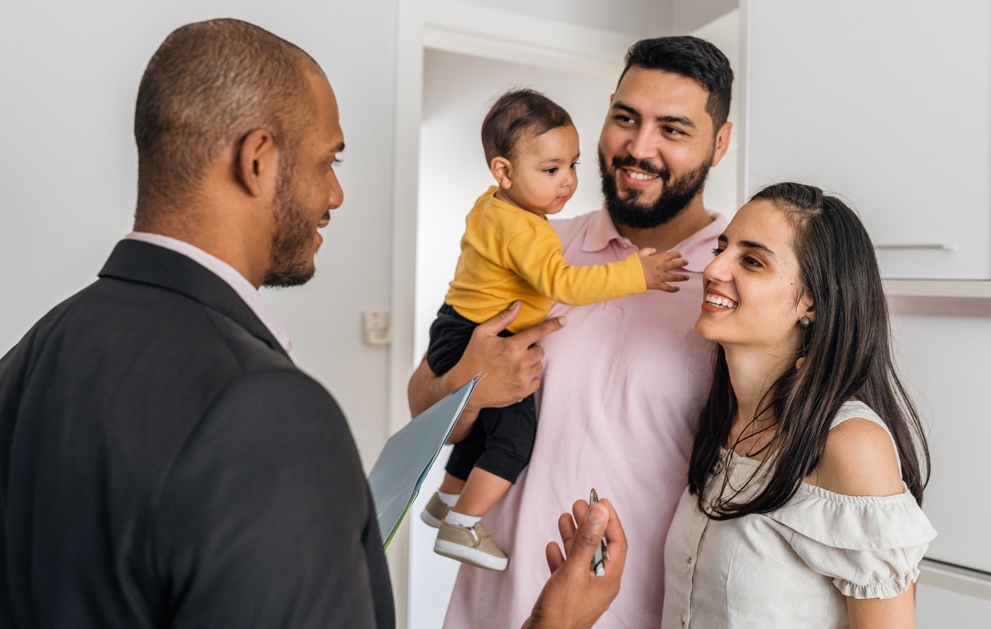 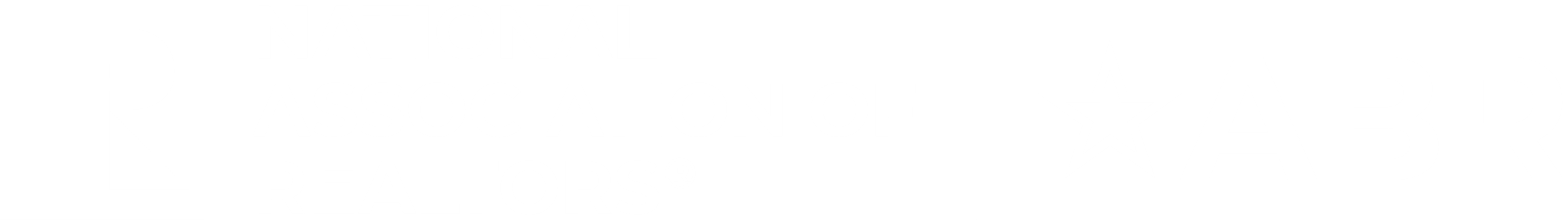 Center for REALTOR® Development ©2024
Module 1Learning Objects
Recognize how a buyer–agent relationship is legally formed
Understand your duties and responsibilities as a buyer’s representative
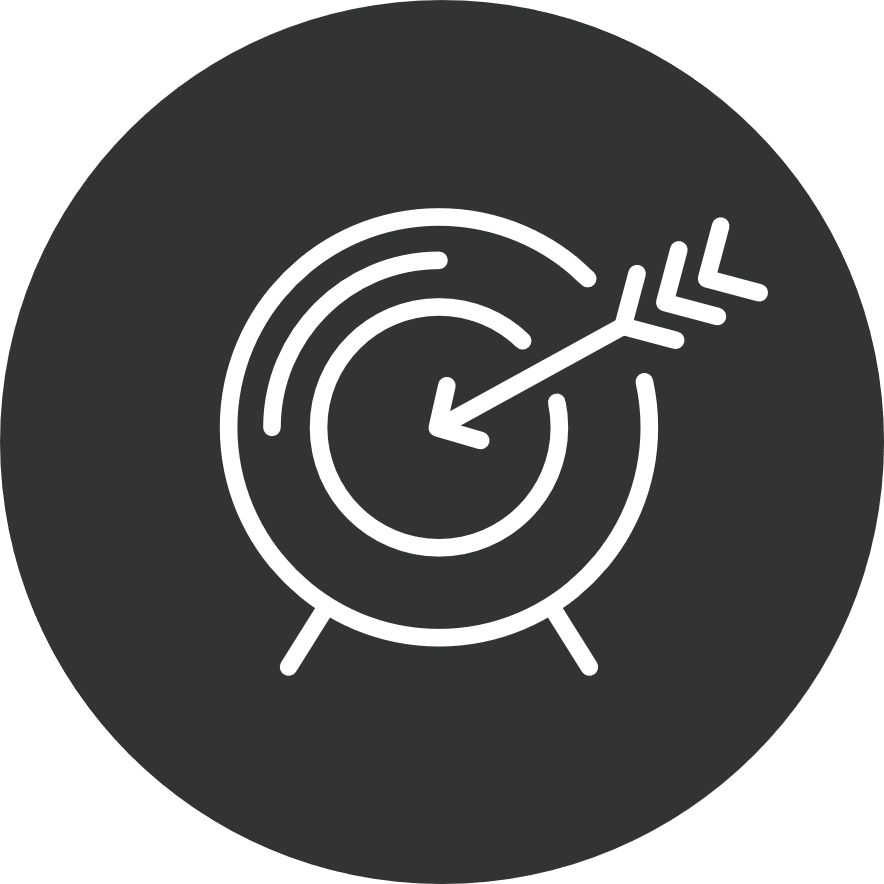 13
Center for REALTOR® Development ©2024
You Are the Buyer’s Advocate
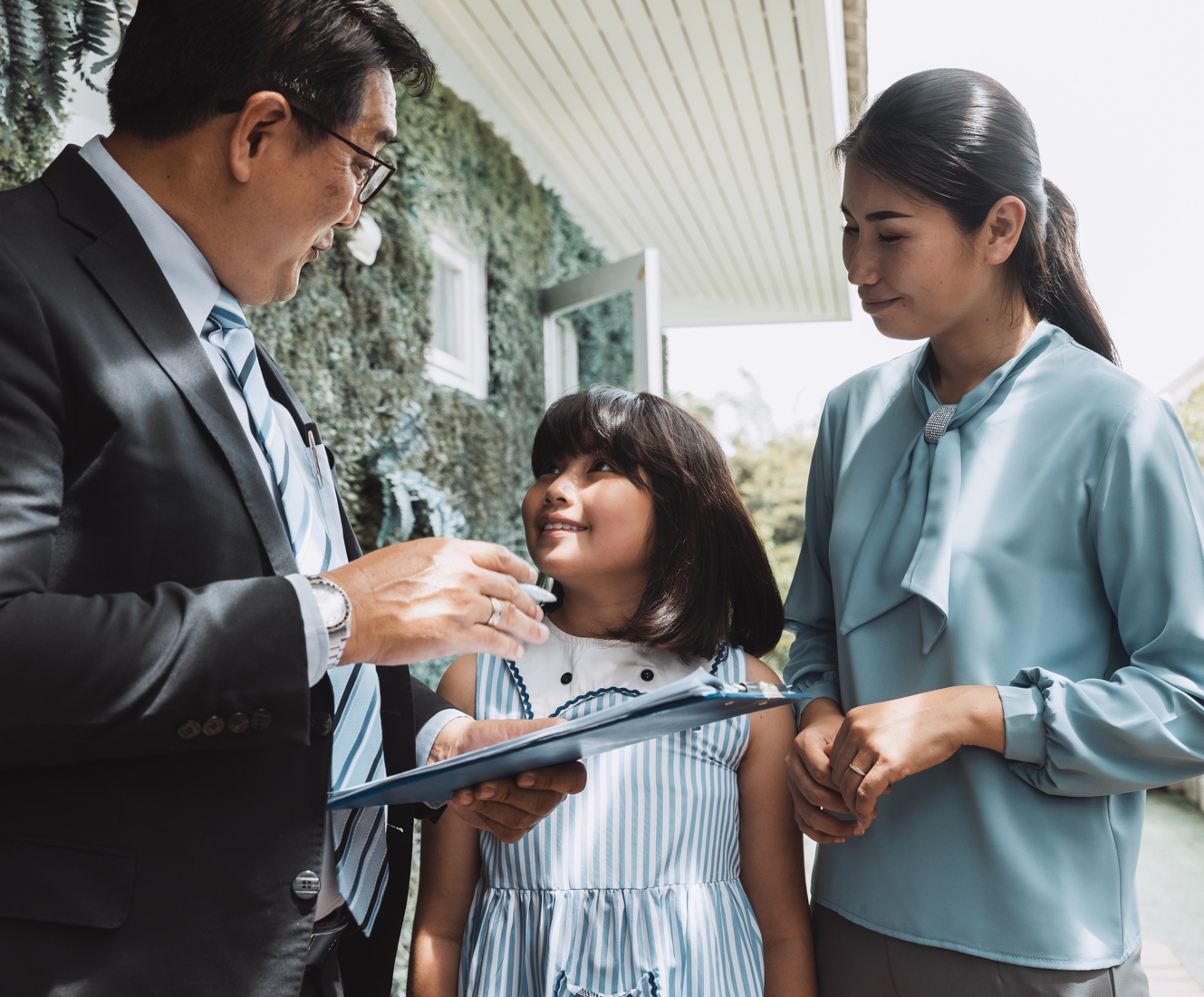 You are on the buyer’s side
Find client the right home at the best price and terms
Serve as a trusted guide throughout the process
Protect client’s interests
Safeguard confidential information
14
Center for REALTOR® Development ©2024
What Do Buyers Value?
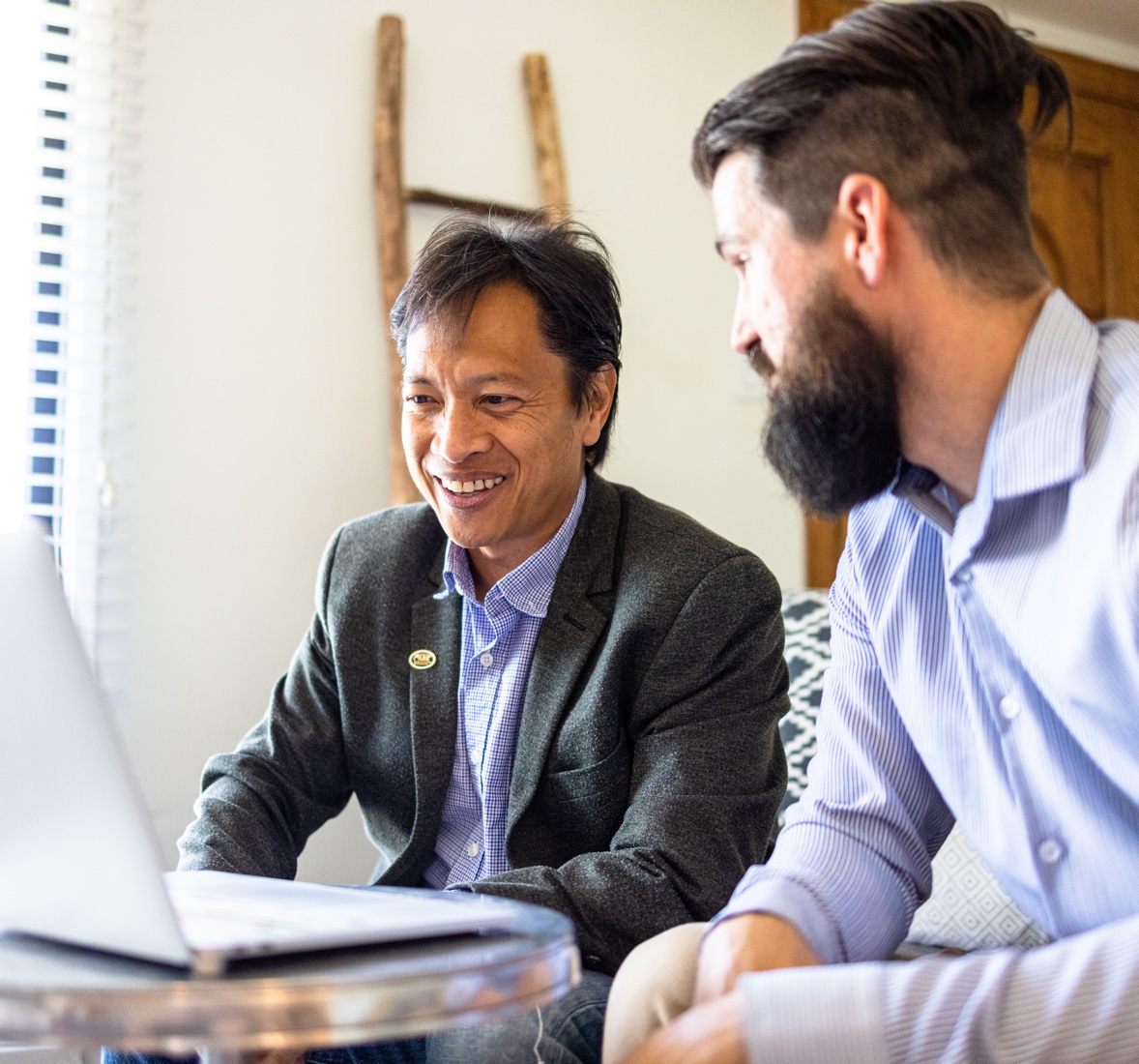 You are the expert they are seeking
Services
Information
Guidance
15
Center for REALTOR® Development ©2024
What Buyers Want Most from Agents
Source: 2021 National Association of REALTORS® Home Buyer and Seller Generational Trends, p 69.
16
Center for REALTOR® Development ©2024
[Speaker Notes: https://www.nar.realtor/sites/default/files/documents/2021-home-buyers-and-sellers-generational-trends-03-16-2021.pdf]
Most Important Factors in Choosing an Agent
You both develop and control these factors
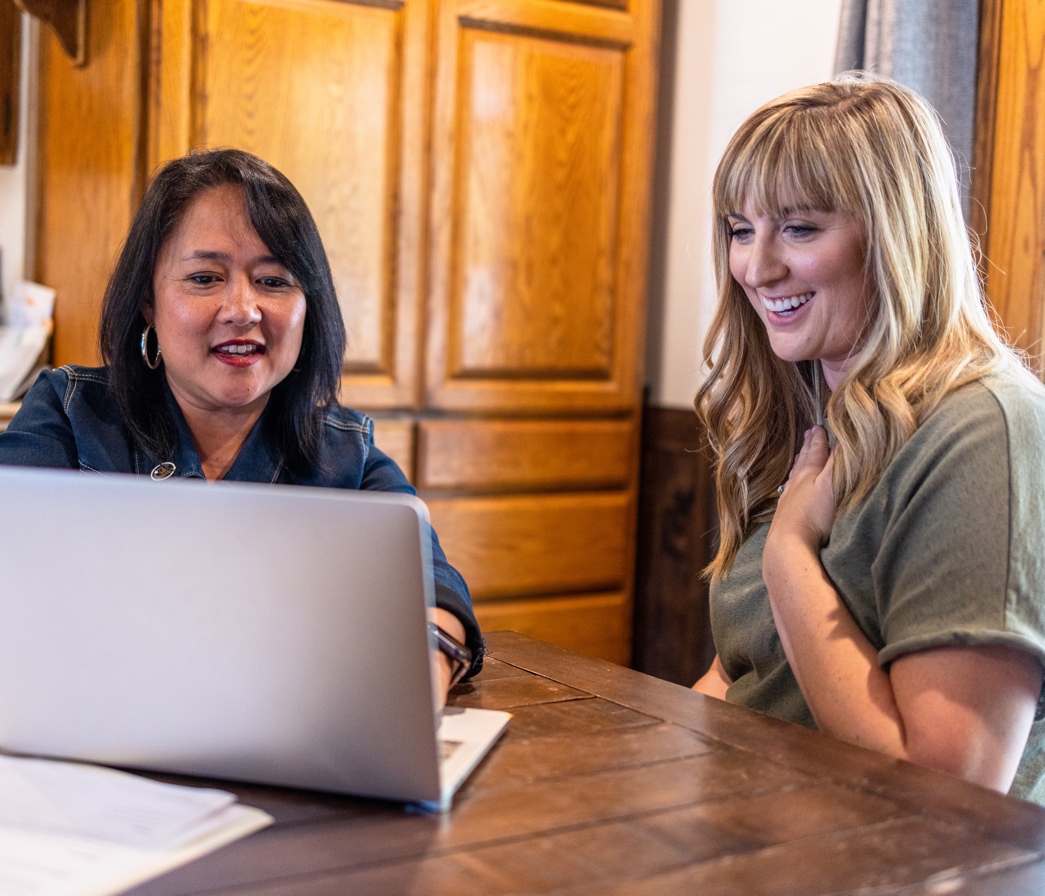 Honesty
 Experience
 Reputation
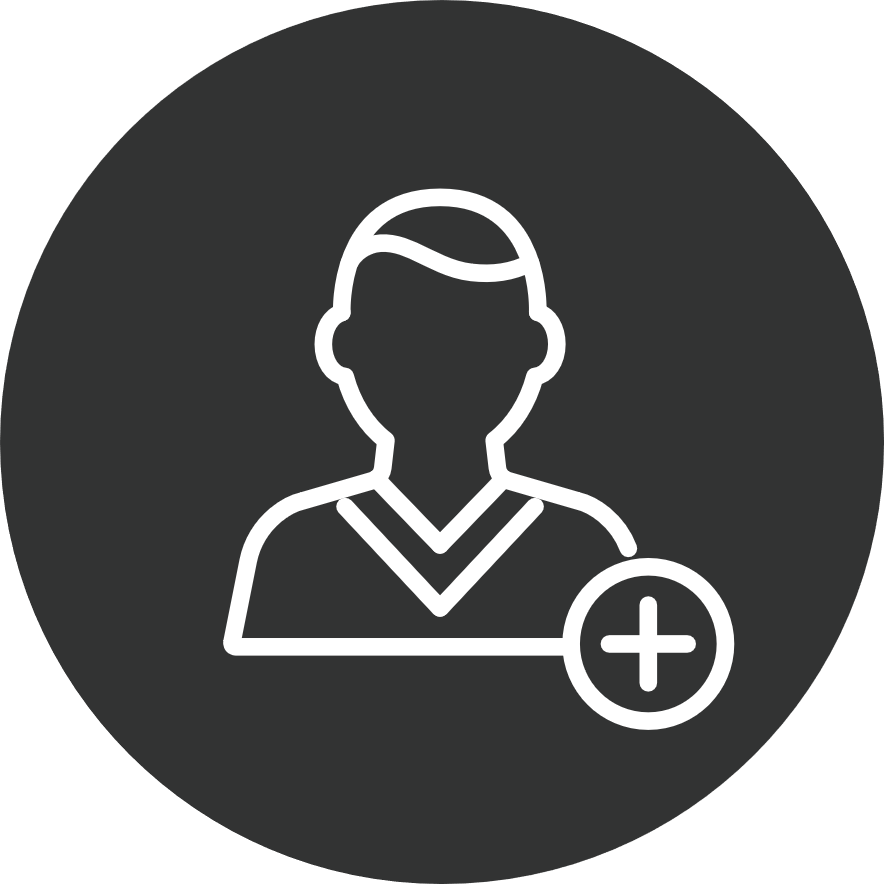 17
Center for REALTOR® Development ©2024
Use of Internet to Search for Homes (Percentage of Respondents)
Source: 2021 National Association of REALTORS® Home Buyer and Seller Generational Trends, p 57.
18
Center for REALTOR® Development ©2024
[Speaker Notes: Simply to show the use of the Internet by buyers – use as you would like but it does work as a lead-in to the next topic.]
Information Sources Used When They Get Serious, It Changes
Source: 2023 National Association of REALTORS® Home Buyer and Seller Generational Trends, p 50.
19
Center for REALTOR® Development ©2024
[Speaker Notes: 2023 National Association of REALTORS® Home Buyer and Seller Generational Trends, p 50.]
Method of Home Purchase
Most Use An Agent — In 2022, 86% of buyers used an agent
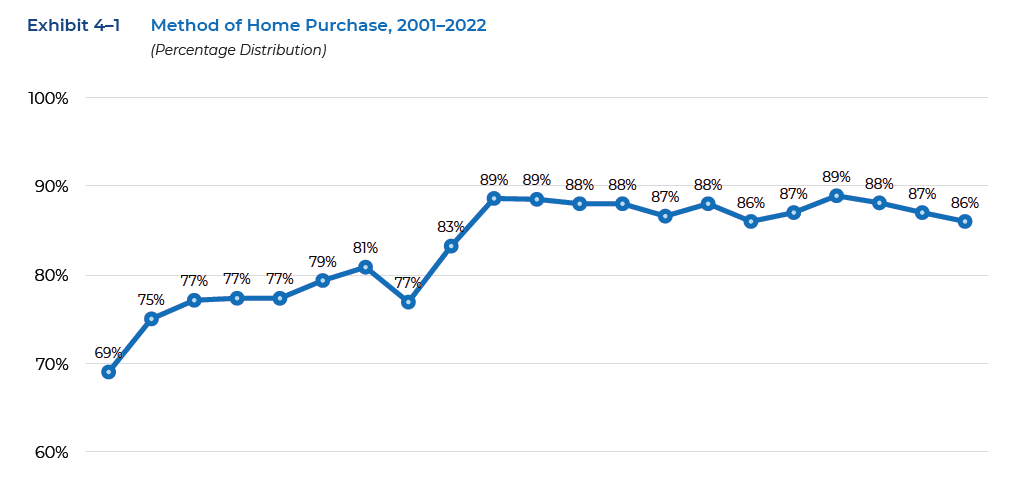 Source: 2023 National Association of REALTORS® Home Buyer and Seller Generational Trends, p 68.
20
Center for REALTOR® Development ©2024
[Speaker Notes: This one just reinforces that no matter that they start on the Internet – they are still using an agent to buy.]
How Do Buyers Find Agents?
Referred by or was a friend, neighbor, relative – 38%
Referred by another real estate professional – 6%
Used agent’s services previously – 12%
Met agent at open house – 3%
Website – 9%
Inquired about specific property – 10%
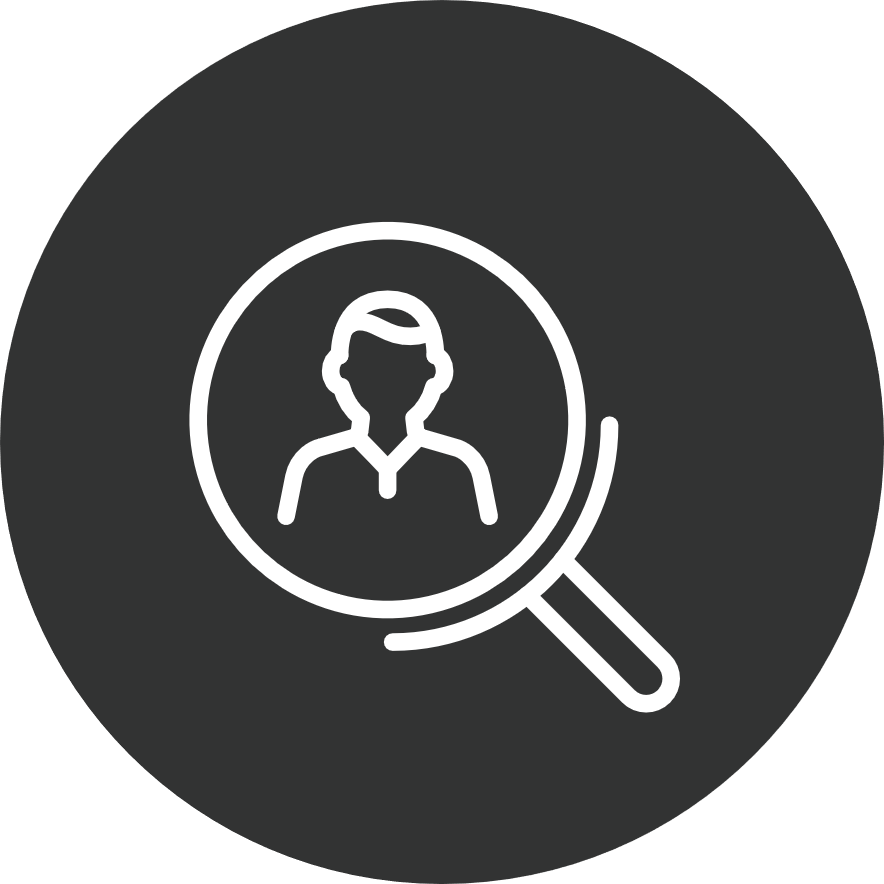 Source: 2023 National Association of REALTORS® Home Buyer and Seller Generational Trends, p 68.
21
Center for REALTOR® Development ©2024
A Few More Stats
52%
45%
Buyers Ages 22-30
Buyers Ages 31-40
52% found agents through personal referrals
45% found agents through personal referrals
Source: 2021 National Association of REALTORS® Home Buyer and Seller Generational Trends, p 71.
22
Center for REALTOR® Development ©2024
What Does This Mean for You?
You are your business
Every personal interaction and relationship matters  
Clients
Other agents
Community residents
Local businesses
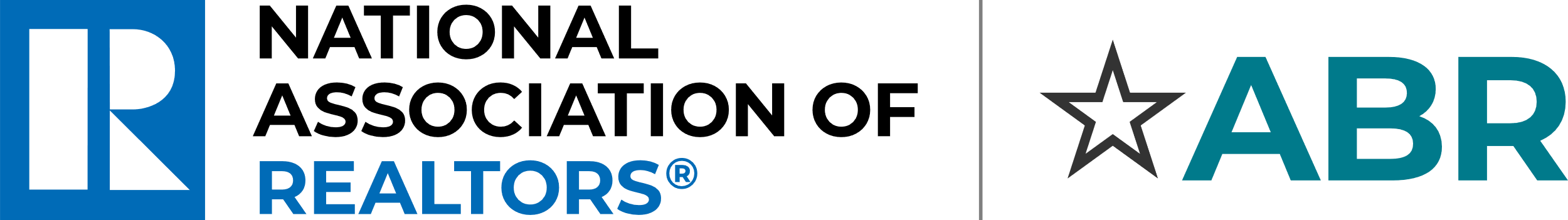 23
Center for REALTOR® Development ©2024
How the Buyer–Agent Relationship Is Formed
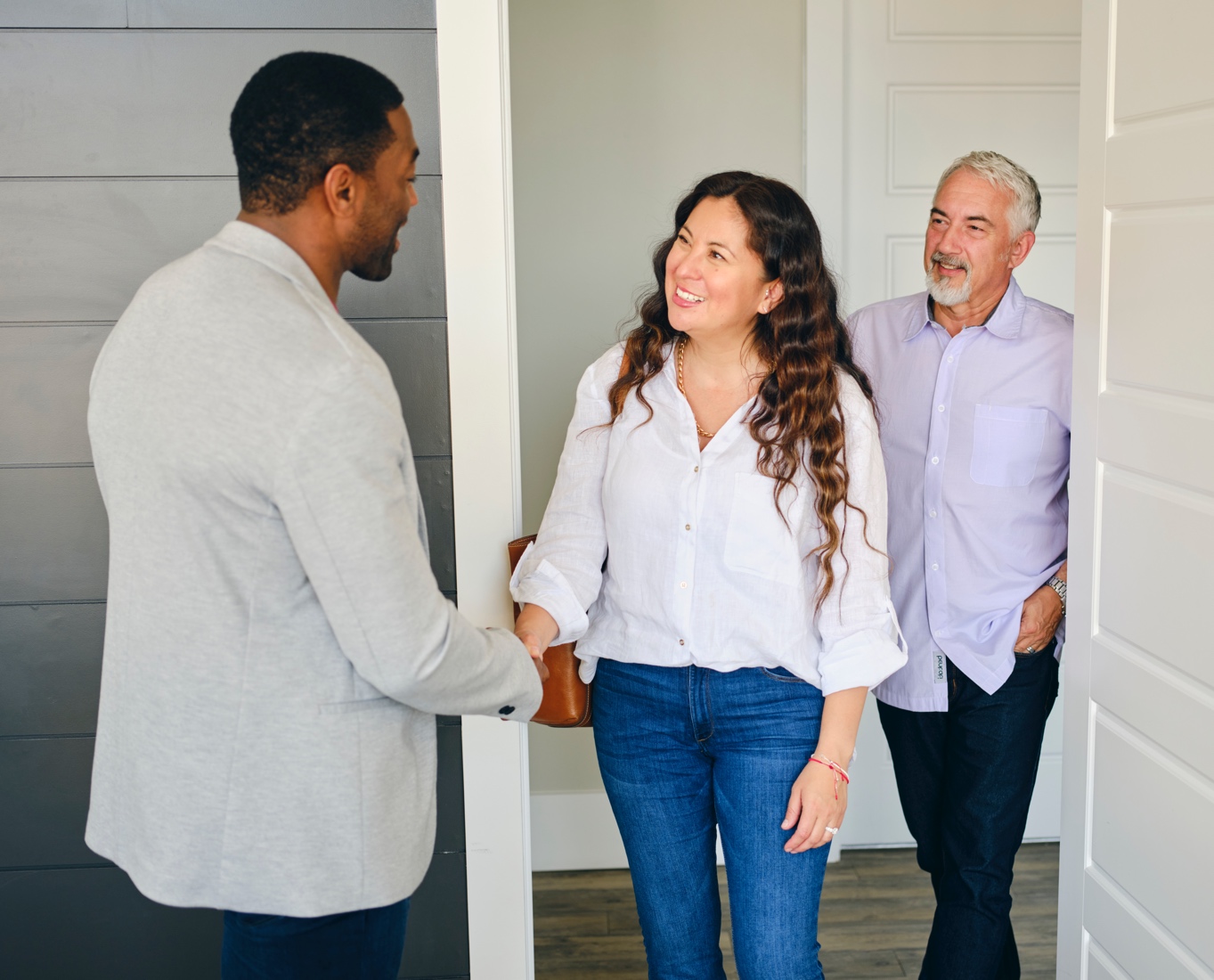 Strong relationships are built on strong first impressions
Build trust throughout the process for a productive working relationship
Knowing the legal aspects of the relationship is critical
24
Center for REALTOR® Development ©2024
Common Mistakes in Agency Discussions
Acting: Acting like a buyer’s representative without clarifying the relationship
Avoiding: Avoiding discussion of contract to avoid “pressuring” the buyer
Relying: Relying on state’s default agency position
Assuming: Assuming buyers know you are “on their side”
Delaying: Delaying signing buyer representation agreement until buyer is ready to make offer
25
Center for REALTOR® Development ©2024
What Determines Your Relationship?
Your relationship with a buyer-client is determined by:
State Law
Office Policy
Actions
Services buyers value most can be offered only in a buyer-agent relationship
26
Center for REALTOR® Development ©2024
Respect Exclusive Agreements
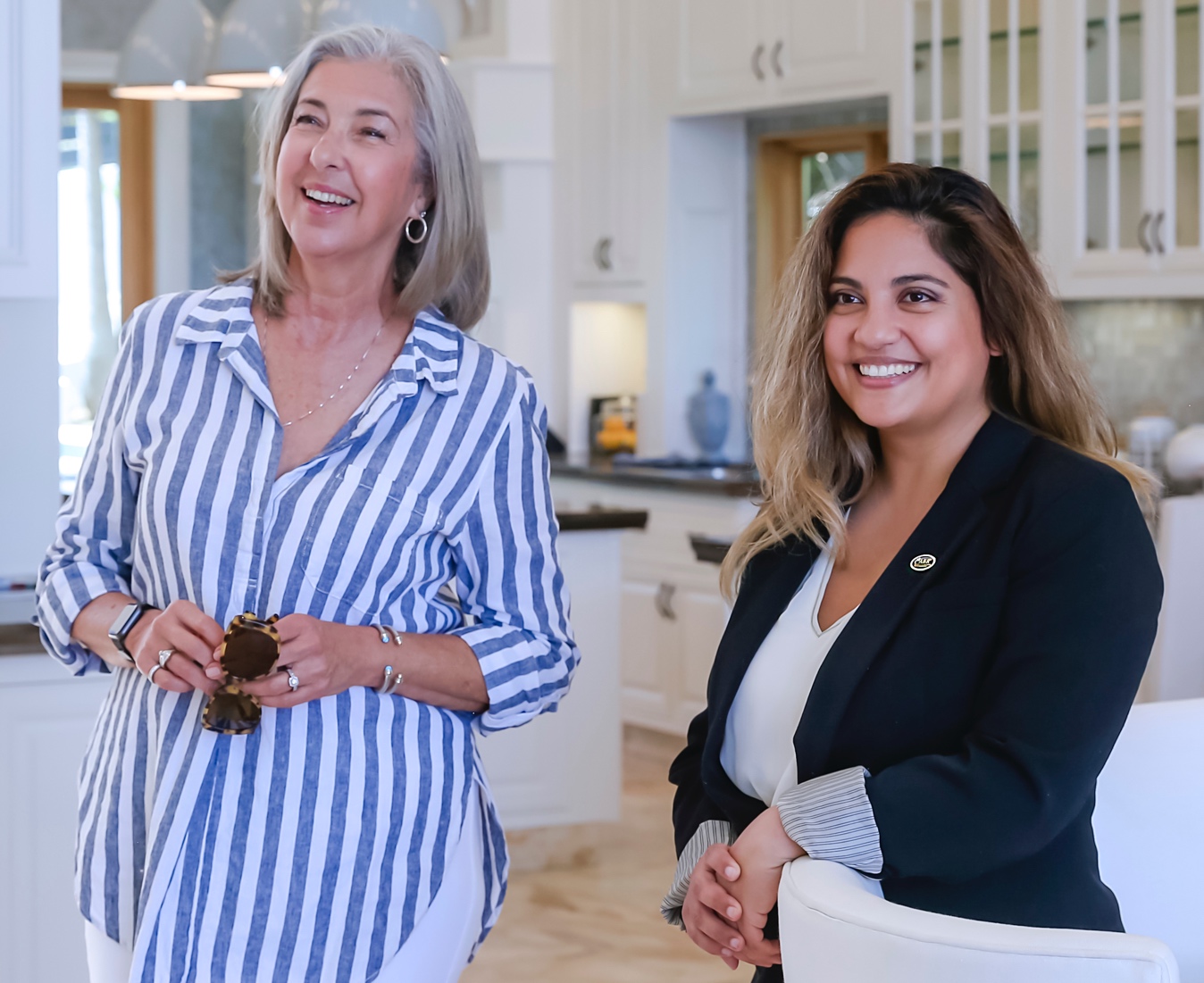 Just a reminder – we must determine if they are in an exclusive agreement with another brokerage
We’ll cover it thoroughly in Module 2
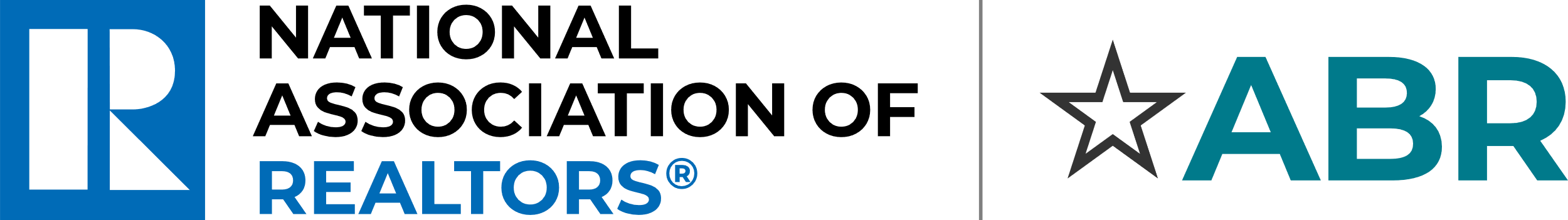 27
Center for REALTOR® Development ©2024
Agency Disclosure and Confidential Information
Must take place before any substantive discussions
Many states require written explanation of all legal forms of brokerage — even if not offered by the brokerage
Caution prospects against sharing confidential information
In your state:
Designated Agency
Notice of No Agency
Dual Agency
28
Center for REALTOR® Development ©2024
Types of Representation Agreements
Express Agreements can be…	
Written Agreements
Buyer Rep 
Listing Agreement
Right to Lease 
Property Management
Oral 
Action
Implied Agreements can be created by…
Actions
Statements
Conduct
29
Center for REALTOR® Development ©2024
Implied Agreements
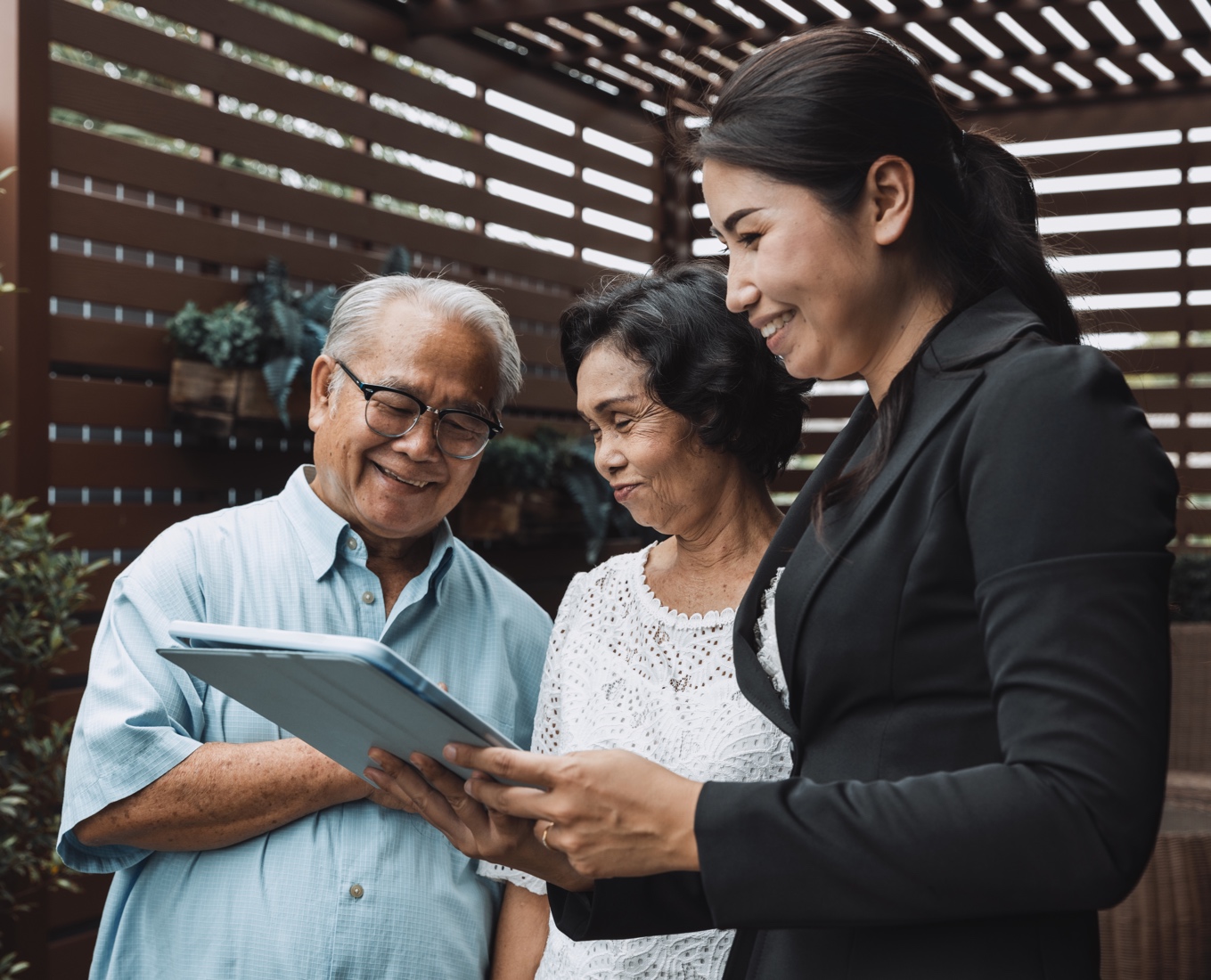 It can happen without agent’s consent
Conduct can create agency even if there is a signed acknowledgement saying you are NOT their agent
Often state specific
Often happens when seller’s agent works with buyer customer without proper disclosure
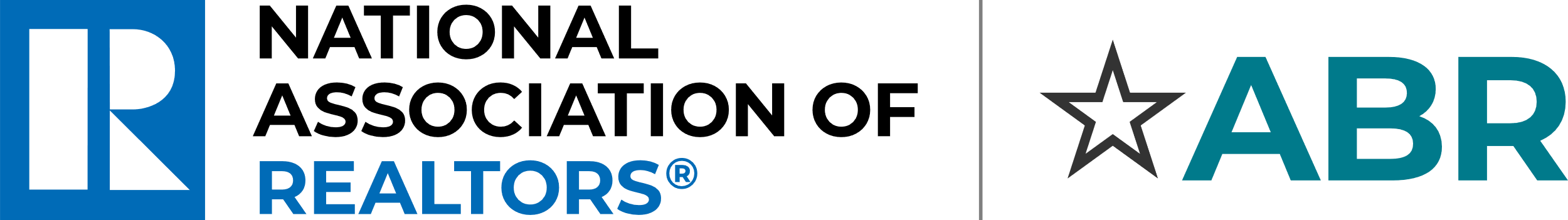 30
Center for REALTOR® Development ©2024
State of Agency Disclosure
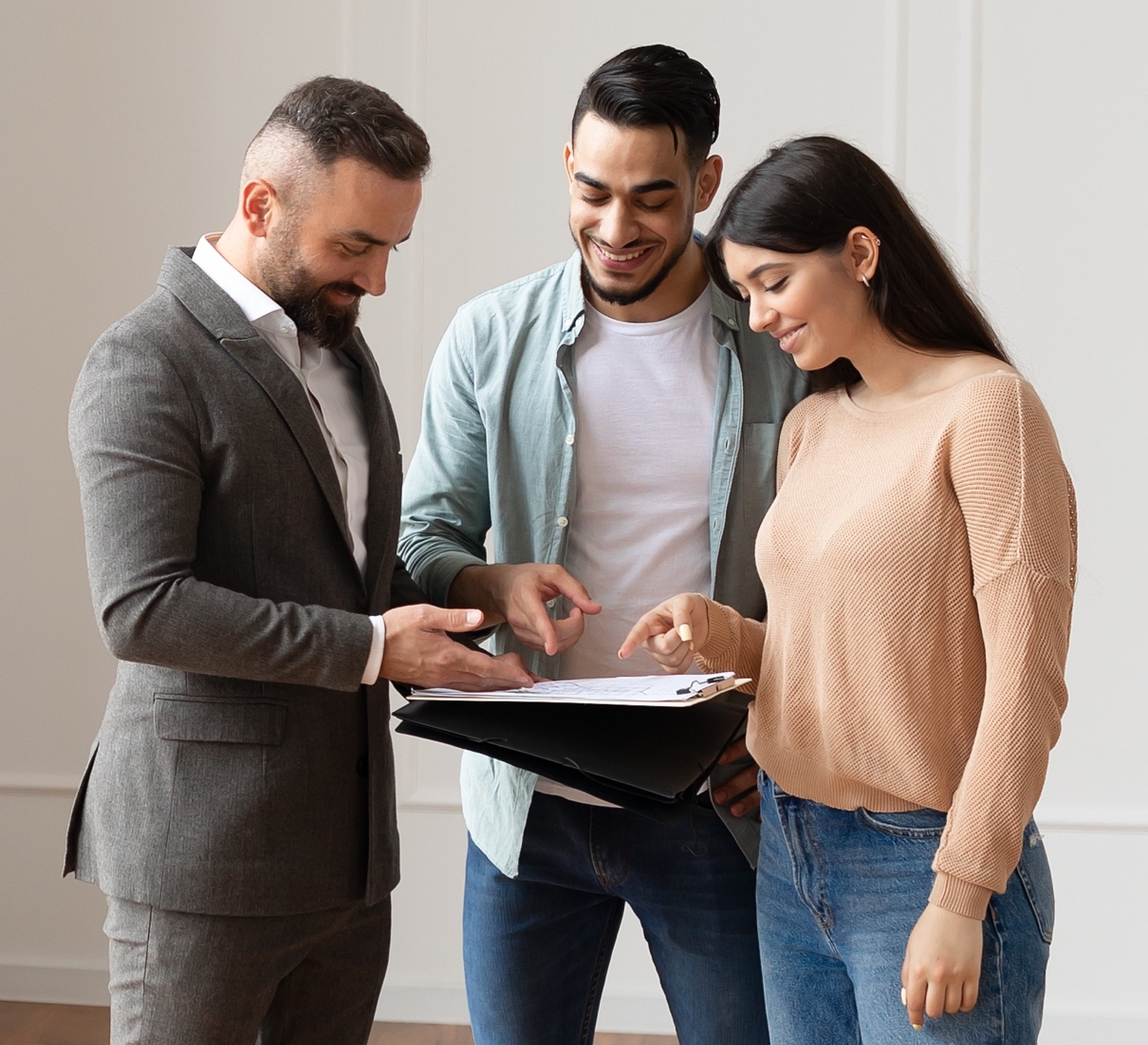 How is agency disclosure done in your state?
Is that enough?
31
Center for REALTOR® Development ©2024
[Speaker Notes: Simply verify they are all on the same page with the state’s requirements and have a brief discussion of whether more disclosure should be done than what the minimum requirement is.]
Are You In Sync With Your Brokerage?
Types of agency relationships
Statement of agency policy
Rationale for the company’s policy
Required disclosures 
Disclosure forms
Exclusive buyer rep agreements
Number of buyer-clients at one time
Dual agency option
Designated agency option
Implementation of dual or designated
Interaction with clients and customers
Agent behavior in each type
Client confidentiality
Contemporaneous offers
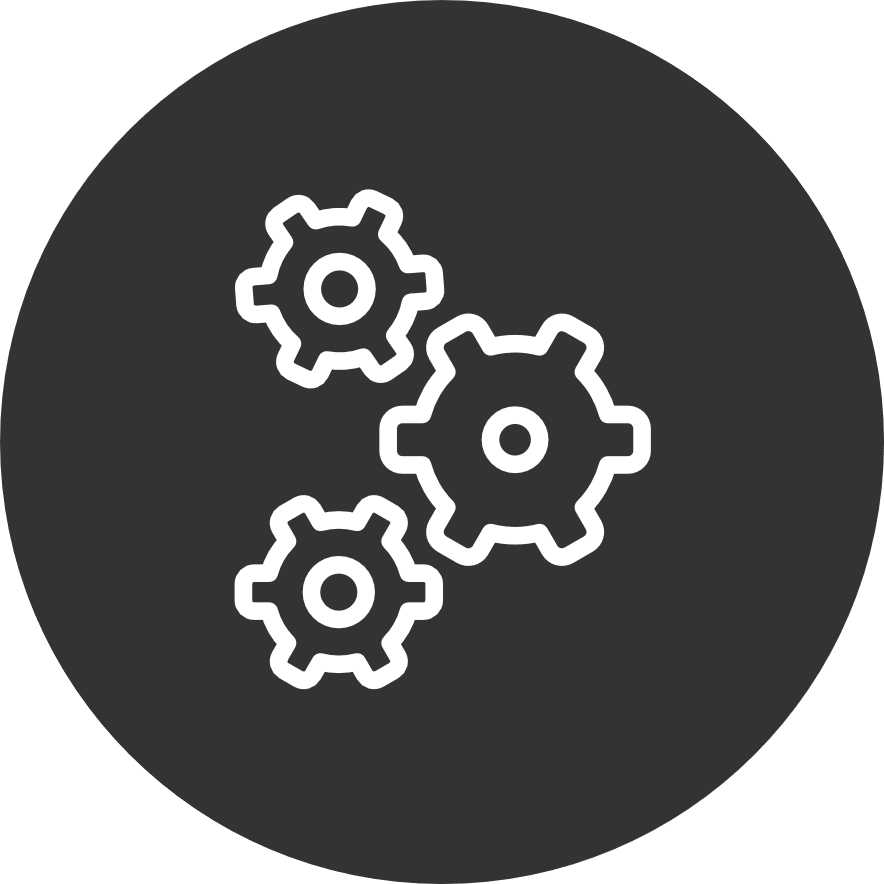 32
Center for REALTOR® Development ©2024
[Speaker Notes: If you are doing the course for a specific brokerage, this is a great place to be sure all the agents area aware of the company requirements. Caution: don’t spend too much time on this!]
What Are Your Duties and Responsibilities?
Duties to Clients (OLDCAR)
Obedience
Loyalty
Disclosure
Confidentiality
Accounting
Reasonable care/diligence
Responsibilities to Customers(HARD)
Honesty
Accounting 
Reasonable skill/care
Disclosures
33
Center for REALTOR® Development ©2024
Obedience and Loyalty
Follow client’s lawful instructions
Put client's interests ahead of all others
Treat all parties honestly 
Code of Ethics Article 1: 
When representing a buyer, seller, landlord, tenant, or other client as an agent, REALTORS® pledge themselves to protect and promote the interests of their client. This obligation to the client is primary, but it does not relieve REALTORS® of their obligation to treat all parties honestly. When serving a buyer, seller, landlord, tenant or other party in a non-agency capacity, REALTORS® remain obligated to treat all parties honestly. (Amended 1/01)
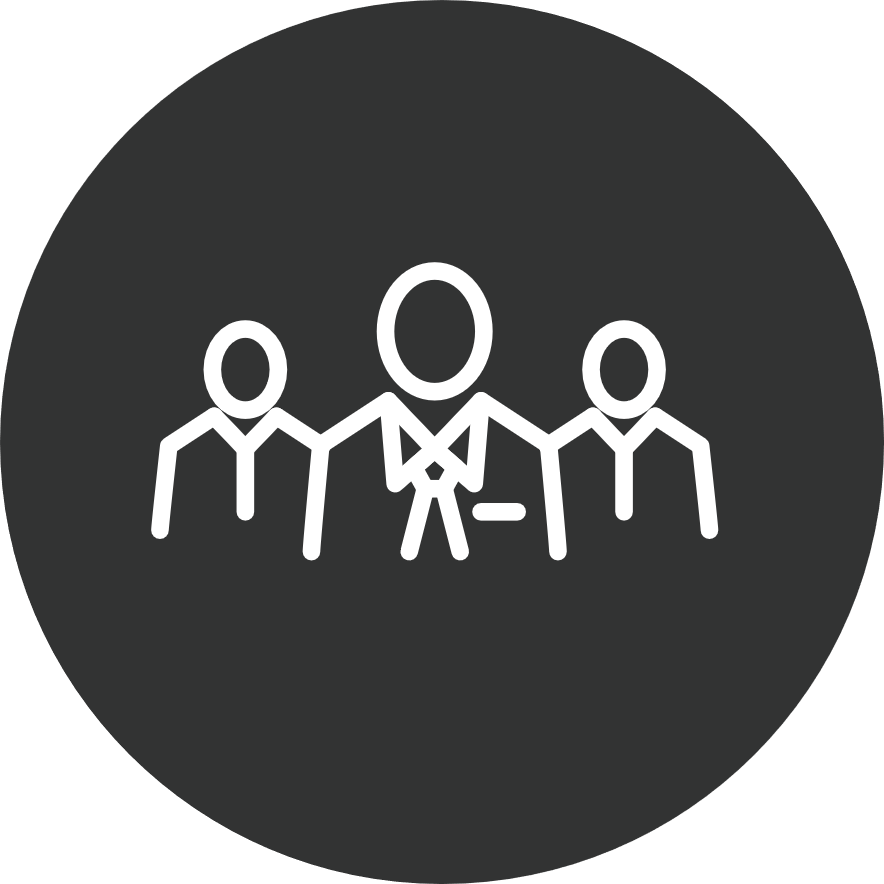 34
Center for REALTOR® Development ©2024
Disclosure
Affirmatively disclose all information that could affect the buyer’s decision to purchase or the price they may be willing to pay
Code of Ethics Article 2: 
REALTORS® shall avoid exaggeration, misrepresentation, or concealment of pertinent facts relating to the property or the transaction. REALTORS® shall not, however, be obligated to discover latent defects in the property, to advise on matters outside the scope of their real estate license, or to disclose facts which are confidential under the scope of agency or non-agency relationships as defined by state law. (Amended 1/00)
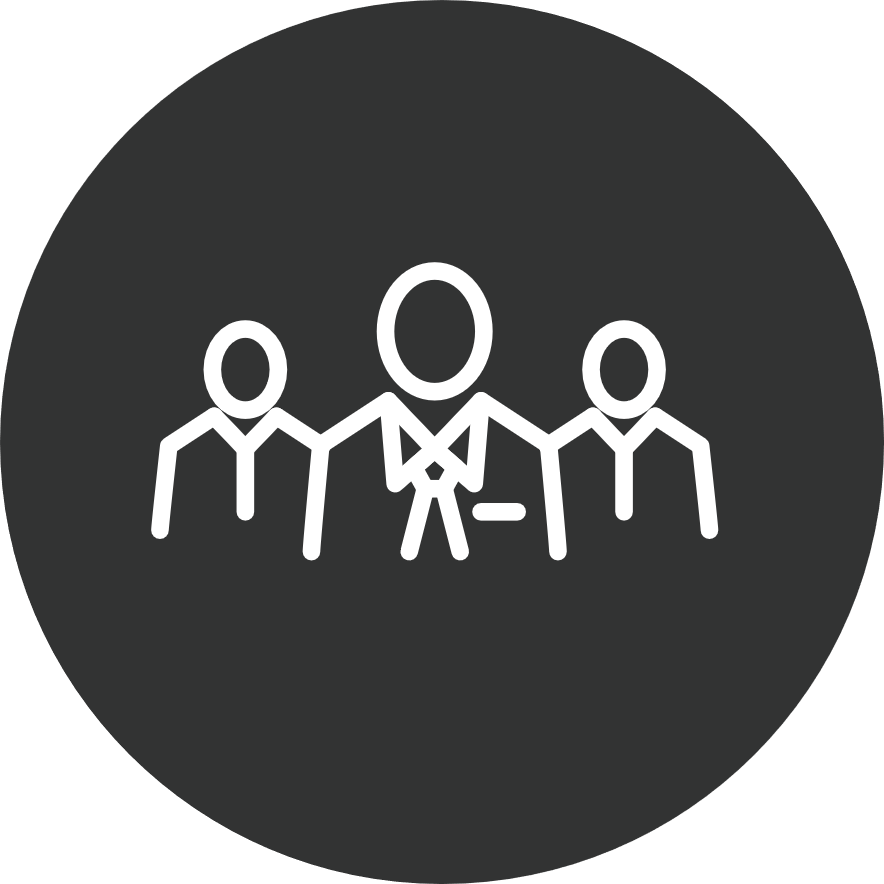 35
Center for REALTOR® Development ©2024
Confidentiality
Information learned about clients or told to you by clients stays confidential after the termination of the agency relationship
Code of Ethics Article 1, Standard of Practice 1-9: 
The obligation of REALTORS® to preserve confidential information (as defined by state law) provided by their clients in the course of any agency relationship or non-agency relationship recognized by law continues after termination of agency relationships or any non-agency relationships recognized by law. (Adopted 1/93, Amended 1/01)
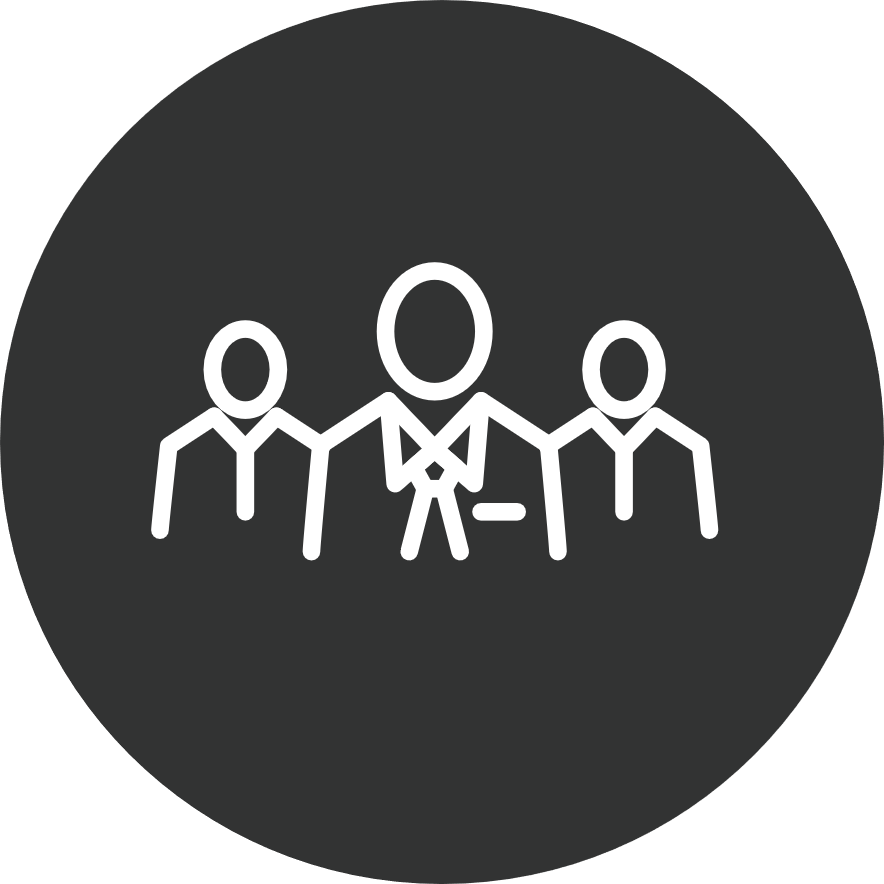 36
Center for REALTOR® Development ©2024
Confidential Information
Stays confidential after transaction or termination
Some states require confidentiality to customers
In some states, confidentiality obligations end with agency relationship, but remember the COE has a higher standard (SOP 1-9)
Ceases to be confidential when it becomes public, or client releases the info
Be cautious on giving feedback – can violate confidential information rules 
No requirement you give feedback
Get client’s permission
Negotiating could start here
37
Center for REALTOR® Development ©2024
Accounting
Safeguard money and property being held on behalf of the client.
Code of Ethics Article 8: 
REALTORS® shall keep in a special account in an appropriate financial institution, separated from their own funds, monies coming into their possession in trust for other persons, such as escrows, trust funds, clients’ monies, and other like items.
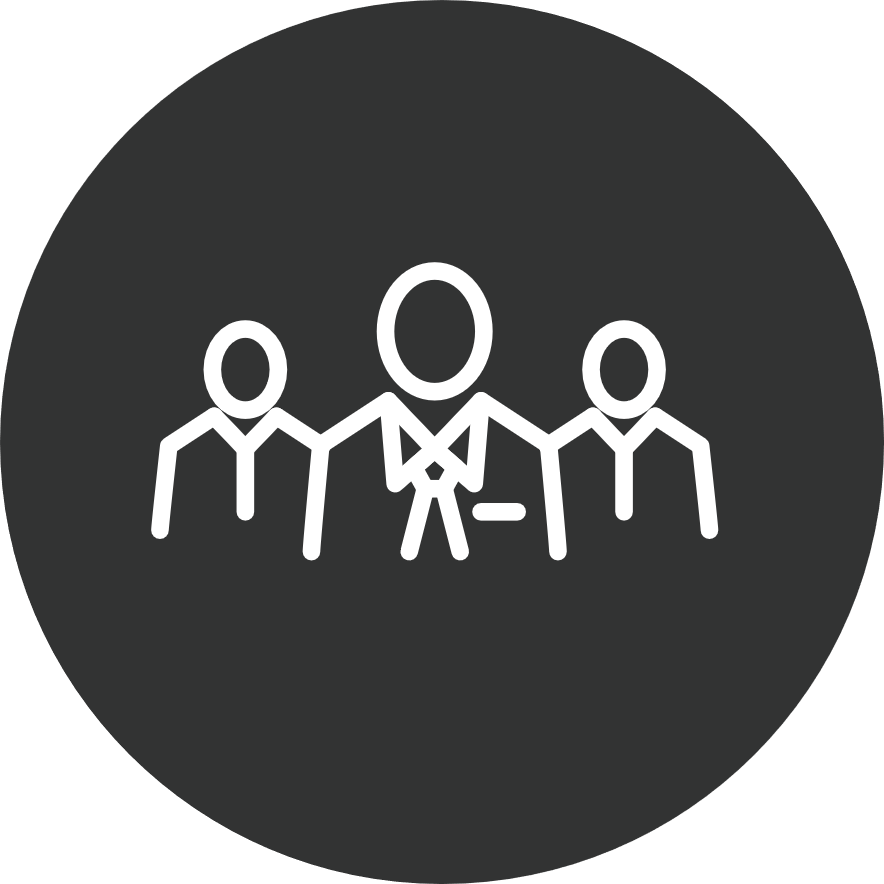 38
Center for REALTOR® Development ©2024
Reasonable Care and Diligence
Protect clients from foreseeable risks or harm
Article 13:
REALTORS® shall not engage in activities that constitute the unauthorized practice of law and shall recommend that legal counsel be obtained when the transaction requires it.
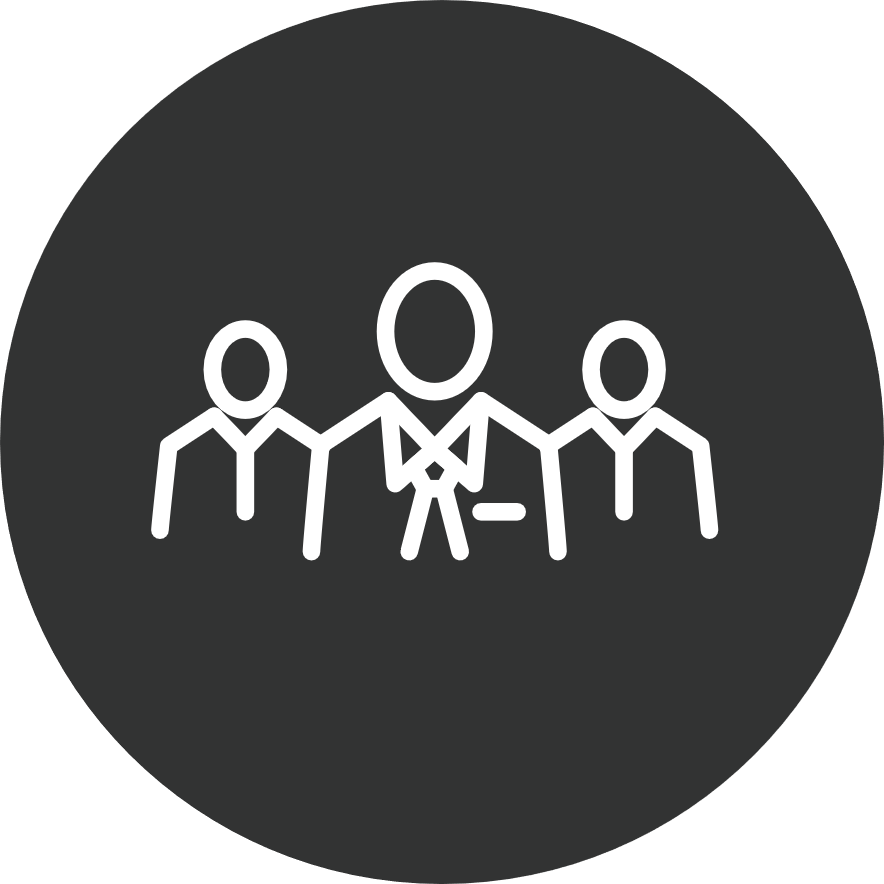 39
Center for REALTOR® Development ©2024
Reasonable Care and Diligence
Necessary clauses and contingencies needed to protect the buyer
Prepare a CMA for buyer clients
Provide home warranty information
Provide info about issues affecting value or resale
Advise on additional charges and costs 
Obtain all required disclosures from seller
Advise buyer to check on important issues
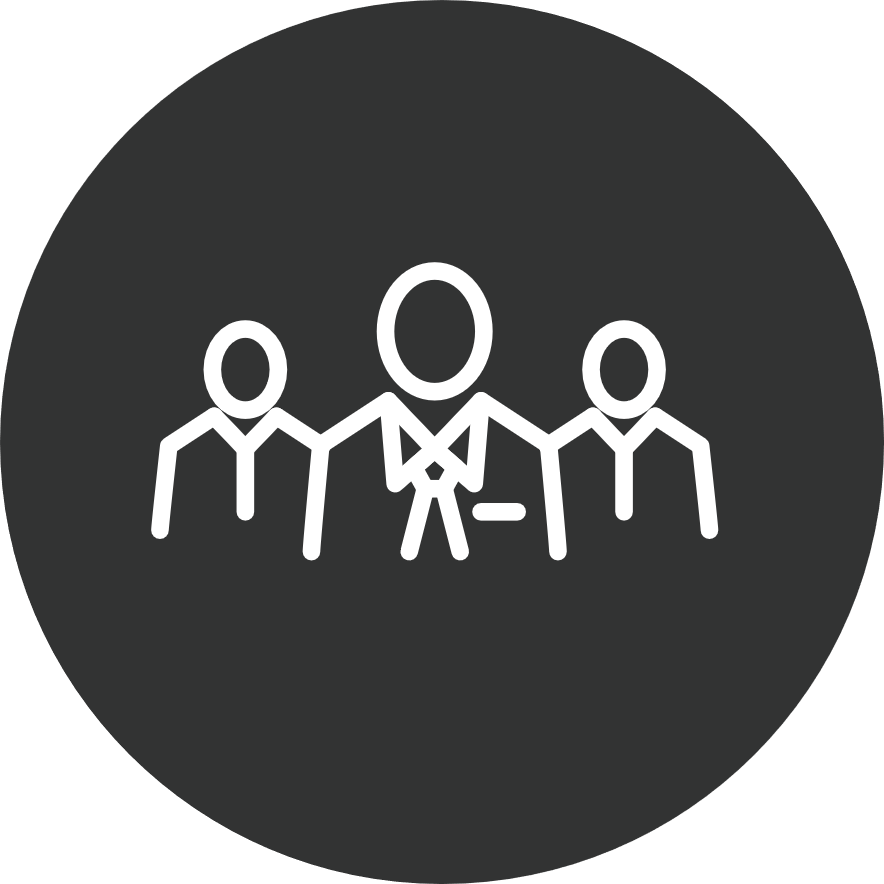 40
Center for REALTOR® Development ©2024
Reasonable Care and Diligence
Recommend inspections
Provide lists of other professionals
Inform client of possible negative influences
Let client know where info came from
Not always verified
Came from seller or listing agent
May need independent verification
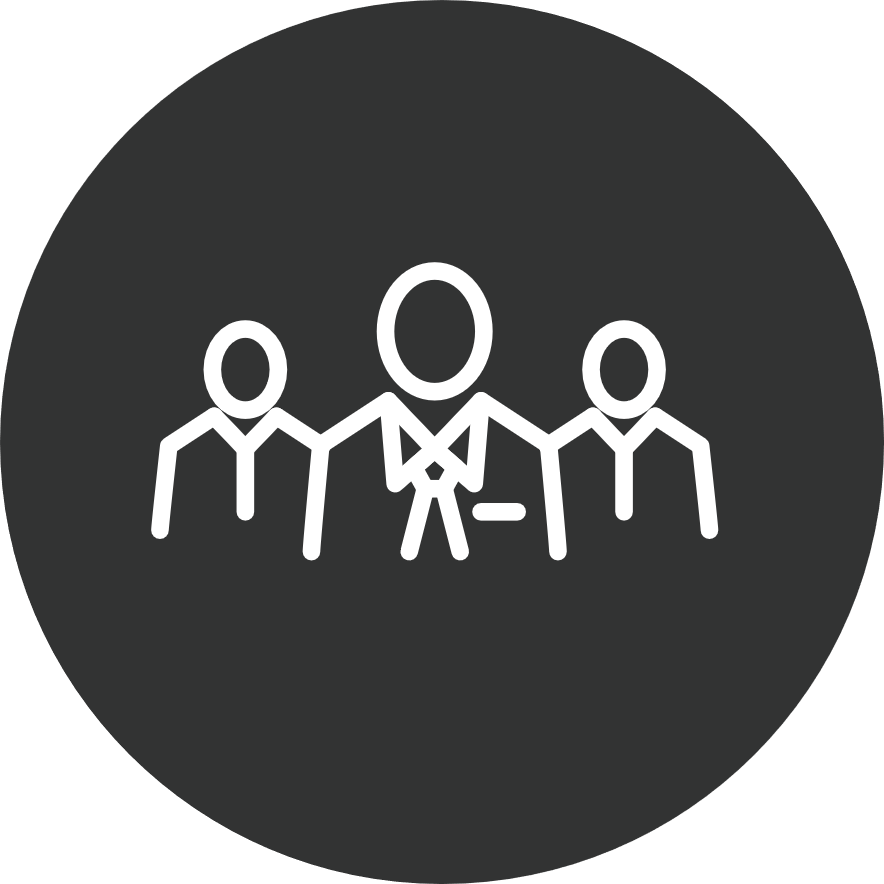 41
Center for REALTOR® Development ©2024
Responsibilities to Customers(HARD)
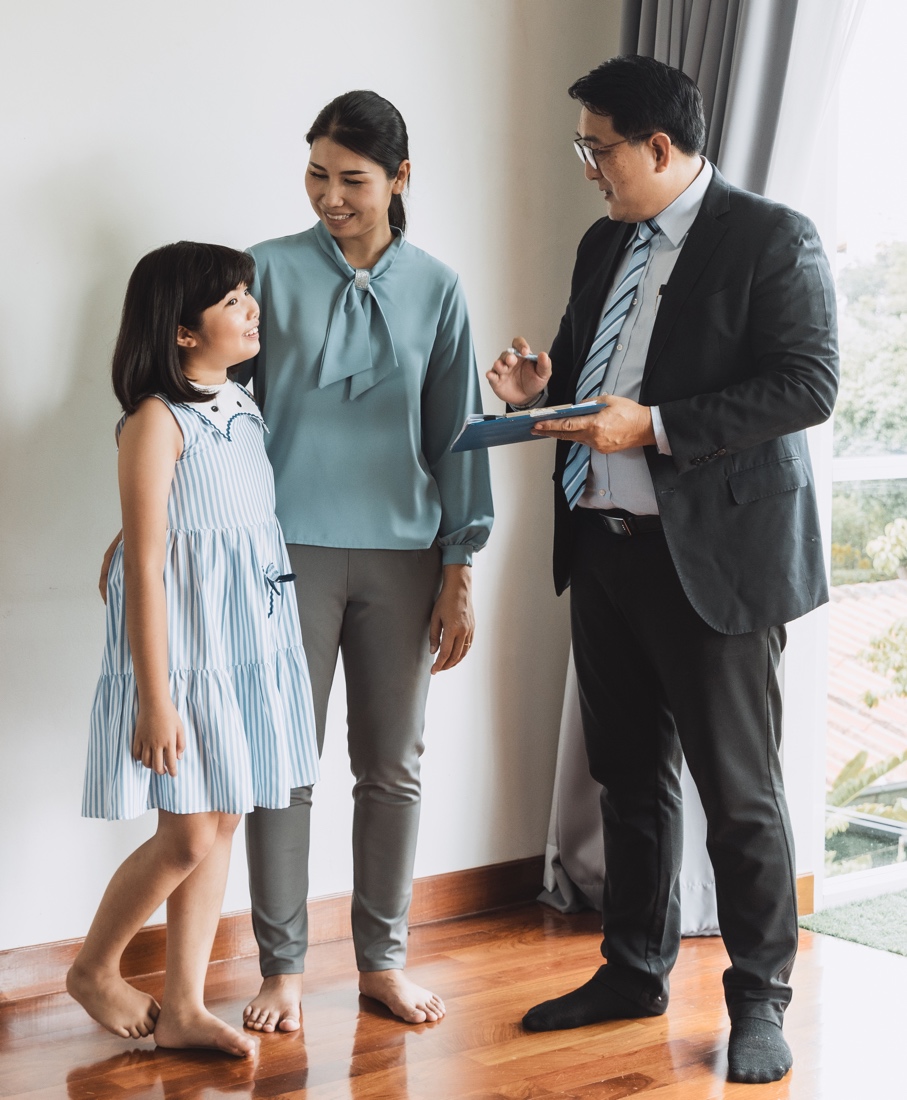 Honesty
Accounting
Reasonable Skill
Disclosures
It can be HARD to work with customers – they want to be treated like clients
42
Center for REALTOR® Development ©2024
[Speaker Notes: Course Notes:
Continue the discussion of the Standards of Practice and Code of Ethics (Honesty/Accounting/Reasonable Skill)
Code of Ethics Article 1: When representing a buyer, seller, landlord, tenant, or other client as an agent, REALTORS® pledge themselves to protect and promote the interests of their client. This obligation to the client is primary, but it does not relieve REALTORS® of their obligation to treat all parties honestly. When serving a buyer, seller, landlord, tenant or other party in a non-agency capacity, REALTORS® remain obligated to treat all parties honestly. (Amended 1/01)
Code of Ethics Article 8: REALTORS® shall keep in a special account in an appropriate financial institution, separated from their own funds, monies coming into their possession in trust for other persons, such as escrows, trust funds, clients’ monies, and other like items.
Code of Ethics Article 11: The services which REALTORS® provide to their clients and customers shall conform to the standards of practice and competence which are reasonably expected in the specific real estate disciplines in which they engage; specifically, residential real estate brokerage, real property management, commercial and industrial real estate brokerage, land brokerage, real estate appraisal, real estate counseling, real estate syndication, real estate auction, and international real estate.]
Code of Ethics
Honesty – Article 1
Promote clients' interests – but 
Treat all parties honestly
Accounting – Article 8
Keep all funds in special account
Reasonable Skill – Article 11
Must have geographic competence, familiar with type of property and have access to appropriate information 
Disclosure of Material Facts – Article 2
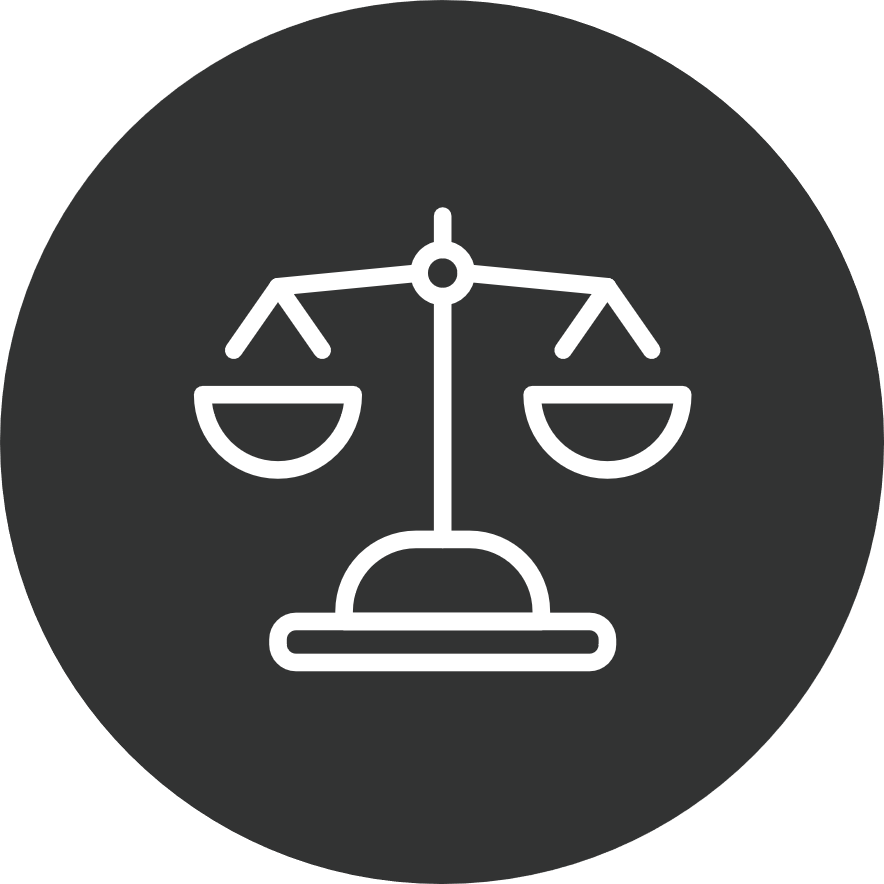 43
Center for REALTOR® Development ©2024
Code of Ethics
Code of Ethics Article 2:
REALTORS® shall avoid exaggeration, misrepresentation, or concealment of pertinent facts relating to the property or the transaction. REALTORS® shall not, however, be obligated to discover latent defects in the property, to advise on matters outside the scope of their real estate license, or to disclose facts which are confidential under the scope of agency or non-agency relationships as defined by state law. (Amended 1/00)
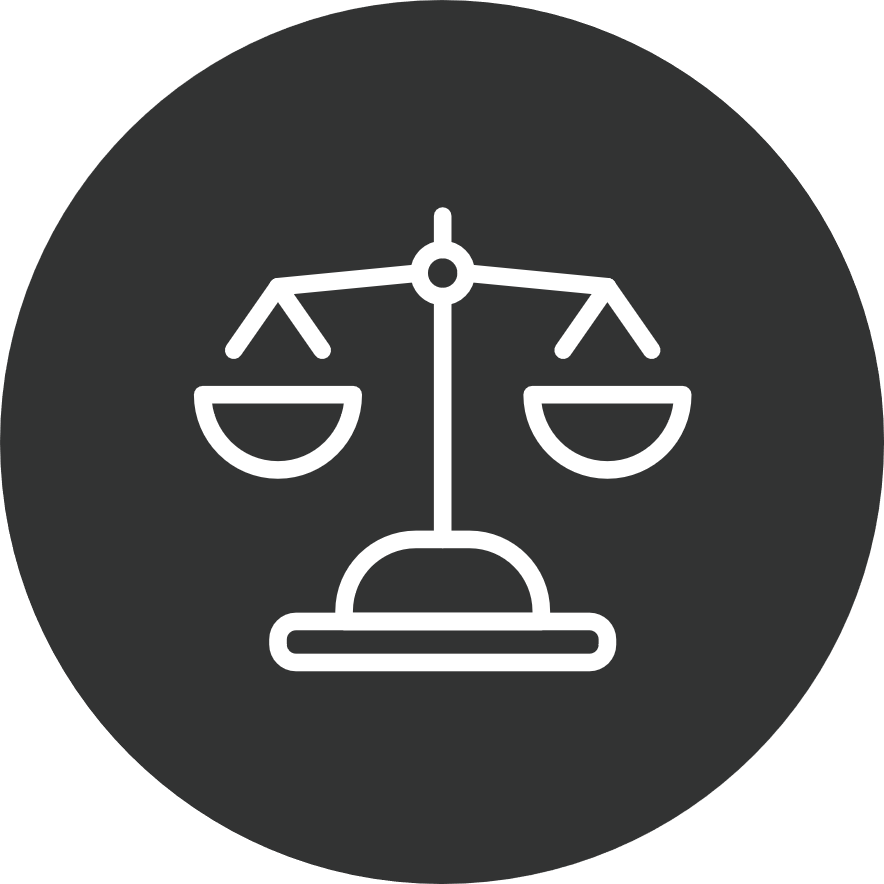 44
Center for REALTOR® Development ©2024
Level of Service Checklist
Spells out difference between client and customer
Determines level of service desired
Illustrates your value
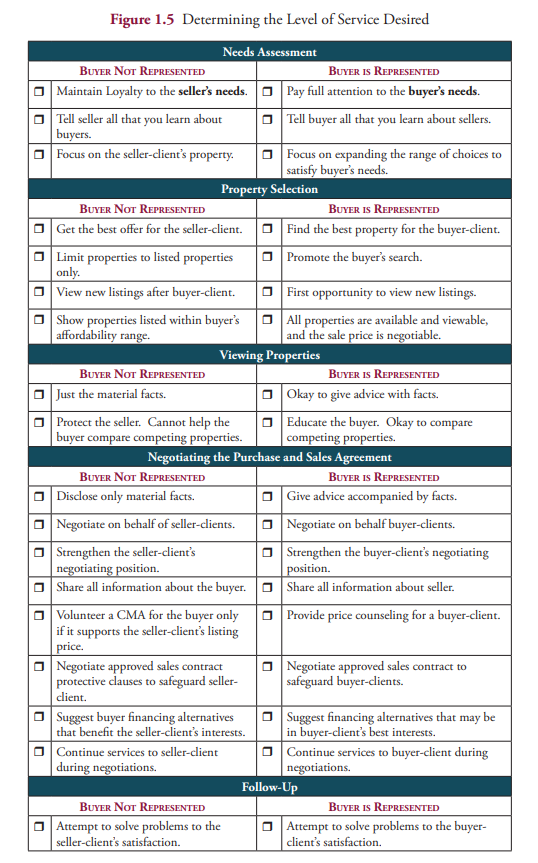 45
Center for REALTOR® Development ©2024
Key Point Review —Module 1
The relationship between client and agent is legally binding and carries specific duties
Representation agreements can be express or implied; their specific terms vary by state
REALTORS® must know and abide by the Code of Ethics and Standards of Practice
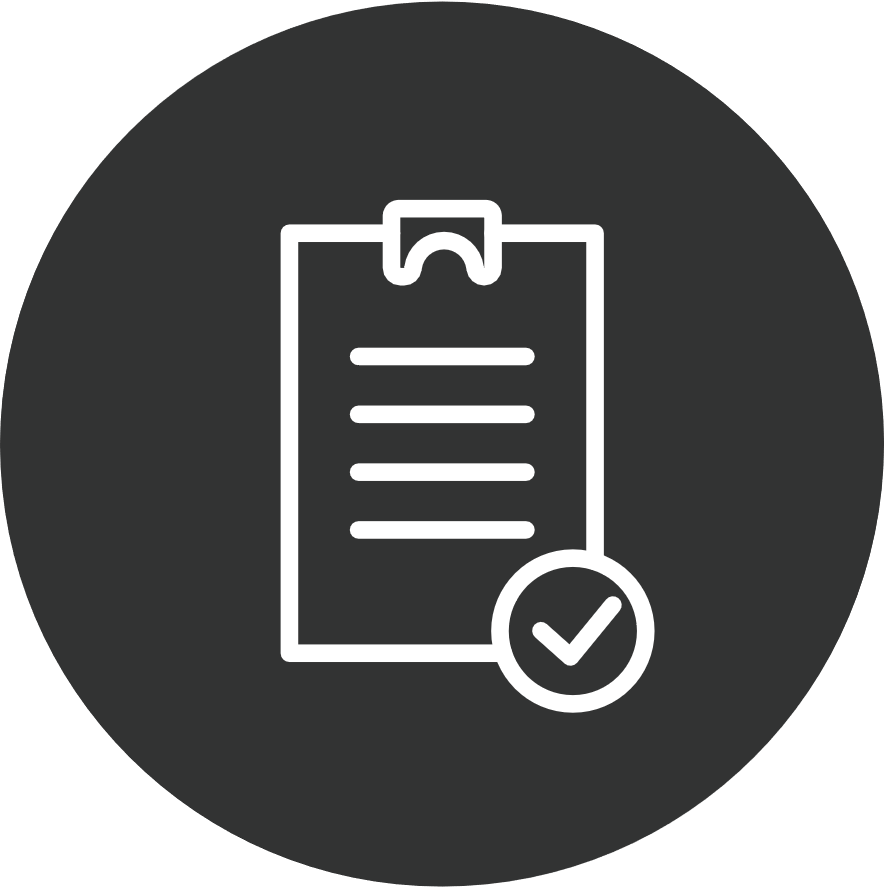 46
Center for REALTOR® Development ©2024
A Day in the Life of … A Buyer’s Rep
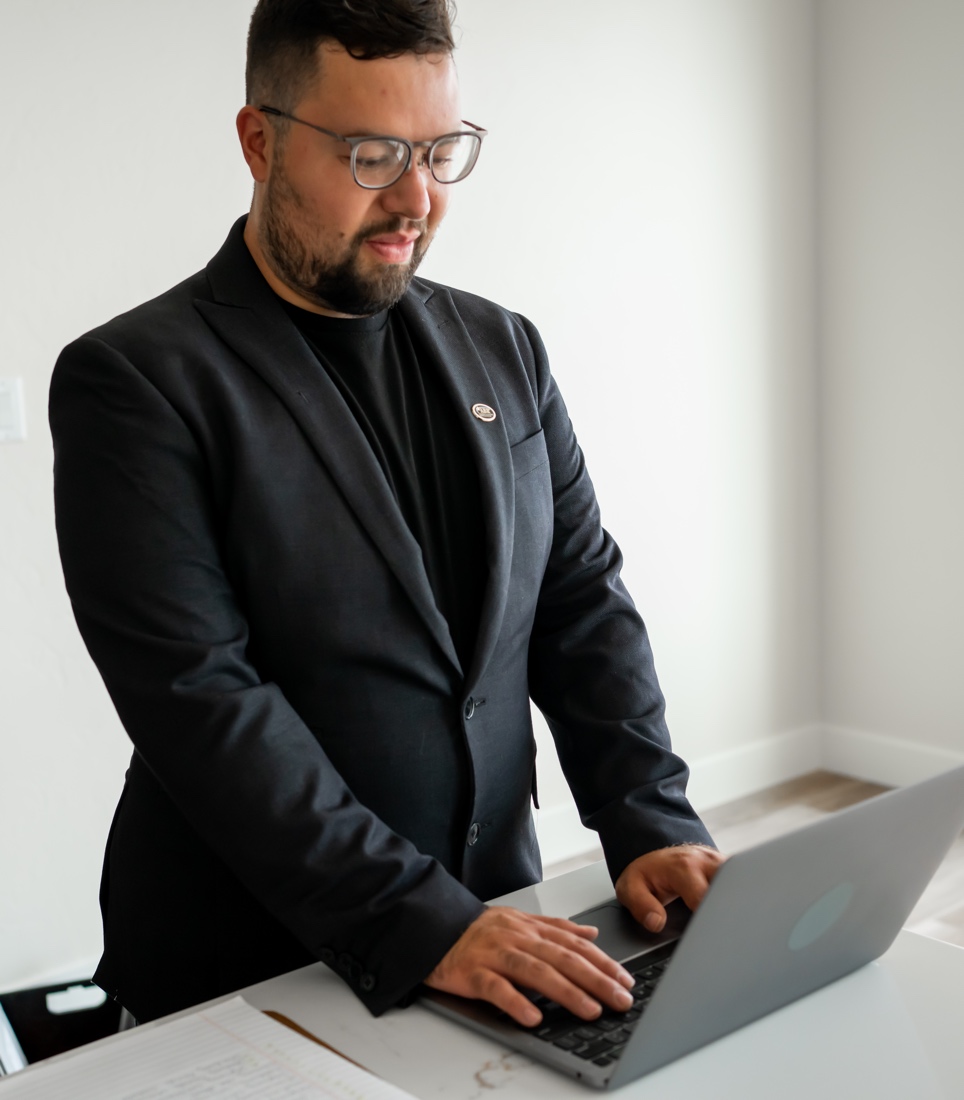 At the end of every Module, you will find a recap scenario for you to do on your own time – an opportunity to reinforce what we covered
47
Center for REALTOR® Development ©2024
Module 2:BuyerCounselingSession
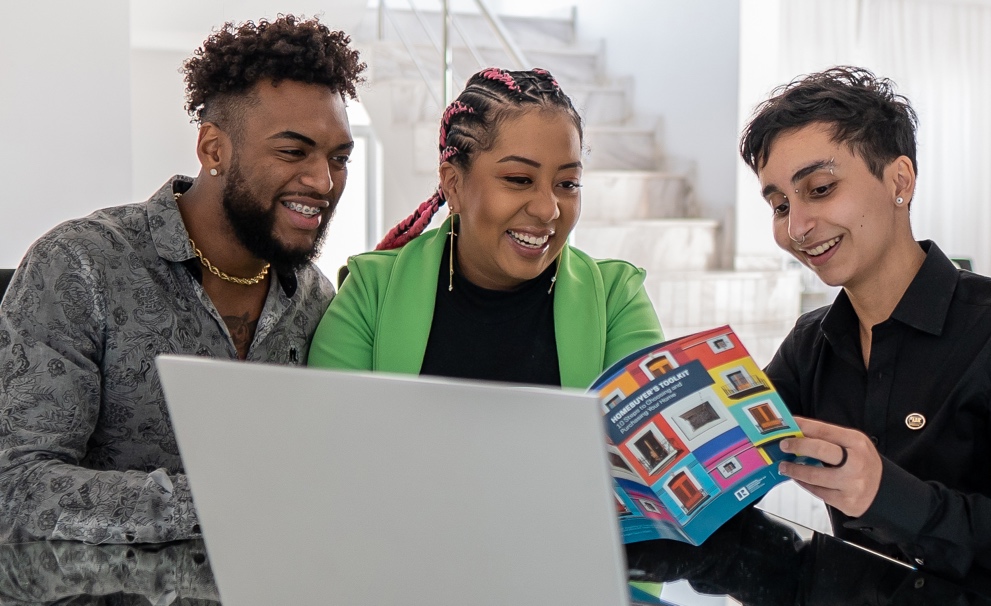 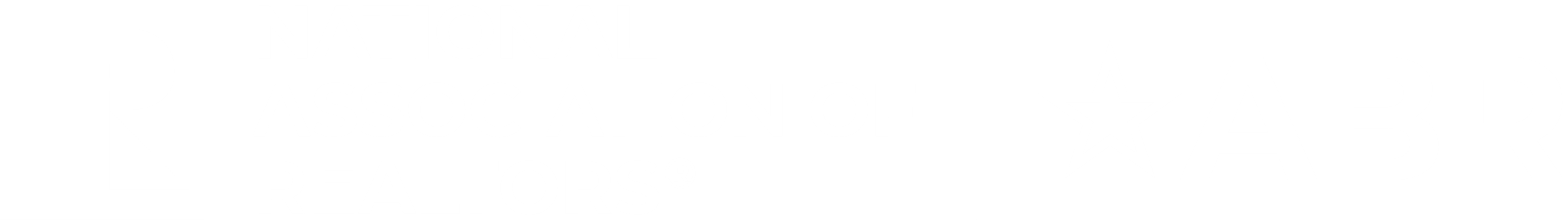 Center for REALTOR® Development ©2024
Module 2 Learning Objectives
Conduct a successful counseling session that educates the buyer, builds trust, and leads to a signed buyer representation agreement
Articulate your value proposition to the buyers – what you do – how you do it and why it is important to them
Institute a personal safety plan when working with buyer clients
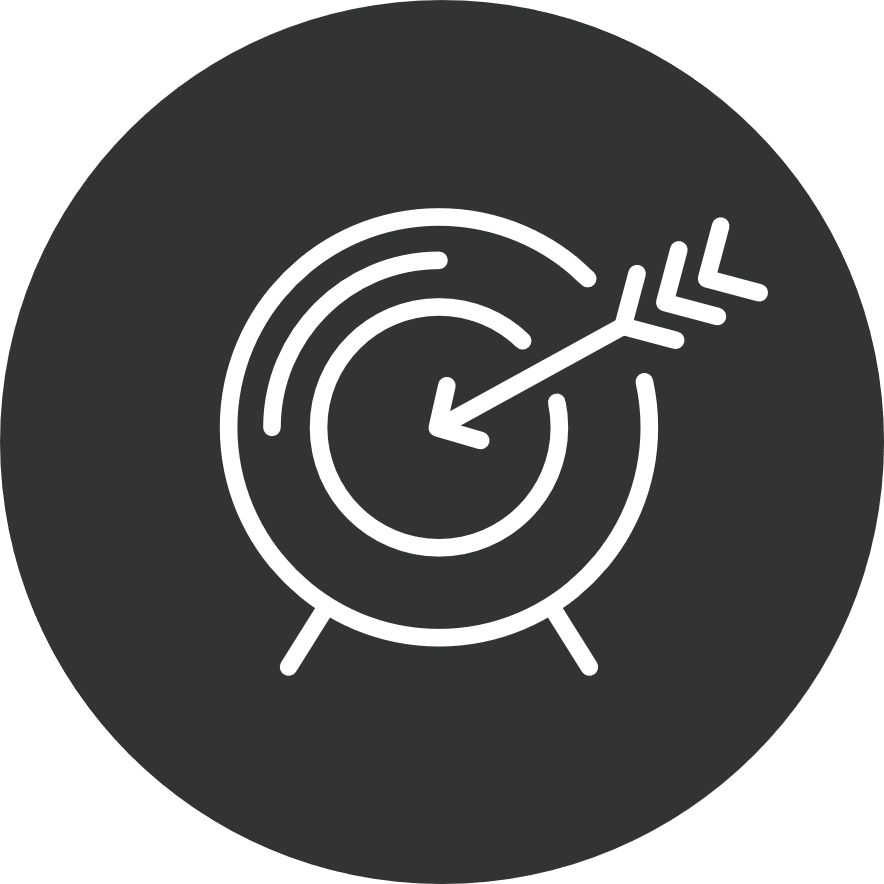 49
Center for REALTOR® Development ©2024
Goals of Counseling Session
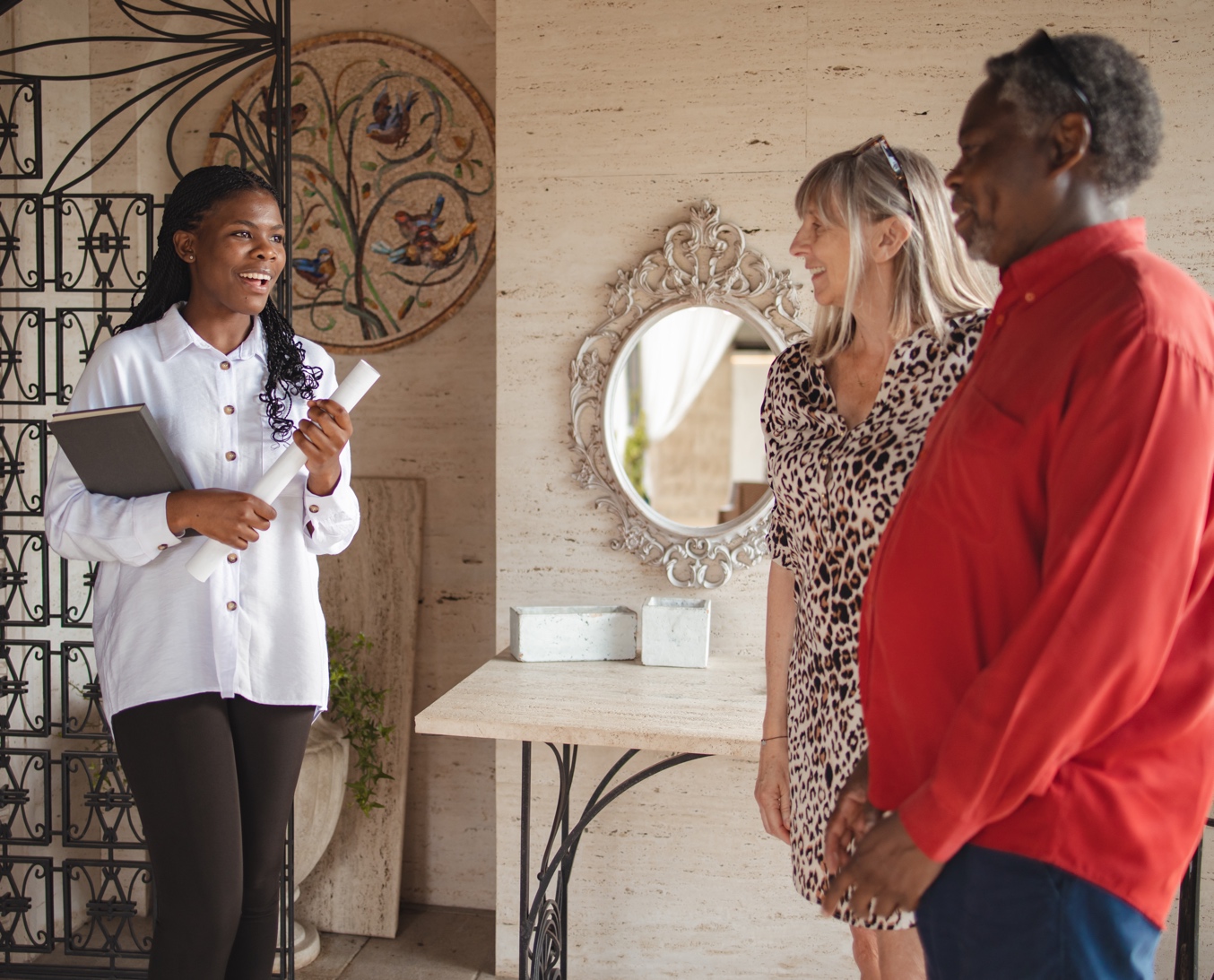 Convert contact to successful transaction
Achieving positive outcomes requires
People skills
Knowledge – Representation skills
Your opportunity to show how what you provide meets their needs
Make the most of this opportunity
50
Center for REALTOR® Development ©2024
First Meetings
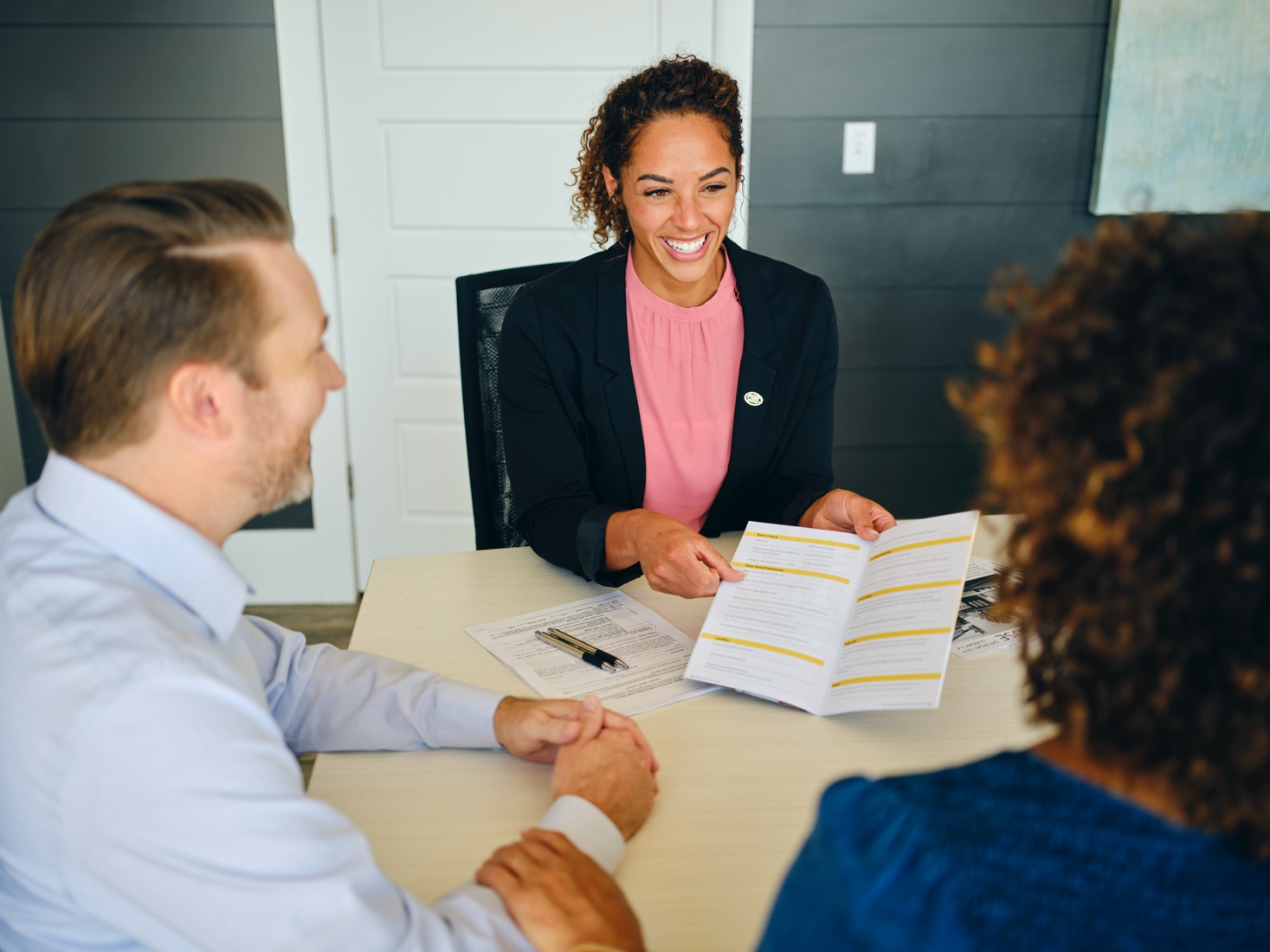 Sets the tone for the buyer–agent relationship
Opportunity to share your value and services
Present your unique value proposition 
Start learning about the buyer
Their situation
Length of search
Home-buying goals
51
Center for REALTOR® Development ©2024
Code of Ethics
Standard of Practice 16-9 
REALTORS®, prior to entering into a representation agreement, have an affirmative obligation to make reasonable efforts to determine whether the prospect is subject to a current, valid exclusive agreement to provide the same type of real estate service. (Amended 1/04)
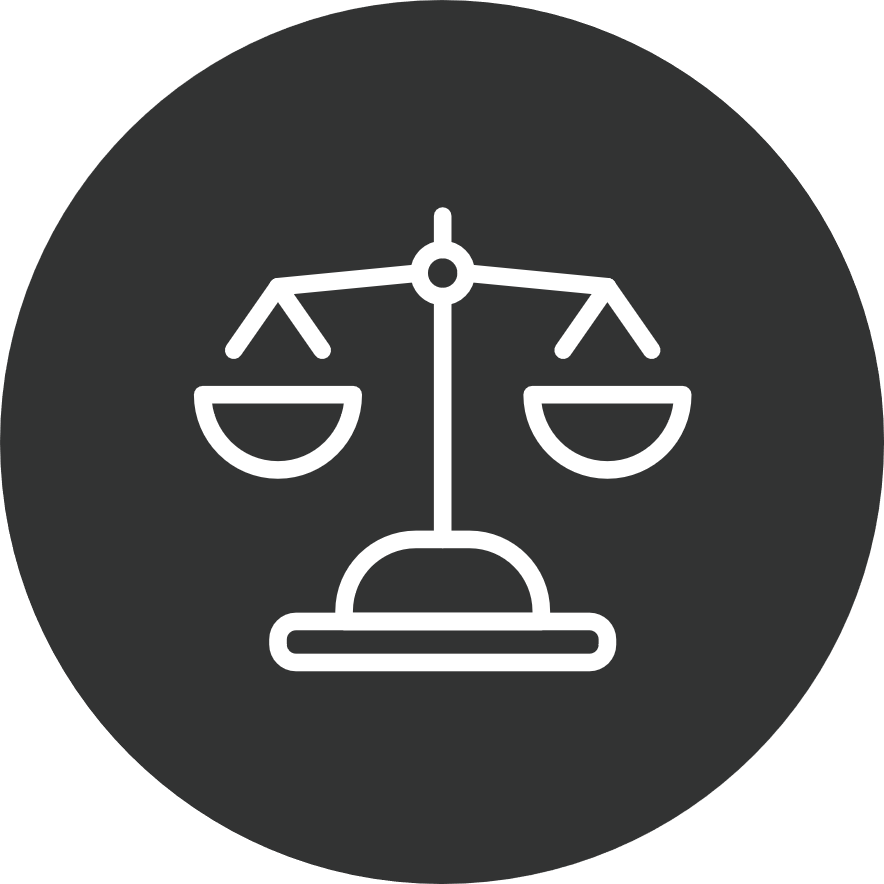 52
Center for REALTOR® Development ©2024
Utilizing Technology
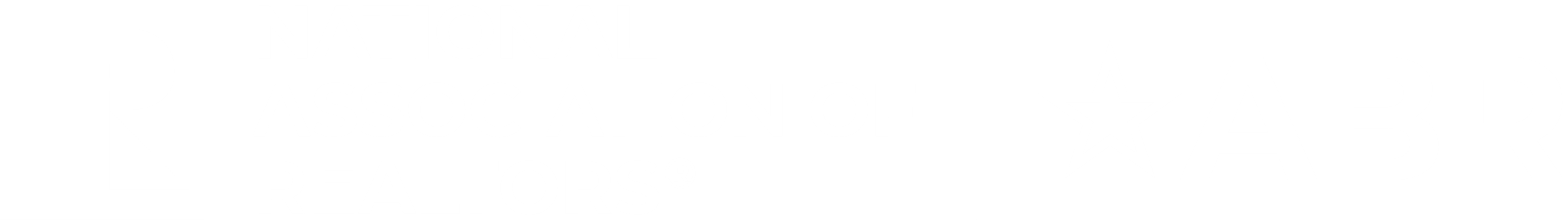 Center for REALTOR® Development ©2024
Utilizing Technology
Your first meeting with the buyer does not always have to be face-to-face
Meeting them on Zoom or other virtual platform is convenient for both you and your buyers
You can build rapport and find out important information prior to the first showing appointment
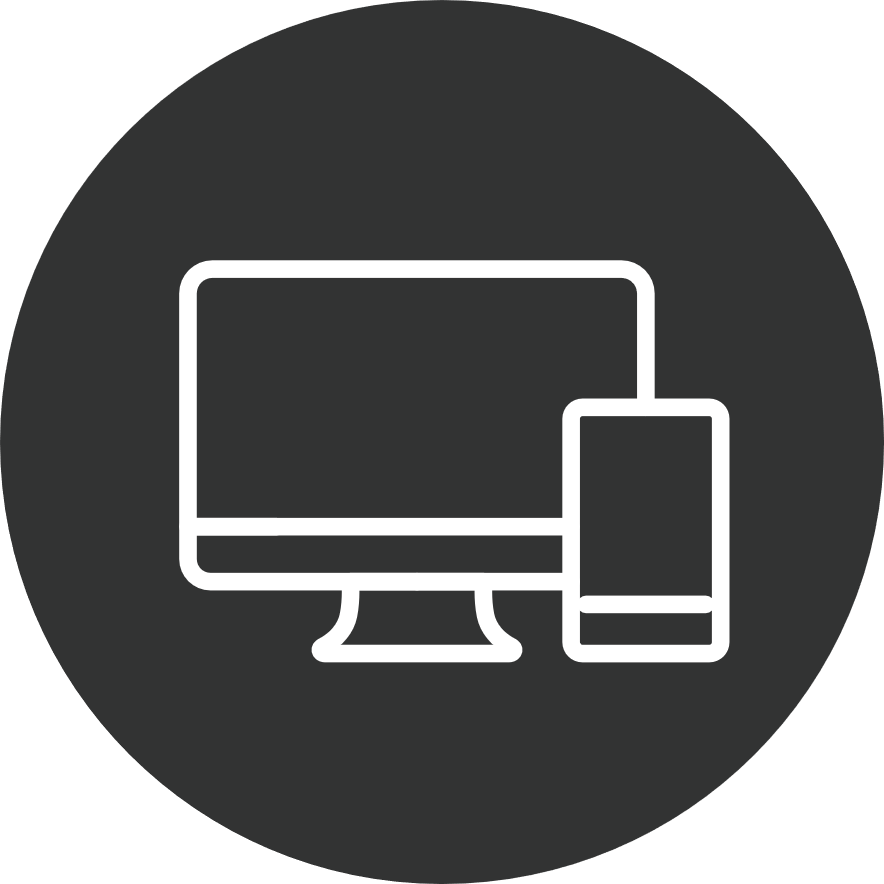 54
Center for REALTOR® Development ©2024
Advantages
Saves time 
Less pressure on them 
Sets the tone for professional working relationship
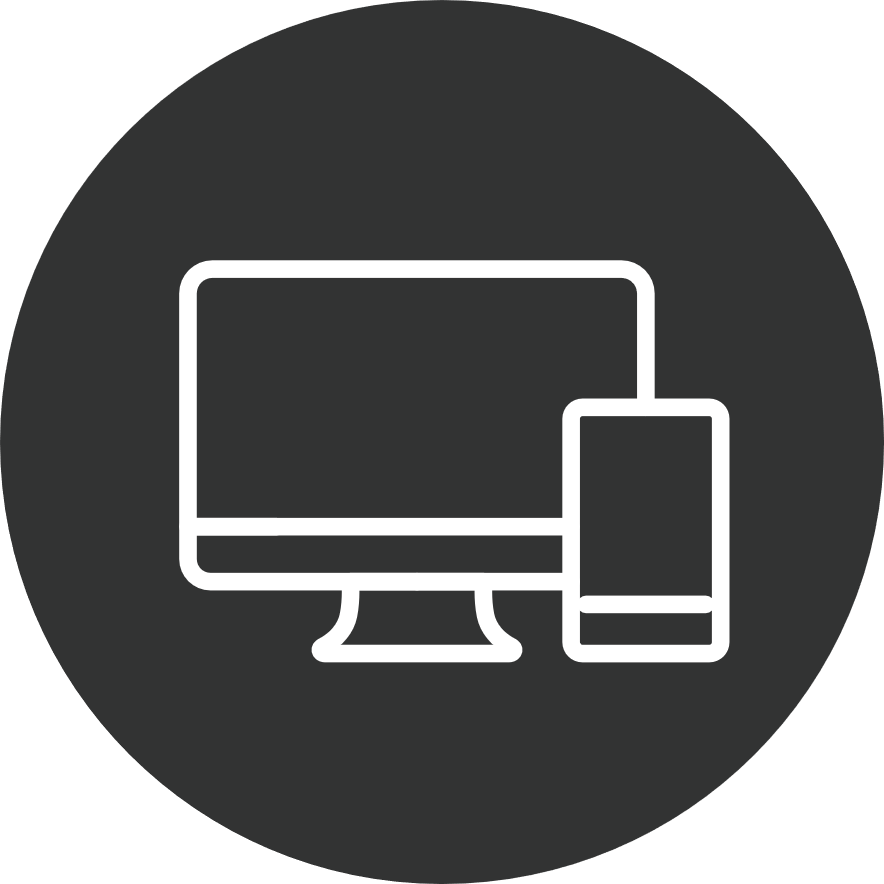 55
Center for REALTOR® Development ©2024
Set Up On-Line Session
Set up Zoom account
Familiarize yourself with features
Set up the meeting – invite them
Prepare agenda and materials and practice sharing your screen
You can record the conversation and send it to them – get permission to record – some states require it
This is the beginning of your counseling session – it continues throughout your time together
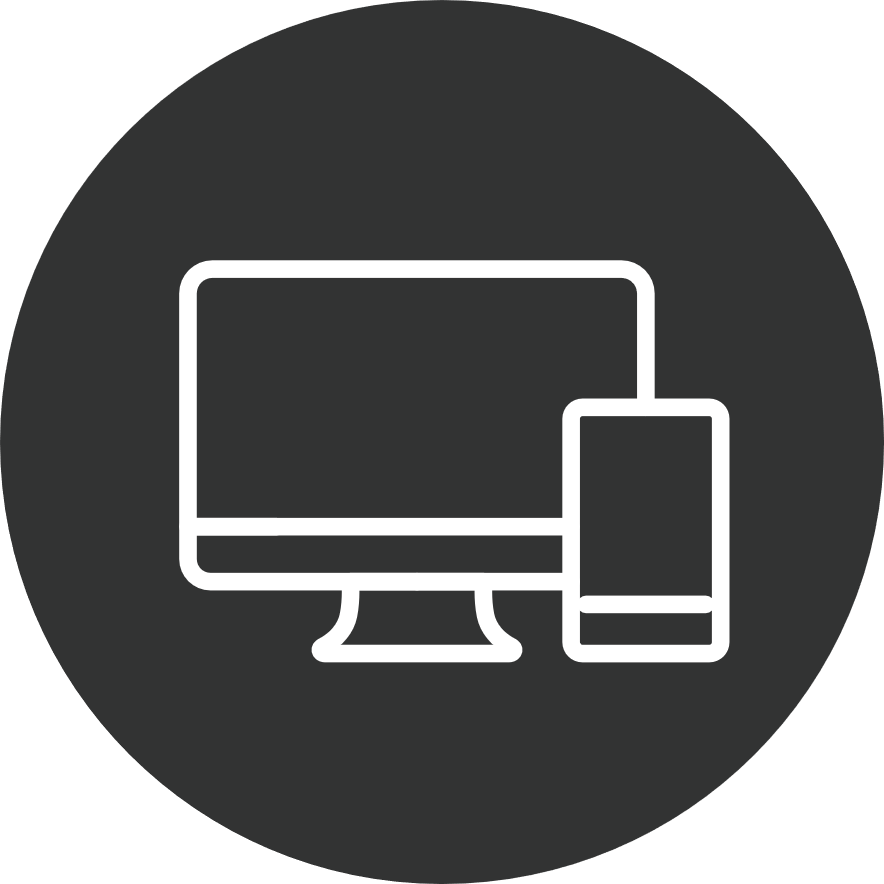 56
Center for REALTOR® Development ©2024
Loyalty is seldom created by accident
The counseling session allows you to find out what is important to them
It gives you the ability to educate them about what they need to know to be an educated, informed buyer
Your opportunity to show how buyer representation provides the services the buyers value
Educate buyers about why they should use an agent and the services they provide as part of the transaction
57
Center for REALTOR® Development ©2024
Why do a counseling session?
Helps you understand buyers’ goals, motivations, budget, timeline
Allows you time to explain your services, duties
Opportunity to introduce buyer rep agreement
Builds trust, rapport and loyalty
Increases chances of successful transaction
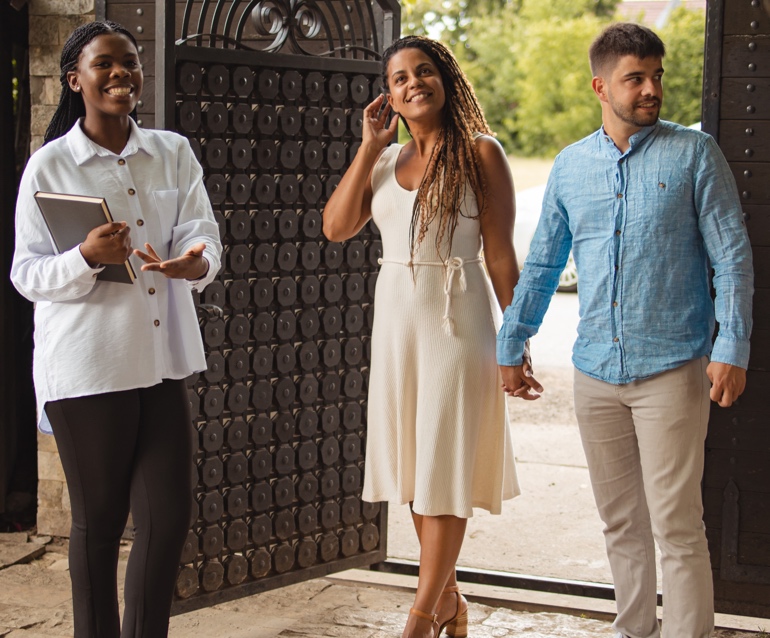 58
Center for REALTOR® Development ©2024
Who Are Your Buyers?
Sphere of Influence
They know you
They like you
Opportunity to learn about your services!
Important you approach them professionally – don’t take shortcuts
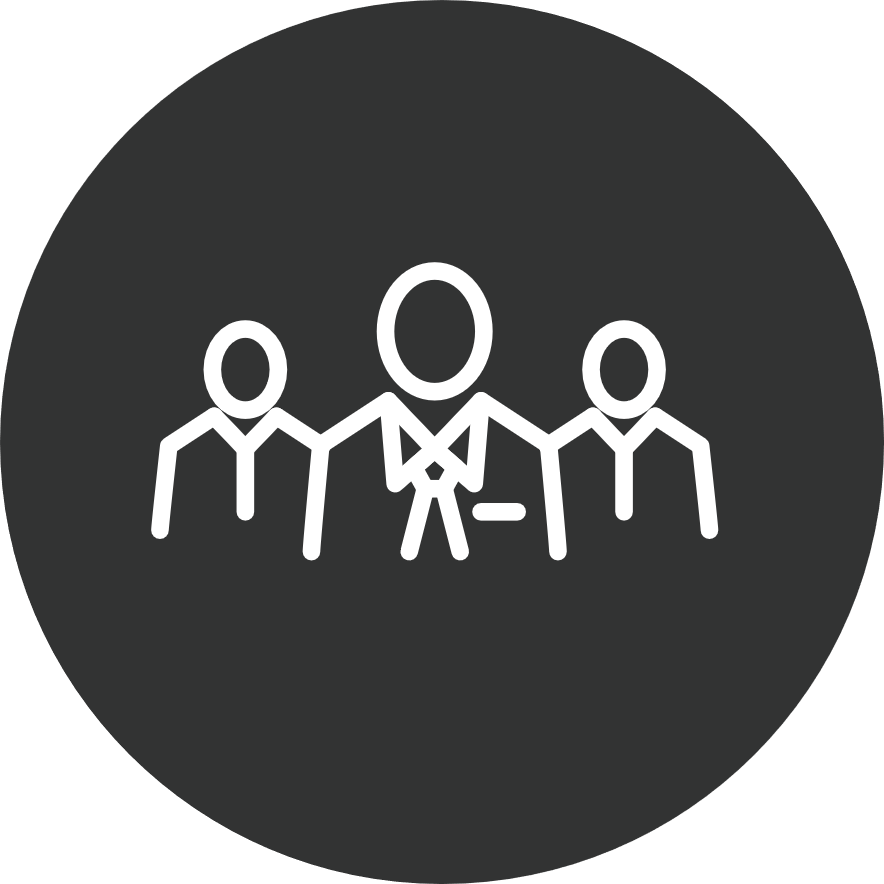 59
Center for REALTOR® Development ©2024
First Contact New Clients
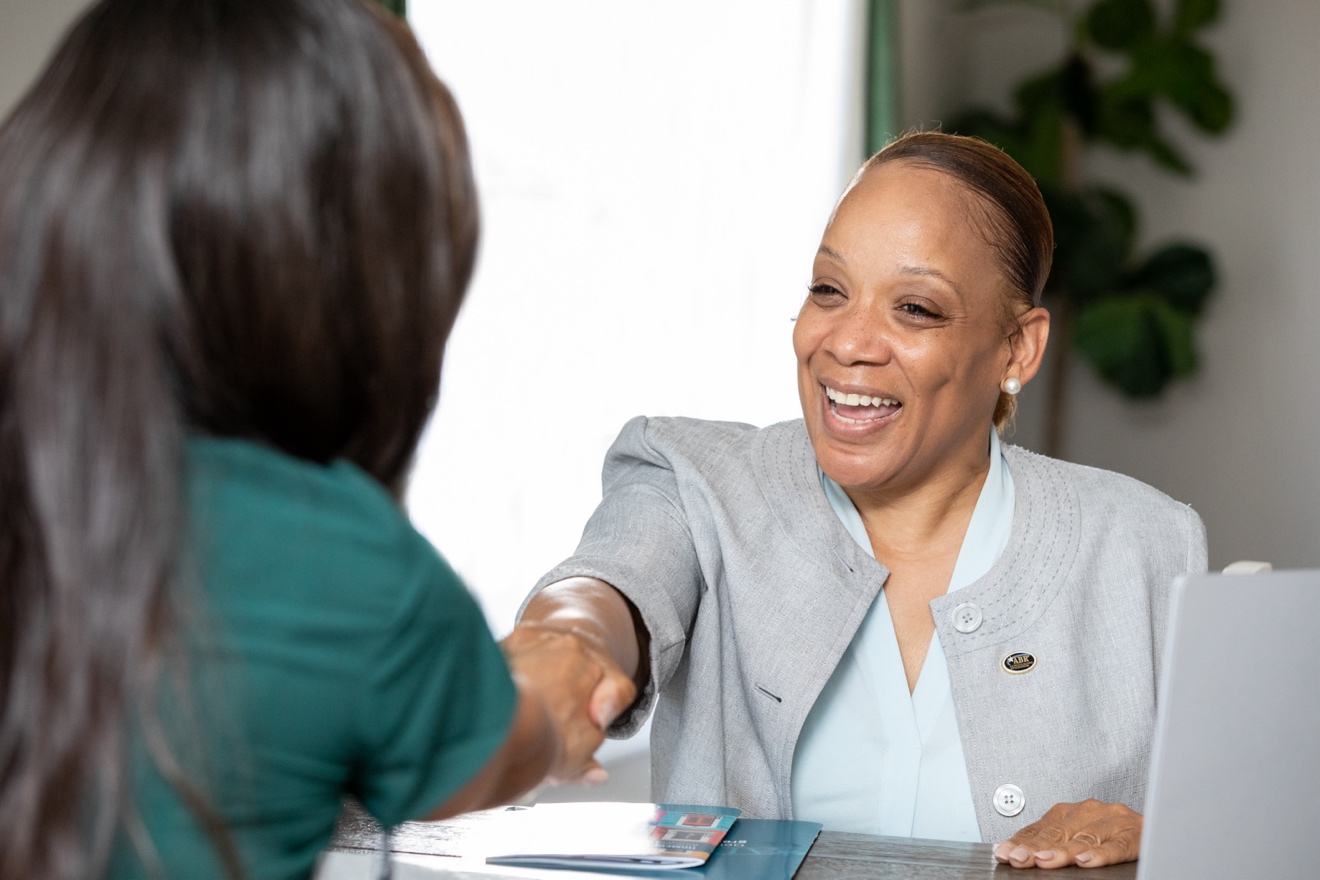 Don’t know you 
Need to build rapport
More important to communicate your unique selling proposition
60
Center for REALTOR® Development ©2024
Buyer Representative Safety
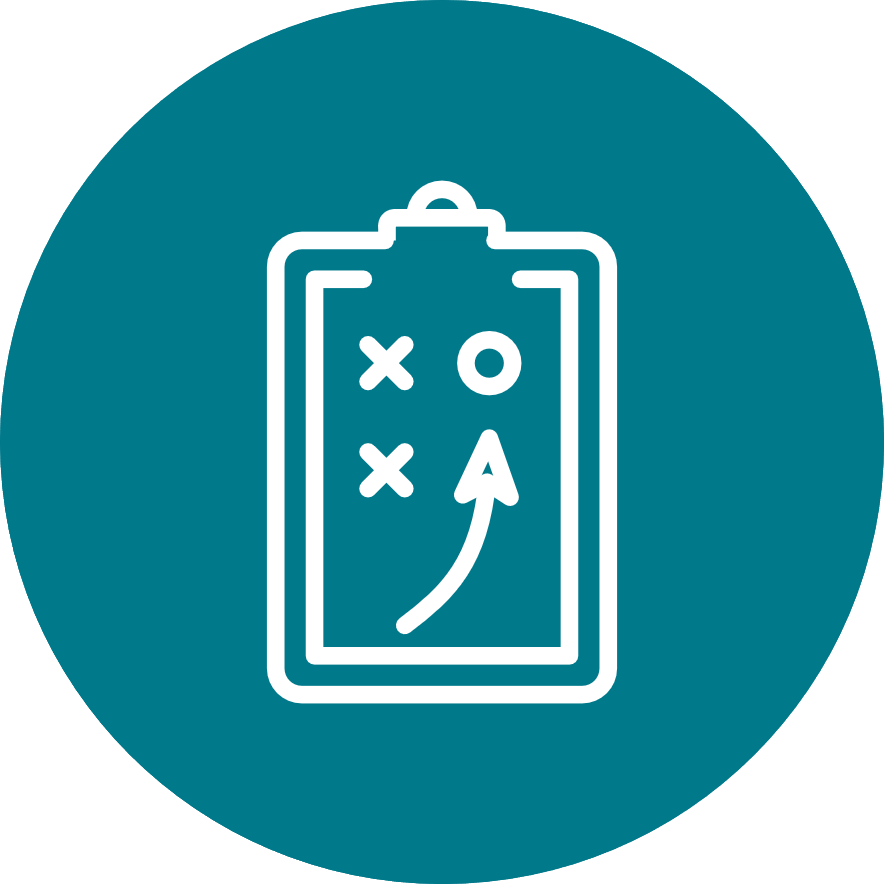 Proactively devise – and follow – a personal safety plan
Avoid tricky or unsafe situations by reviewing the REALTOR® Safety Tips from NAR
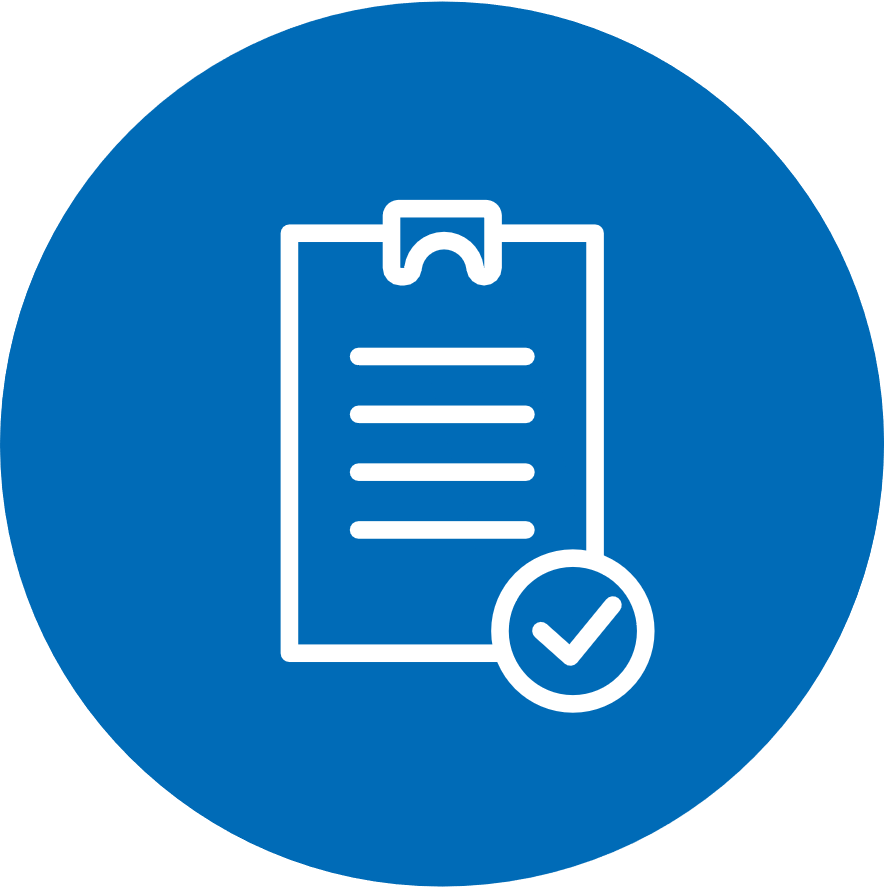 61
Center for REALTOR® Development ©2024
Using Active Listening
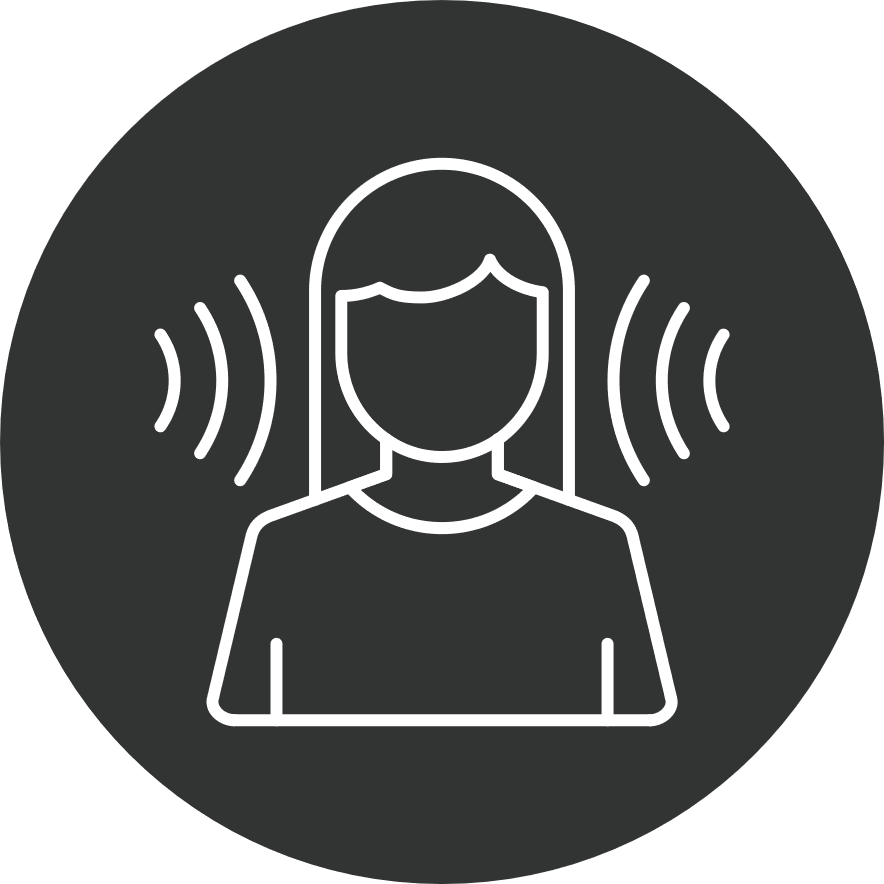 One of the most effective tools you can have in your toolbox
If you ask the right questions – pay attention to the answers you can uncover ‘red flags’ if the caller has ulterior motives
For more information on this relatively new approach to REALTOR® Safety, there is a link in your manuals to the published materials
62
Center for REALTOR® Development ©2024
Safe Selling A Practical Guide to Preventing Crime Without Sacrificing the Sale
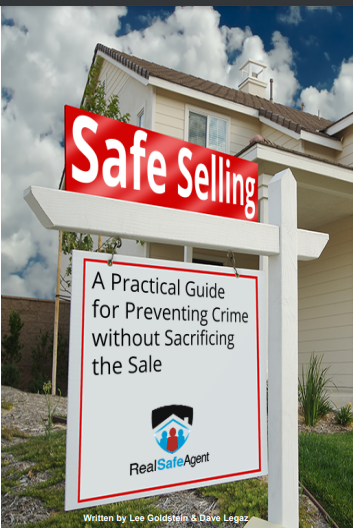 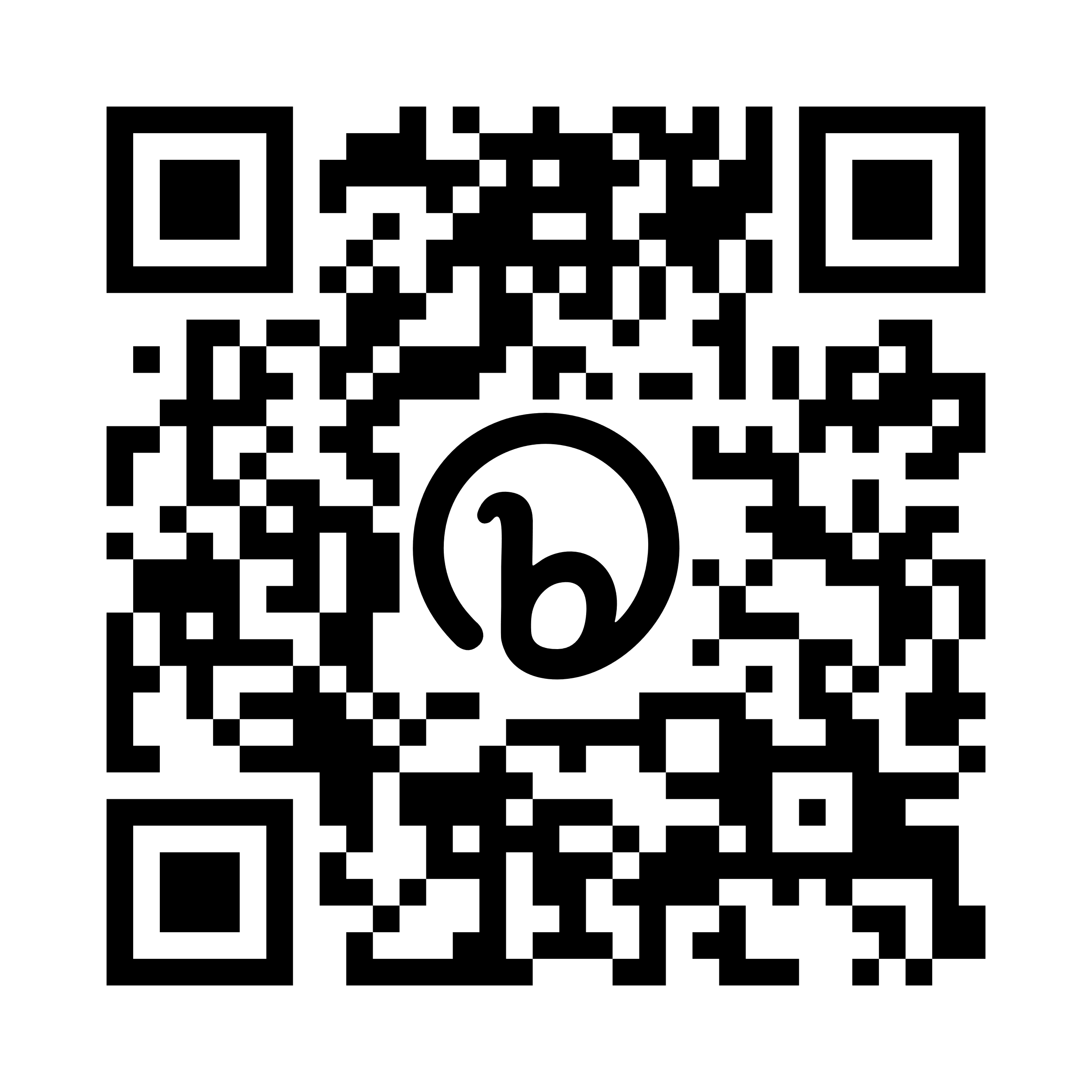 https://www.nysar.com/wp-content/uploads/2021/01/David_Legaz_Safe_Selling_Book.pdf
63
Center for REALTOR® Development ©2024
[Speaker Notes: Reference slide for information on handling incoming calls – pages 34 – 36 in Manual. If manuals are printed the link – obviously – won’t be ‘clickable’ so we included this slide – use it as you wish – delete or show.]
The Initial Call – Active Listening
Prospect: I saw this house online and I’d like to see it
Agent: OK, what about the house appealed to you?  
Prospect: I just liked it
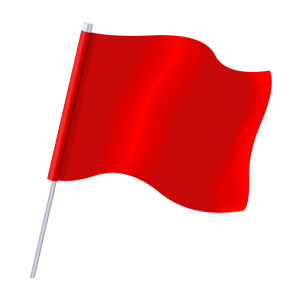 If someone liked a house – there should be at least one specific thing they mention.
64
Center for REALTOR® Development ©2024
The Initial Call – Active Listening
Agent: OK, I’d like to make sure I can answer any questions you may have during the showing. Is there anything about the house or neighborhood that’s important for you to know? 
Prospect: Not really
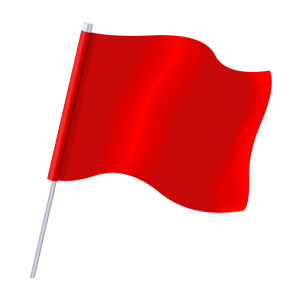 Inability to specifically answer reasonable questions should be a red flag.
65
Center for REALTOR® Development ©2024
The Initial Call – Active Listening
Agent: I know you found the house online. How did you locate me? 
Prospect: Online, the same site as the house
Agent: Great, it’s nice to know that I’m getting some attention, sometimes it’s difficult to evaluate  what sites are getting my name out there. What site did you find me on? 
Prospect: BigDataRealEstate.com
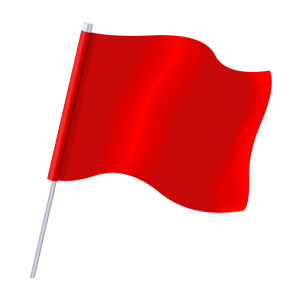 If that’s not a site the agent uses – another red flag.
66
Center for REALTOR® Development ©2024
The Initial Call – Active Listening
Agent: I understand that BigDataRealEstate.com also recommends mortgage providers, have you already been pre-qualified? 
Prospect: Yes 
Agent: Great, who have you been working with? (You may even tell them it’s because as a matter of policy you need to have the pre-approval paperwork) 
Prospect: I can’t remember
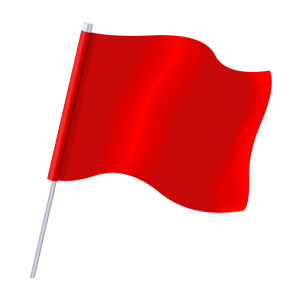 If they don’t – obvious red flag.
67
Center for REALTOR® Development ©2024
Each question builds on the answer
 Practice so you can do this naturally 
 The vast majority of prospects are legit
 You don’t want to scare them off!
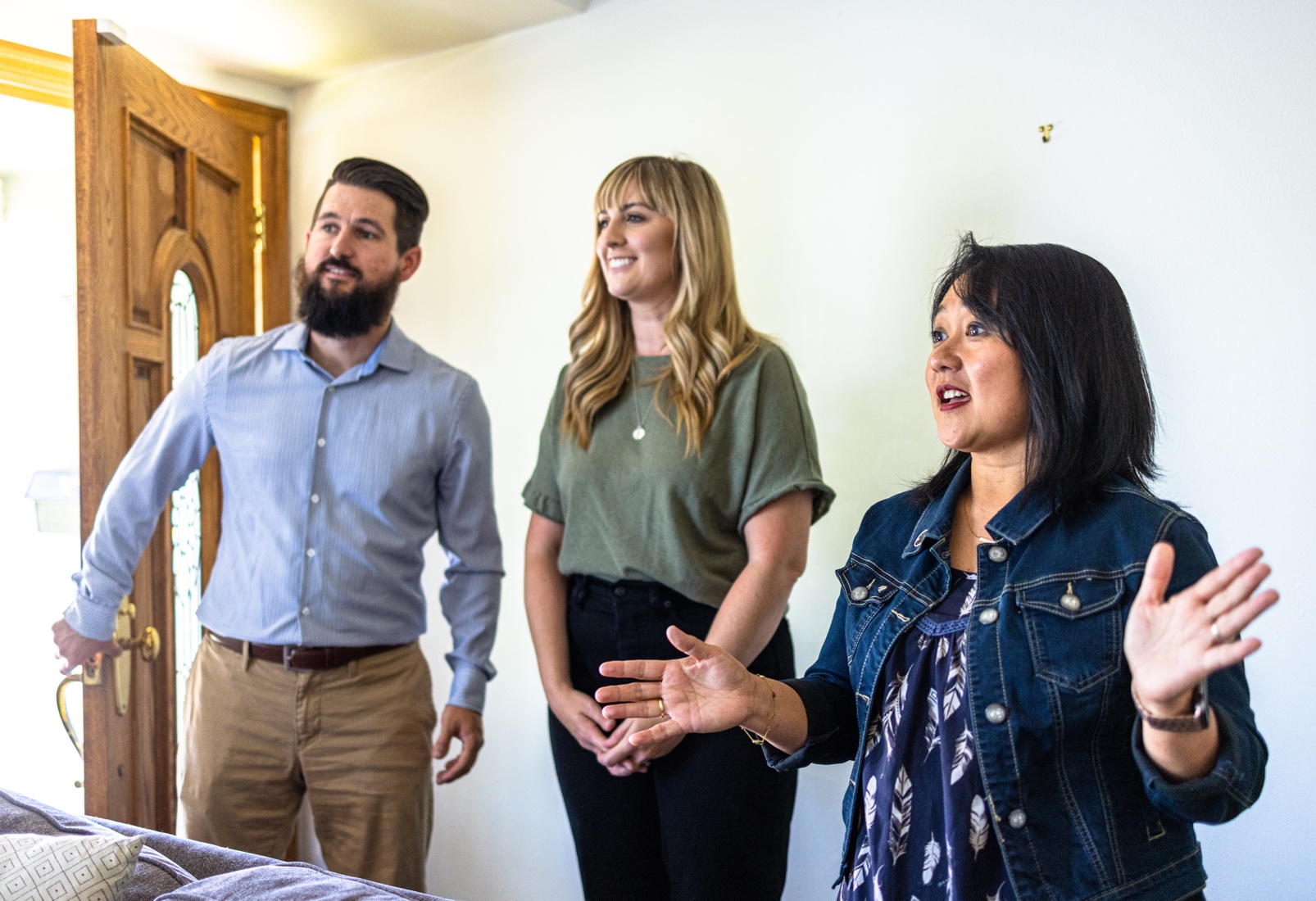 68
Center for REALTOR® Development ©2024
Prospect: I found this house online and I’d like to see it. 
Agent: OK, what about the house appealed to you? 
Prospect: I’ve seen other houses in the neighborhood and wasn’t thrilled, but I liked the looks of this house.
Agent: Sounds like you’ve been putting some time into this. Have you seen those houses with other agents?
Adjust questions based on prospects responses – this is a much more legit response than some of the others.
These are short versions of what would be longer real conversations – work on them and others to get more info before you ever meet anyone – anywhere!
69
Center for REALTOR® Development ©2024
Using Neighborhood Info
Agent (spoken to prospect on the phone): I really like that property. The house has a great feel to it, lots of windows, great visibility. I’ve also met some of the neighbors and it seems like a close knit, friendly neighborhood.
Throws out the idea that there are people watching the house – could drop in – not as isolated as caller may think.
Don’t lie – as listing agent you should have introduced yourself to neighbors anyway.
70
Center for REALTOR® Development ©2024
The Training Play
During the call you mention that the office has a new agent you are training and he will be joining you.
You may even add:  “You’ll really like Eric. He’s a great guy, he used to be a pro football player and he’s always telling stories”
Prospect’s reaction may give you info you need.
You also may never hear from them again!
71
Center for REALTOR® Development ©2024
First Meeting
Meet in your office or public place
Require an ID
Introduce to a colleague
Get them preapproved prior to showing
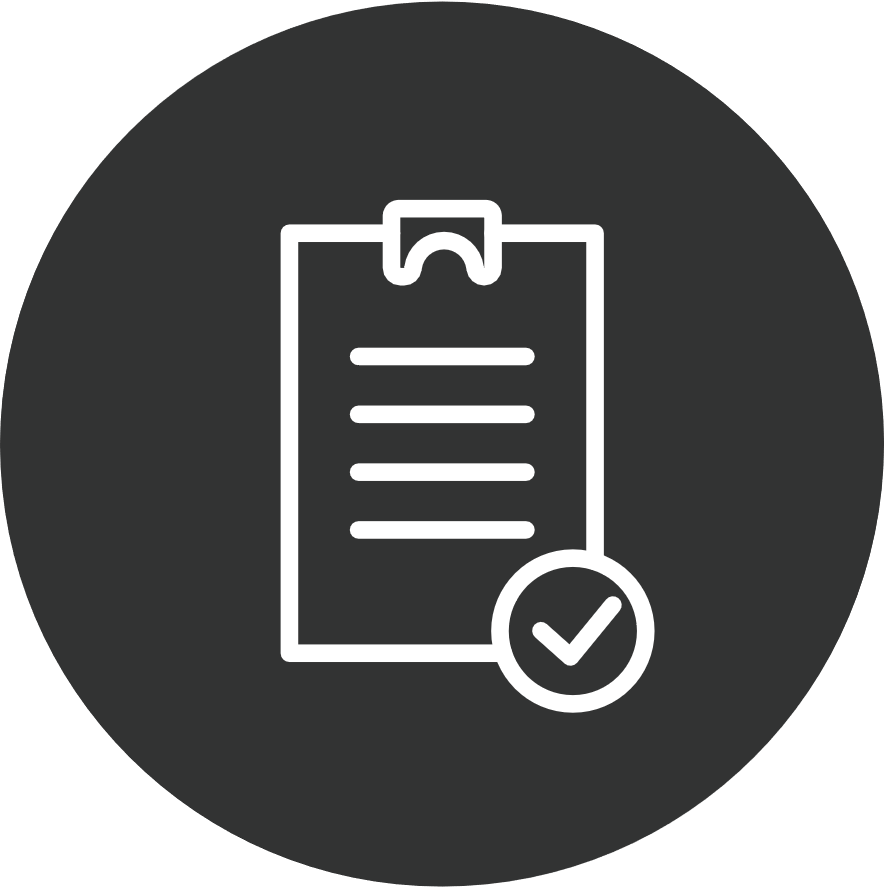 72
Center for REALTOR® Development ©2024
[Speaker Notes: Course Notes:
These next four slides do not exactly follow the manual – they are tips on safety – feel free to modify them for your marketplace or what you want to emphasize]
Showing Property
Walk behind prospect
Do not go into confined spaces
Keep your cell phone in hand
Use a buddy system
Schedule a check-in call
Leave if you feel uncomfortable
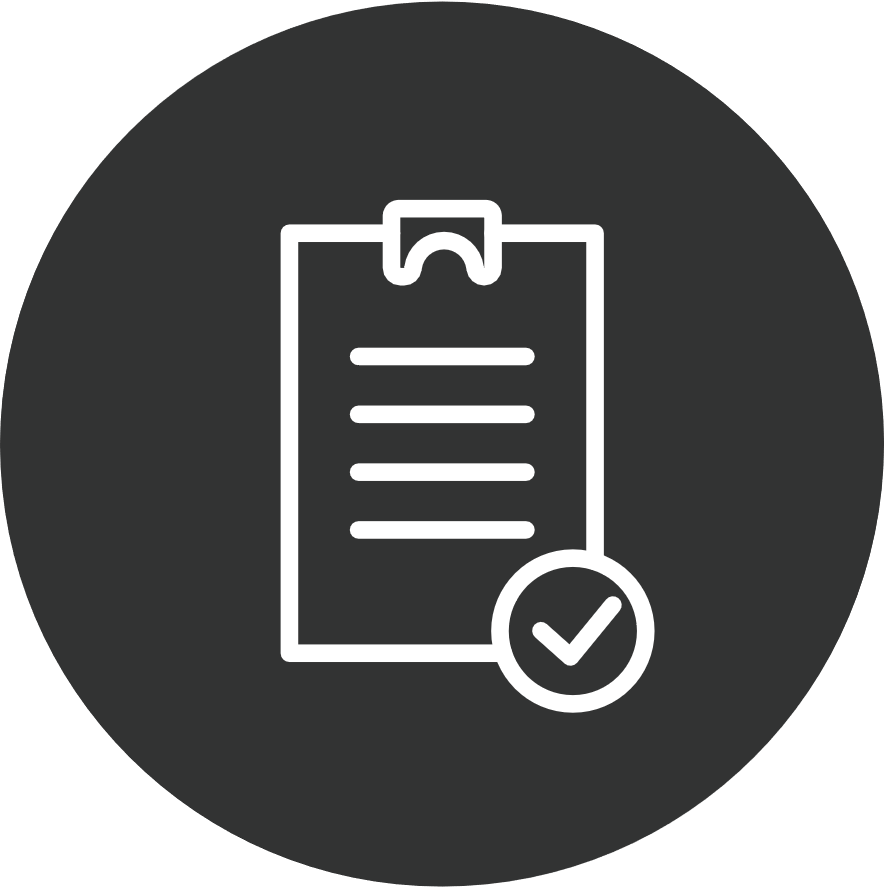 73
Center for REALTOR® Development ©2024
Open Houses
Check ID
End of advertised open most dangerous
Use buddy system
Do not go in basement or attic
Plan escape route and – again – leave if you feel threatened
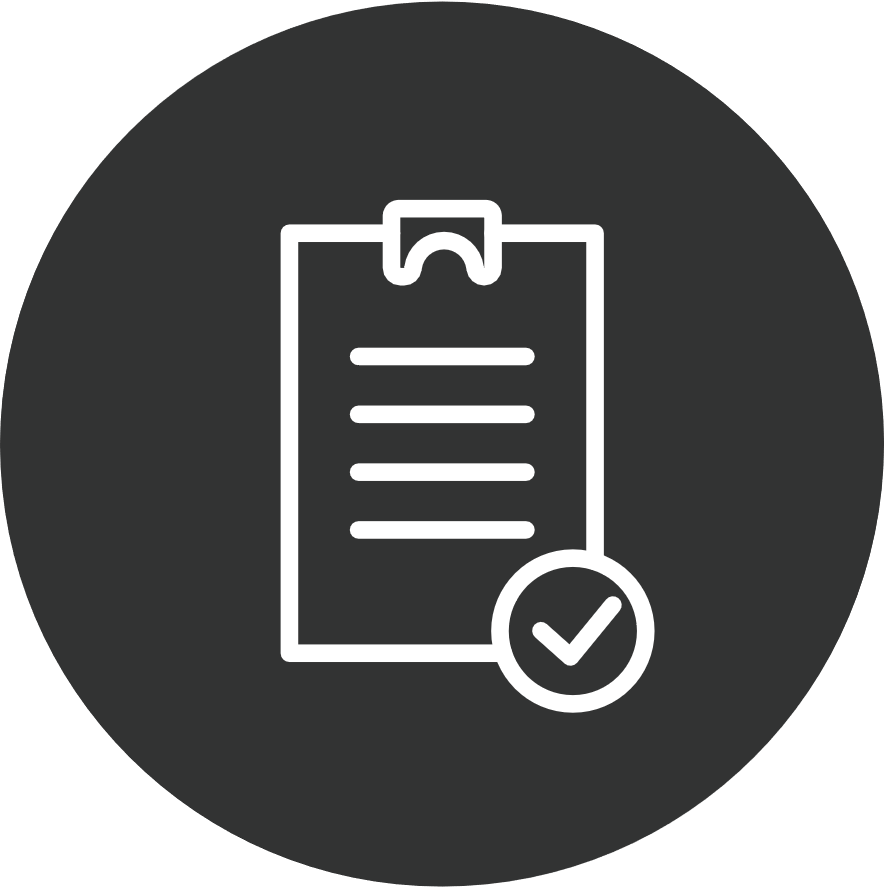 74
Center for REALTOR® Development ©2024
Other Tips
Use background checking apps – FOREWARN
SentriLock has a safety system 
Don’t park your car in driveway – park at curb if possible
Check your company protocols for more safety precautions
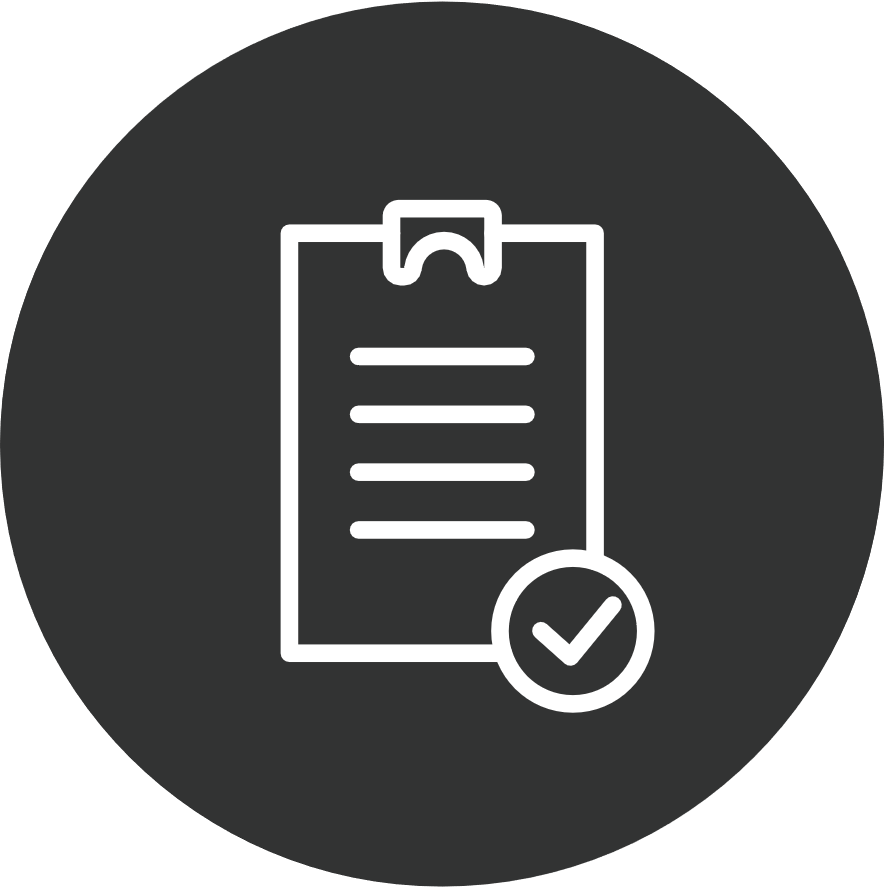 75
Center for REALTOR® Development ©2024
The Counseling Session
Introduction of you and your credentials
Review agenda and objectives 
Discovery of buyers needs and wants
Discussion of buyers' financial situation and pre-approval status
Presentation of your services
Explanation of homebuying process
Introduction of buyer rep agreement
Plan of action for next steps
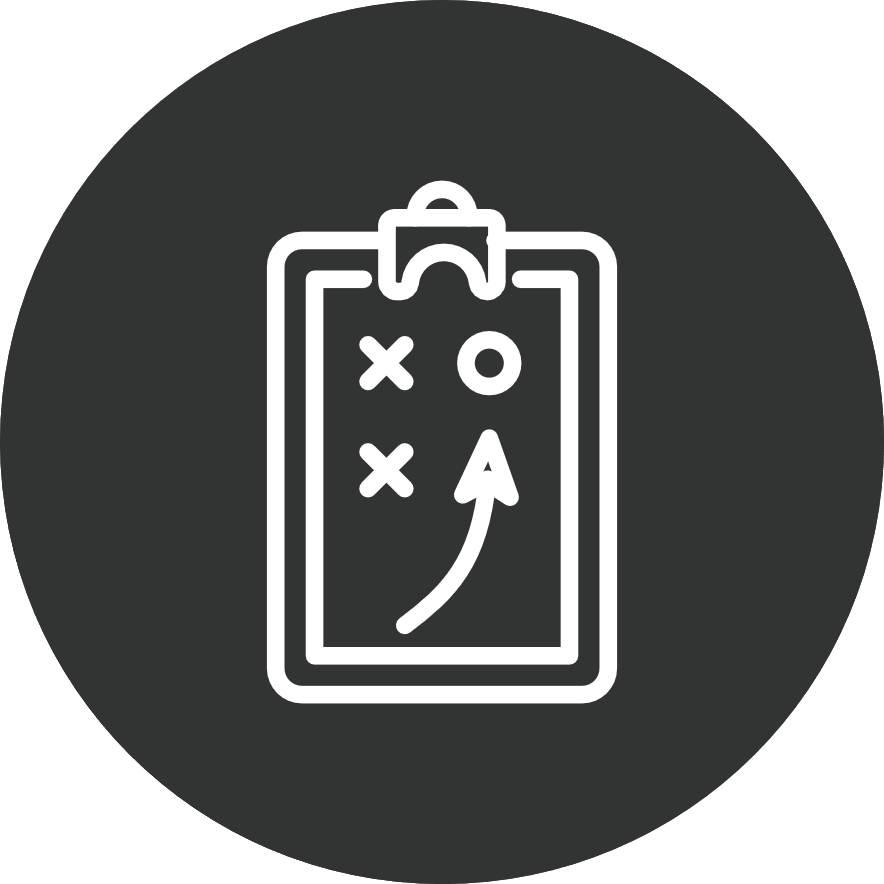 76
Center for REALTOR® Development ©2024
You will need to have responses to these typical statements:
“I don’t need to meet with you first. I already know the house I want to see, just meet me there.”
“Why do I need to talk to a lender? I know what I can afford.”
“I don’t need to talk to a lender – I am a cash buyer.”
77
Center for REALTOR® Development ©2024
What Do You Say?
Spend time in advance developing responses so that you are prepared to respond to consumers questions and requests, including ‘meet me at the house’!
78
Center for REALTOR® Development ©2024
Your Unique Value Proposition
Education
Specialized training
Expertise
Market knowledge
Skills
Experience
What you’ve done
What you’ve learned
Essence
What you stand for
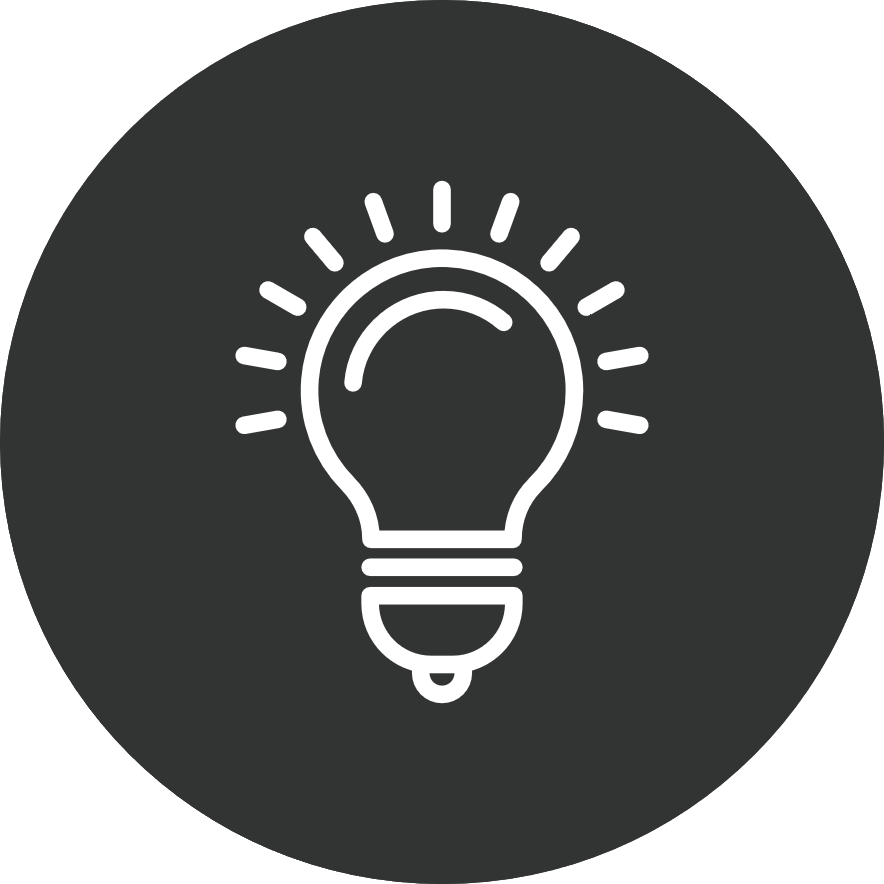 79
Center for REALTOR® Development ©2024
All licensees are not alike
Not all licensees give buyers the same level of service
You need to differentiate yourself from other agents by articulating your services
You need a unique value proposition that represents your personal style
We cannot get loyalty from the buyers without showing our loyalty to them and what we do to help them find the right home – at the right price and terms – and getto the closing table!
80
Center for REALTOR® Development ©2024
Know Your Unique Value Proposition
Tailored to your clients and your market
Gives you competitive advantage
Your market distinction – expressed as services you offer to buyers
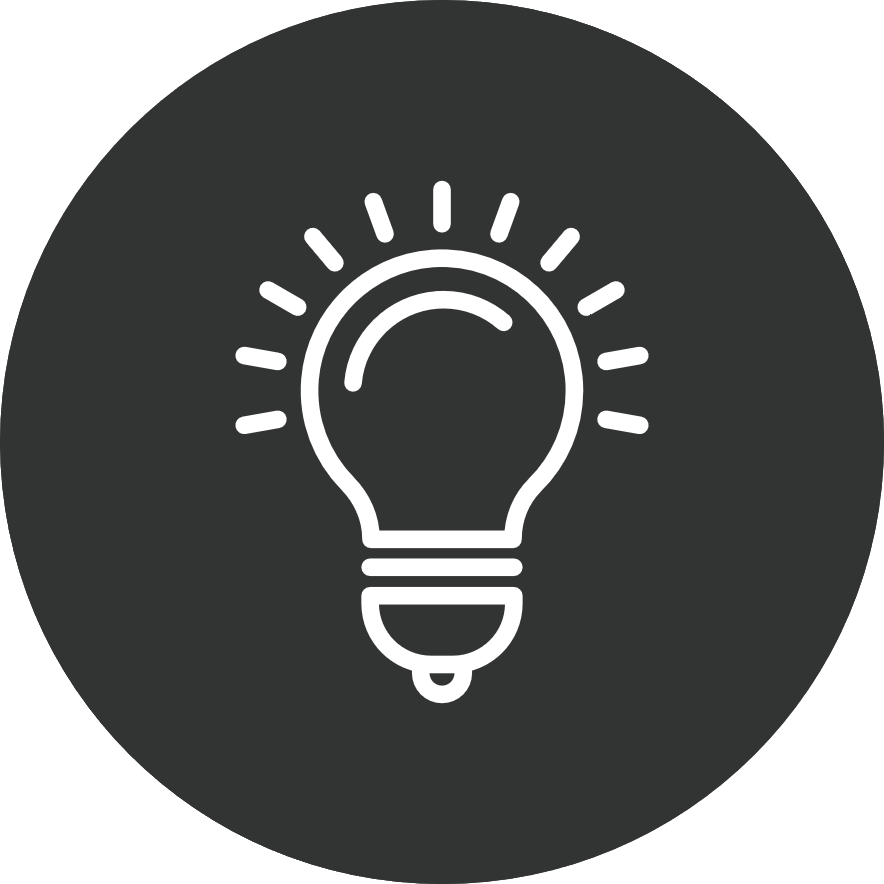 81
Center for REALTOR® Development ©2024
Fine Tuning Your Value Proposition
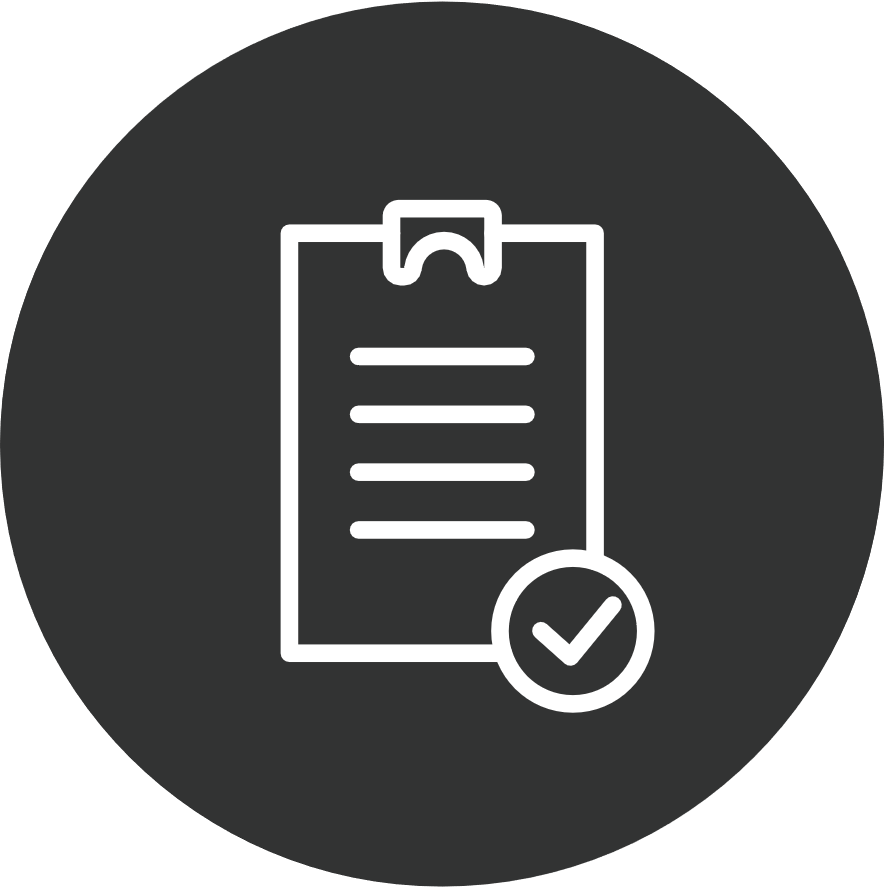 As we go throughout the course – this is the page you can come back to – to fine-tune your value proposition.
When something comes up that you do – want to do – or know you should do – put it here – come back to it and create your personalized list.
82
Center for REALTOR® Development ©2024
Learn About the Buyer
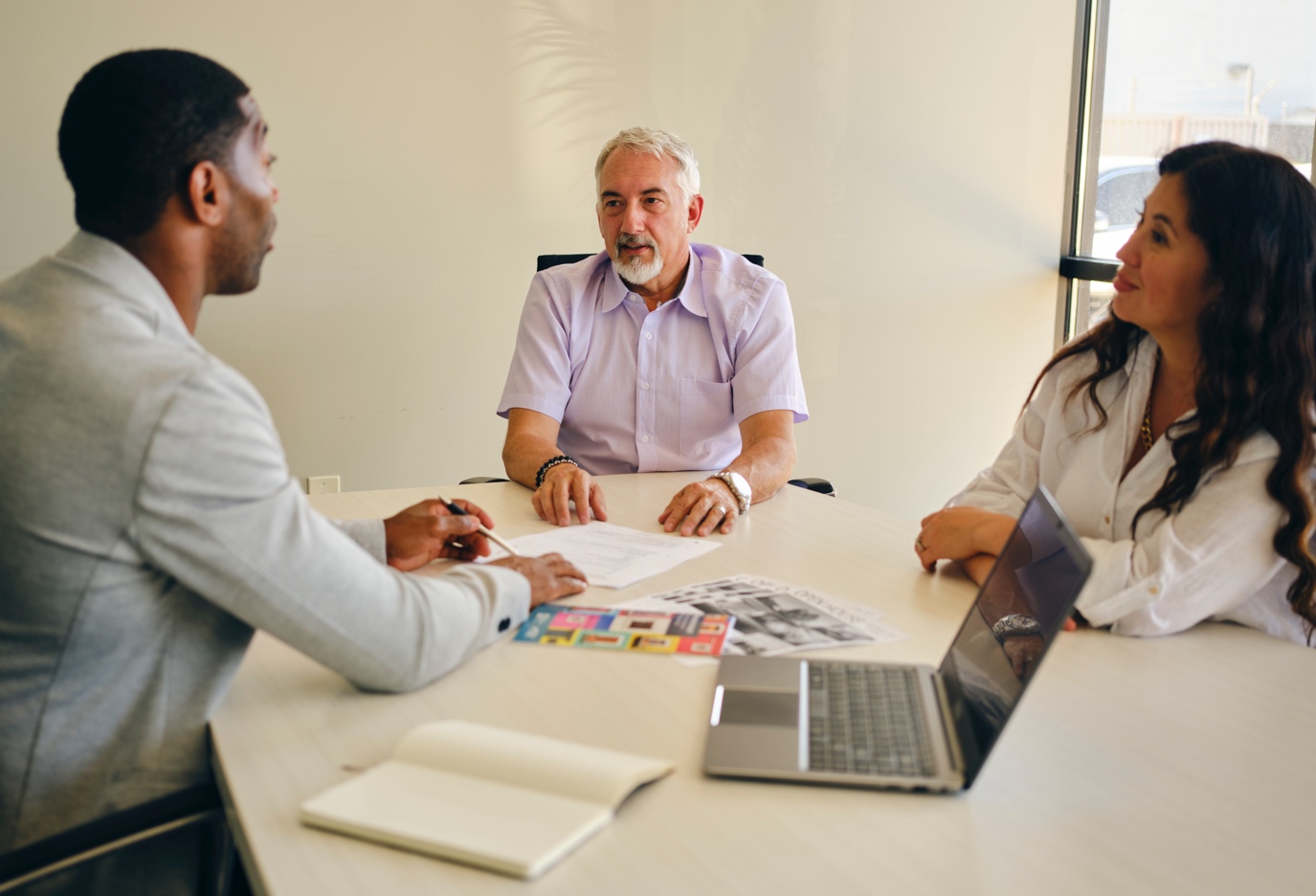 Buyers get excited about features they want – and miss the features they need
May not know what they want
Why are they buying?
Need office space?
Room for children?
Want something smaller?
Be in tune with a buyer's stated needs and wants in their property search
83
Center for REALTOR® Development ©2024
Buyer Consultation Questions
How long have you been looking for a home?
How have you been doing that?
Have any agents shown you houses?
What was your relationship with them?
What did you sign with them?
Did you see anything you liked?
What kept you from buying it?
?
84
Center for REALTOR® Development ©2024
Buyer Qualifying Questions
Can you describe your ideal home?
If we can’t find everything – what would you compromise on?
Deal breakers?
Tell me a little bit about your lifestyle?
If money were no object – what have you always wanted?
Anything else I need to know?
?
85
Center for REALTOR® Development ©2024
The Home Buyer’s Checklist
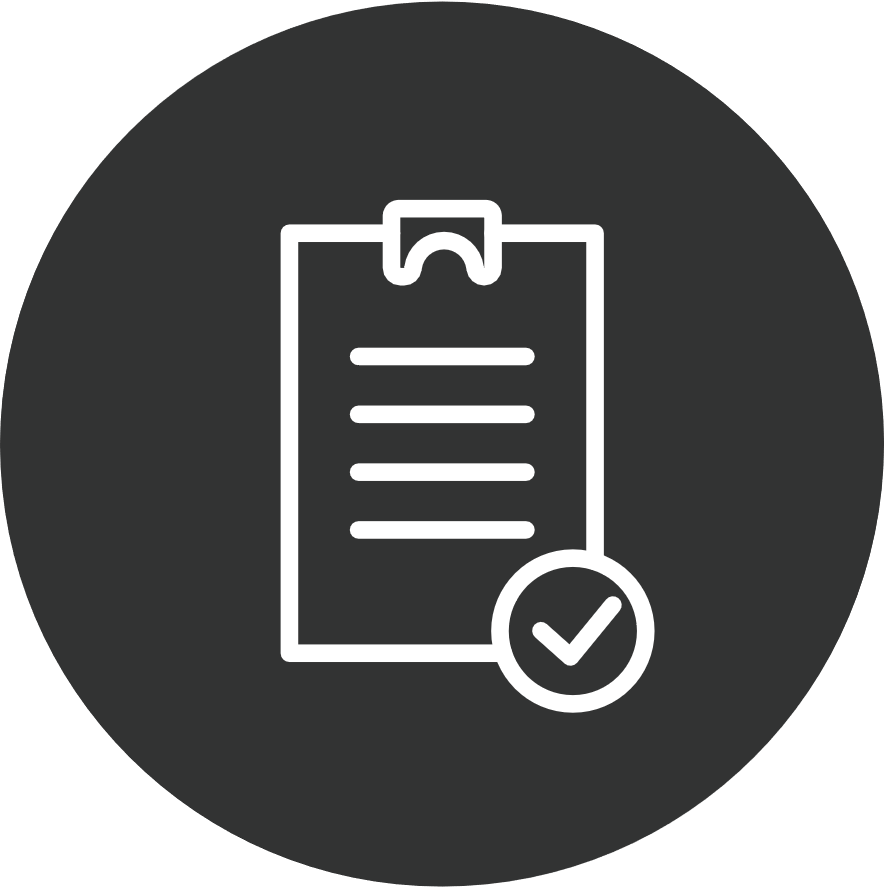 86
Center for REALTOR® Development ©2024
Do prequalification step
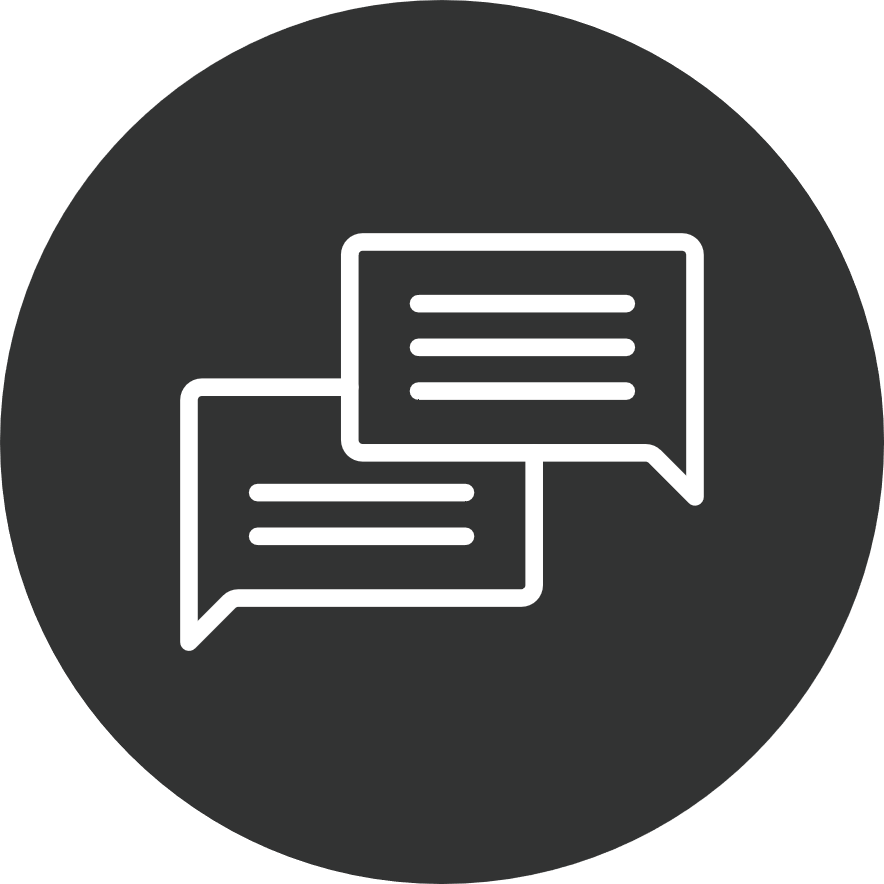 Talk with buyer about working with a lender and getting pre-approved
Connect buyer with lenders
Articulate for the buyer the benefits of getting a pre-approval, including that it helps the buyer narrow down their search to a price range they can afford and can be used to demonstrate their  seriousness to a potential seller
87
Center for REALTOR® Development ©2024
Provide agency disclosures
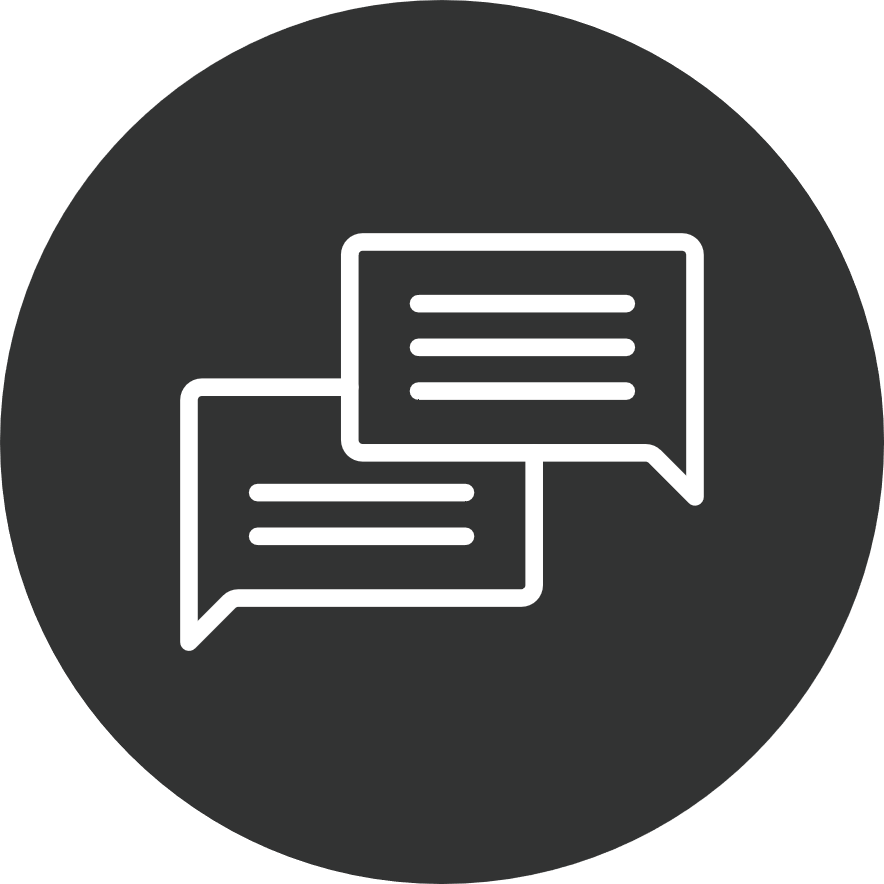 Ensure appropriate timing of disclosures
Discuss specific type of agency relationship
Provide state required disclosures
88
Center for REALTOR® Development ©2024
Establish Price Parameters
Preapproval is critical
You don’t want to be showing $500,000 properties to a buyer who can only go to $400,000
Saves time for you both
$
89
Center for REALTOR® Development ©2024
Ask The Lender
Talk with the lender – did they verify:
Buyers’ credit 
Employment
Self-employed taxable income
What type of financing are they qualified for?
Or better yet – have your buyers use your preferred lender who you know does all this!
90
Center for REALTOR® Development ©2024
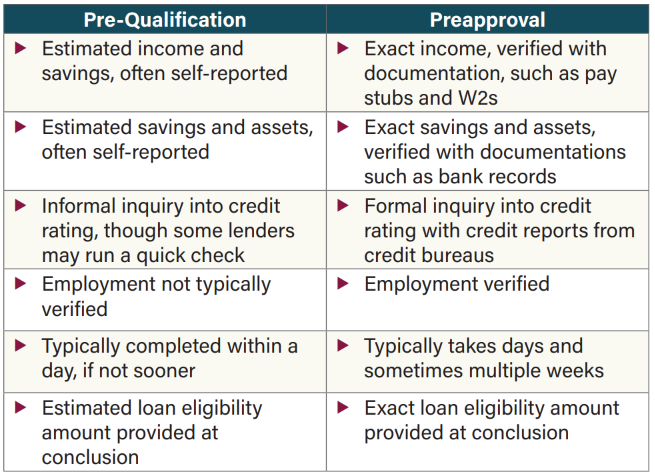 Official ABR® Elective Course
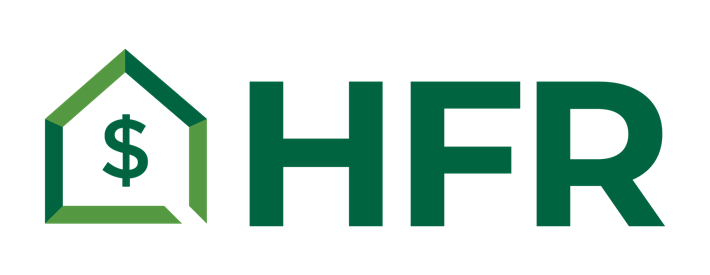 91
Center for REALTOR® Development ©2024
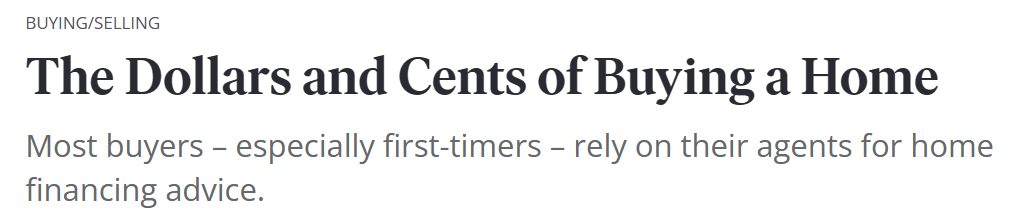 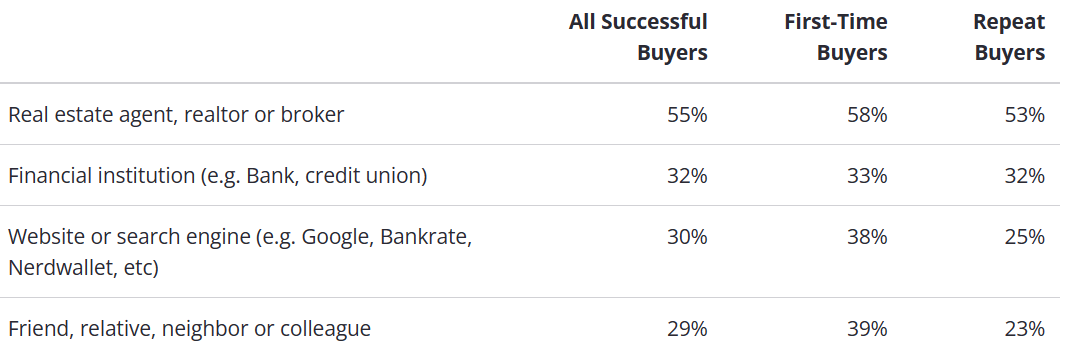 Zillow Survey was done in December 2022
92
Center for REALTOR® Development ©2024
[Speaker Notes: Reinforces the need for buyer reps to know something about financing.]
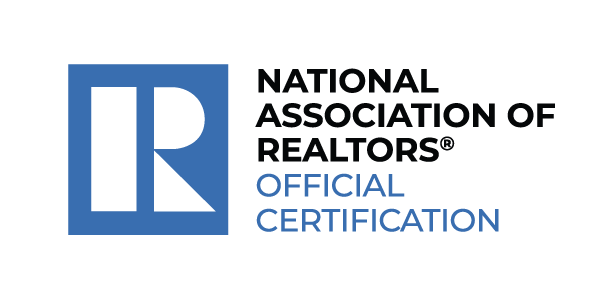 You’re skilled at guiding clients through the home buying process. But do you ever receive questions about mortgage options that you don’t know how to answer?
The Home Finance Resource Certification Course is designed to provide you with foundational education to help you confidently explain key pieces of the loan origination process.
With the skills that you gain from this course, you will also be equipped to provide guidance on navigating mortgage applications and alternative financing options for all types of buyers.
93
Center for REALTOR® Development ©2024
Financing SavvyRemember: VA & FHA loans are assumable – could help both buyers and sellers
Typical lender does this
You can help your clients better if you:
Find the right program and know mortgage products
Know what local lenders have and state programs that may be available
Show them options
Explain TRID
Many buyers assume they need 20% down
Not all loan officers provide personalized service
This can be a big part of your value proposition
94
Center for REALTOR® Development ©2024
Obviously, purchasing a home is a complex process and my job is to help you navigate through all of it. As I mentioned, my job is to help you find the right property – at the right price – negotiate the best terms for you and get your transaction to the closing table.
Let’s look at an overview of the process and the expenses you will encounter and how I can help you accomplish your goals. 
Use What-How-Why
Buyer Counseling Packet
Walk them through the purchase process
Proactively cover the typical questions
Use List of Possible Expenses
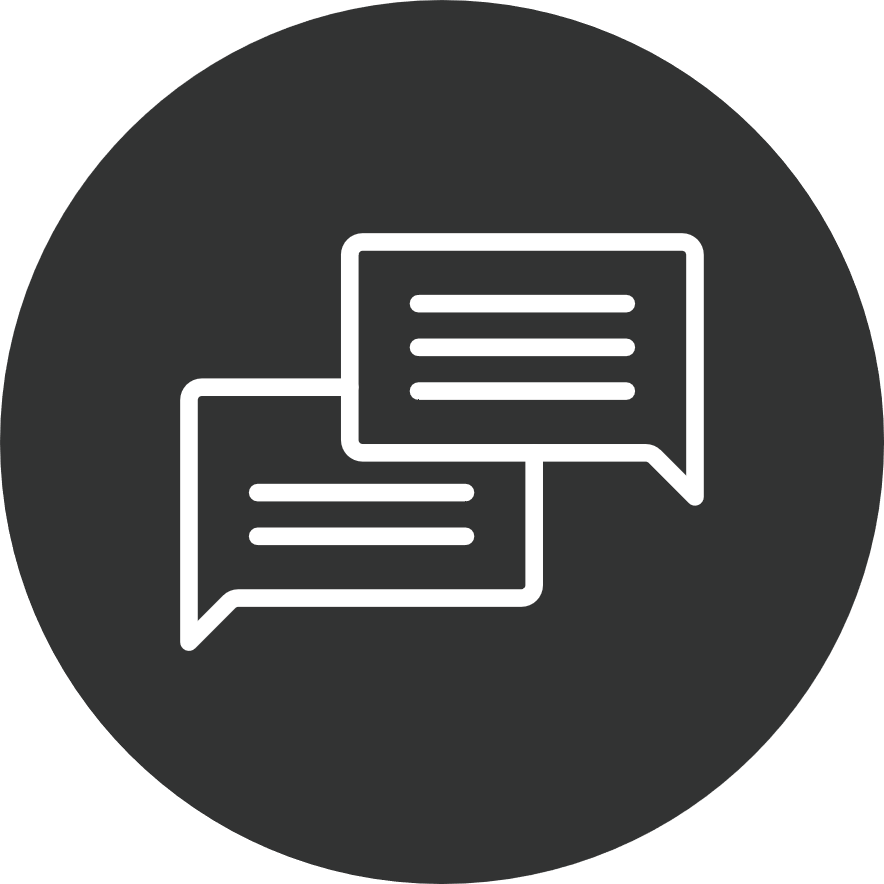 95
Center for REALTOR® Development ©2024
What makes you stand out?  Why are you unique?
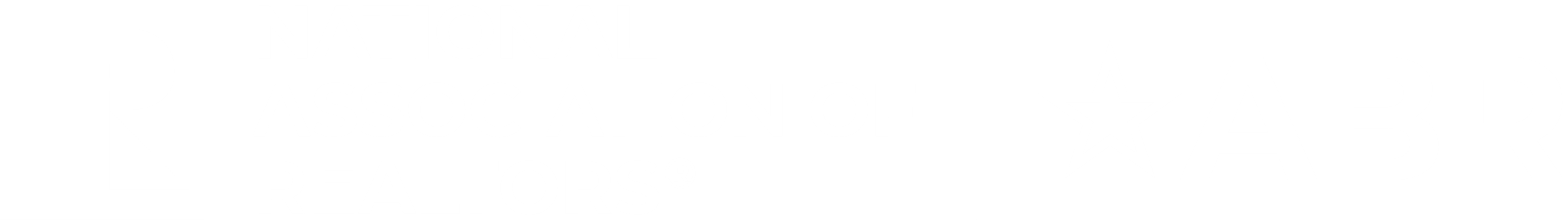 Center for REALTOR® Development ©2024
Features and Benefits
Feature
Element of what you do
Describes a service
Assumes client understands importance
Benefit 
Describe service – but,
We need to tie it to how it improves client’s situation
97
Center for REALTOR® Development ©2024
Benefits and Features
Reword in terms client understands
Don’t show off your knowledge with terminology 
Use ‘which means to you’ segue
Turn everything into an advantage
Tell a story of how the feature/service helped another client
98
Center for REALTOR® Development ©2024
Add the value – the why!
Not always clear to client why it’s important
People do business with you because they have needs
What you do must satisfy a need
And in real estate – they sometimes don’t even understand WHY they need it!
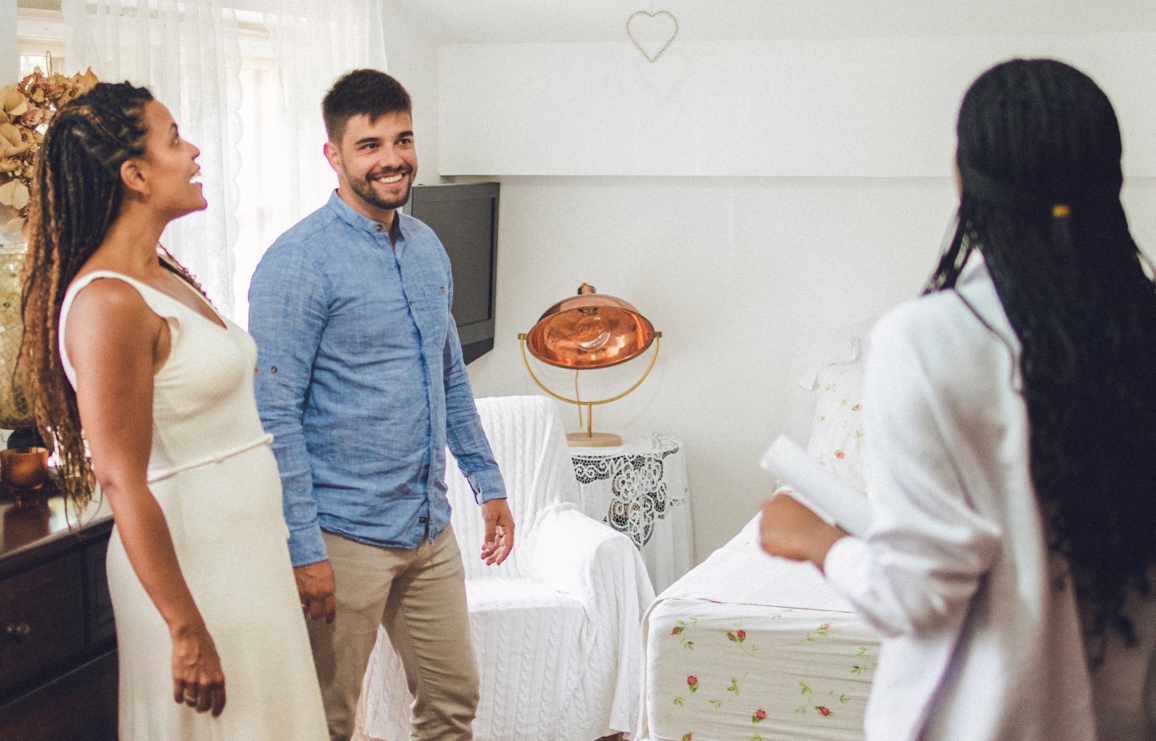 99
Center for REALTOR® Development ©2024
Educate Buyers on Your Role
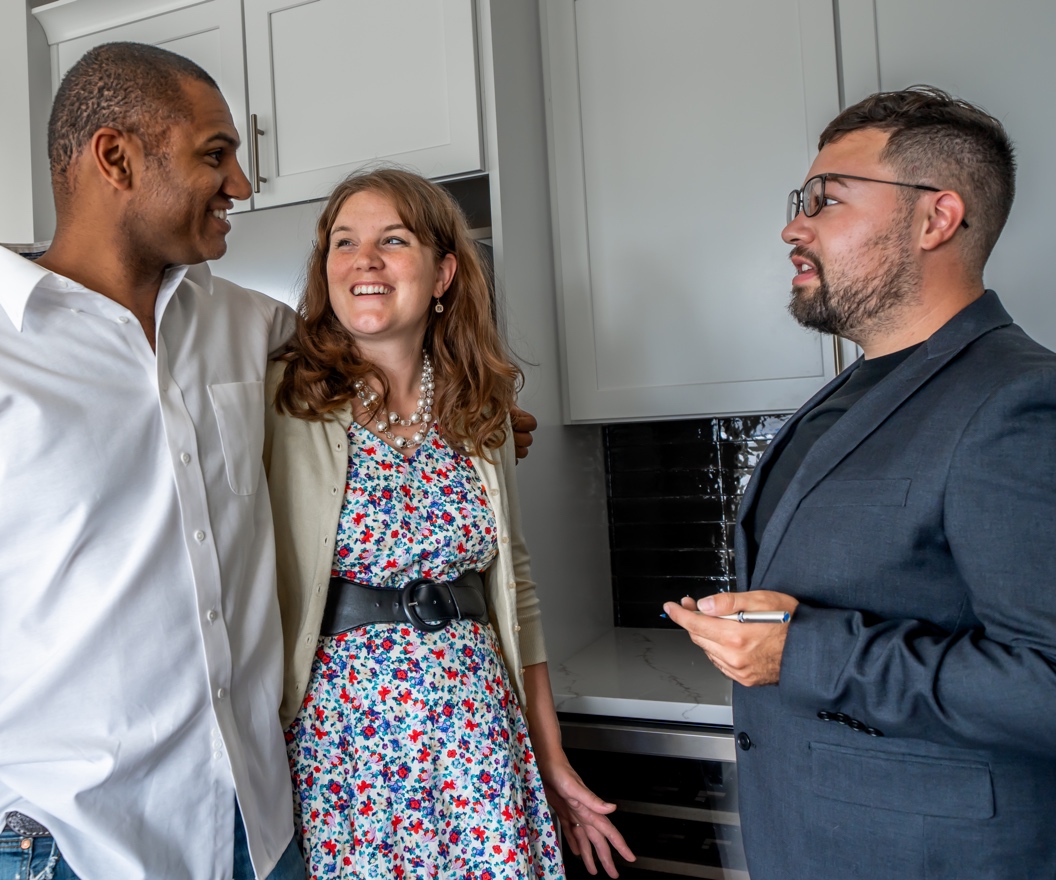 To get commitment from the buyer – we must show them what we do
Many believe they have all the info they need to be an educated buyer – we know that’s not usually the case
Understanding what we do and how it benefits buyers is critical to attracting their business
100
Center for REALTOR® Development ©2024
Value Proposition
This is your value proposition – your promise of service that differentiates you from the others
Buyers will not choose you unless you give them reasons why you are the answer to their needs
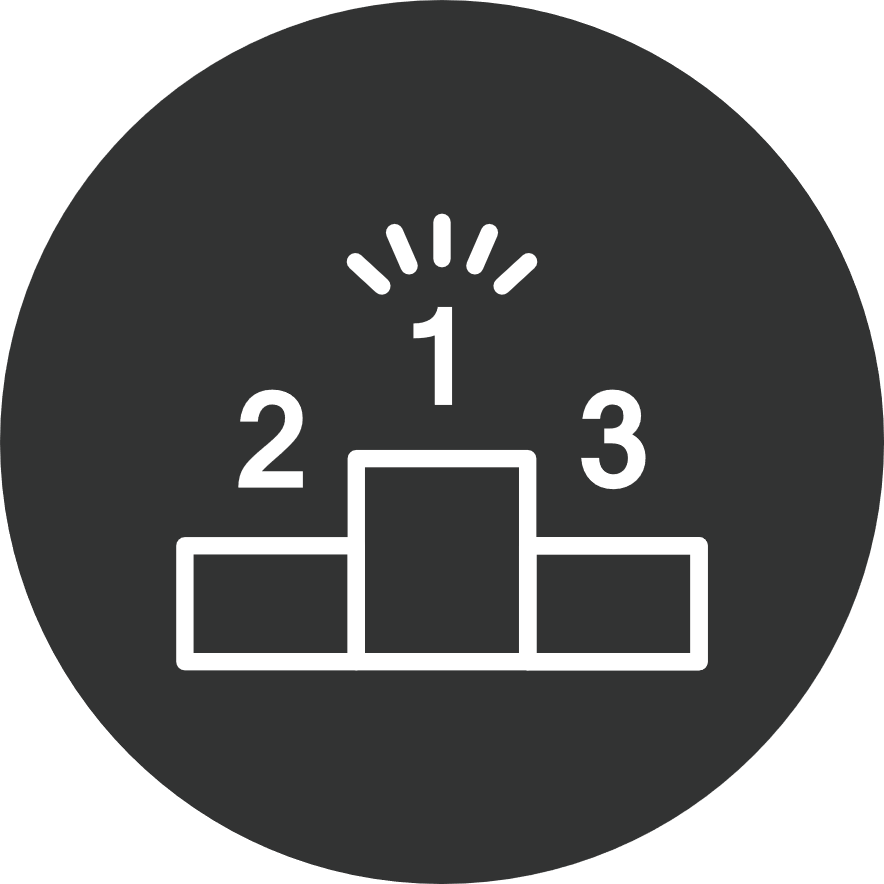 101
Center for REALTOR® Development ©2024
How Do You Add Value?
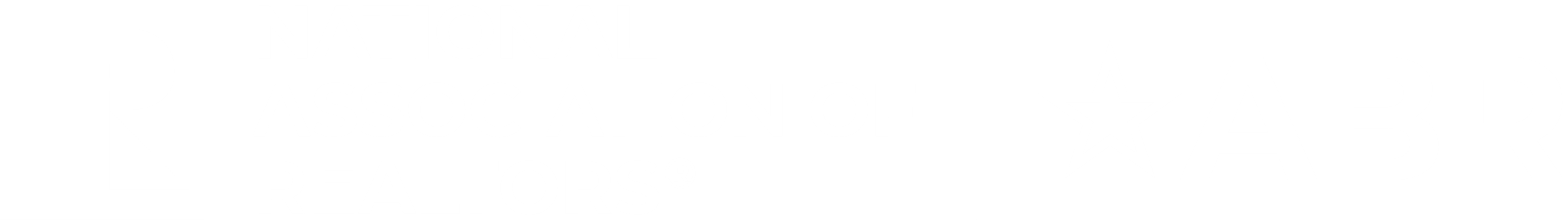 Center for REALTOR® Development ©2024
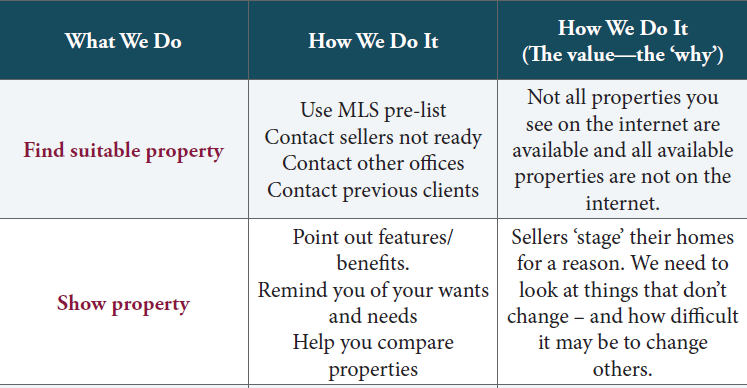 103
Center for REALTOR® Development ©2024
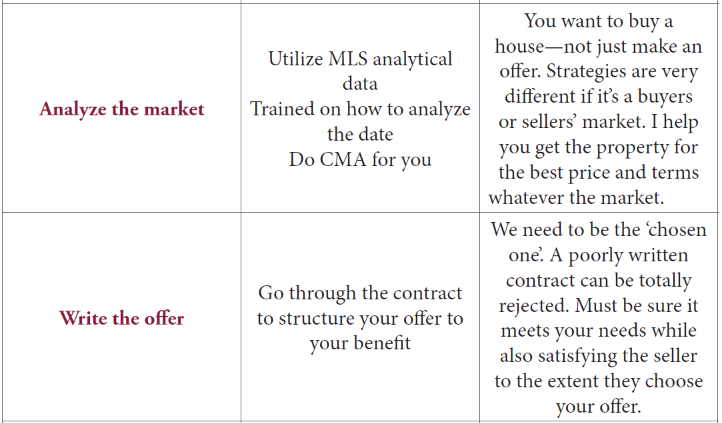 104
Center for REALTOR® Development ©2024
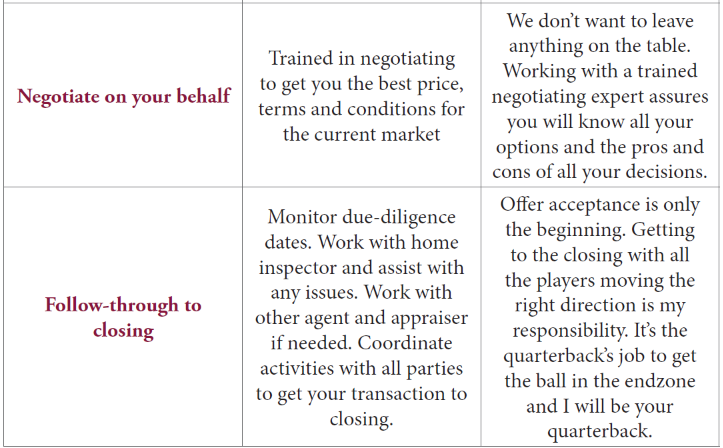 105
Center for REALTOR® Development ©2024
Buyer Counseling Packets
Welcome letter 
Testimonials
Agency disclosures
Pledge of Performance
Mortgage process
List of service providers
Property disclosures
Due diligence dates 
Transaction flow chart


Home Buyers’ Checklist
Home Buying Guidelines
Sample sales contract
How you assist with:
Open houses
FSBOs
For-sale signs
New construction
106
Center for REALTOR® Development ©2024
Contract
Assist consumer in understanding the information that needs to be completed in the contract.
Highlight relevant section:
Price, earnest money
Financing
Home inspection
Due diligence dates
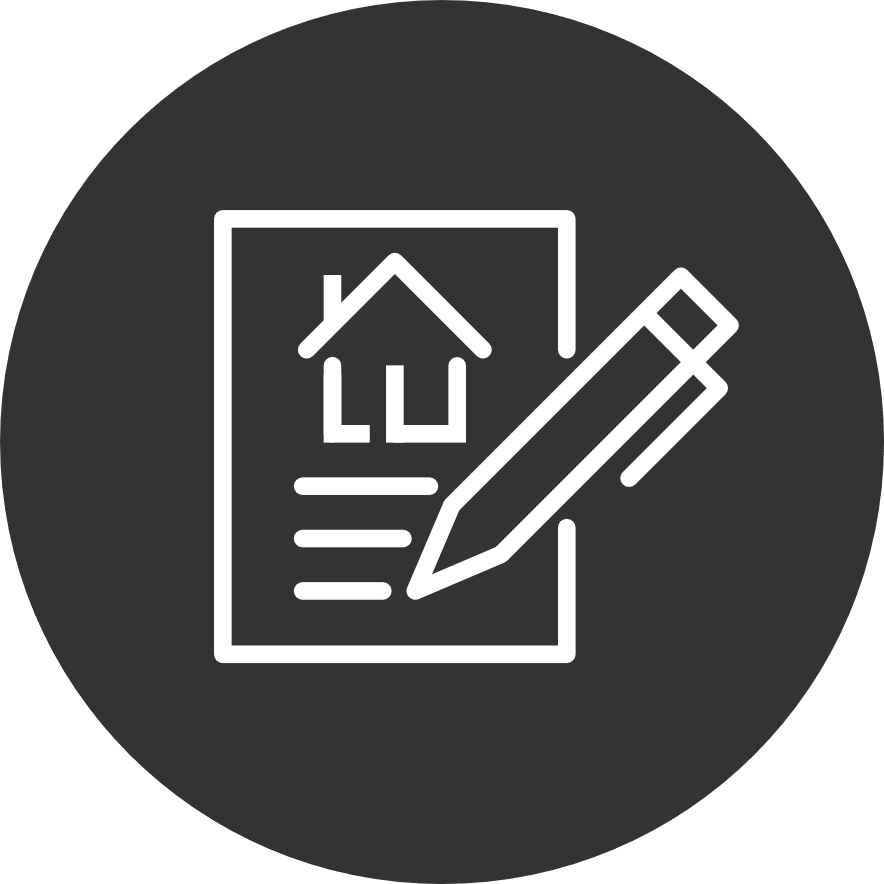 107
Center for REALTOR® Development ©2024
[Speaker Notes: This is just to emphasize giving the buyer a copy of the contract – suggest not a blank but one filled in as an example with most important paragraphs emphasized]
“These are the major steps in the purchase process – there are plenty more! It is my job to orchestrate the successful execution of each of these steps to assist you in getting the right home, at the right price and terms and get you to the closing table.” 
Determine your wants and needs 
Assist you in getting pre-approved for your mortgage 
The search begins! 
Re-analyze your wants and needs, if necessary 
The search continues!
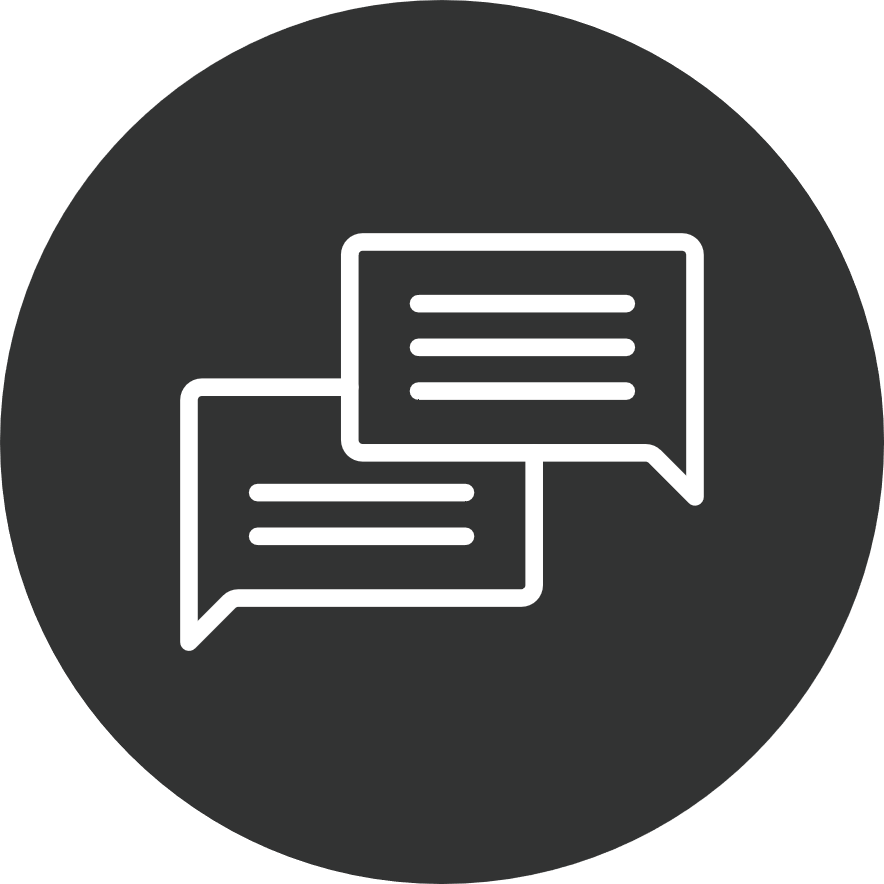 108
Center for REALTOR® Development ©2024
Proactively search for new listings as they come on the market 
Assist you in determining your offer price – do a market analysis 
Write an offer that has the highest odds of being accepted 
Negotiate for the best price and terms 
Coordinate the home inspection 
Resolve any home inspection issues 
Coordinate survey, termite, well & septic and other inspections 
Resolve appraisal issues, if any 
Coordinate all parties and handle issues to get to a successful closing
109
Center for REALTOR® Development ©2024
Buyers Questions
NAR Research showed these were the questions most sites tell buyers to ask
Be prepared – build them into your session
?
110
Center for REALTOR® Development ©2024
Use of Internet to Search for Homes (Percentage of Respondents)
Source: 2021 National Association of REALTORS® Home Buyer and Seller Generational Trends, p 57.
111
Center for REALTOR® Development ©2024
[Speaker Notes: Simply to show the use of the Internet by buyers – use as you would like but it does work as a lead-in to the next topic.]
Be Prepared to Answer The Top Ten List
Can you tell me about your career in real estate?
How many homes have you sold in this area?
How familiar are you with this area and price range?
What is your strategy to help us find the right home?
How many other clients are you representing?
112
Center for REALTOR® Development ©2024
Be Prepared to Answer The Top Ten List
Can you provide references?
What separates you from your competition?
How much do you charge?
Can you tell me about your negotiation style and experience?
What is your approach to winning a bidding war?
113
Center for REALTOR® Development ©2024
The Complete Cost of Homeownership
Educating your buyer on big-picture costs of homeownership: 
Helps buyers make informed decisions
Reinforces the value of buyer representation
Strengthens your relationship with your buyer-client
Wins buyer-clients’ respect and loyalty
114
Center for REALTOR® Development ©2024
Examples of possible buyer expenses
Earnest money
Origination fee
Application fee
Inspections
Attorney
Insurance
Title company
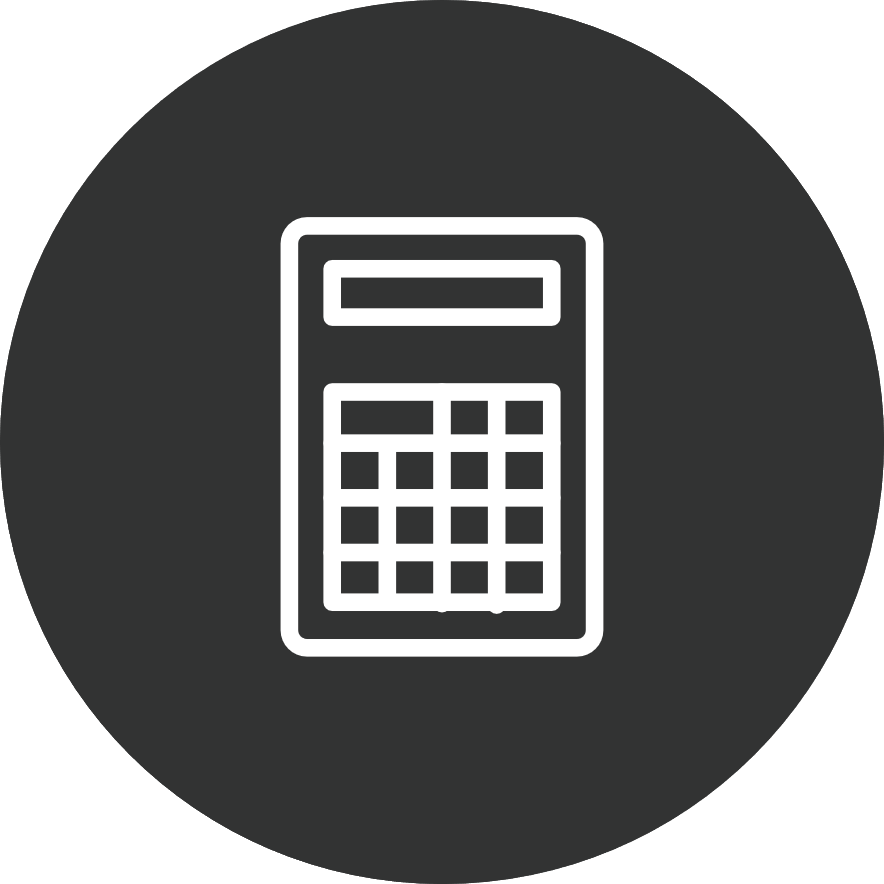 115
Center for REALTOR® Development ©2024
Use Pledge of Performance
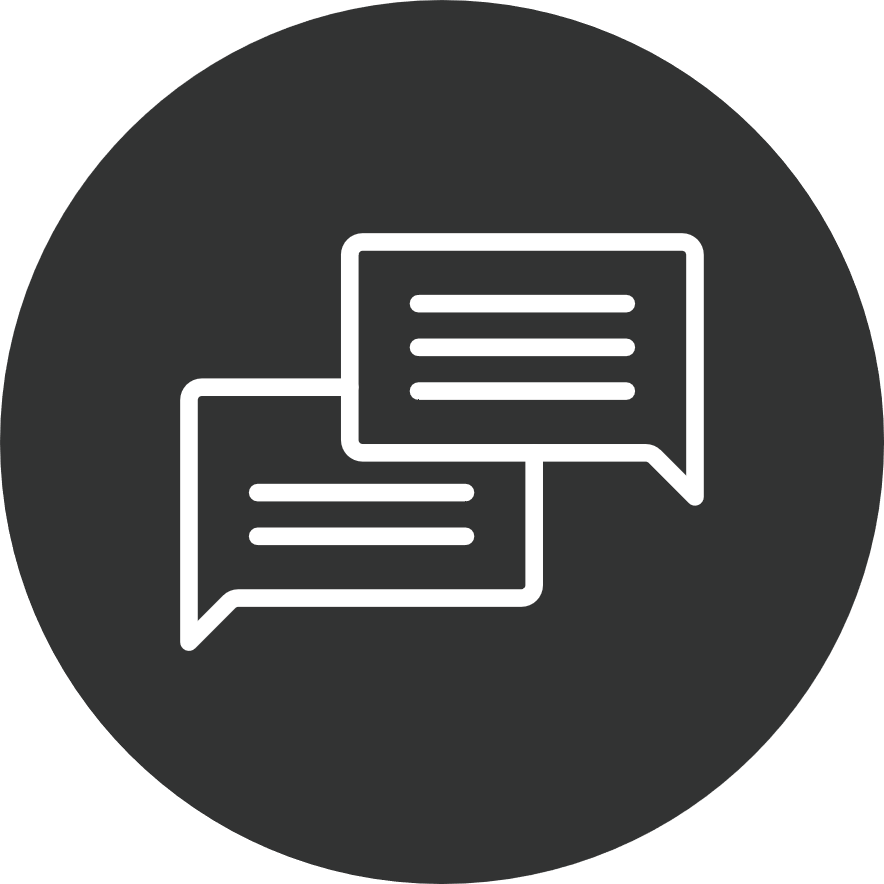 As you can see, there is a lot of time and work involved before we ever get to the closing table. Because of that, you want an agent who will devote their time to you to find you the right home, at the right price. 
You are much better off with one agent working 100% for you than a variety of agents working a little bit for you. You want us focusing on your needs and putting you at the forefront of their searches.  
I’d like to take a few minutes and go over what we do, how we do it and why it’s a benefit to you in your house hunting.
116
Center for REALTOR® Development ©2024
Pledge of Performance
Because I am committed to preparing you to be an educated buyer, I will:
give you the most vital information on available homes 
set you up on the automatic notification program in the MLS
set up an internal ‘hot-sheet’ in our MLS to alert me each morning of new homes 
keep you aware of changes in the real estate market 
arrange a tour of areas, schools and key points of interest
provide neighborhood information on municipal services, schools, etc. 
get you information so you can check applicable zoning and building restrictions 
disclose all known facts about properties I show you 
collect pertinent data on values, taxes, utility costs, etc.
point out strengths and weaknesses of all properties you choose to view 
explain forms, contracts, escrow and settlement procedures
discuss loan qualification and processing
Because I am committed to helping you save time, I will:
provide ready access to all MLS listed properties 
assist you as needed on all unlisted properties
help you select for viewing only those homes that fit your needs 
show you homes only in the price range most suited to your finances
provide you a list of qualified attorneys, home inspectors or other service providers 
arrange for necessary property inspections
117
Center for REALTOR® Development ©2024
Because I am committed to helping you find the best value, I will: 
Prepare studies of property values in chosen areas 
Perform a market analysis on chosen properties 
See that you get a complete estimate of all costs involved 
Advise on offers on properties 
Write and present your sales contract to the seller 
Negotiate on your behalf
Because I am committed to you, I will do all of this, plus:
Keep your personal information confidential at all times 
Stay in touch with you from the day you start your search until the day you move in 
Coordinate all aspects of the sale and closing 
Be compensated when there is a successfully closed transaction
118
Center for REALTOR® Development ©2024
Use Home Buying Guidelines
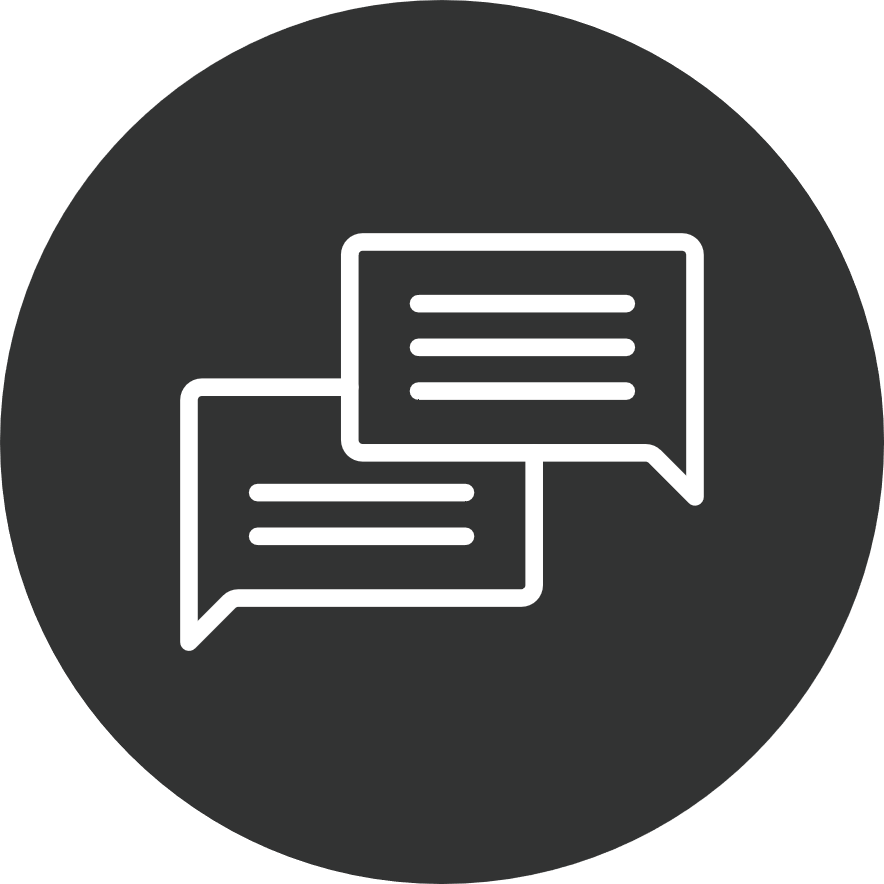 While we’re waiting for *lender* to call back, let’s go over some of the guidelines – cautions and best tips, if you will, that I like to share with my buyers.
Note: you can use this if the lender has not called back – or discuss these things with the buyers as you are showing property – it will depend on the time you have prior to going out to look at homes.
119
Center for REALTOR® Development ©2024
Home Buying Guidelines
120
Center for REALTOR® Development ©2024
Home Buying Guidelines
121
Center for REALTOR® Development ©2024
Home Buying Guidelines
122
Center for REALTOR® Development ©2024
Everything we do depends on whether it is a buyer or sellers’ market. Currently we are in a sellers’ market in our area. Let me share with you some information from our MLS that shows us what is currently happening in *name of area*.
“Right now, as the data shows, we are in a sellers’ market here in ‘Blissville’. We’re going to take a look at the home you first asked about and now that I have more info on what you’re looking for I have a couple others to show you.”
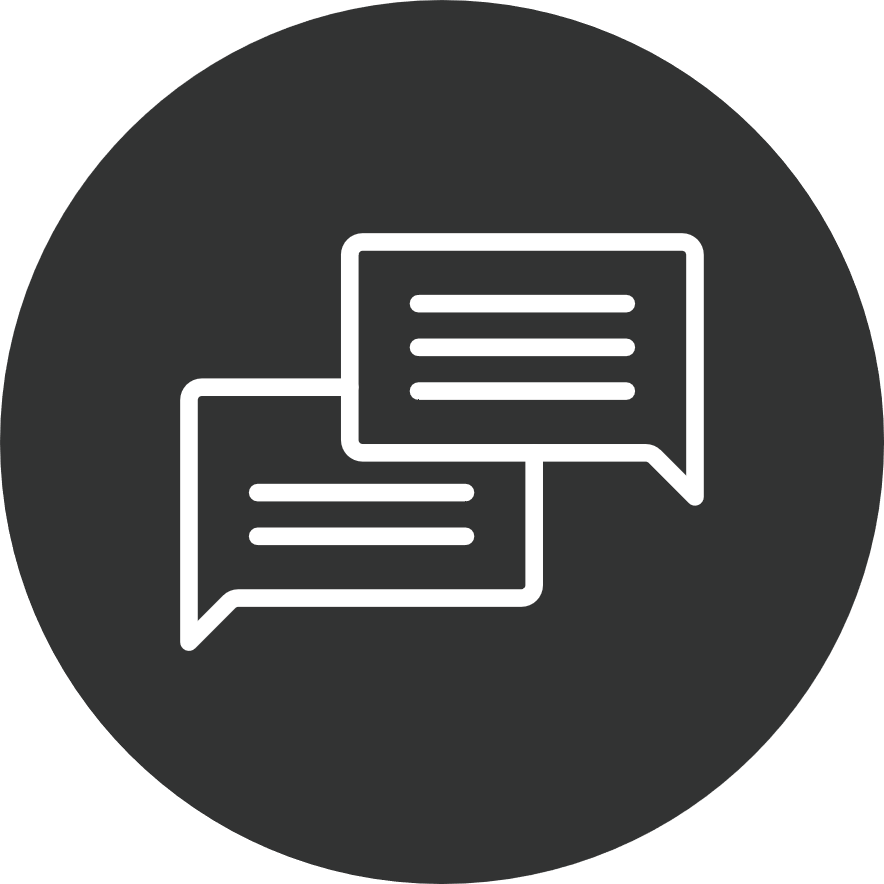 123
Center for REALTOR® Development ©2024
“The lender has said to keep the purchase under $300,000. May I suggest we start looking at little under that – maybe in the $275 - $280,000 range. That way if you find something you really like and end up in a bidding war – which is what most of the buyers are in almost every time in this market – you have the ability to go up. Here’s what we have in that range (show them) – what do you think? Let’s start there?”
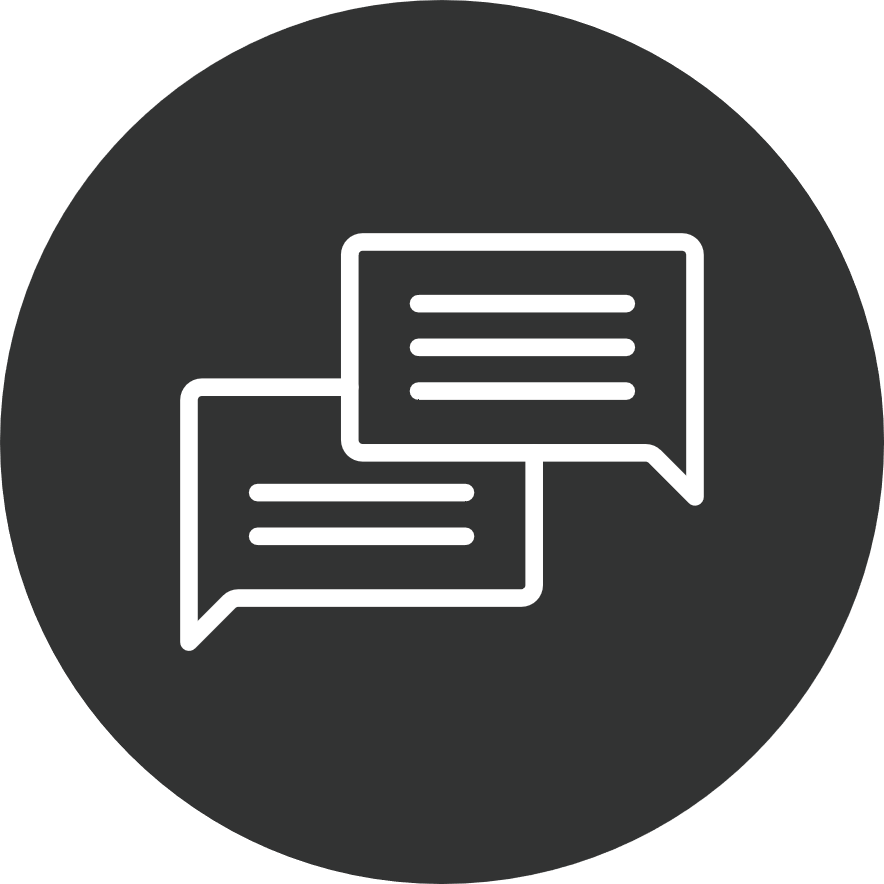 124
Center for REALTOR® Development ©2024
Manage Expectations
Educate your client on what to reasonably expect
Explain negotiating process
Probable outcomes
Determine their deal-killers
Have them set their range of acceptability
125
Center for REALTOR® Development ©2024
The Local Real Estate Market
126
Center for REALTOR® Development ©2024
Local Median Sales Price
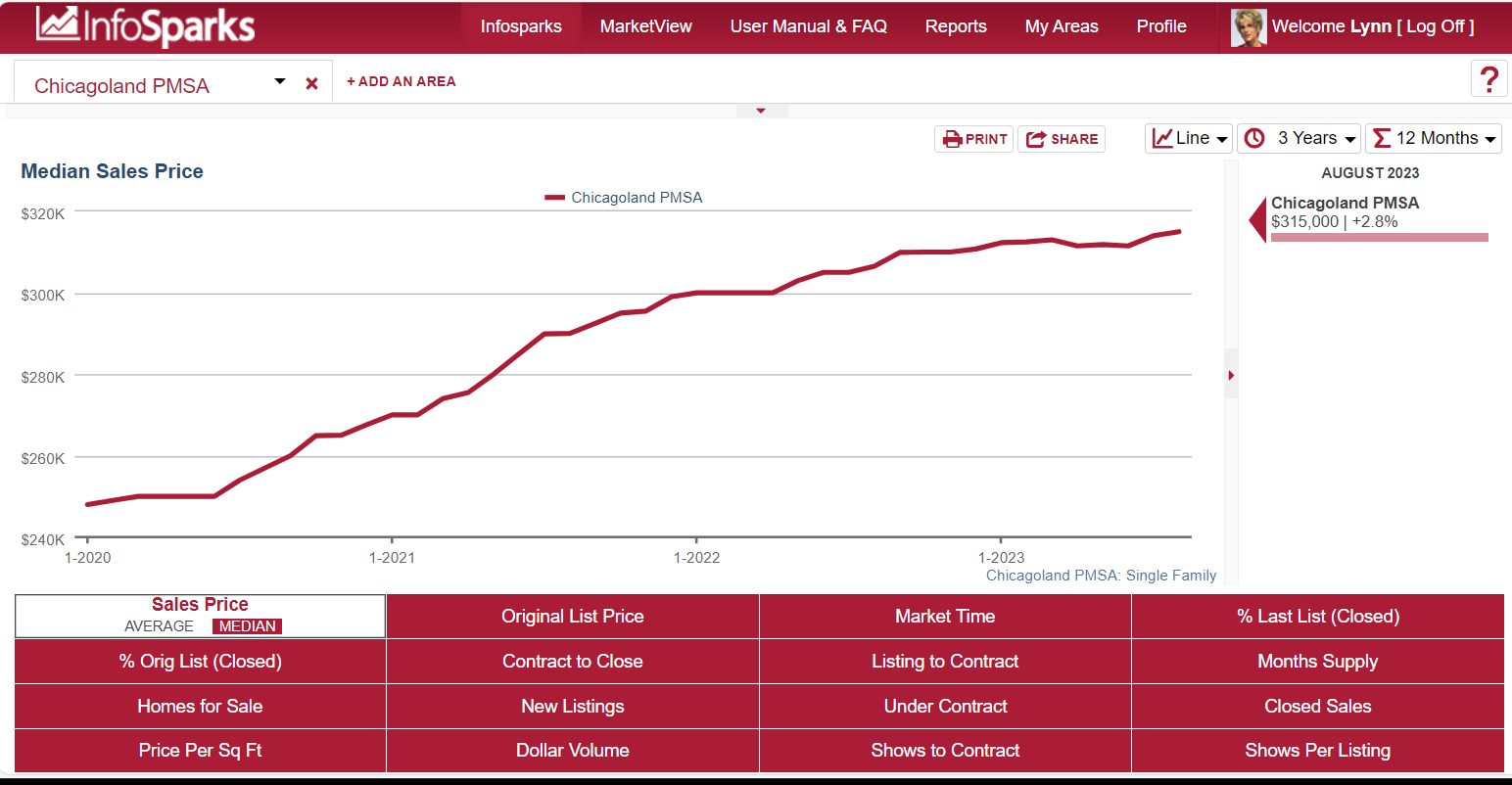 Source: InfoSparks, Chicagoland PMSA, August 2023
127
Center for REALTOR® Development ©2024
127
[Speaker Notes: EDIT SLIDES
Replace these slides with applicable ones from your marketplace. If you are teaching in an area where you do not have access to the MLS – use your stats and have them relate their market to what you show]
Homes for Sale
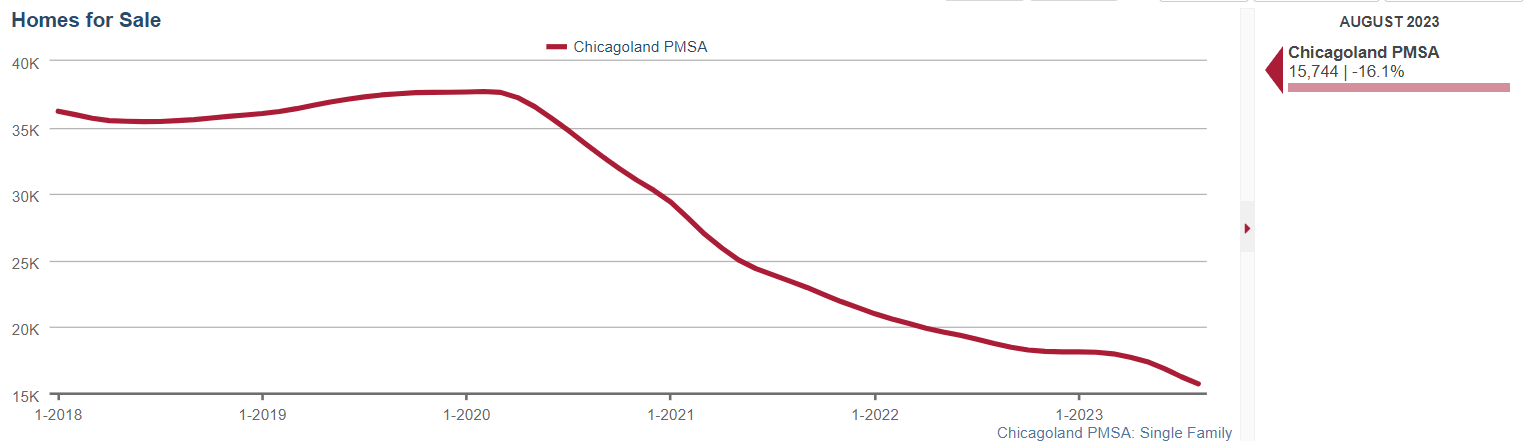 Source: InfoSparks, Chicagoland PMSA, August 2023
128
Center for REALTOR® Development ©2024
128
New Listings
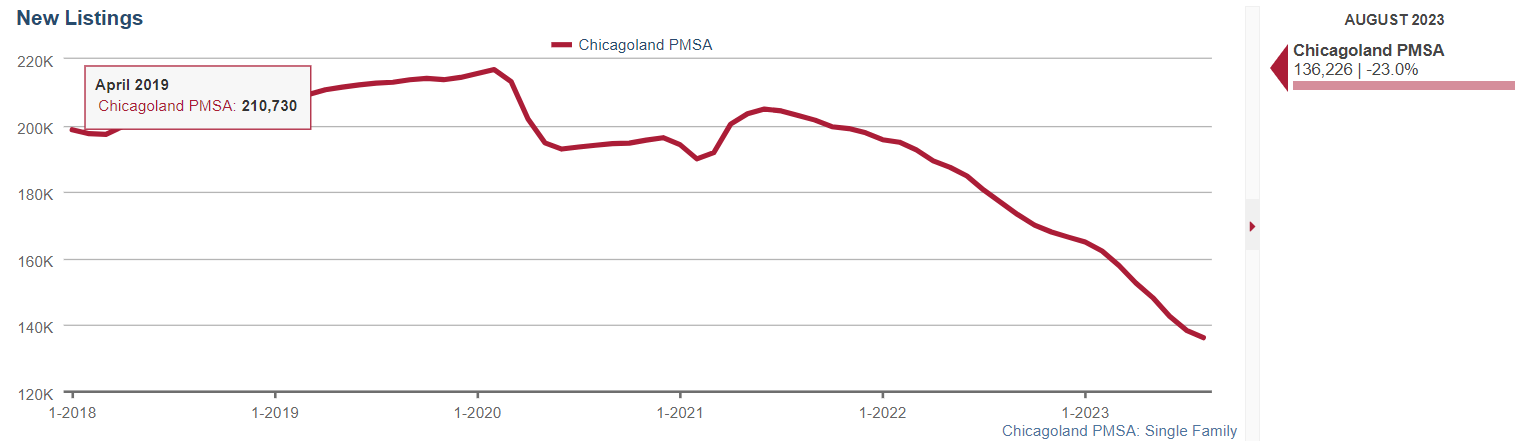 Source: InfoSparks, Chicagoland PMSA, August 2023
129
Center for REALTOR® Development ©2024
129
Market Time
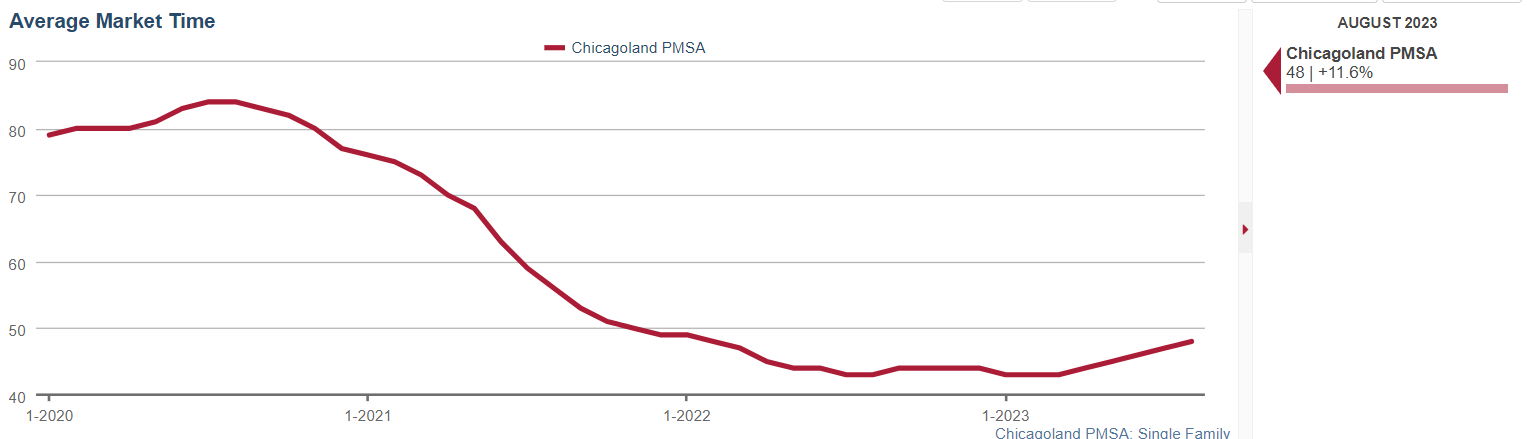 Source: InfoSparks, Chicagoland PMSA, August 2023
130
Center for REALTOR® Development ©2024
130
Percentage of List Price Received
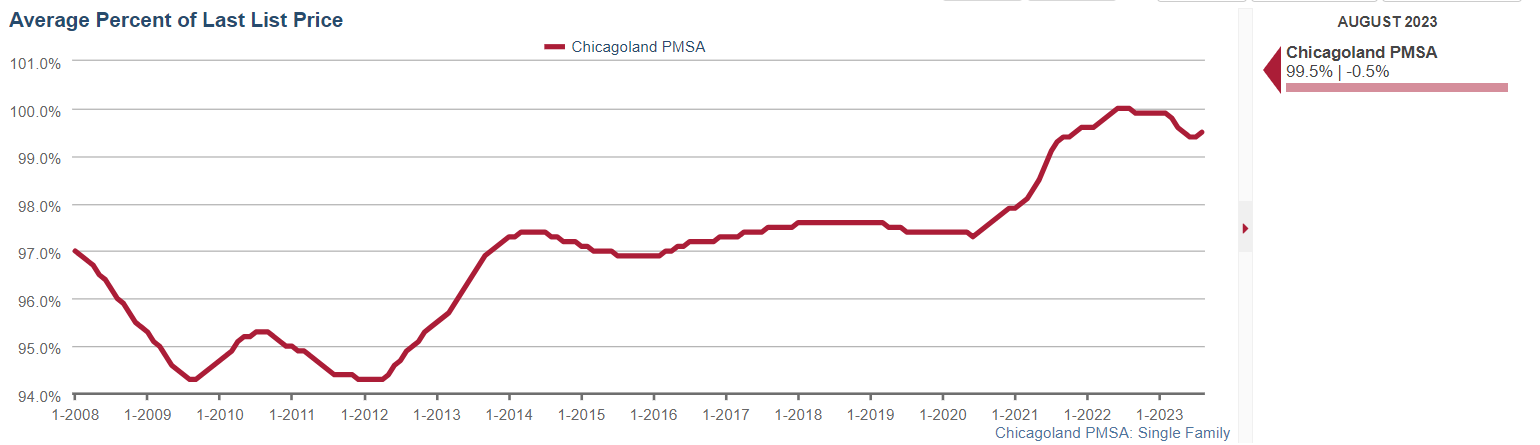 Source: InfoSparks, Chicagoland PMSA, August 2023
131
Center for REALTOR® Development ©2024
131
Absorption Rate – MSI
132
Center for REALTOR® Development ©2024
Absorption Rate – Months Supply
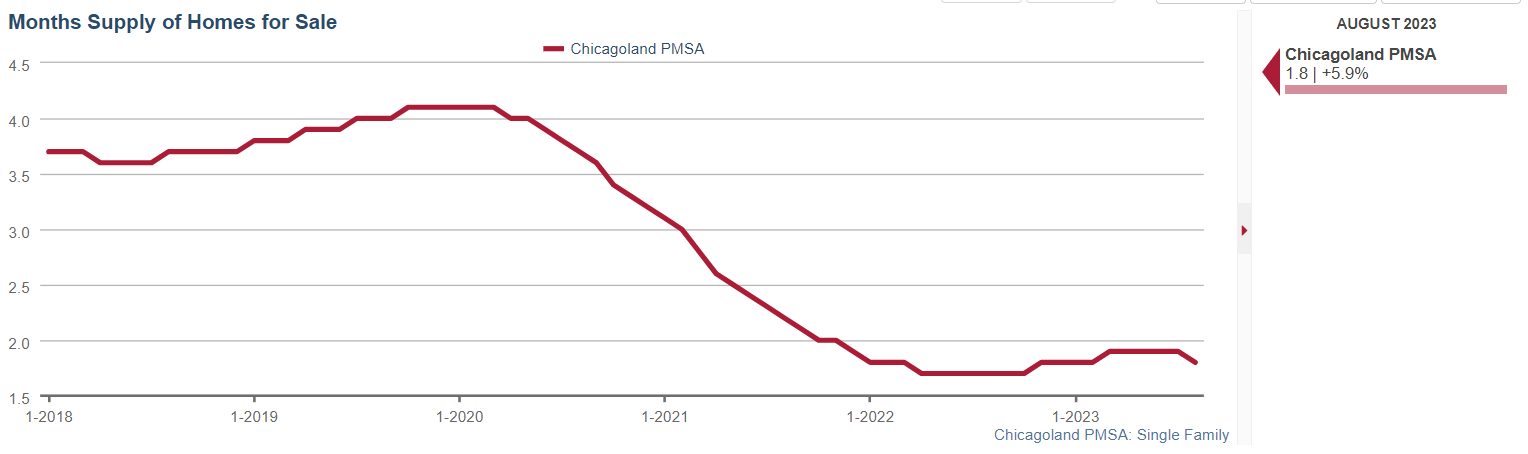 Source: InfoSparks, Chicagoland PMSA, August 2023
133
Center for REALTOR® Development ©2024
133
What Type of Market?
Buyers Market
Sellers Market
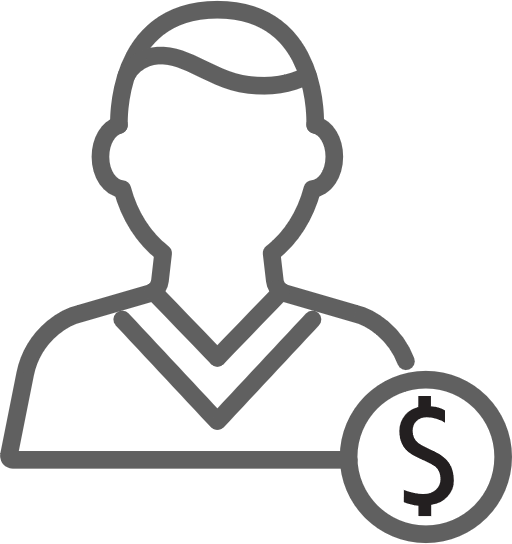 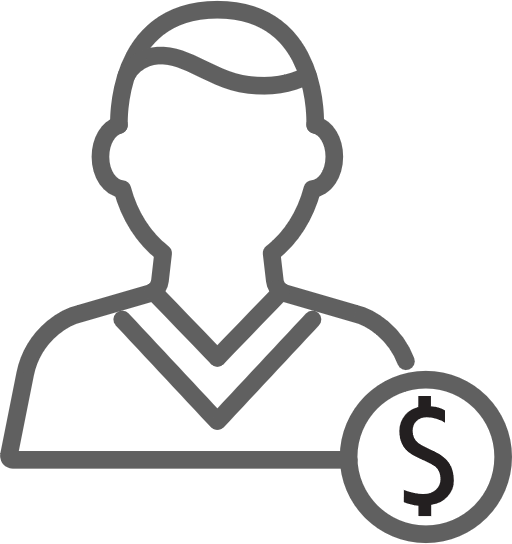 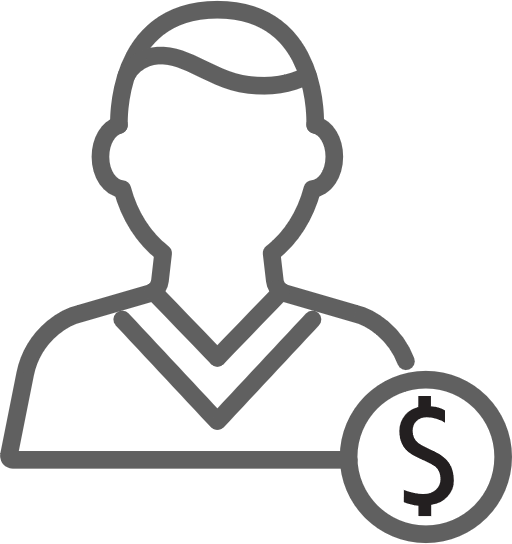 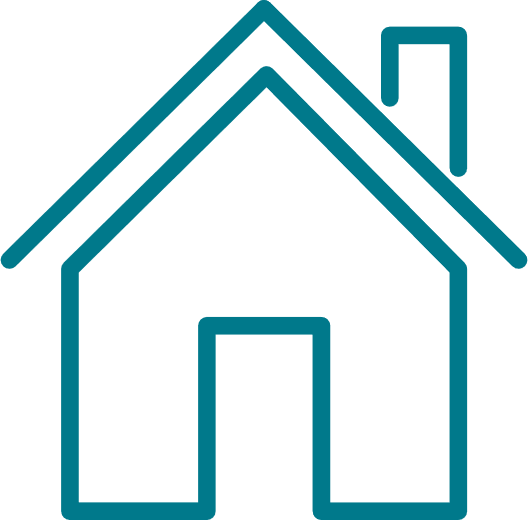 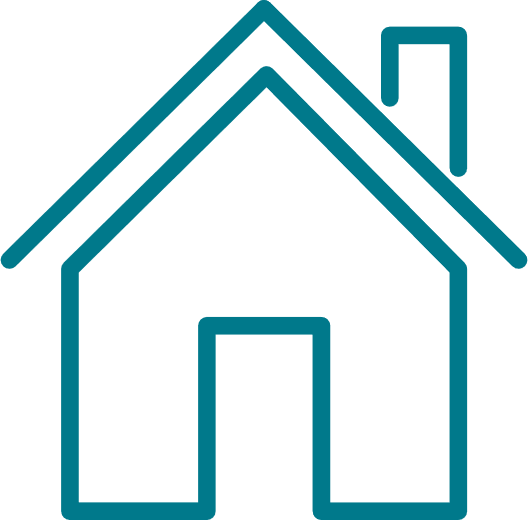 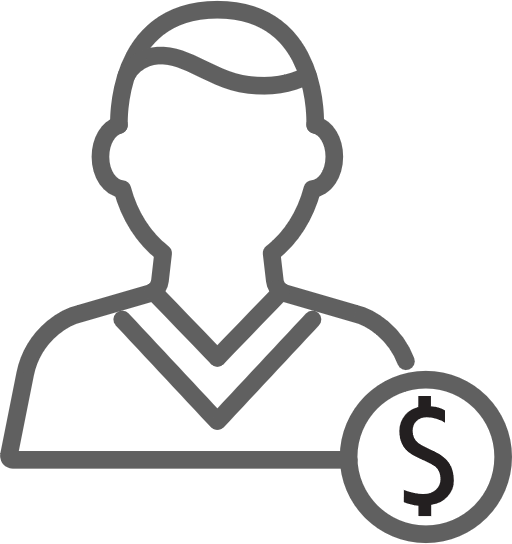 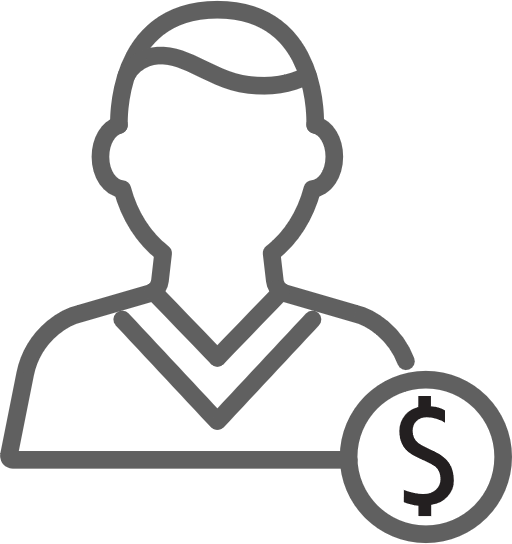 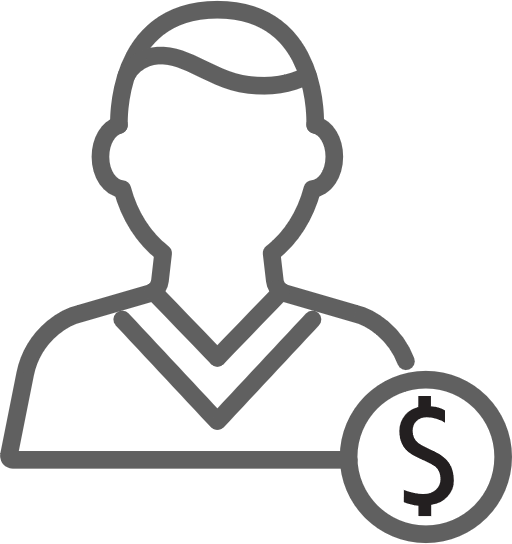 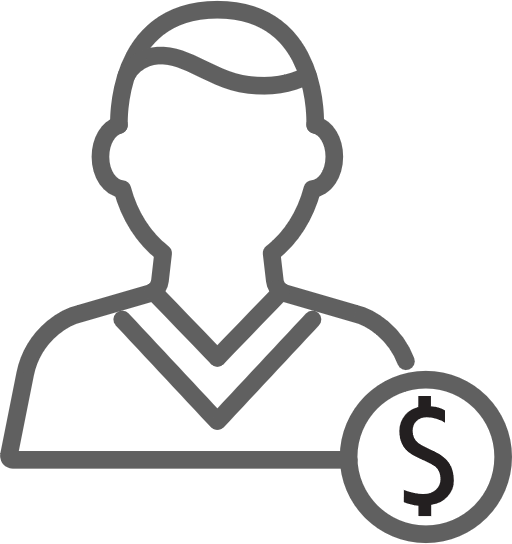 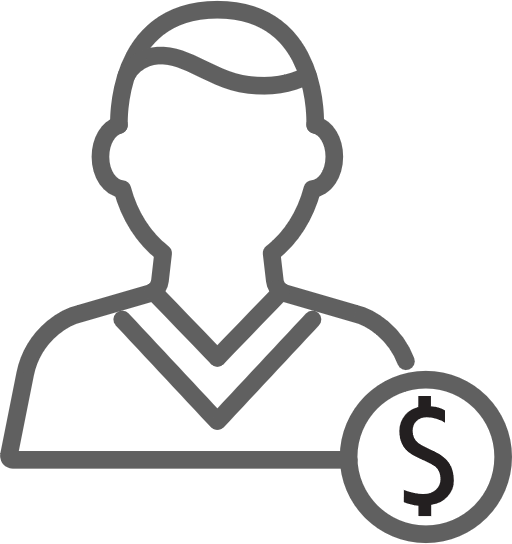 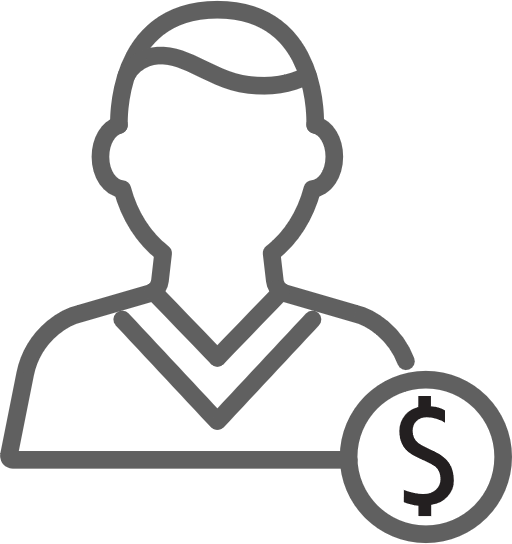 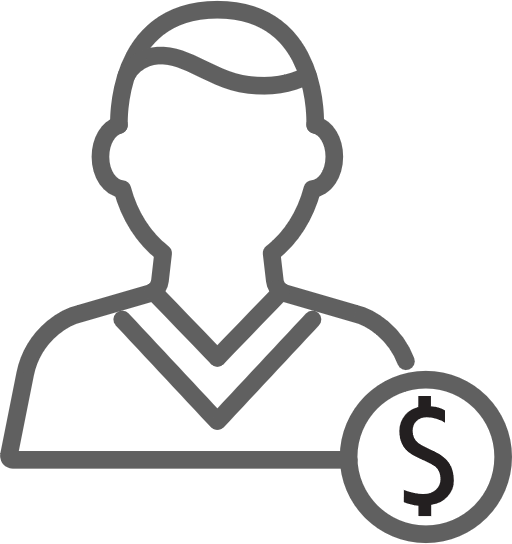 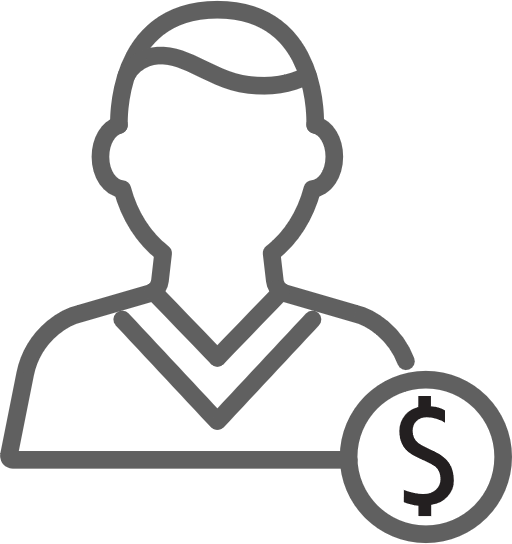 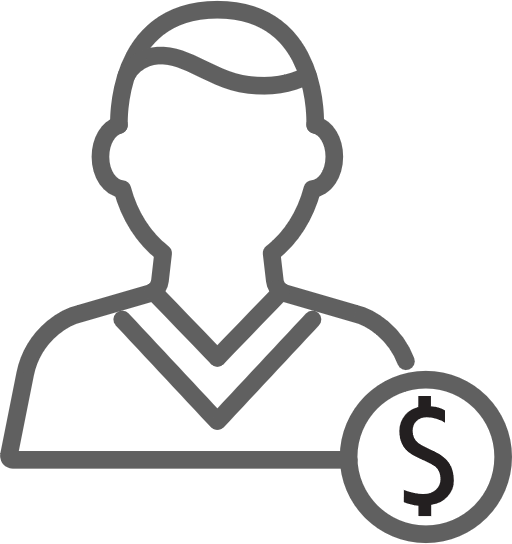 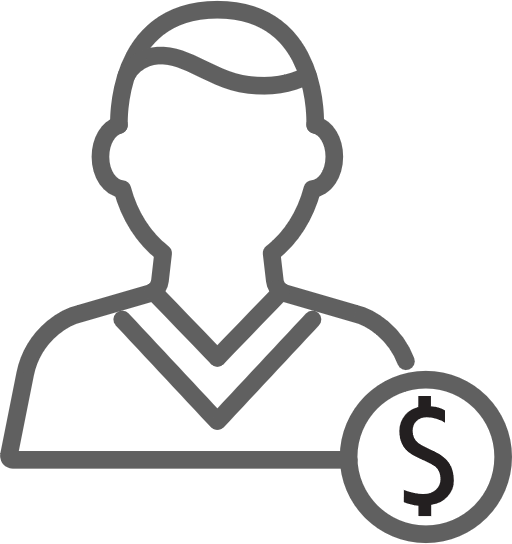 New Home Price $
New Home Price $$$
134
Center for REALTOR® Development ©2024
Buyers Market
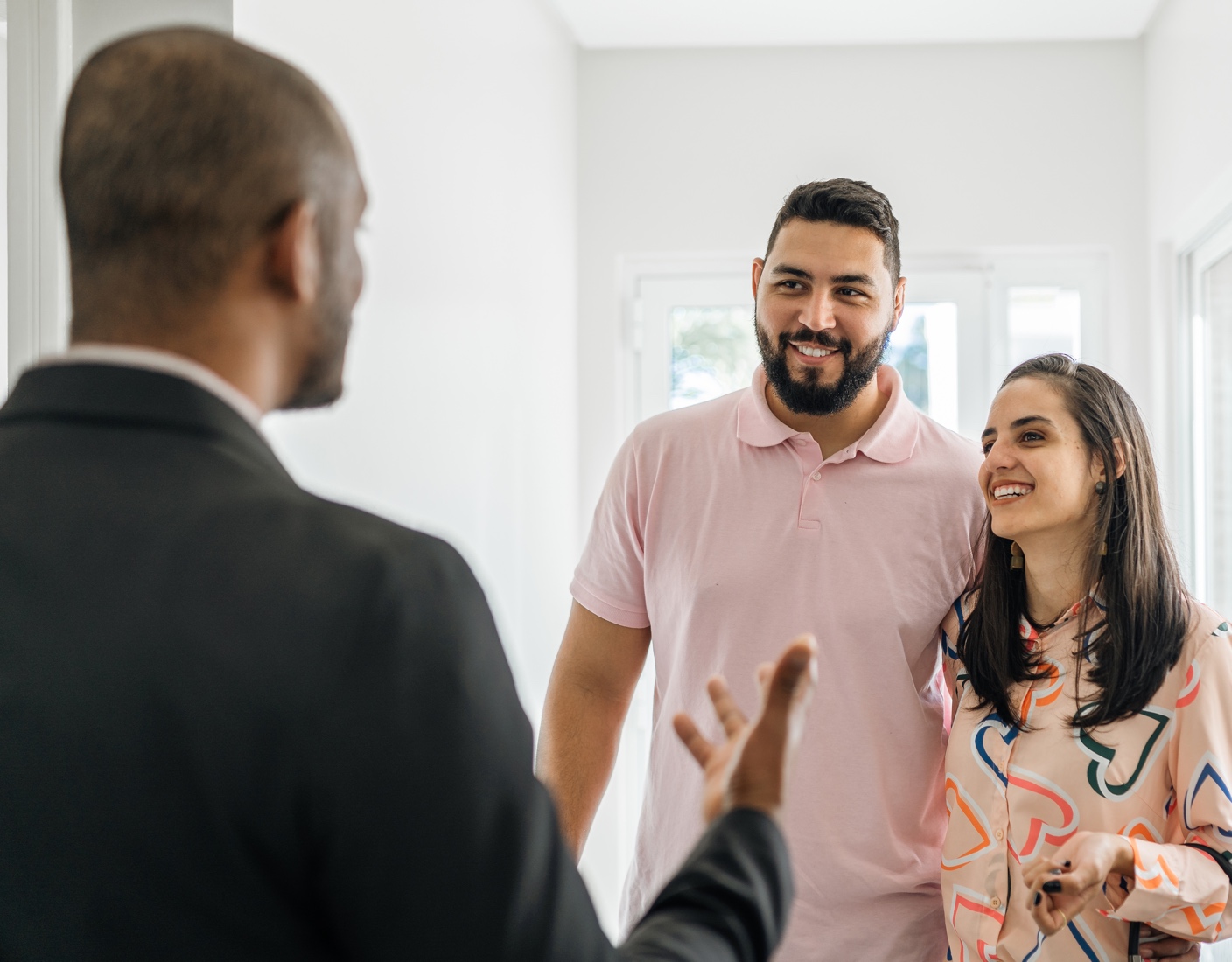 Buyers are in control and, if anything, we need to help them not insult the seller with a ridiculously low offer.
135
Center for REALTOR® Development ©2024
Sellers Market
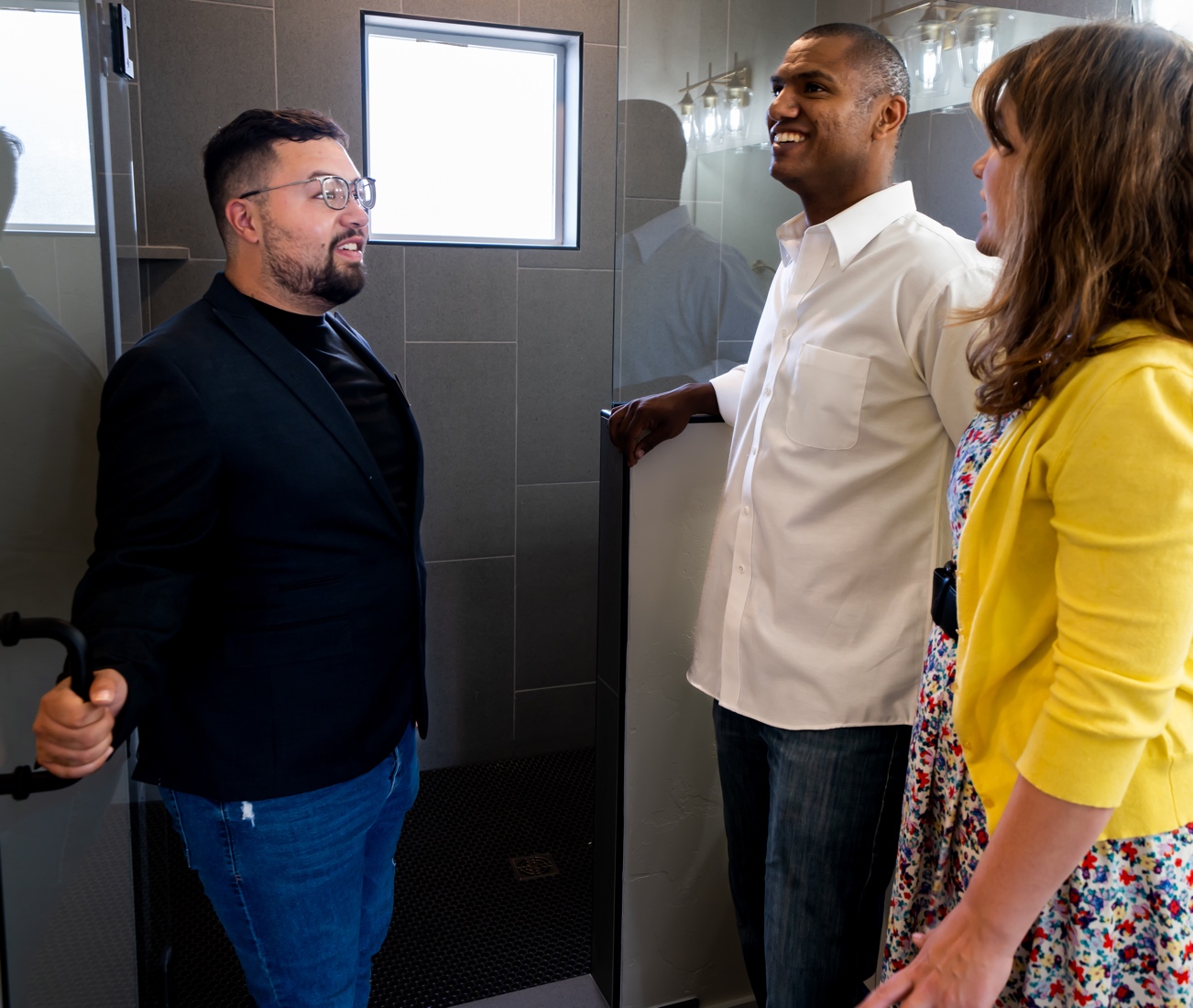 In a sellers’ market the ‘win’ is not on the price
The ‘win’ for the buyers is getting the house
You can’t wait until you’re ready to write an offer to have this discussion
136
Center for REALTOR® Development ©2024
Sellers Market
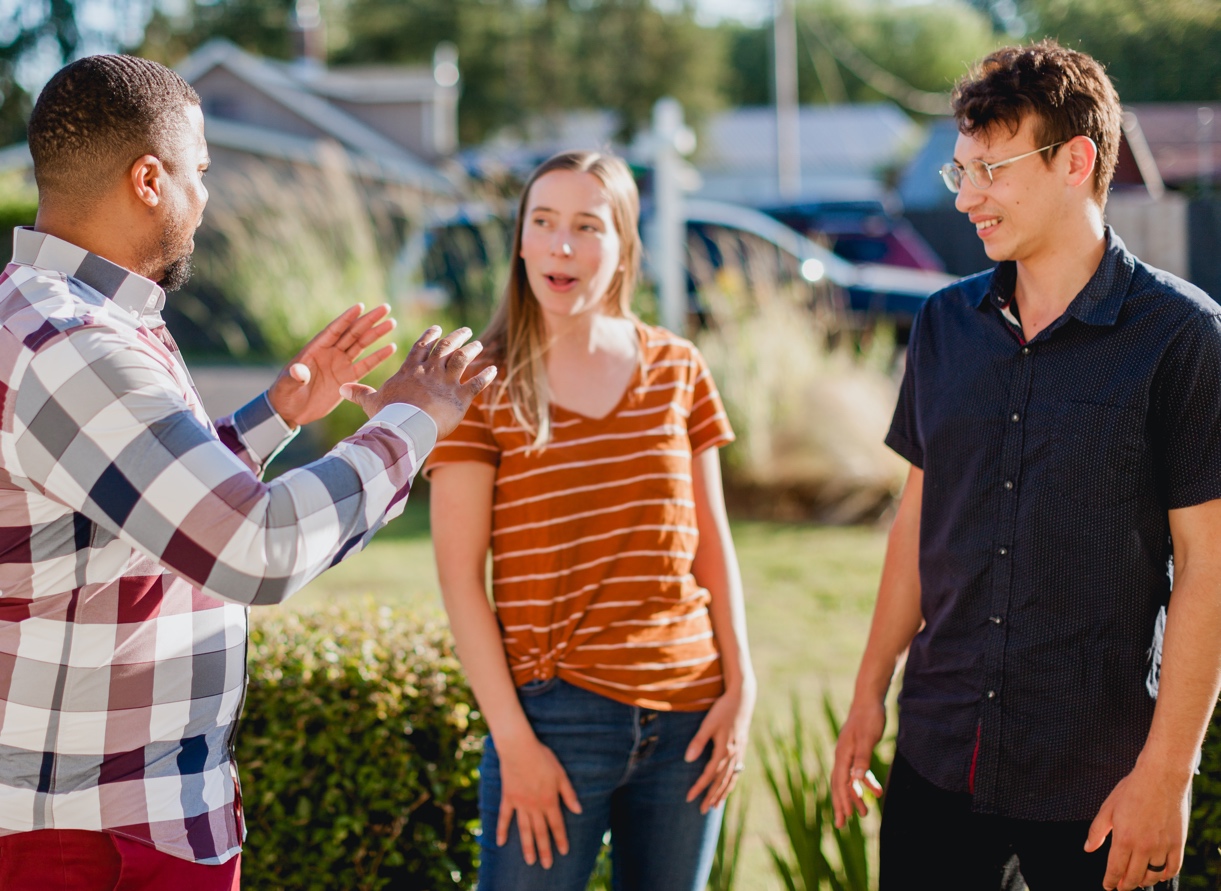 If they can only go to $300,000 – showing listings at $325,000 sets the wrong expectations
You might consider starting with $280,00 - $290,000 to give them room to go up
You need to be aggressive with offers and go for the ‘win’
137
Center for REALTOR® Development ©2024
Educate the Buyer – The A-A-I Consultation Session
Ask the buyer questions:
Working with other agents?
Buyer's motivations?
Currently renters or owners?
Home to sell before buying?
Interview other buyer representatives?
Search efforts to date?
Length of search so far?
Which websites have been the most helpful?
Properties seen and liked?
What kept you from buying?
Property needs, wants, locations, price parameters?
Time frame, critical dates?
Down payment and financing plans?
Budget for mortgage payments?
Potential financing issues, credit problems?
Mortgage preapproval?
Eligibility for VA financing of other mortgage programs?
Concerns about the process or market?
Answer buyer's questions:
How will we communicate?
How will you help find the right property?
Sources you use to find properties?
How will you identify “new on the market” properties?
Will you help me find out about a property’s condition?
How are you compensated?
Do you represent the sellers?
﻿﻿﻿﻿What if I find a home on my own?
How can I be sure you’ll get me the best deal?
If your commission depends on the price of the property?
What are the steps in the purchase process?
Will you help me compare prices?
Market conditions — buyers’ or sellers’ market?
Can you provide a list of lenders, repair contractors, other services?
Can you help me estimate how much I can afford?
Inform buyer about process
﻿﻿Agency disclosure
﻿﻿What to do if another agent approaches the buyer
﻿﻿Caution not to share confidential information before agreeing to work together
﻿﻿Market conditions and realities
﻿﻿Realistic expectations for property search
﻿﻿Advantages of buyer representation
﻿﻿Your credentials, experience, specialties, and services
﻿﻿Your performance guarantee, if offered
﻿﻿Strategy for finding the right property
﻿﻿Importance of punctuality for showing appointments
﻿﻿Property viewing protocol
﻿﻿Community information sources
138
Center for REALTOR® Development ©2024
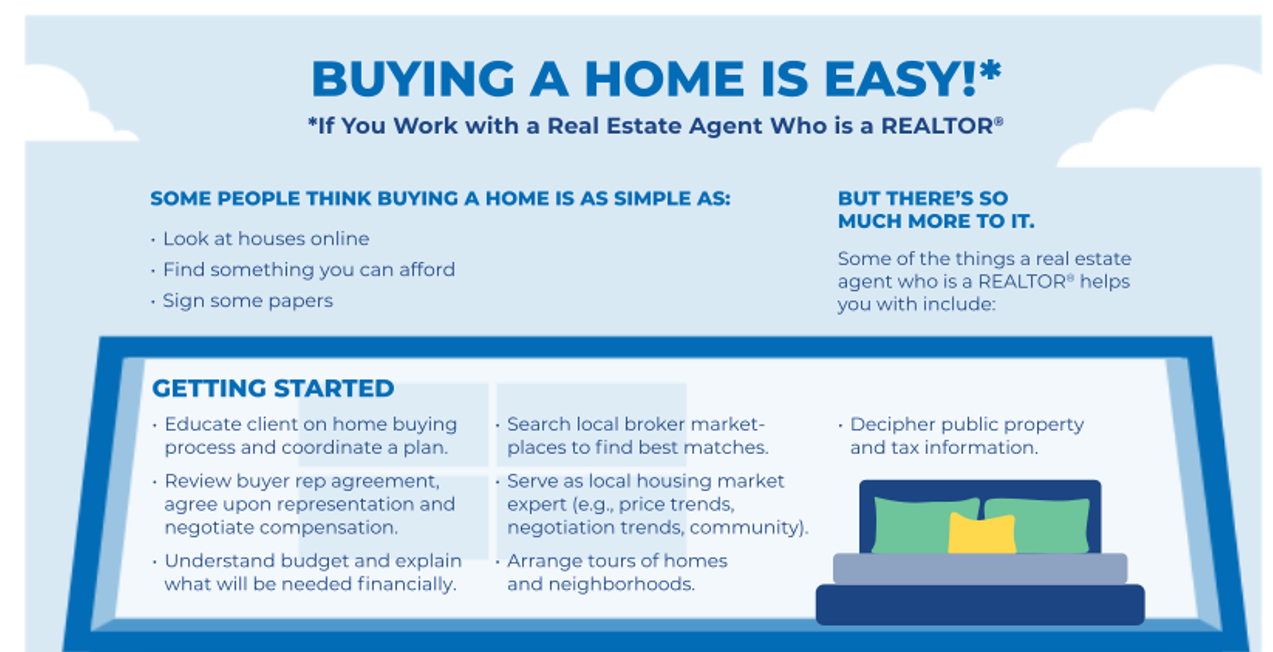 139
Center for REALTOR® Development ©2024
[Speaker Notes: This is an NAR publication– do we want to include it? I believe it is on competition.realtor]
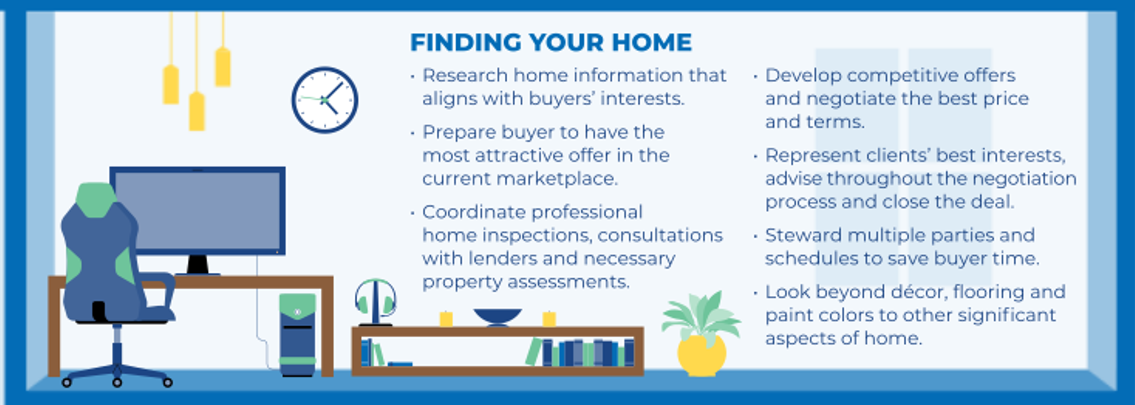 140
Center for REALTOR® Development ©2024
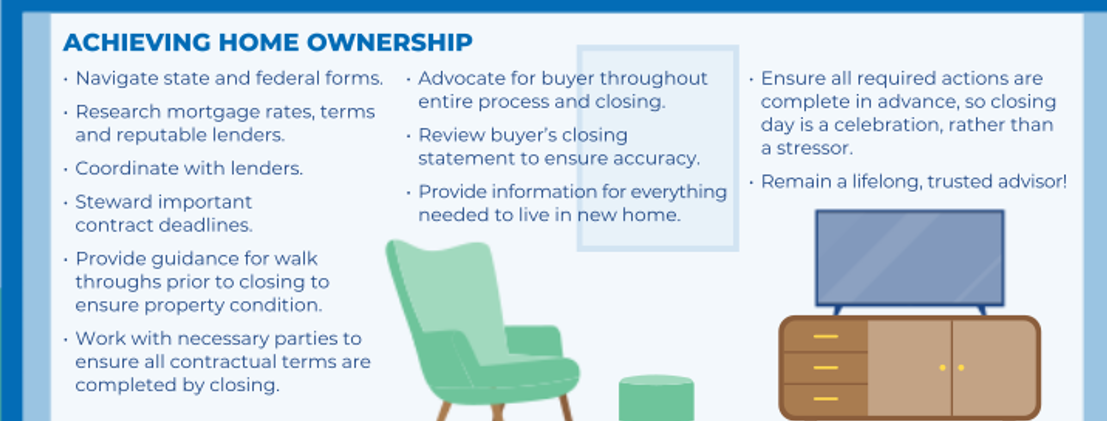 141
Center for REALTOR® Development ©2024
Do You Want To Represent This Buyer?
Certain Clients Drain Your Time and Resources
Unmotivated 
Potentially unqualified 
Unrealistic 
Inconsiderate 
Questionable loyalty
Asks you to perform unlawful acts
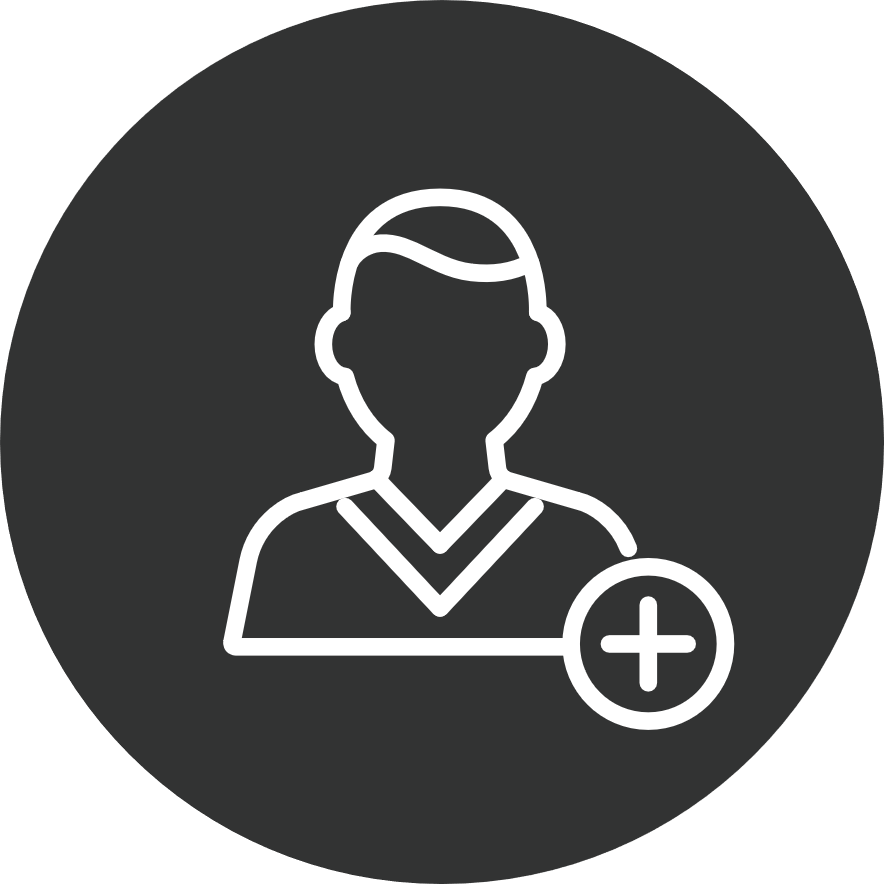 142
Center for REALTOR® Development ©2024
Ending Client  Relationships
Sometimes you have to end a client relationship
Be professional. Have a plan
“It looks like you need more time to think through your decision. Let’s put things on hold for a while”
“I am sorry that our time searching did not yield your desired results”
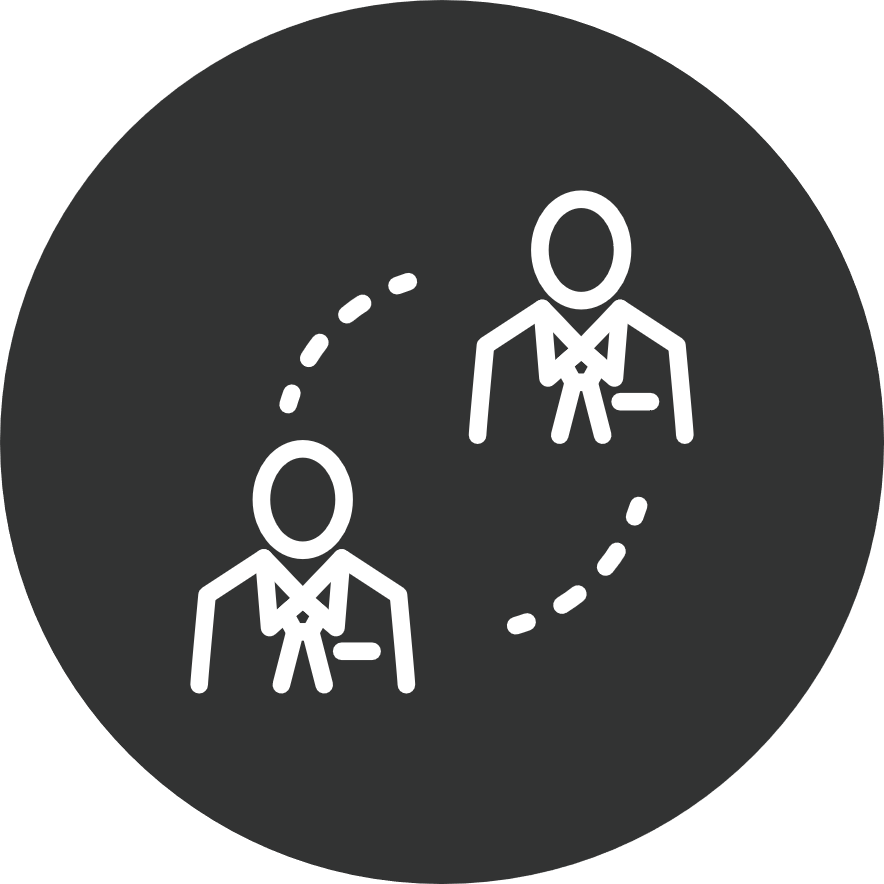 143
Center for REALTOR® Development ©2024
Key Point Review —Module 2
Both the agent and the buyer seek the right relationship to facilitate a home purchase
A buyer consultation involves asking questions, answering questions, and informing the buyer about the process
For the buyer to choose you as their agent – you will need to communicate your unique value proposition
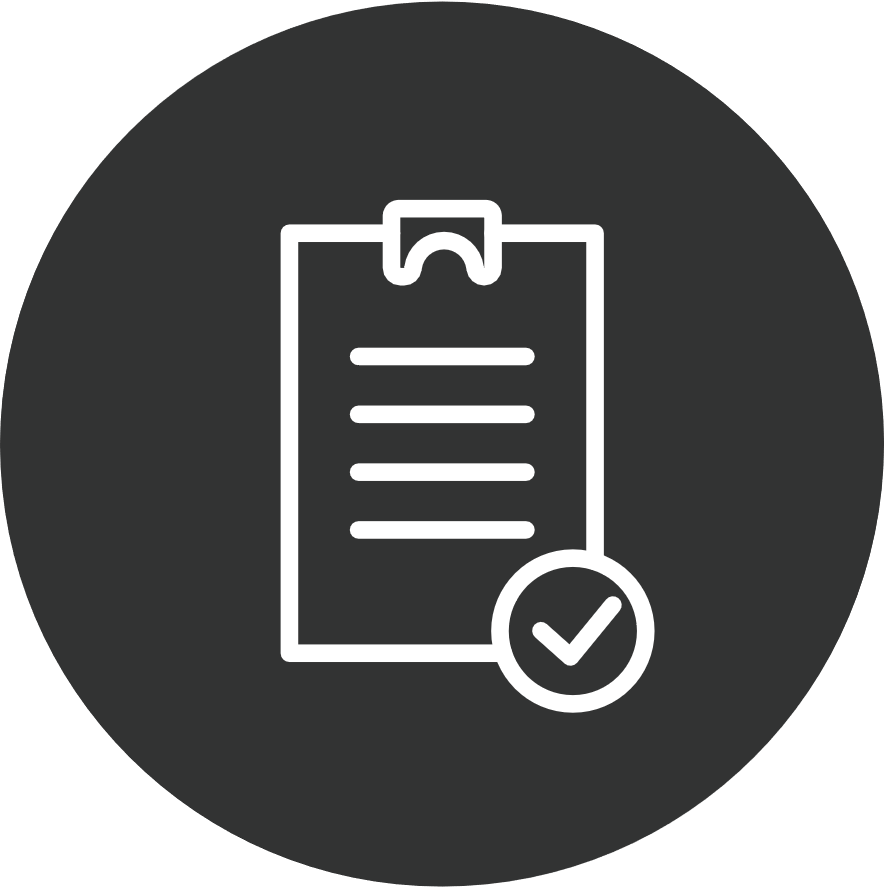 144
Center for REALTOR® Development ©2024
[Speaker Notes: Course Notes:
Review the scenario presented in A Day in the Life of a Buyer’s Representative.  Use this scenario as the basis for discussion of the module objectives.]
A Day in the Life of … A Buyer’s Rep
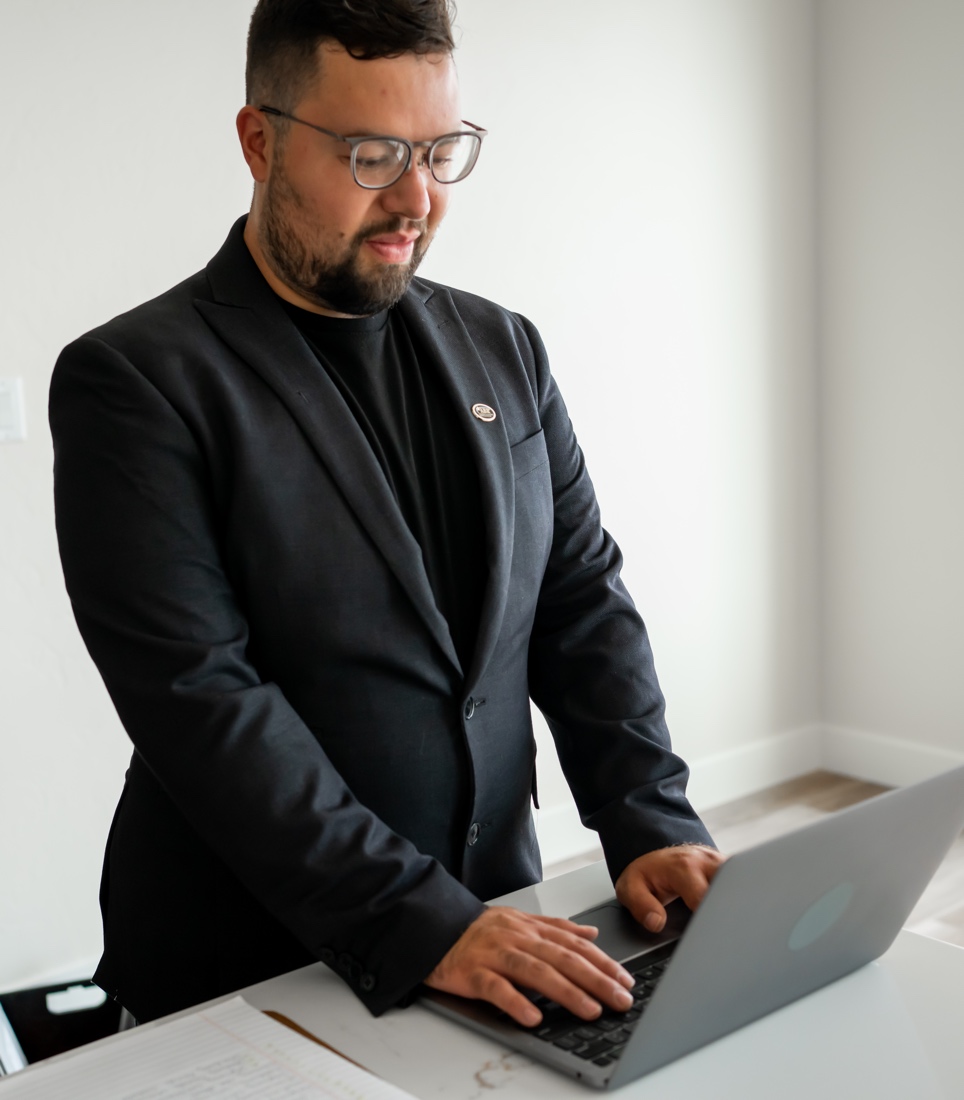 Your opportunity to review Module 2 concepts
145
Center for REALTOR® Development ©2024
Module 3:Buyers Representation Agreement
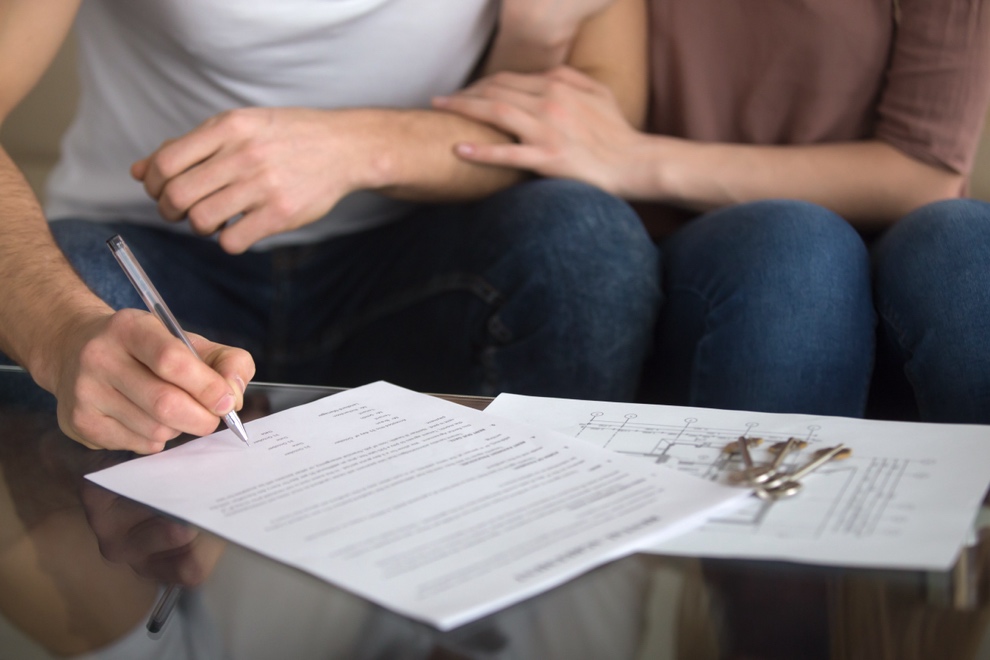 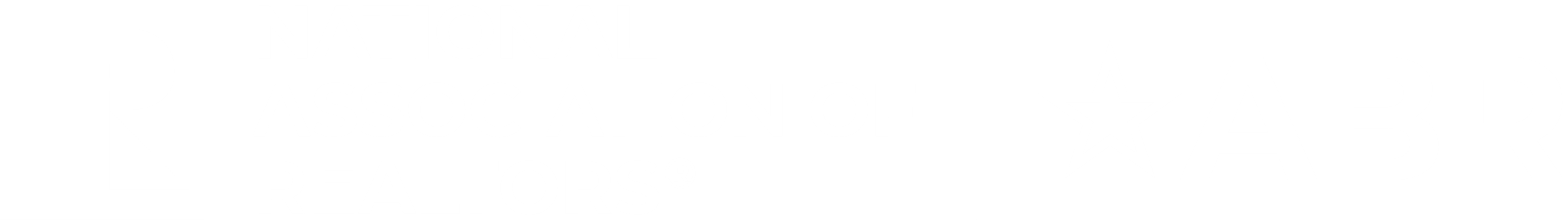 Center for REALTOR® Development ©2024
Module 3 Learning Objectives
Know the four contracts in real estate and how they relate – and do not relate – to each other 
Understand the importance of using a buyer representation agreement
Be knowledgeable and prepared to explain the benefits of buyer representation agreements
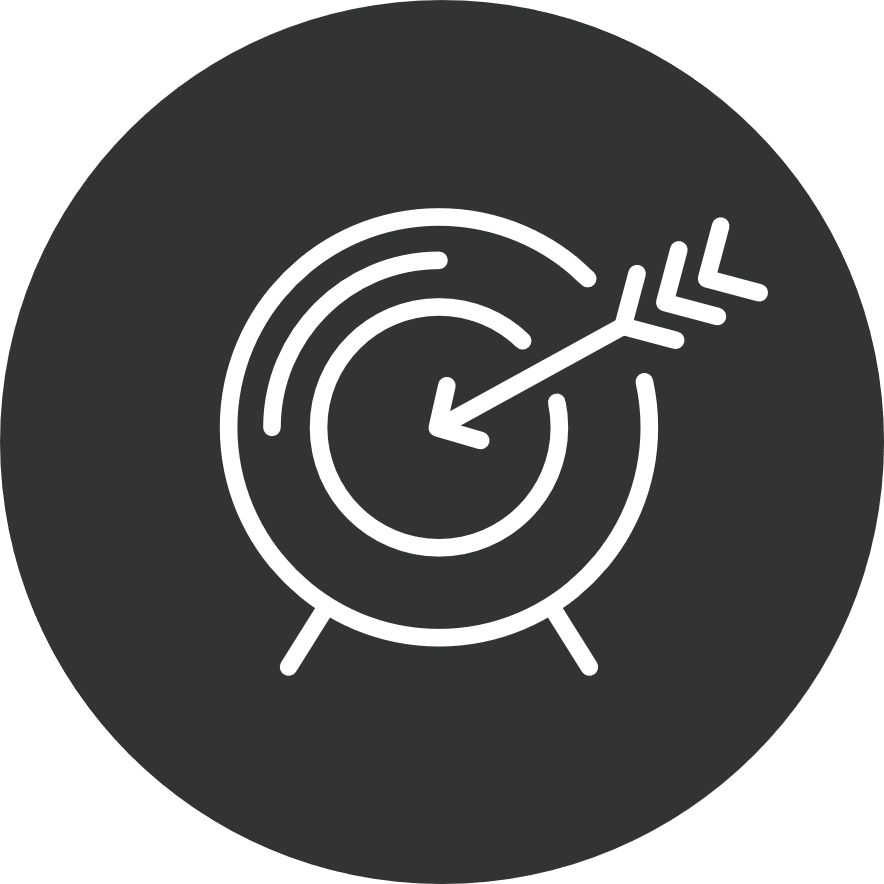 147
Center for REALTOR® Development ©2024
Four Contracts in Real Estate
Listing
Agreement
Buyer Rep Agreement
What is in an agreement is only binding on the parties to that agreement
Only parties to an agreement have the right to know the agreement’s terms
Only people who can benefit by or be held to a contract are the parties
Offer of Compensation
SalesContract
148
Center for REALTOR® Development ©2024
Listing Agreement
Between seller and listing brokerage
Creates relationship
Spells out duties and compensation
Buyer Rep Agreement
Between buyer and buyer brokerage
Creates relationship
Spells out duties and compensation
Offer of Compensation
Between brokerage companies
Communicated through MLS 
Acceptance of offer occurs through performance
Sales Contract
Between buyer and seller
Spells out all obligations
Brokers and agents not parties
149
Center for REALTOR® Development ©2024
Is a Written Buyer Representation Agreement Required?
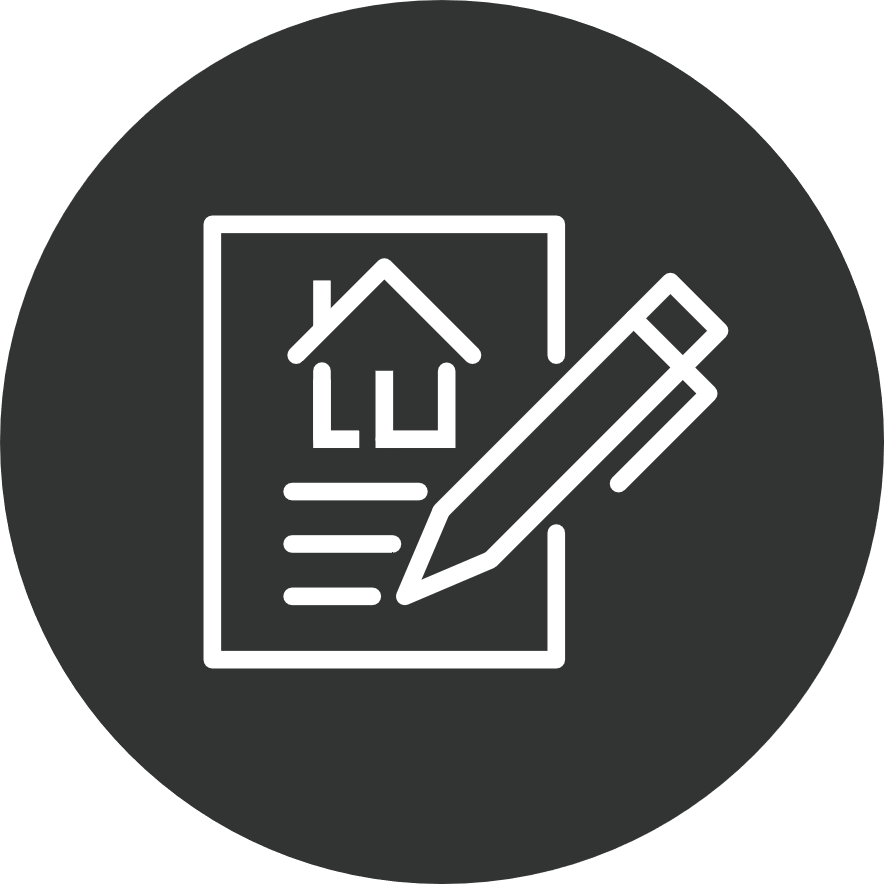 150
Center for REALTOR® Development ©2024
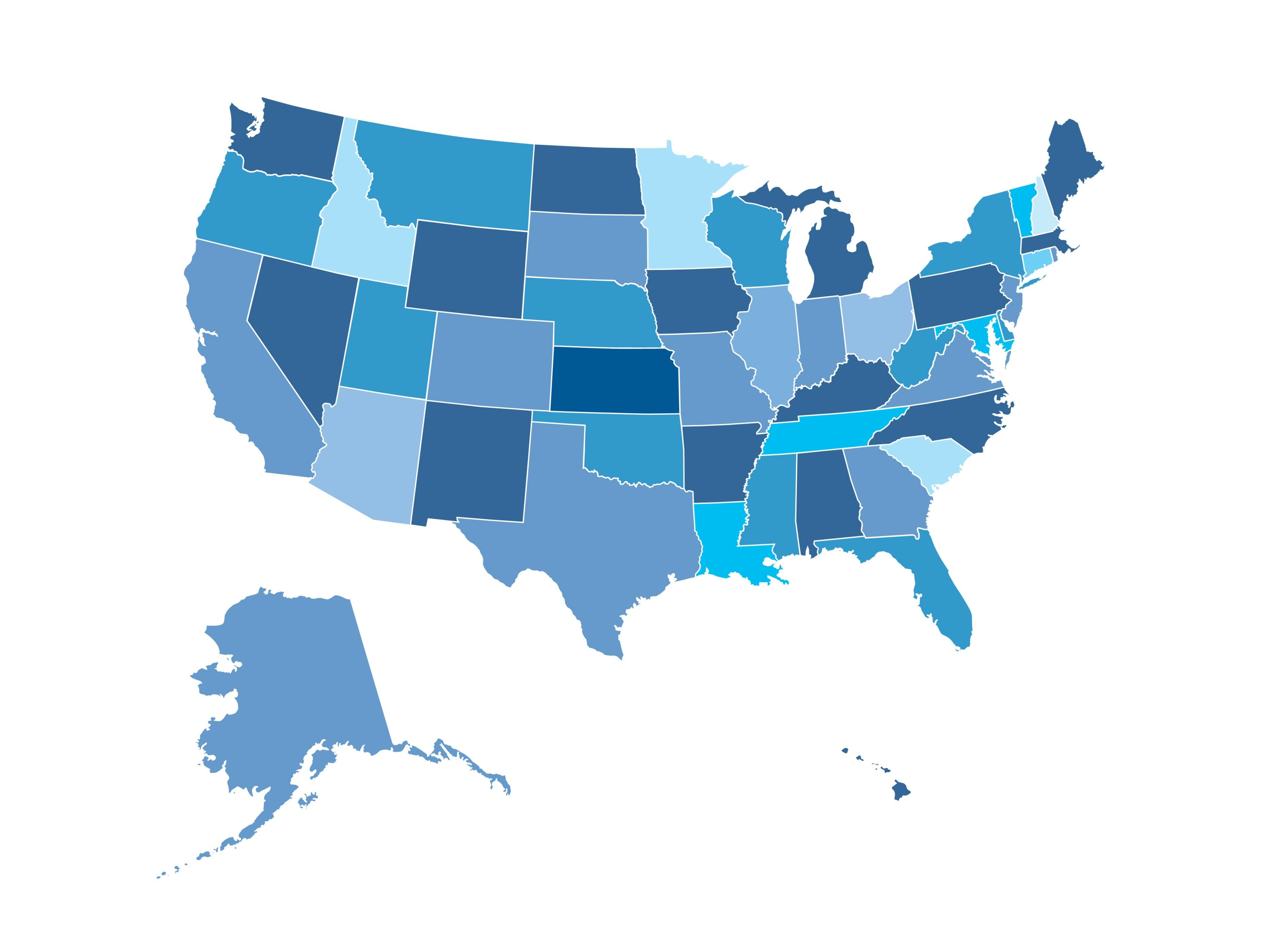 What are your state requirements?Not all provisions are in all contractsRequired elements not always the same in each state
151
Center for REALTOR® Development ©2024
Let’s Talk
Benefits of the Agreement
Outlines Mutual Responsibility
LimitsRole
DefinesLoyalty
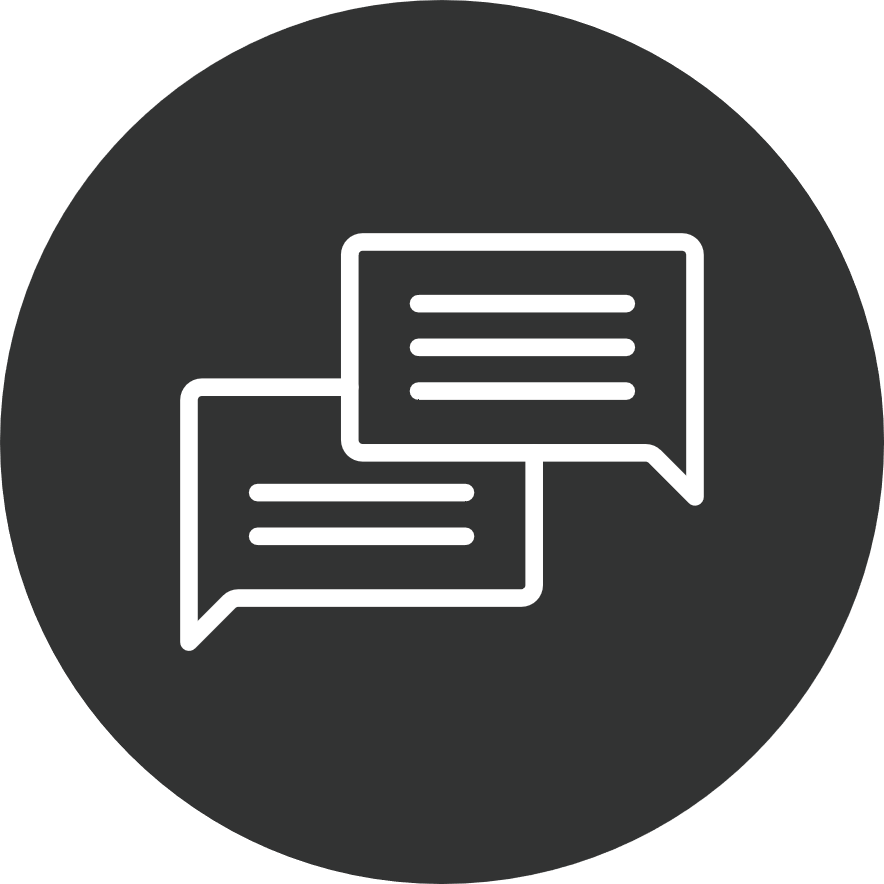 Ensures You’ve Disclosed All That You Must
RequiredBy Law
Shows Evidence of Agreement and Disclosures
152
Center for REALTOR® Development ©2024
152
[Speaker Notes: Not all contracts are the same. These are the basic elements. If you choose to use the contract used in your marketplace you can replace these slides with ones that show your contract and discuss it specifically.]
Formalizing the Relationship
Getting a signed buyer representation agreement is important:
Clarifies duties to your buyer client
Protects the parties' financial interests
Protects you from potentially serious legal consequences
Even if your state does not require a written agreement –  it benefits all parties by solidifying the relationship, duties, and compensation
153
Center for REALTOR® Development ©2024
Buyer Agreement
Exclusivity
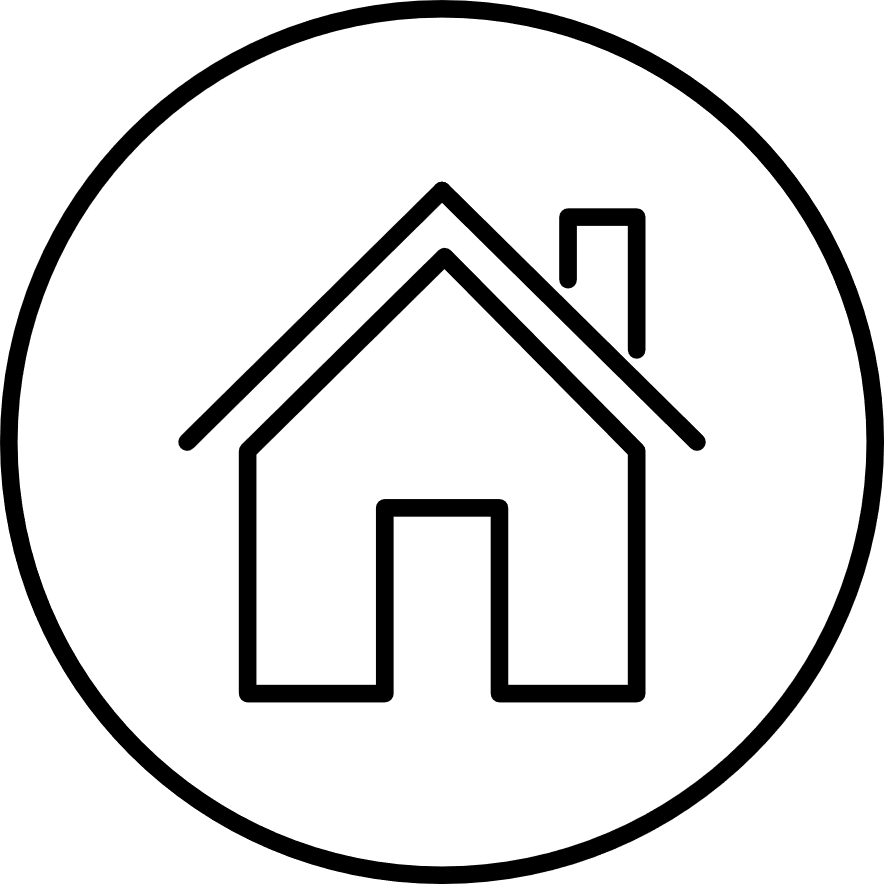 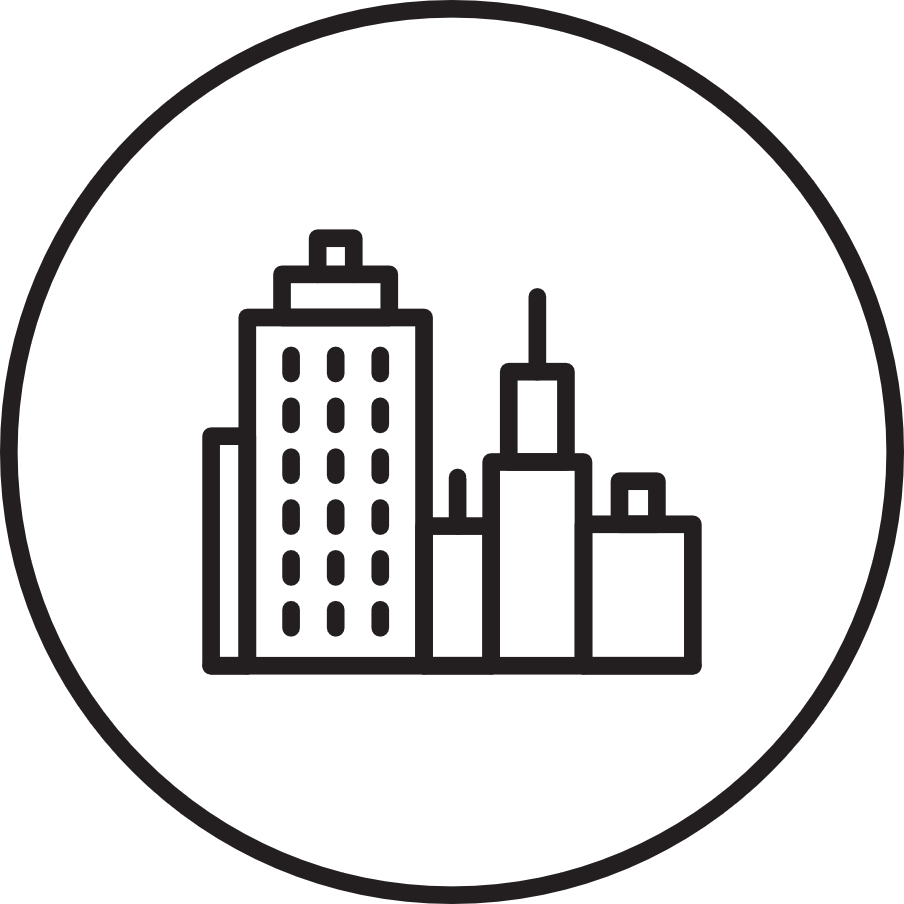 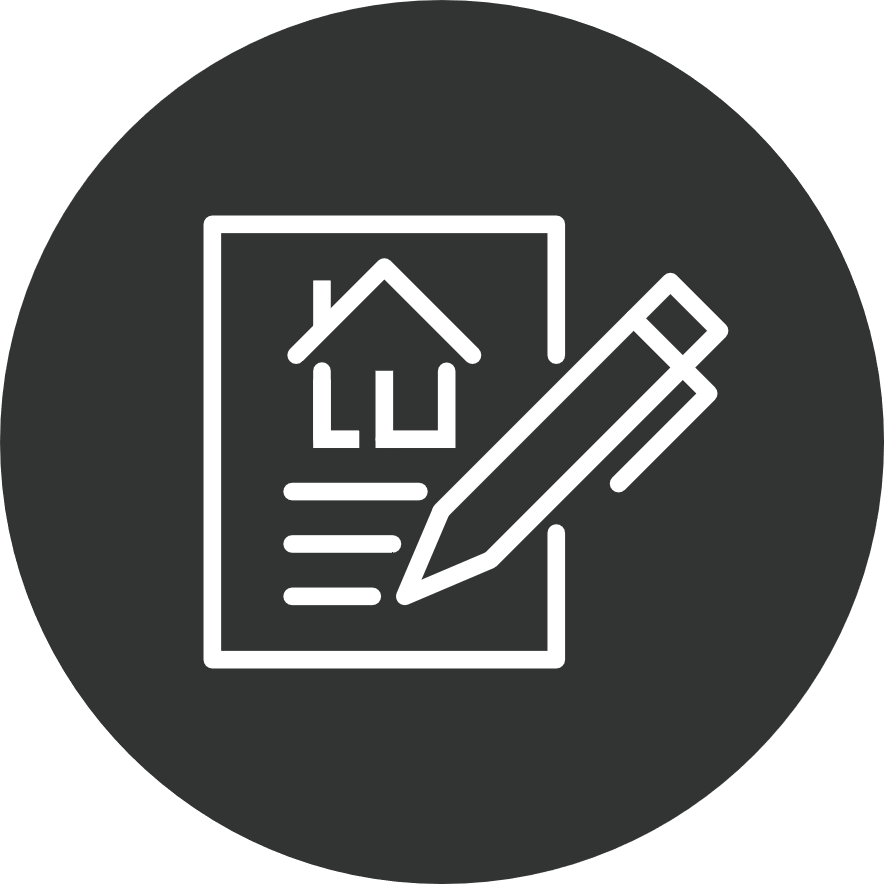 Exclusive 
Brokerage owed compensation regardlessof who buyer purchased property through or from
Non-Exclusive
Allows buyersto work with asmany brokeragesas they choose
154
Center for REALTOR® Development ©2024
[Speaker Notes: Use the Buyer Rep Agreement used in that marketplace or the one that is in the Resources section as an example. Remind them that it is a sample only and should not be used without Brokerage company’s permission.]
Area
Area
Be reasonable but not restrictive
Encompass all areas within buyer’s parameters
Market area rather than specific towns
Some agreements have price and type of property – be careful here. If you put ‘$350 - $400,000, 2-story’ and they buy a $349,000 split-level – they may not owe you any compensation
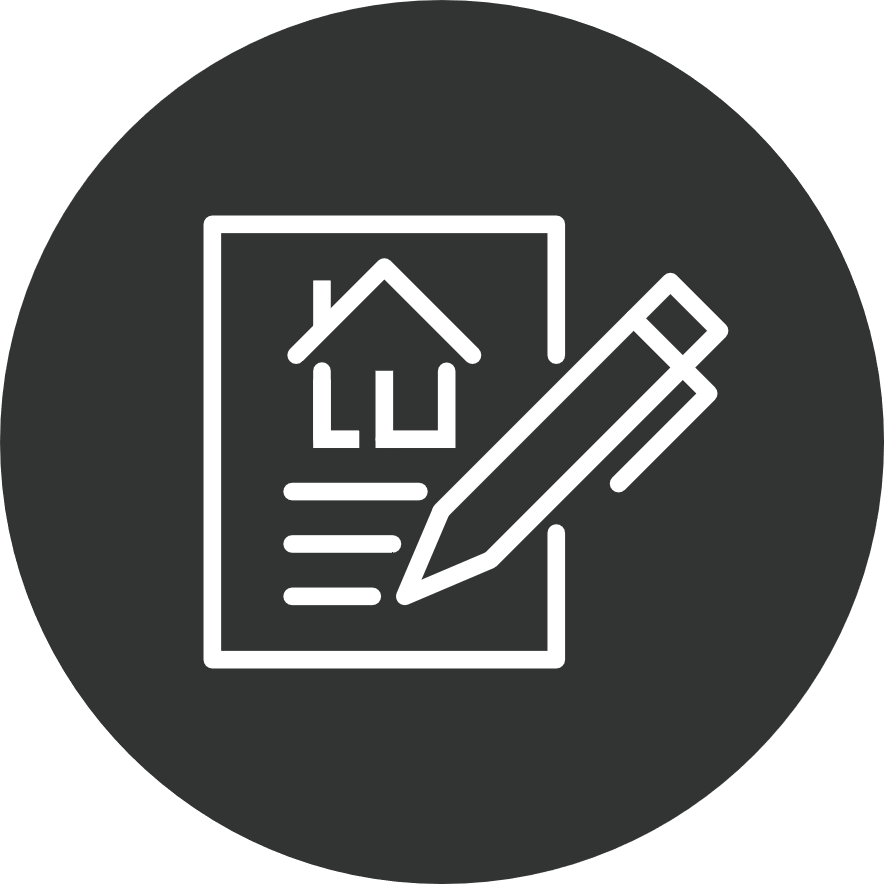 155
Center for REALTOR® Development ©2024
Duration
Can depend on market
Negotiate a term that both you and your client are comfortable with
Can always be extended
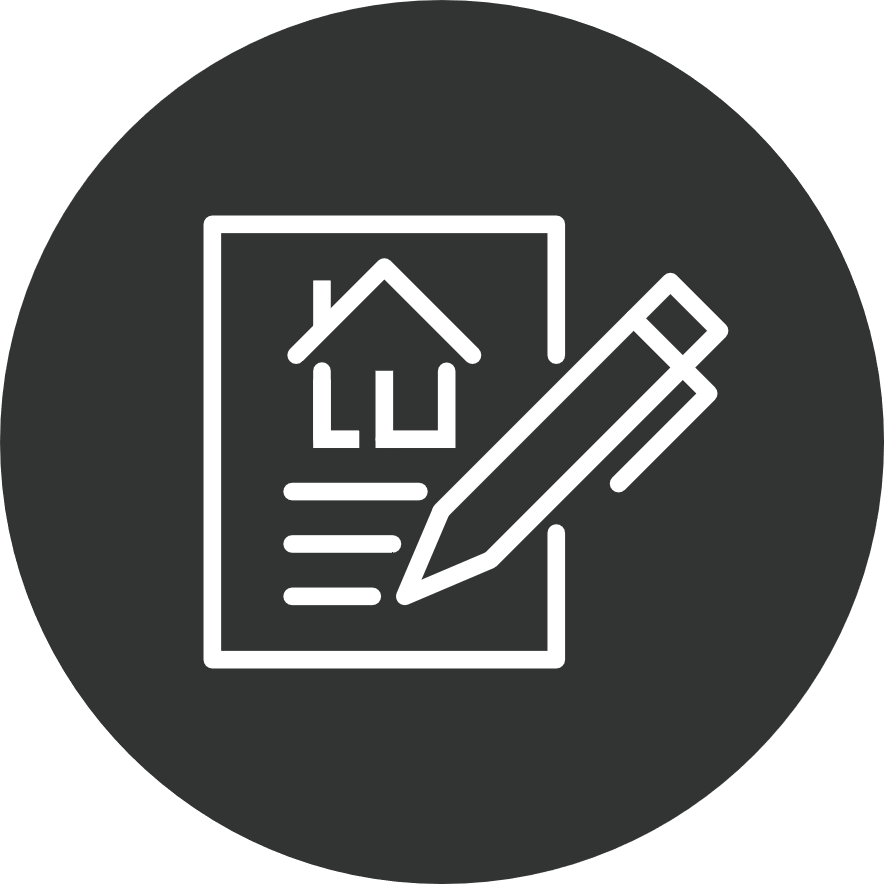 156
Center for REALTOR® Development ©2024
Compensation After Expiration
If buyer purchases a property you showed them during an agreed upon period following expiration, you may still be entitled to compensation
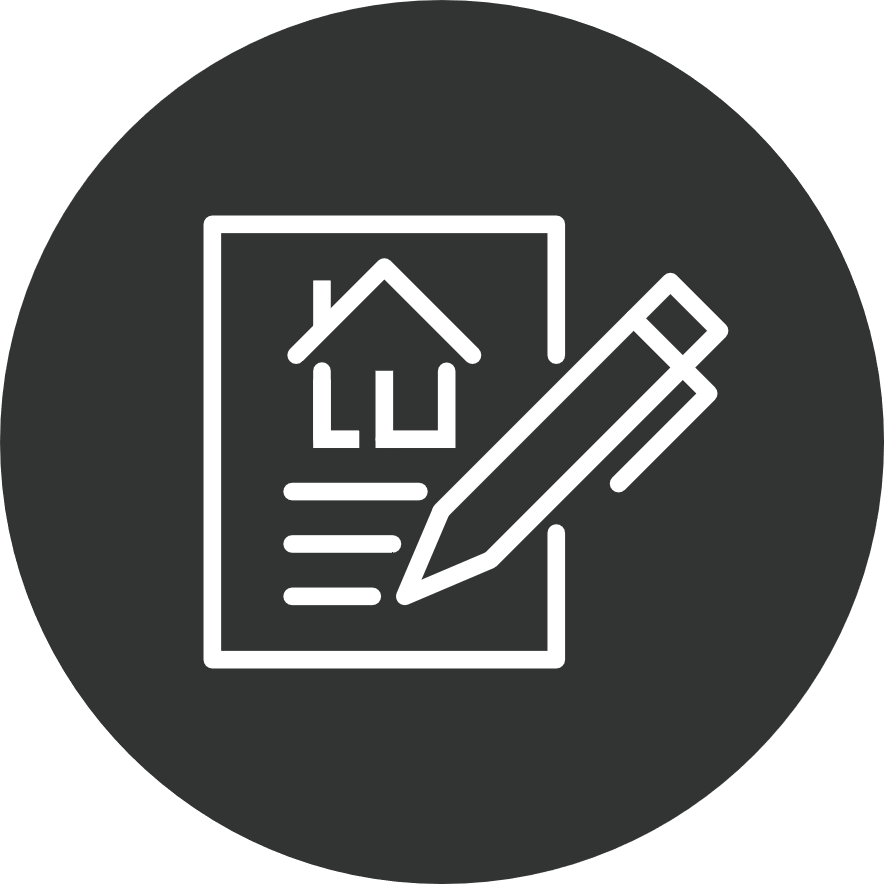 157
Center for REALTOR® Development ©2024
Services
Agent’s Services
Show properties in MLS
Show properties buyers find
Do CMA and market statistics
Explain forms and contracts 
Prepare offer
Negotiate price and terms
Coordinate home inspection
Work with lender on appraisal issues
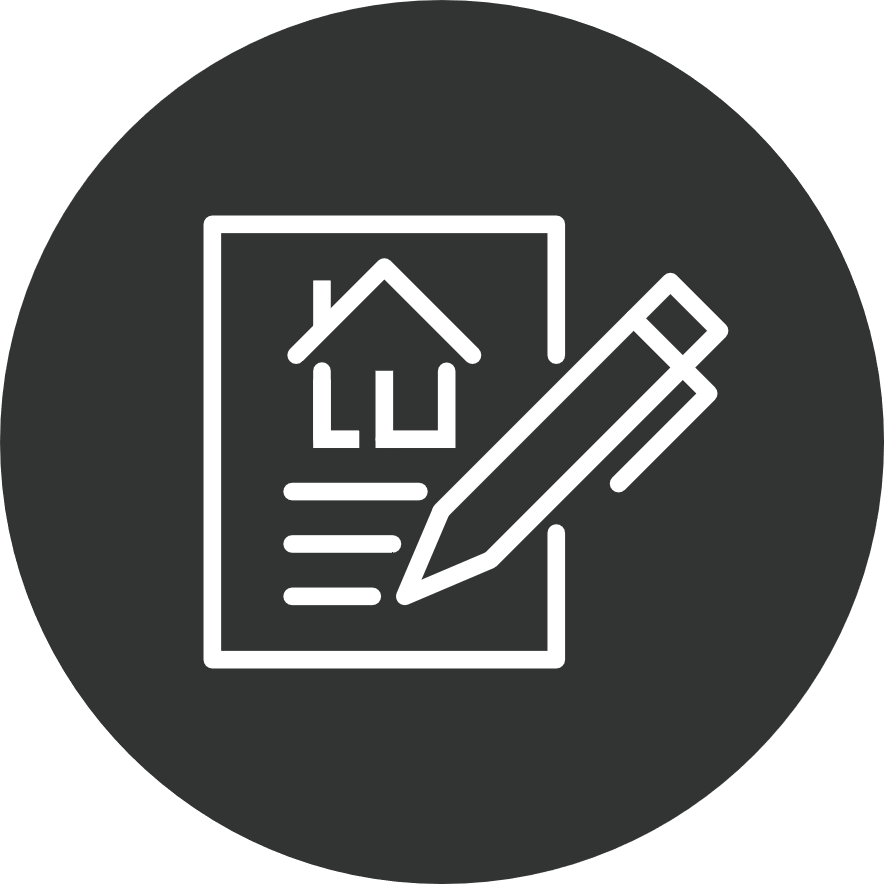 158
Center for REALTOR® Development ©2024
Services
Buyer Role
Provide agent with home search parameters
Work exclusively with agent to identify and acquire real estate
Bring to agent’s attention any unlisted property they wish to see
Supply relevant financial information
Be available upon reasonable notice and at reasonable hours to inspect property
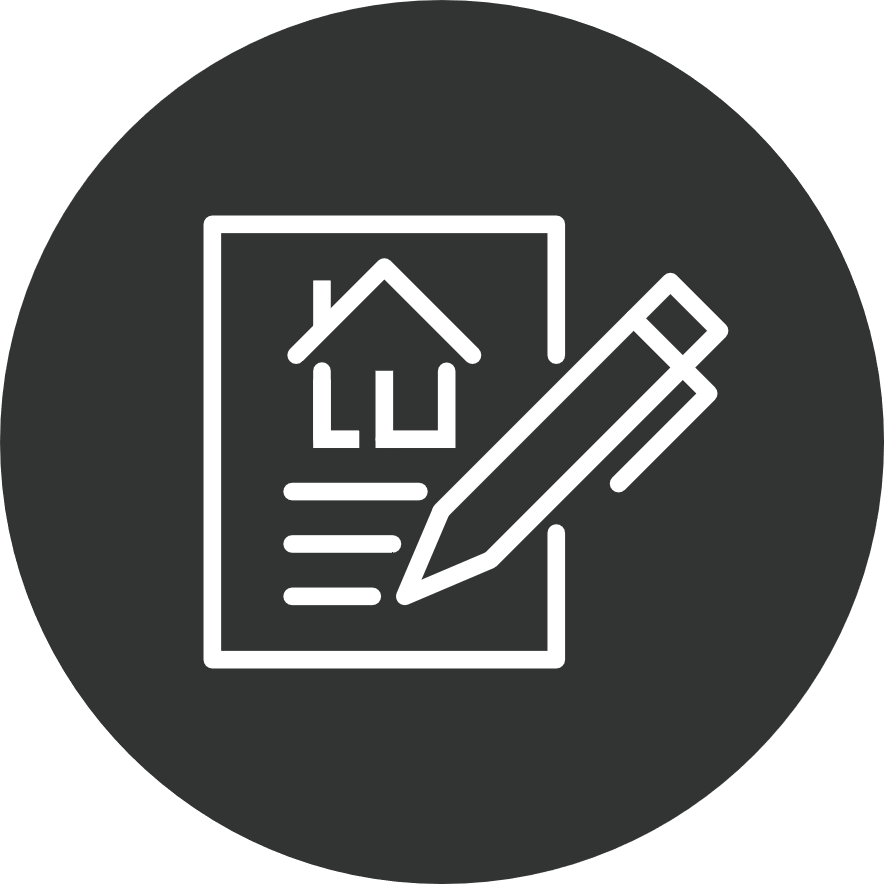 159
Center for REALTOR® Development ©2024
Other Buyers
May be showing same property to other buyers
Discuss how you will handle contemporaneous/simultaneous offers
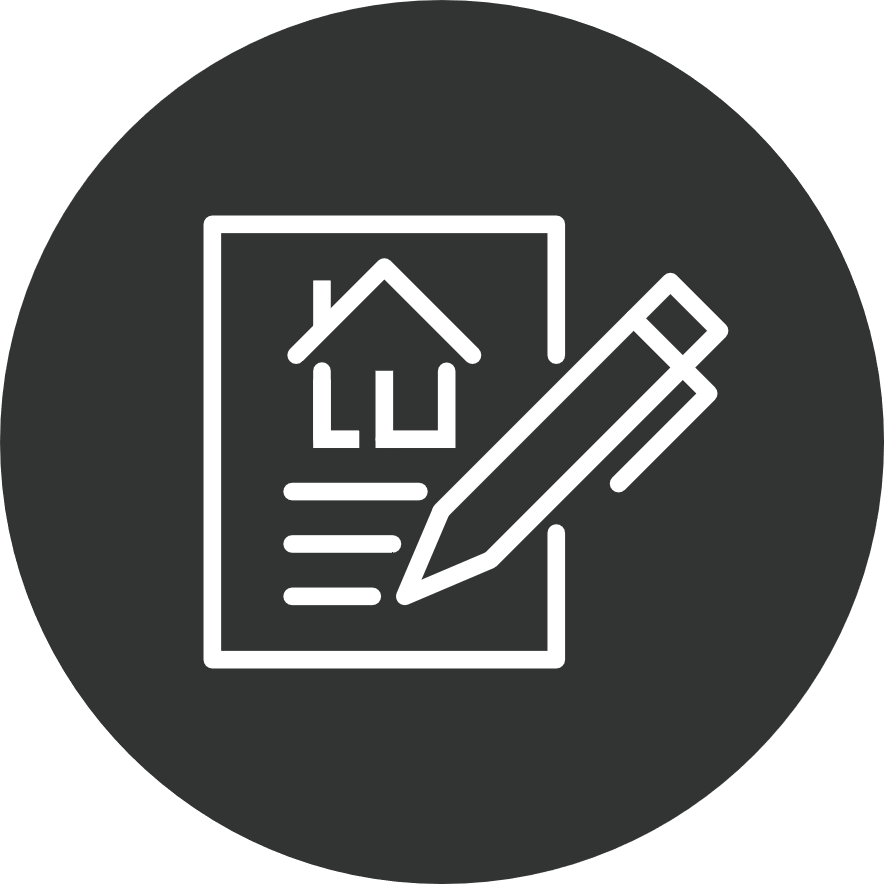 160
Center for REALTOR® Development ©2024
Dual Agency
Dual Agency is state specific – check your state requirements
Put Dual Agency Disclosure in agreement
If separate, discuss potential for dual agency and when you will ask for permission/signatures
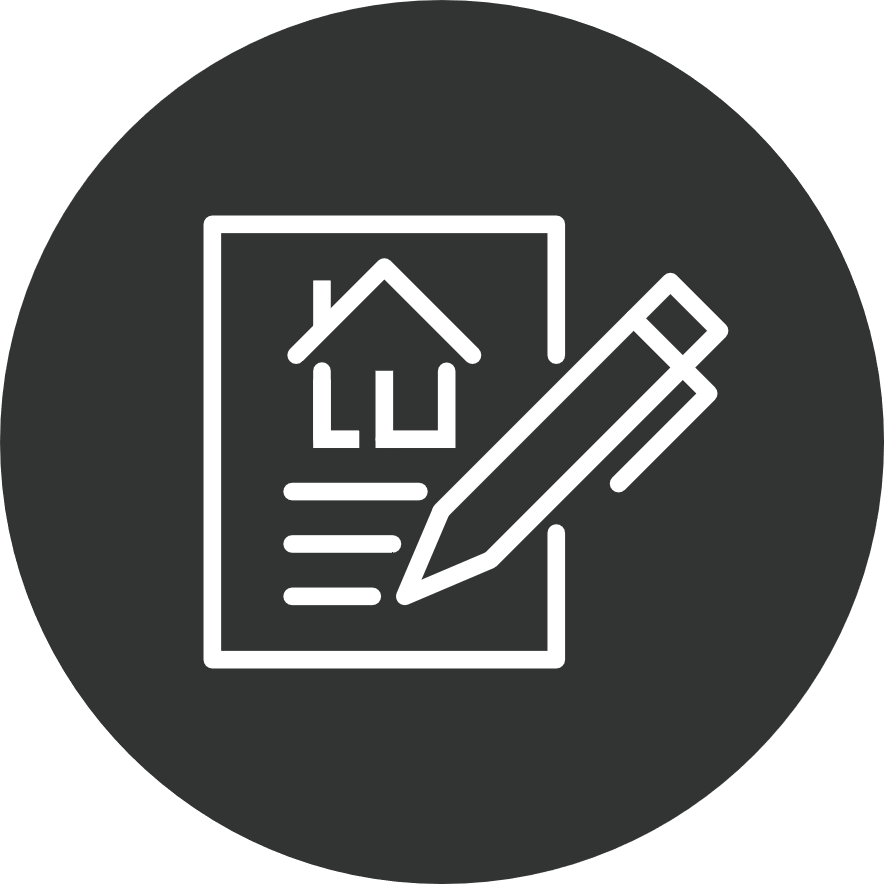 161
Center for REALTOR® Development ©2024
Nondiscrimination
Follow your state requirements for language that must be in all brokerage agreements regarding fair housing
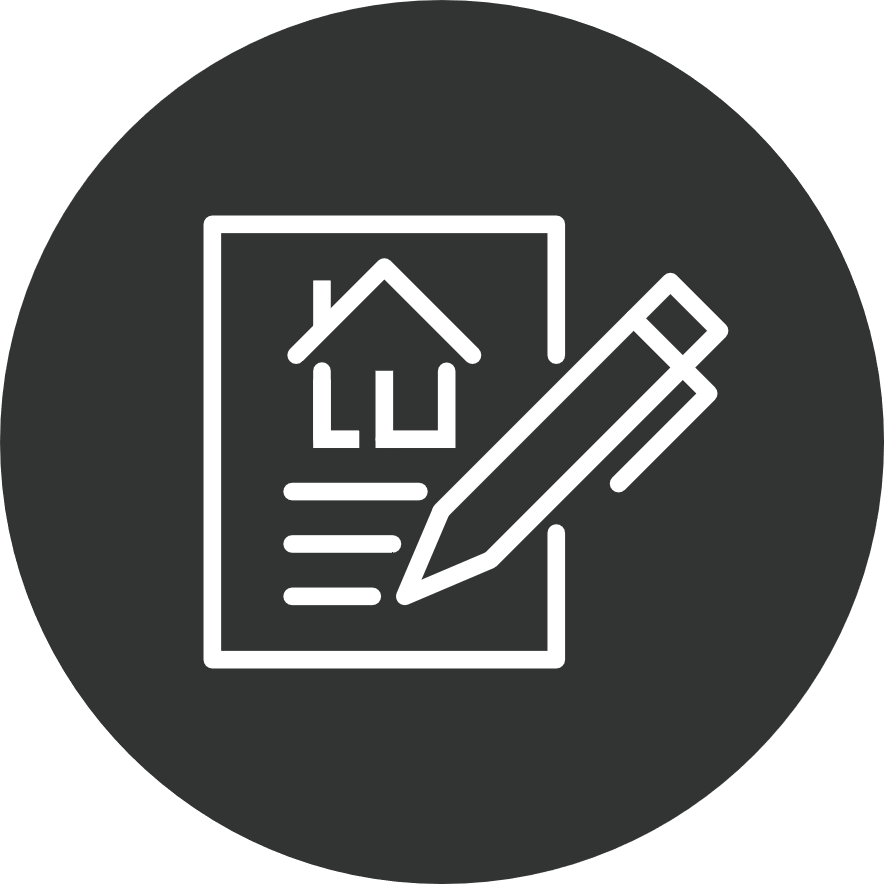 162
Center for REALTOR® Development ©2024
Assignment/ Cancellation
Obligates buyer if they try to subvert this agreement by having someone else buy it and assign the contract or sell it to the actual buyer
Under what circumstances can either party cancel the agreement
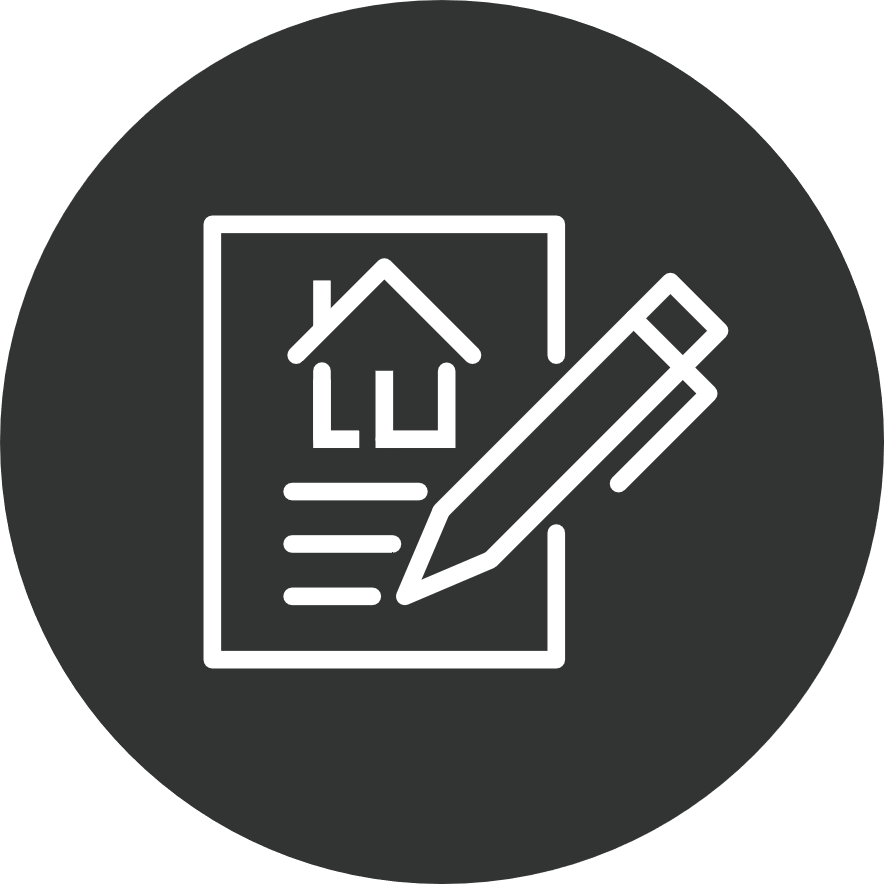 163
Center for REALTOR® Development ©2024
Compensation
Should specify how much the real estate brokerage will be paid for the services to the buyer and where that fee will come from
Should clearly state the circumstances under which the buyer will owe compensation
Agreements may state the buyer will owe the difference between the agreed-upon compensation and any offer of compensation from listing brokerage
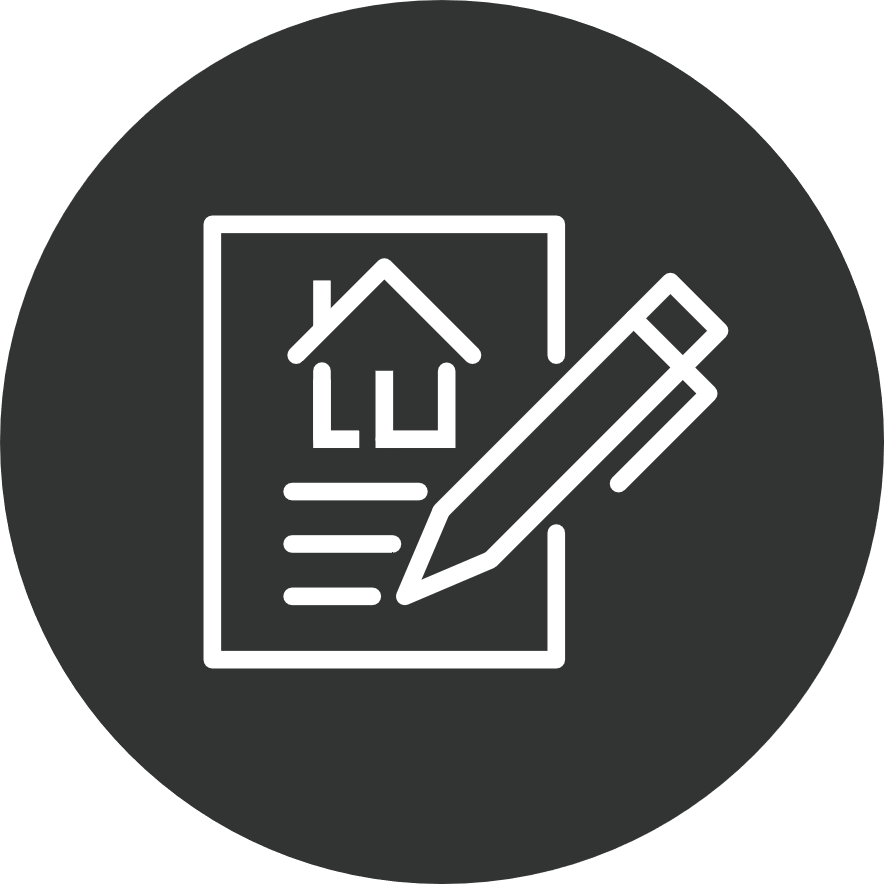 164
Center for REALTOR® Development ©2024
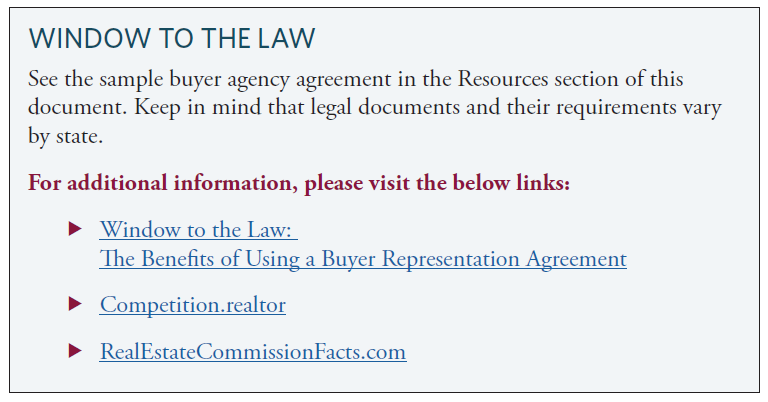 165
Center for REALTOR® Development ©2024
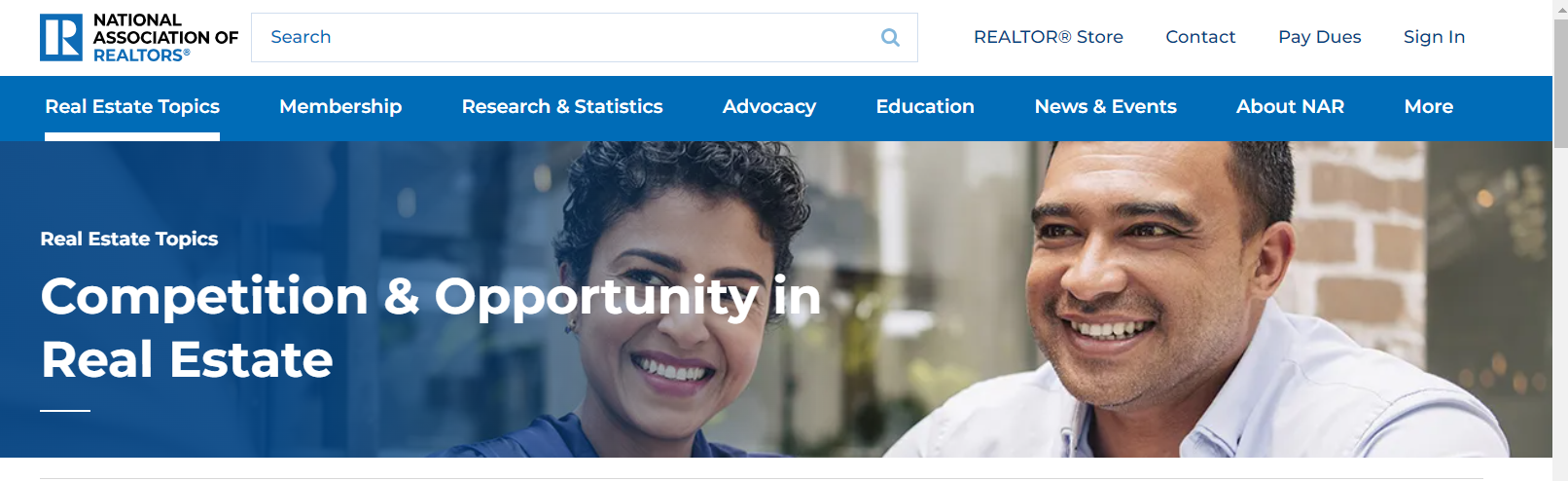 competition.realtor
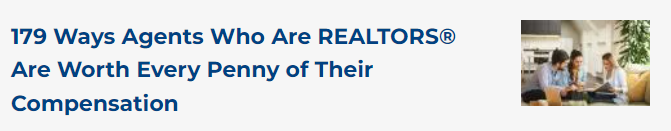 166
Center for REALTOR® Development ©2024
[Speaker Notes: Slides 178 thru 180 are extra slides showing what is available on competition.realtor]
competition.realtor
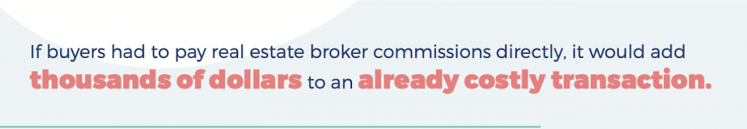 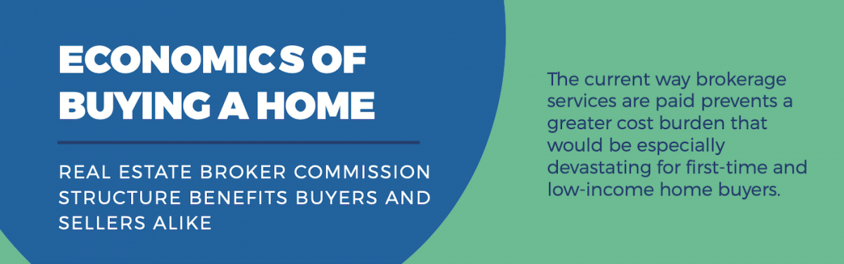 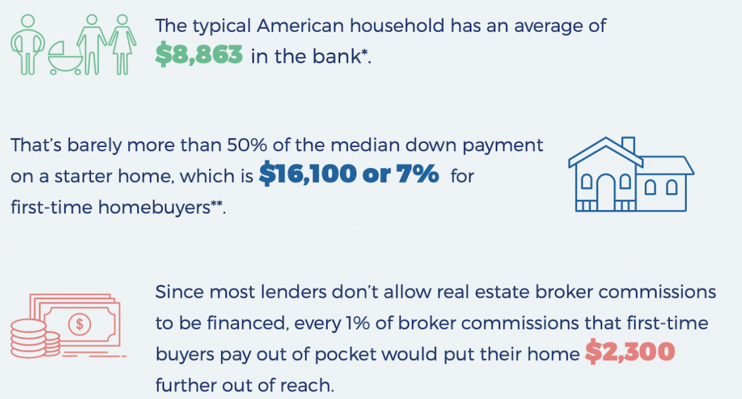 167
Center for REALTOR® Development ©2024
[Speaker Notes: We have put examples of what is on competition.realtor on the slides – they are not in their manual.]
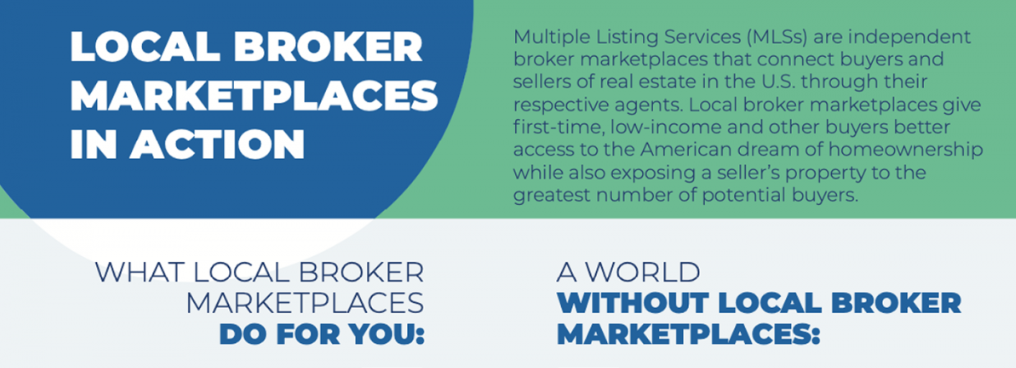 168
Center for REALTOR® Development ©2024
Let’s take a deeper dive into the compensation issues
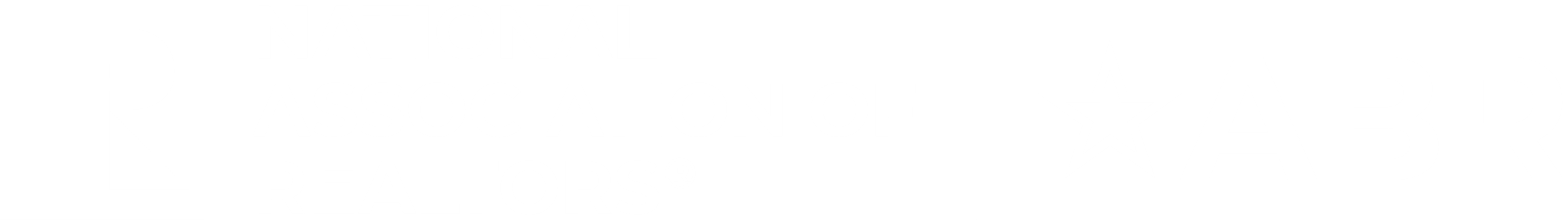 Center for REALTOR® Development ©2024
Settlement Agreement Resolving Nationwide Home Seller Claims
The agreement would release 
NAR
over one million NAR members
all state/territorial and local REALTOR® associations
all association-owned MLSs
all brokerages with an NAR member as principal that had a residential transaction volume in 2022 of $2 billion or below (NAR fought to include all member brokerages in release)
from liability for the types of claims brought in these cases on behalf of home sellers related to broker commissions.
No admission of liability. 
NAR will pay $418 million over approximately four years. 
NAR’s membership dues for 2024 will not change because of this payment.
170
Center for REALTOR® Development ©2024
Settlement Agreement Policy & Practice Changes
Changes will go into effect mid-July 2024
NAR has agreed to put in place a new rule prohibiting offers of compensation on the MLS. 
Offers of compensation could continue to be an option consumers can pursue off-MLS through negotiation and consultation with real estate professionals. 
Sellers can offer buyer concessions on an MLS (for example, concessions for buyer closing costs). 
NAR has agreed to put in place new rules requiring MLS participants working with buyers to enter into written representation agreements with buyers. 
NAR continues to believe that cooperative compensation and NAR’s current policies are good things that benefit buyers and sellers by promoting access to property ownership, particularly for lower- and middle-income buyers who can have a difficult-enough time saving for a down payment. 
With this settlement, NAR is confident it and its members can still achieve all those goals.
171
Center for REALTOR® Development ©2024
Compensation Options
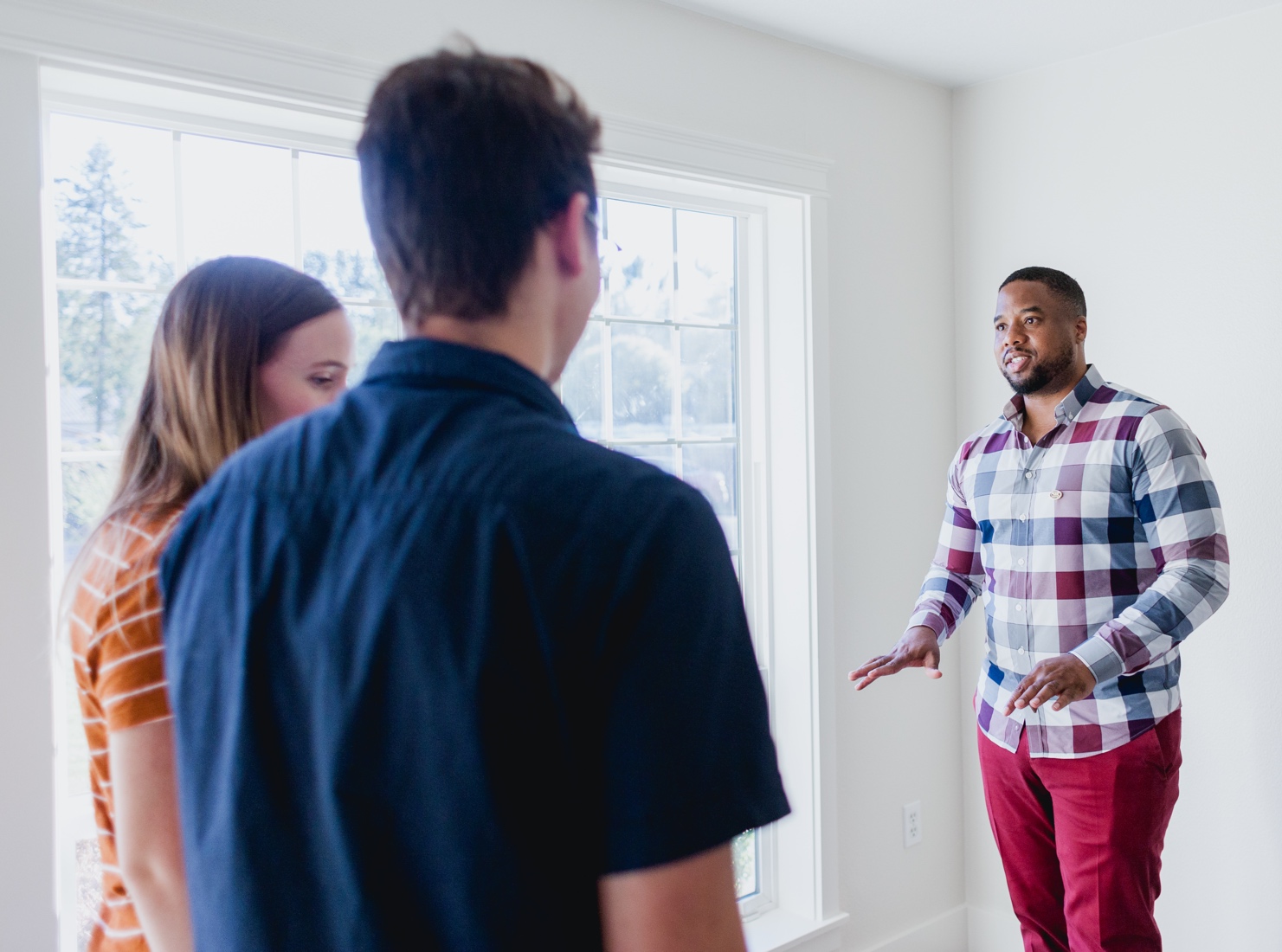 Percentage of Sale Price
Flat Fee
Hourly Rate
Retainer
172
Center for REALTOR® Development ©2024
Code of Ethics
What Are the Ethical Standards Related to Compensation?
REALTORS® must abide by the Code of Ethics and Standards of Practice in all transactions
Clients
Customers
Seller and their agent
Other professionals
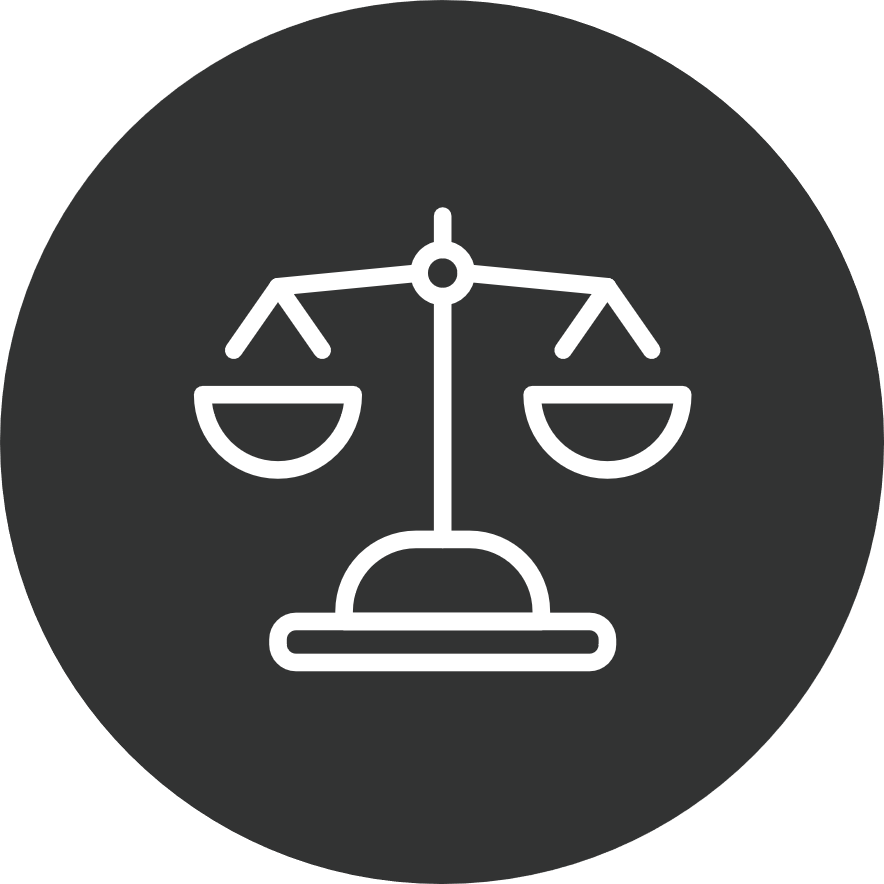 173
Center for REALTOR® Development ©2024
Code of Ethics
Article 16, Standard of Practice 16-1
Article 16 is not intended to prohibit aggressive or innovative business practices which are otherwise ethical and does not prohibit disagreements with other REALTORS® involving commission, fees, compensation, or other forms of payment or expenses.
(Adopted 1/93, Amended 1/95)
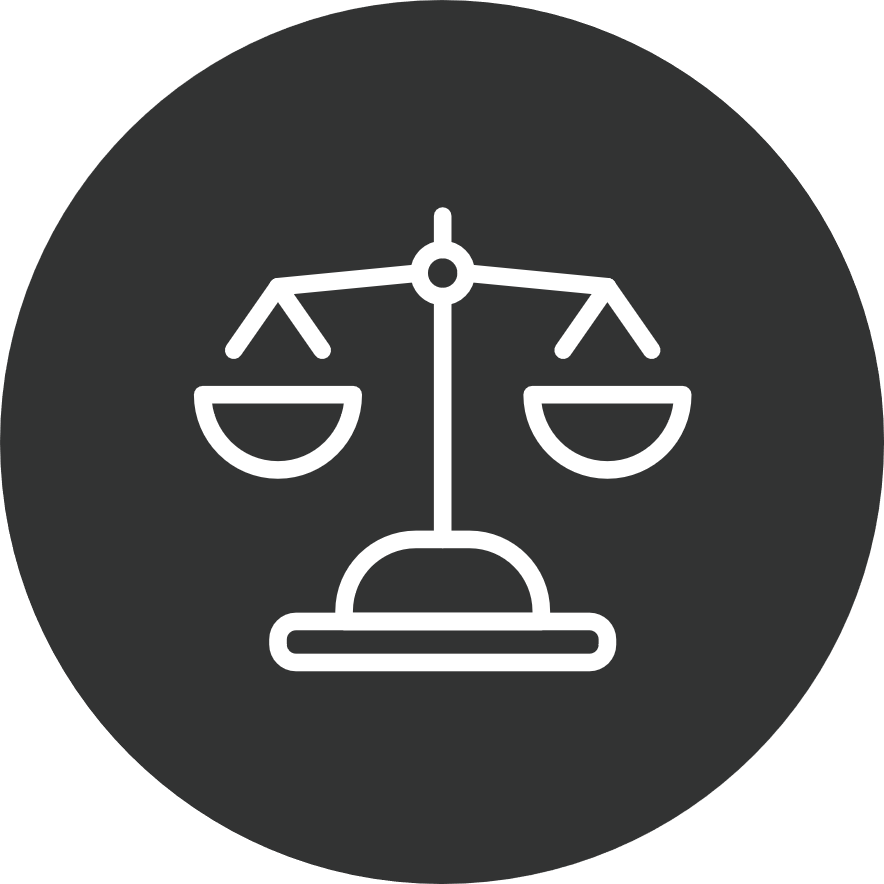 174
Center for REALTOR® Development ©2024
Code of Ethics
Standard of Practice 3-1
REALTORS®, acting as exclusive agents or brokers of sellers/ landlords, establish the terms and conditions of offers to cooperate.
Unless expressly indicated in offers to cooperate, cooperating brokers may not assume that the offer of cooperation includes an offer of compensation. 
Terms of compensation, if any, shall be ascertained by cooperating brokers before beginning efforts to accept the offer of cooperation.
(Amended 1/99)
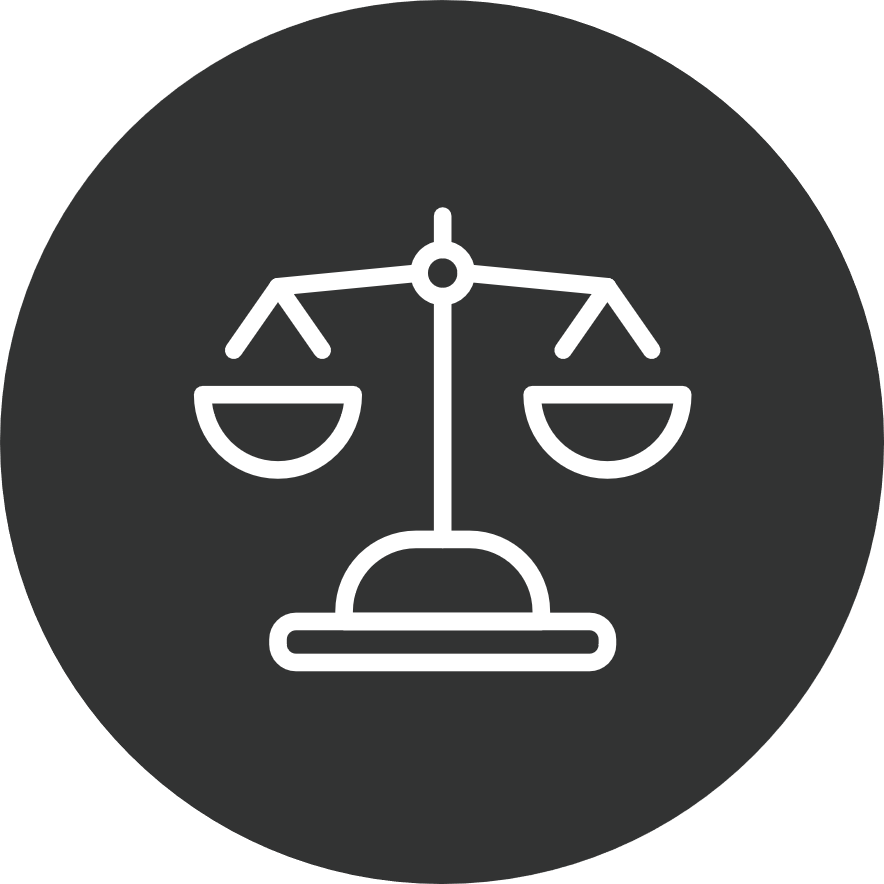 175
Center for REALTOR® Development ©2024
Code of Ethics
Standard of Practice 1-5
REALTORS® may represent the seller/landlord and buyer/tenant in the same transaction only after full disclosure to and with informed consent of both parties.
(Amended 1/99)
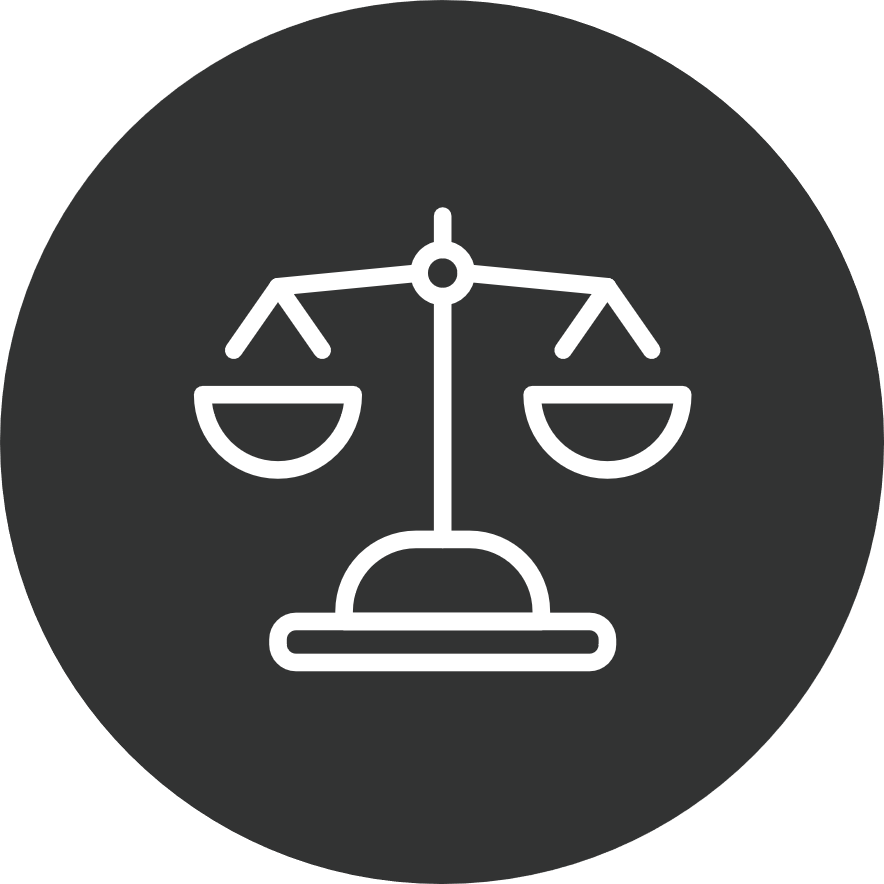 176
Center for REALTOR® Development ©2024
Code of Ethics
Standard of Practice 16-16
REALTORS®, acting as subagents or buyer/tenant representatives or brokers, shall not use the terms of an offer to purchase/lease to attempt to modify the listing broker’s offer of compensation to subagents or buyer/tenant representatives or brokers nor make the submission of an executed offer to purchase/lease contingent on the listing broker’s agreement to modify the offer of compensation.
(Amended 1/04)
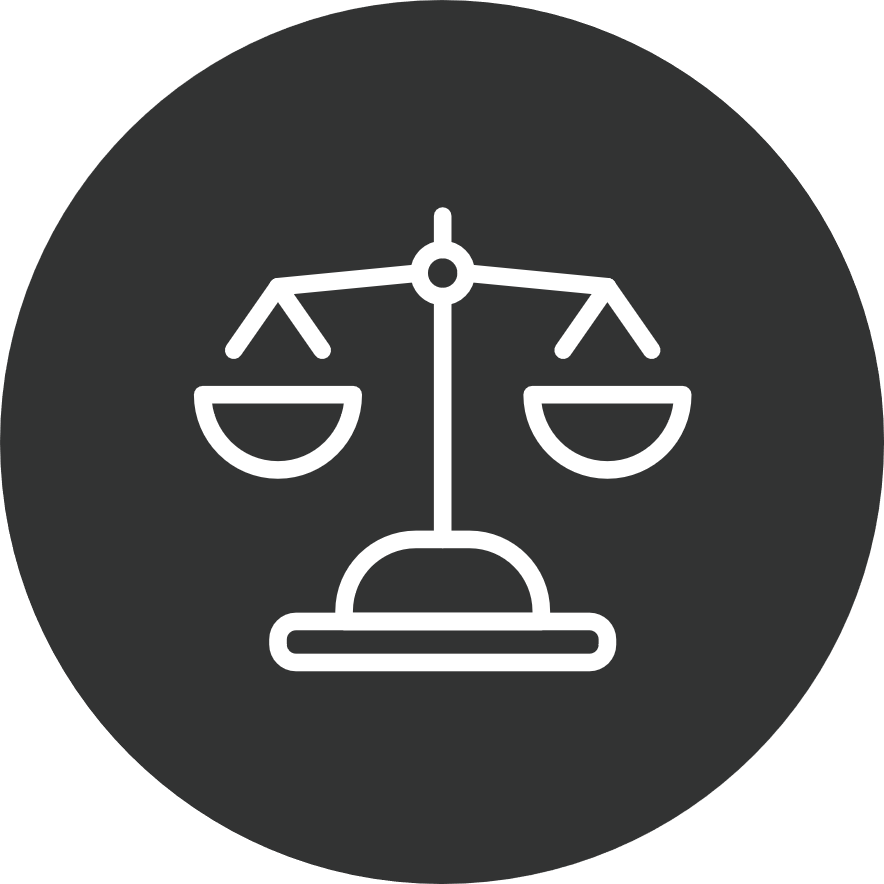 177
Center for REALTOR® Development ©2024
Display of offer of compensation – 8.8
MLS’s must include offer of compensation in the data feeds sent to participants
Must allow brokerages – at their discretion – to share offers of compensation on their websites
Must be accompanied by disclaimer staying that the offer is made only to participants of the MLS where the listing is filed
178
Center for REALTOR® Development ©2024
Non-filtering of Listings – 8.85
MLS participants must not – and MLSs must not enable – the ability to filter out or restrict listings that are searchable by and displayed to consumers based on:
Compensation offered to cooperating broker
Name of brokerage
Name of agent
179
Center for REALTOR® Development ©2024
SOP 12-1
REALTORS® must not represent that their brokerage services to a client or customer are free or available at no cost to their clients, unless the REALTOR® will receive no financial compensation from any source for those services. (Amended 1/22)
180
Center for REALTOR® Development ©2024
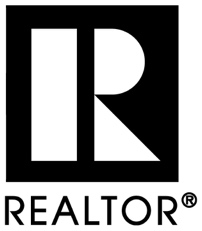 REALTOR® Code of Ethics – Compensation
Duties to Clients & Customers
Standard of Practice 1-12
When entering into listing contracts, REALTORS® must advise sellers/landlords 
The REALTOR®’s company policies regarding cooperation and the amount(s) of any compensation that will be offered to subagents, buyer/tenant agents,and/or brokers acting in legally recognized non-agency capacities;
the fact that buyer/tenant agents or brokers, even if compensated by listing brokers, or by sellers/landlords may represent the interests of buyers/tenants
any potential for listing brokers to act as disclosed dual agents
181
Center for REALTOR® Development ©2024
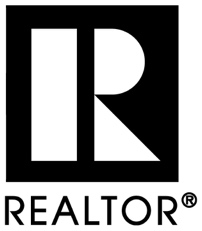 REALTOR® Code of Ethics – Compensation
Duties to Clients & Customers
Standard of Practice 1-13
When entering into buyer agreements, REALTORS® must advise buyers/tenants
The REALTOR® policy regarding cooperation 
The amount of compensation to be paid by the client
Potential for additional or offsetting compensation from other brokers, sellers, or other parties
Any potential for the buyer representative to act as a disclosed dual agent
182
Center for REALTOR® Development ©2024
Disclosure of Compensation
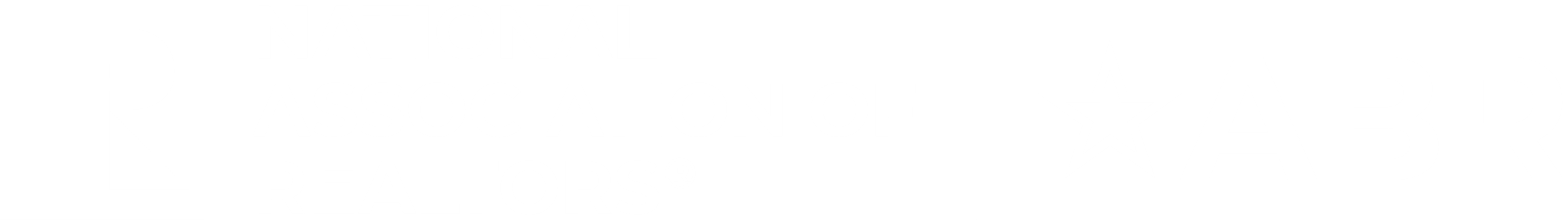 Center for REALTOR® Development ©2024
Compensation is two parts added together to make the whole
Part is for the listing office and what they do for the seller
Part is for the buyer brokerage for bringing a ready, willing and able buyer for a successful transaction
184
Center for REALTOR® Development ©2024
Dialog with Sellers
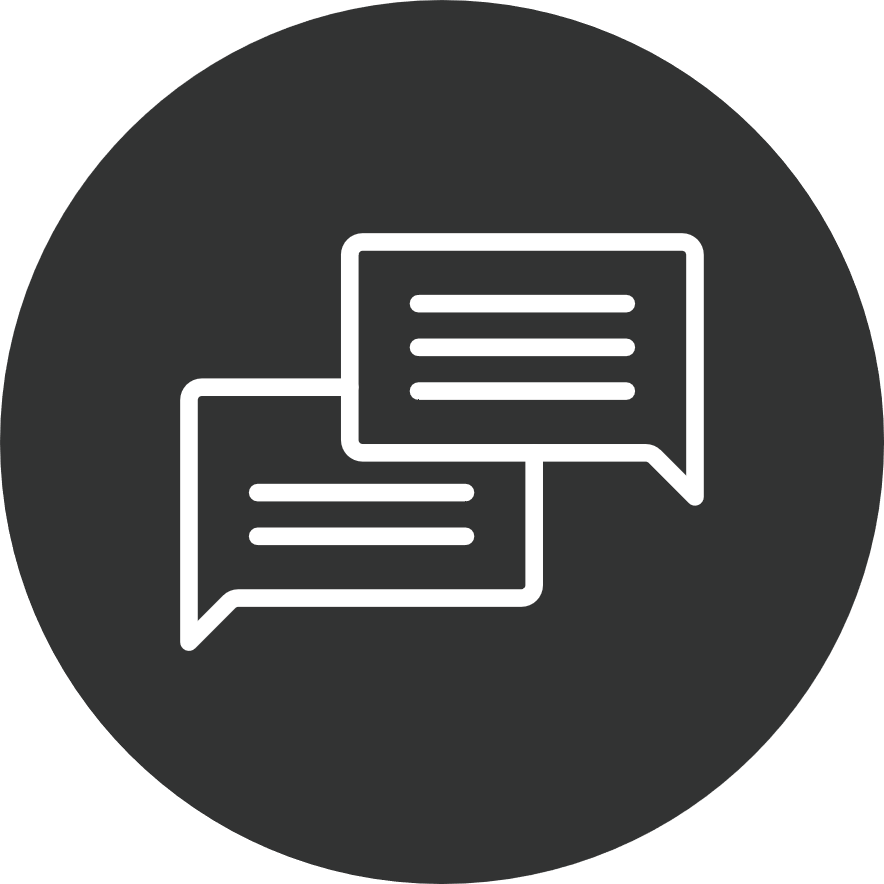 Explain the charge of $xx for services provided in the transaction 
Talk about the offer of compensation to the brokerage that brings in the buyer
185
Center for REALTOR® Development ©2024
Negotiate It
186
Center for REALTOR® Development ©2024
Compensation Details
If, during the term of this contract, Buyer enters into a contract to acquire real estate and such contract results in a closed transaction, Buyer agrees to pay Brokerage firm a Brokerage Fee of $ or % of the purchase price.
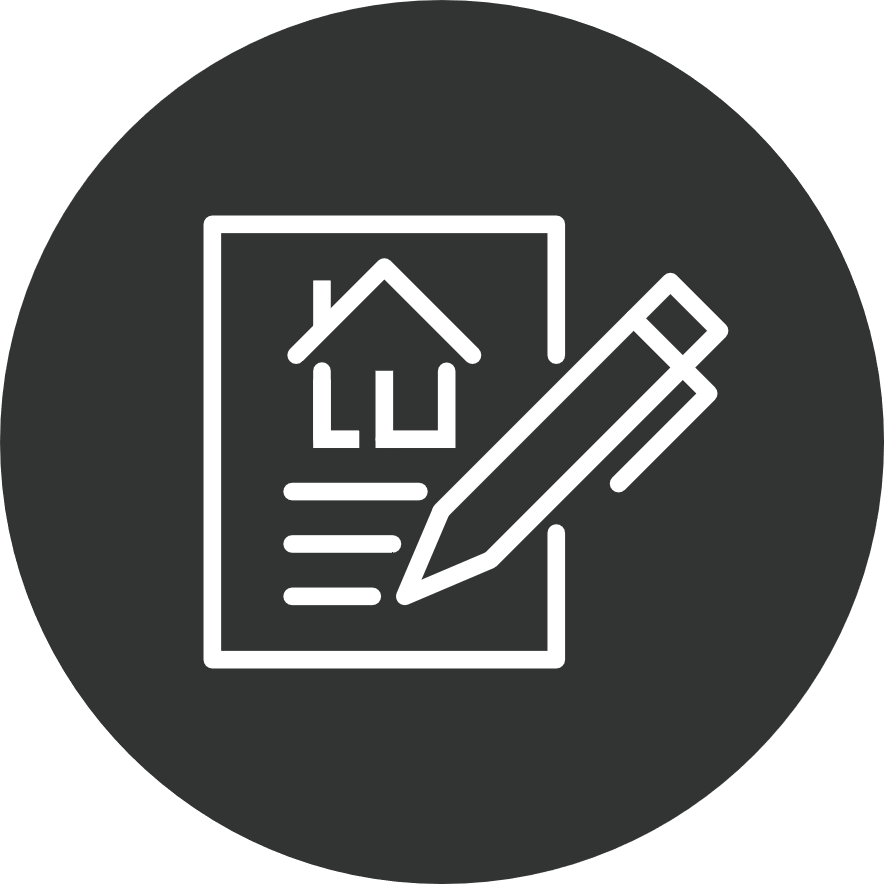 187
Center for REALTOR® Development ©2024
[Speaker Notes: Repeated this to remind them of what most agreement say.]
Compensation Details
The Buyer Broker will make every effort to collect the Brokerage Fee from the listing broker. If the Brokerage Firm is not being offered compensation as a cooperating Broker, or compensation being offered does not cover the Brokerage Fee, Agent will inform Buyer prior to showing the property.
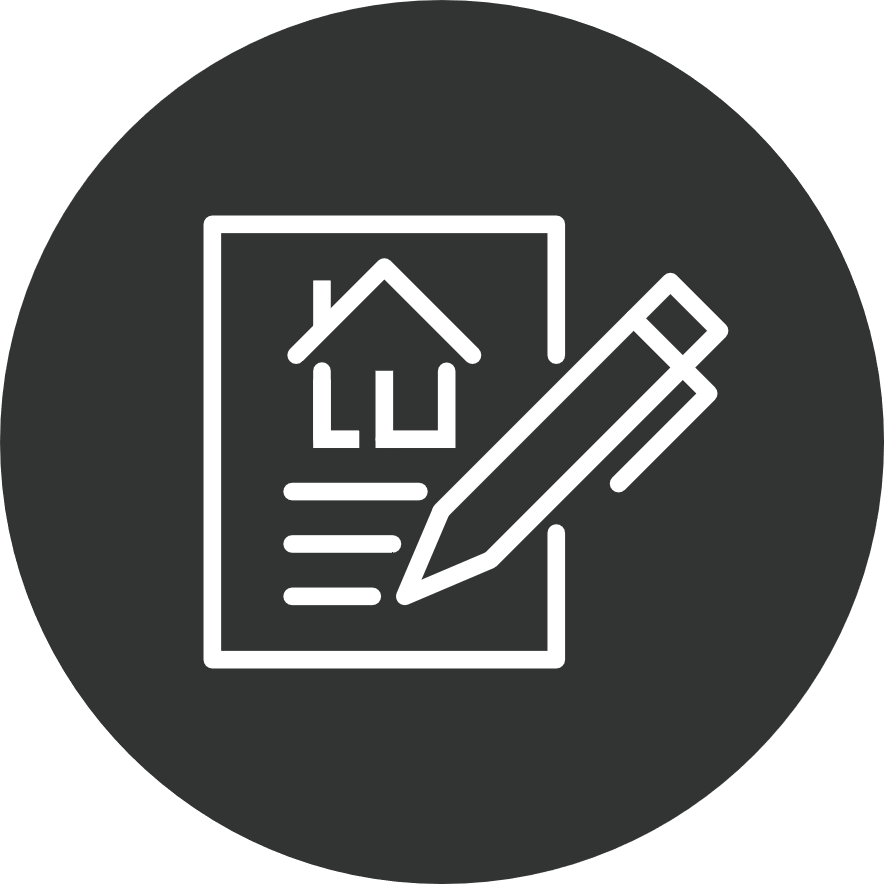 188
Center for REALTOR® Development ©2024
Buyer Agent – With Buyer Rep Agreement
Establish compensation at time of agreement
You and the buyer agree 
Not subject to seller and listing agent agreement
Compensation is negotiable
Disclose what buyers may owe prior to showing
189
Center for REALTOR® Development ©2024
Buyers have choices
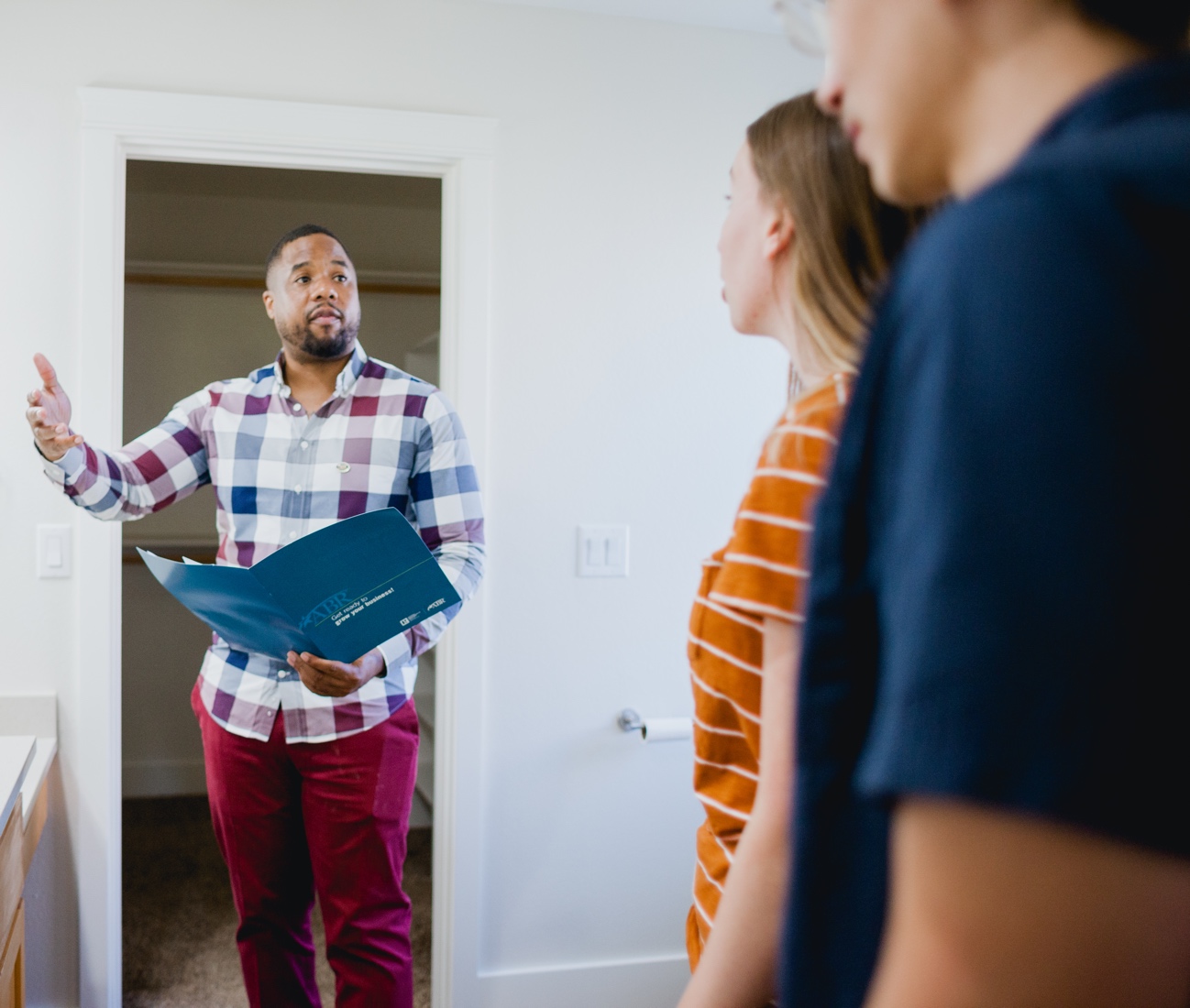 Choose to not look at the property
Pay their brokerage      at closing
Ask seller to pay as part of sales contract
190
Center for REALTOR® Development ©2024
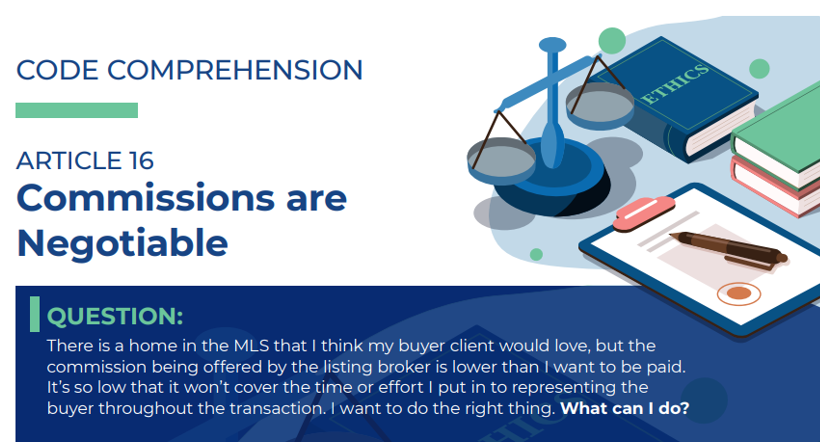 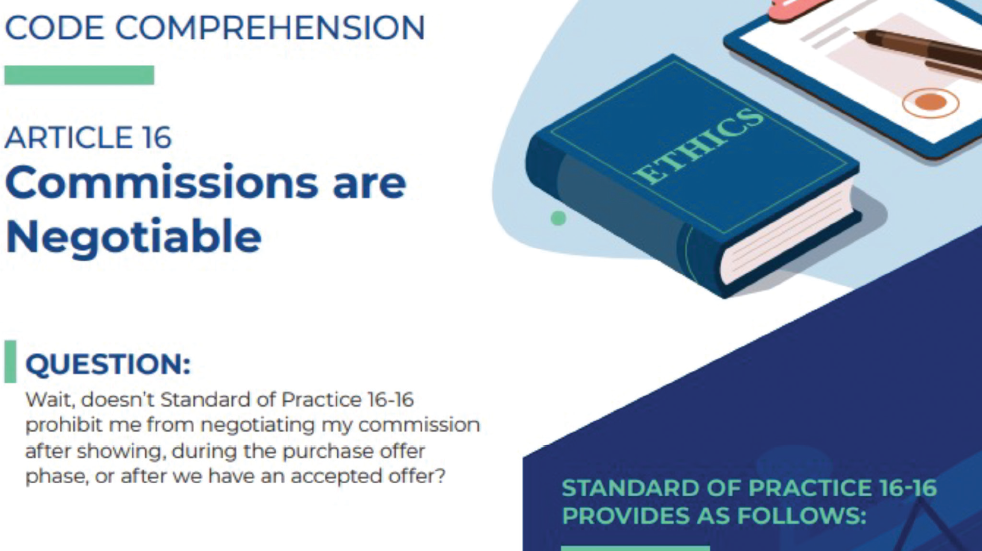 191
Center for REALTOR® Development ©2024
If Buyer Is Paying Brokerage
Prior to submission of offer, listing brokerage and cooperating brokerage may agree in writing to modify any offer of compensation
Brokers/agents should not use terms of offer or to modify cooperative compensation or make the submission of offer contingent on modification
Ensure clients are making an informed decision
Buyer can agree on sales price, concessions, credits with seller in purchase and sales agreement
192
Center for REALTOR® Development ©2024
Buyer Agent – No Written Agreement
Disclose range of compensation to buyers prior to showing
Prior to writing offer – disclose actual offer of compensation
Show all properties that fit buyers needs – regardless of compensation
193
Center for REALTOR® Development ©2024
Buyer Agent – No Written Agreement
Work for whatever the seller/listing office is offering
Tell buyer they can look at it with someone else
Have buyer sign buyer rep agreement – see above!
194
Center for REALTOR® Development ©2024
Bottom Line Impact
195
Center for REALTOR® Development ©2024
Additional Compensation Issues
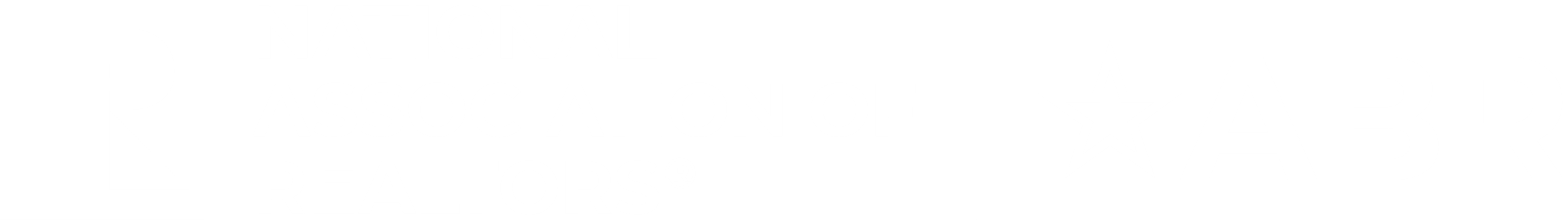 Center for REALTOR® Development ©2024
Offer is MORE than agreed
Should be addressed in your buyer agreement 
Must disclose to buyer if making more than what is in buyer rep agreement
Can be addressed in buyer rep agreement to provide for “range” of acceptable compensation
“If the fee collected is between _____% and _____% of the purchase price, the Buyer’s responsibility for compensation will be deemed to be satisfied”
Buyer can ask listing brokerage to modify offer of cooperative compensation to pay only what is in Buyer Rep Agreement
197
Center for REALTOR® Development ©2024
Seller and Buyer Addressing Broker Comp in Contract
Seller and Buyer can agree to address compensation in terms of an offer
Useful when working FSBO, short sale, no offer of compensation, or supplement is needed
Important contract considerations:
Seller and Buyer agree to Sales Price, including costs of transaction, concessions and credits
Seller and Buyer acknowledge whether they are represented and identify brokerage(s)
Seller and Buyer acknowledge whether any offer of compensation is supplemented, modified or rejected and acknowledge responsibility for paying compensation pursuant to separate brokerage agreements
What happens if seller rejects or counters?
198
Center for REALTOR® Development ©2024
How Does Compensation Work for Listings Not in the MLS?
Get compensation in writing from Listing Managing Broker
Have the written offer of compensation prior to showing the property
Use buyer representation agreements
199
Center for REALTOR® Development ©2024
How Does Compensation Work for FSBOs?
Ask seller to pay a commission for bringing a ready, willing, and able buyer to close the transaction
Include amount of your compensation and ask seller to credit the buyer at closing so buyer can pay
Buyer can include compensation language in purchase contract
200
Center for REALTOR® Development ©2024
How Does Compensation Work With VA Buyers?
VA does not allow a buyer to directly compensate a buyer's representative
Offer of compensation from the listing broker
Cannot exceed offered commission
201
Center for REALTOR® Development ©2024
[Speaker Notes: Course Notes:
Further information for assisting veterans seeking VA loans is available at https://www.benefits.va.gov/homeloans/realtors.asp.]
When Buyers Won’t Sign
Recommended you have criteria for which buyers you will represent and those you will not, as mentioned before
Check company policy on requirement for using buyer representation agreement
If buyer won’t sign and neither the state nor your brokerage require an agreement be signed, you have some options
202
Center for REALTOR® Development ©2024
When Buyers Won’t Sign
Short-term agreement
Nonexclusive
Trialbasis
Specificproperty
Permit buyerto cancel
Remember to apply your criteria the same for all buyers to avoid any appearance of unequal treatment
203
Center for REALTOR® Development ©2024
Key Point Review — Module 3
A buyer’s representation agreement lays the foundation for buyer loyalty and compensation
Educate your clients on the value you provide, how compensation is paid, and how this serves your clients’ interests
The buyers have choices on how they facilitate the compensation to their brokerage company
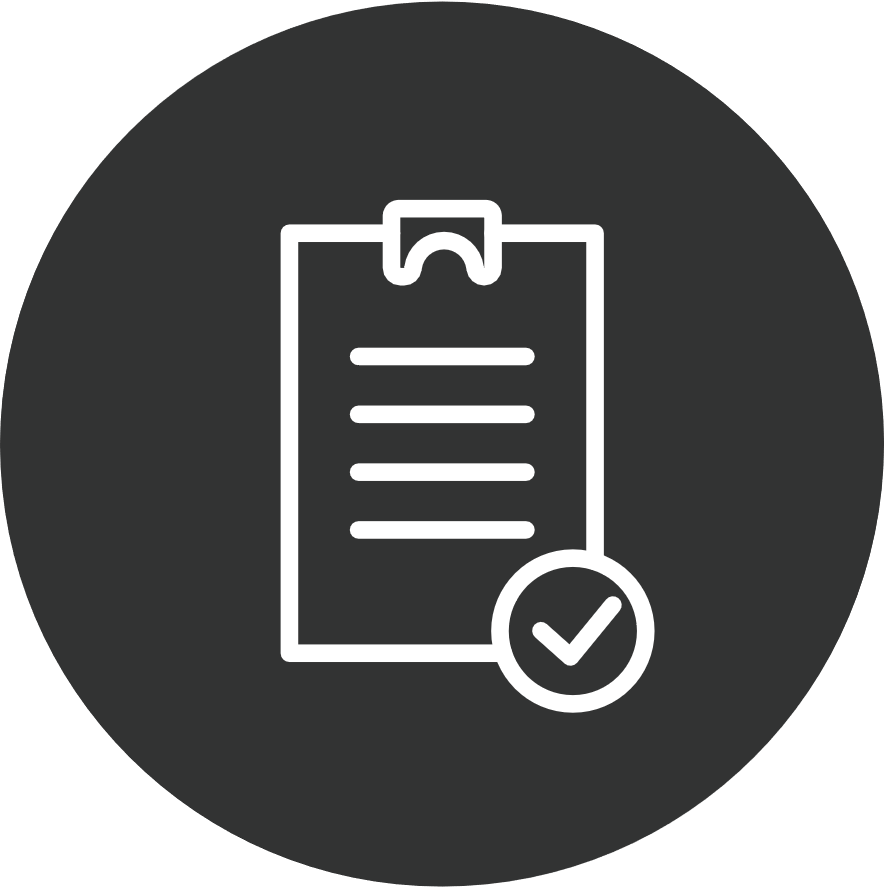 204
Center for REALTOR® Development ©2024
[Speaker Notes: Course Notes:
Review the scenario presented in A Day in the Life of a Buyer’s Representative. Use this scenario as the basis for discussion of the module objectives.]
A Day in the Life of … A Buyer’s Rep
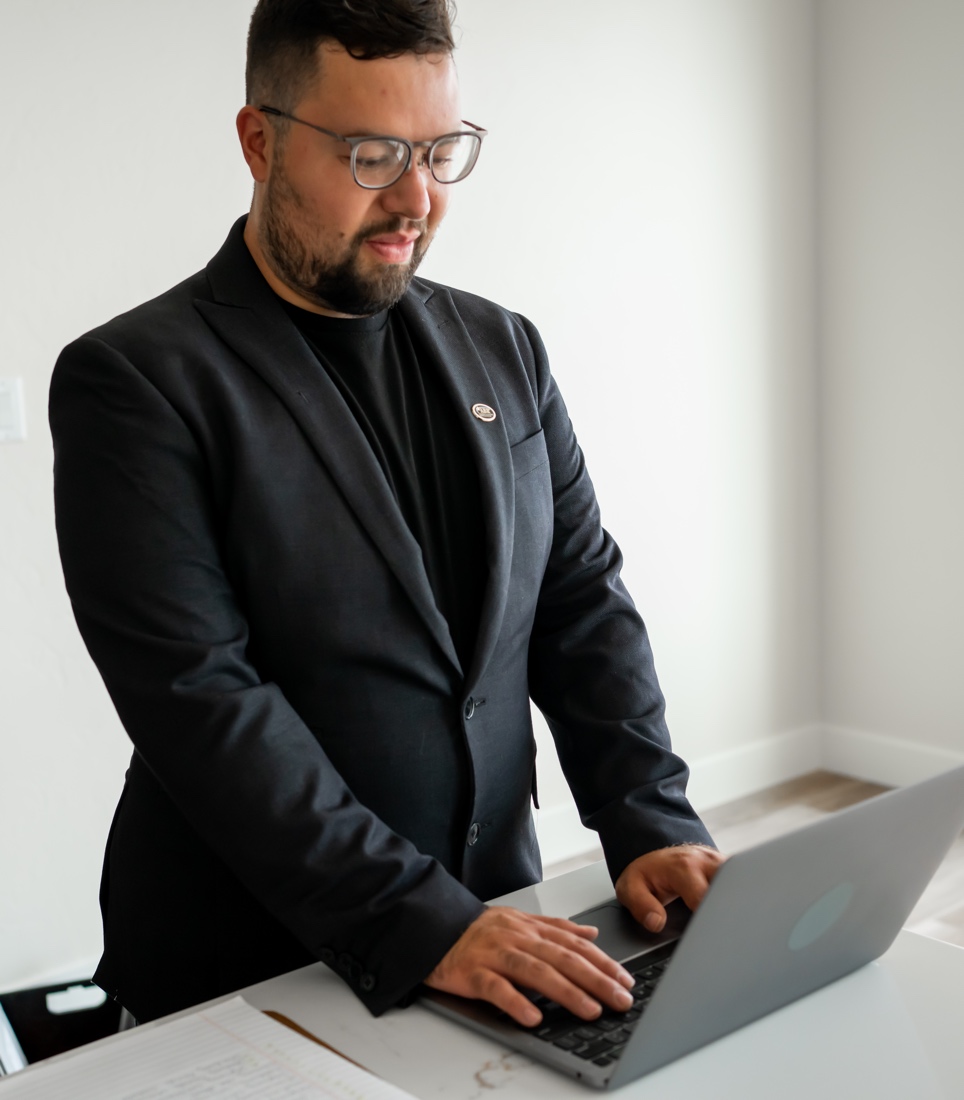 Your opportunity to review Module 3 concepts
205
Center for REALTOR® Development ©2024
205
206
Center for REALTOR® Development ©2024
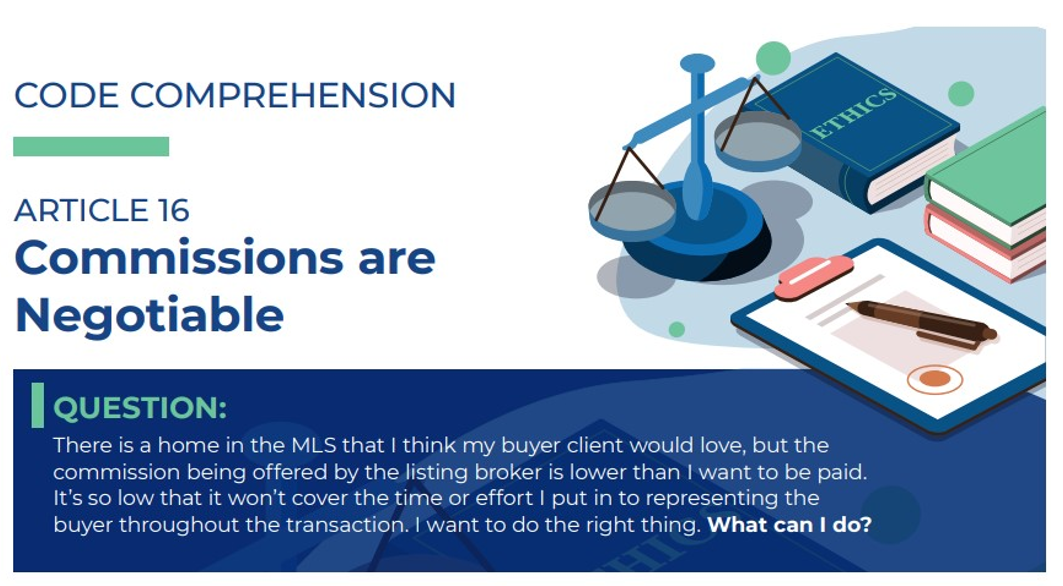 207
Center for REALTOR® Development ©2024
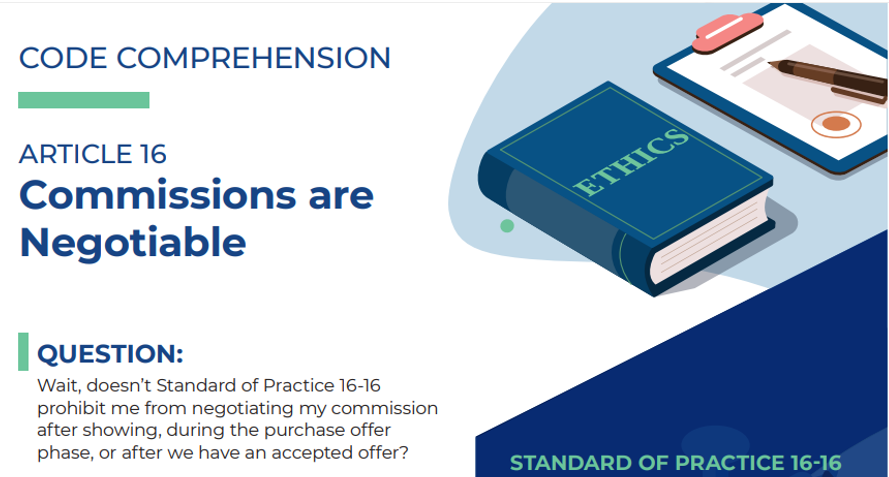 208
Center for REALTOR® Development ©2024
Module 4:Search-Showing-Selecting Process
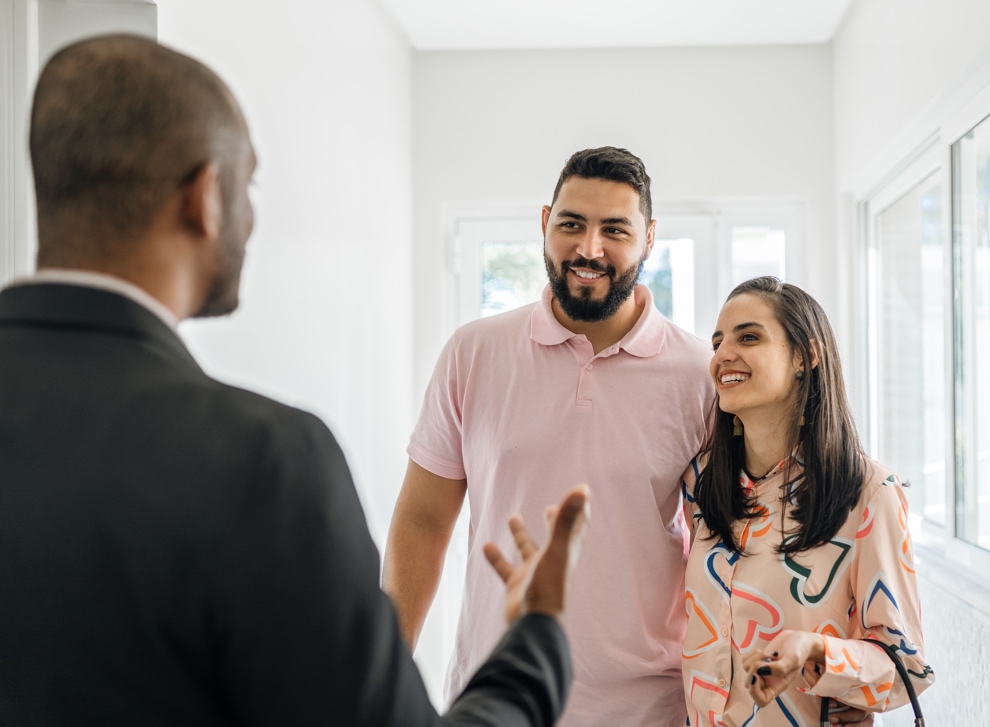 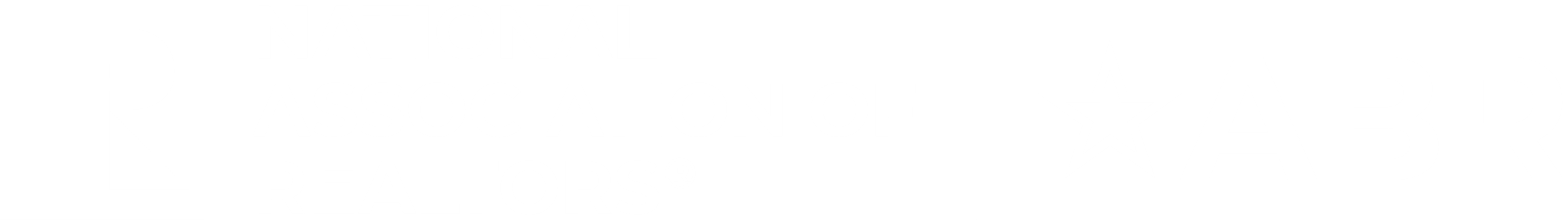 Center for REALTOR® Development ©2024
Module 4 Learning Objectives
Identify ways to manage buyer’s expectations
Show properties in a manner that presents clients with the best opportunity to view properties
Follow federal, state, and local fair housing laws when selecting and showing properties
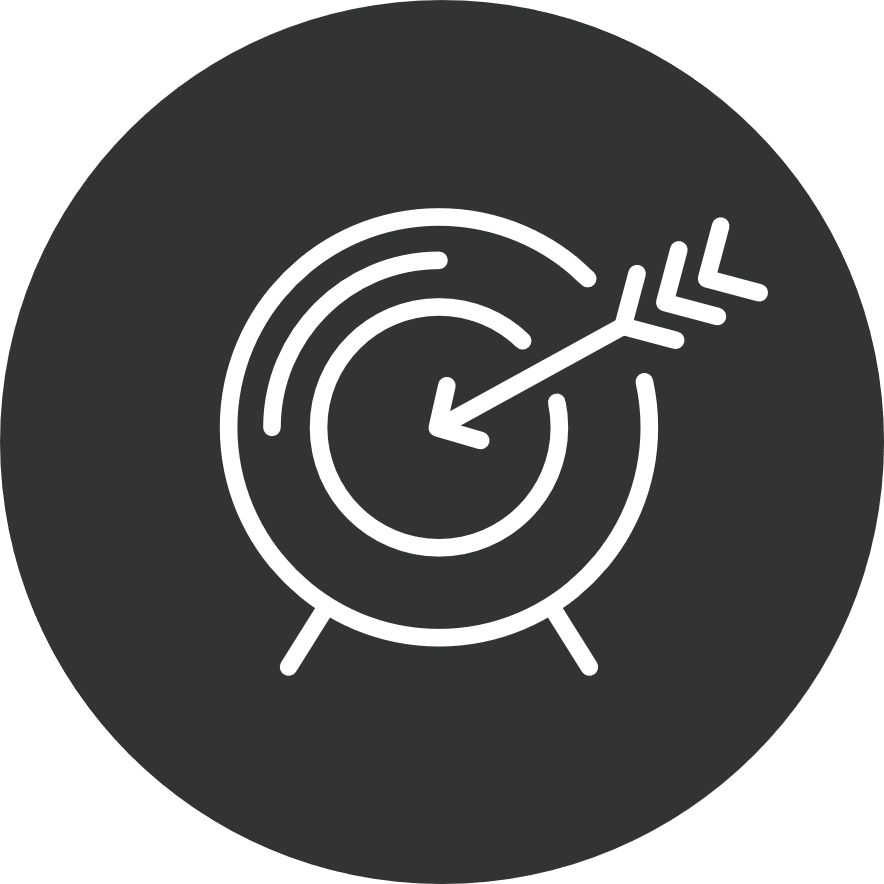 210
Center for REALTOR® Development ©2024
Searching for Properties
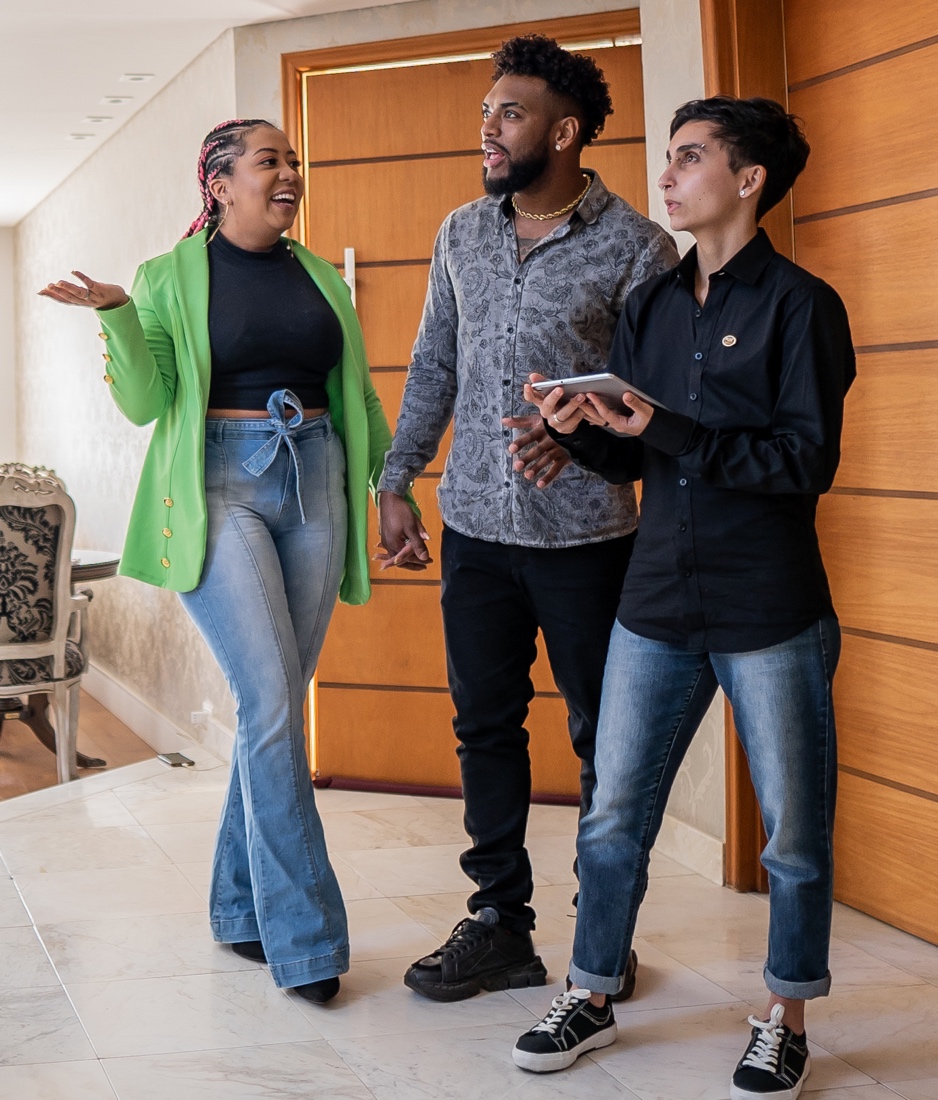 Buyers want to see everything
Our job – find the right matches
Sometimes they know it right away
Sometimes it takes time
We must be efficient and effective – let’s look at how we can do that!
211
Center for REALTOR® Development ©2024
Managing Expectations
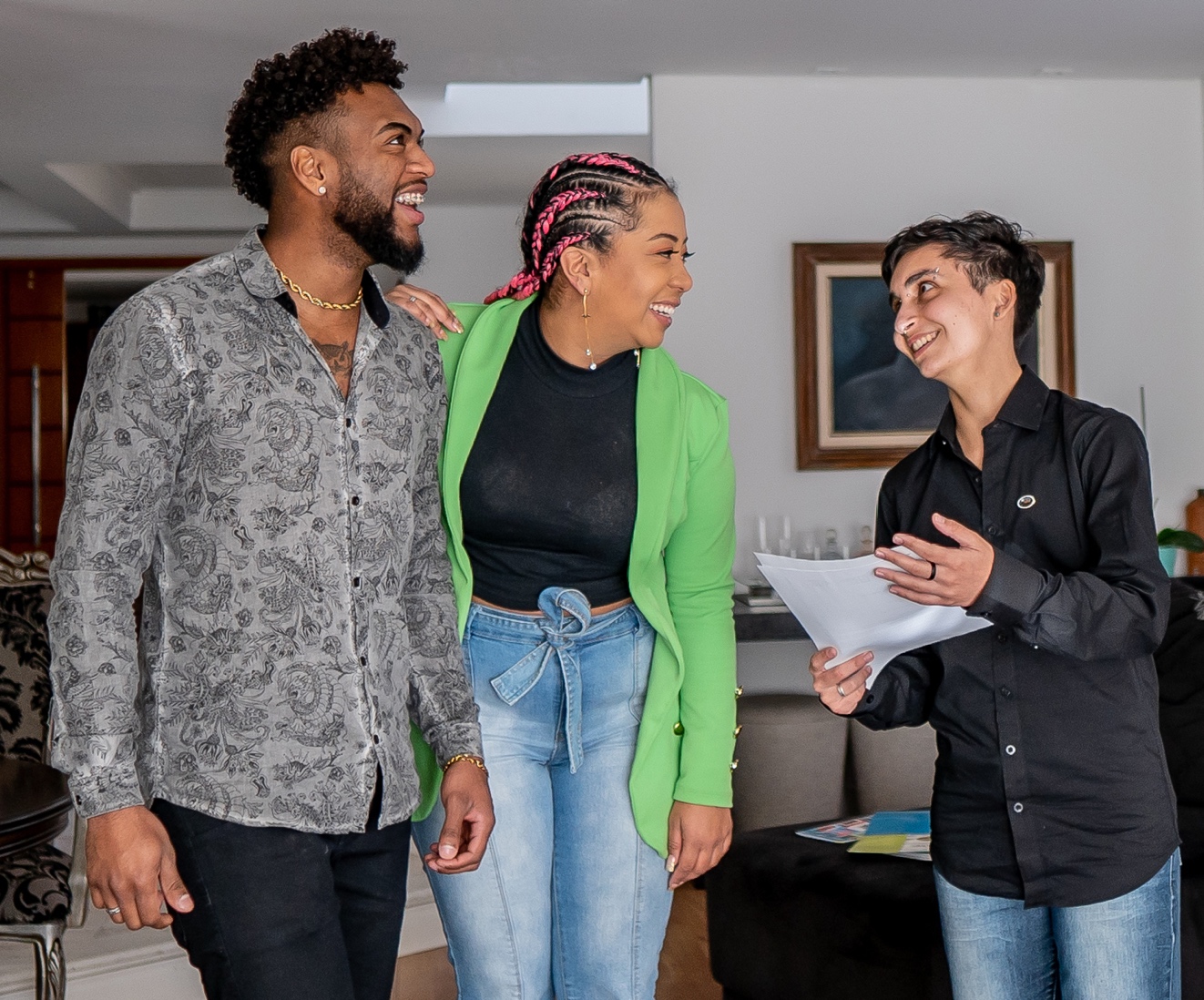 Our job – reduce their stress
Listen – ask questions – their needs and wants can change
212
Center for REALTOR® Development ©2024
Managing Expectations
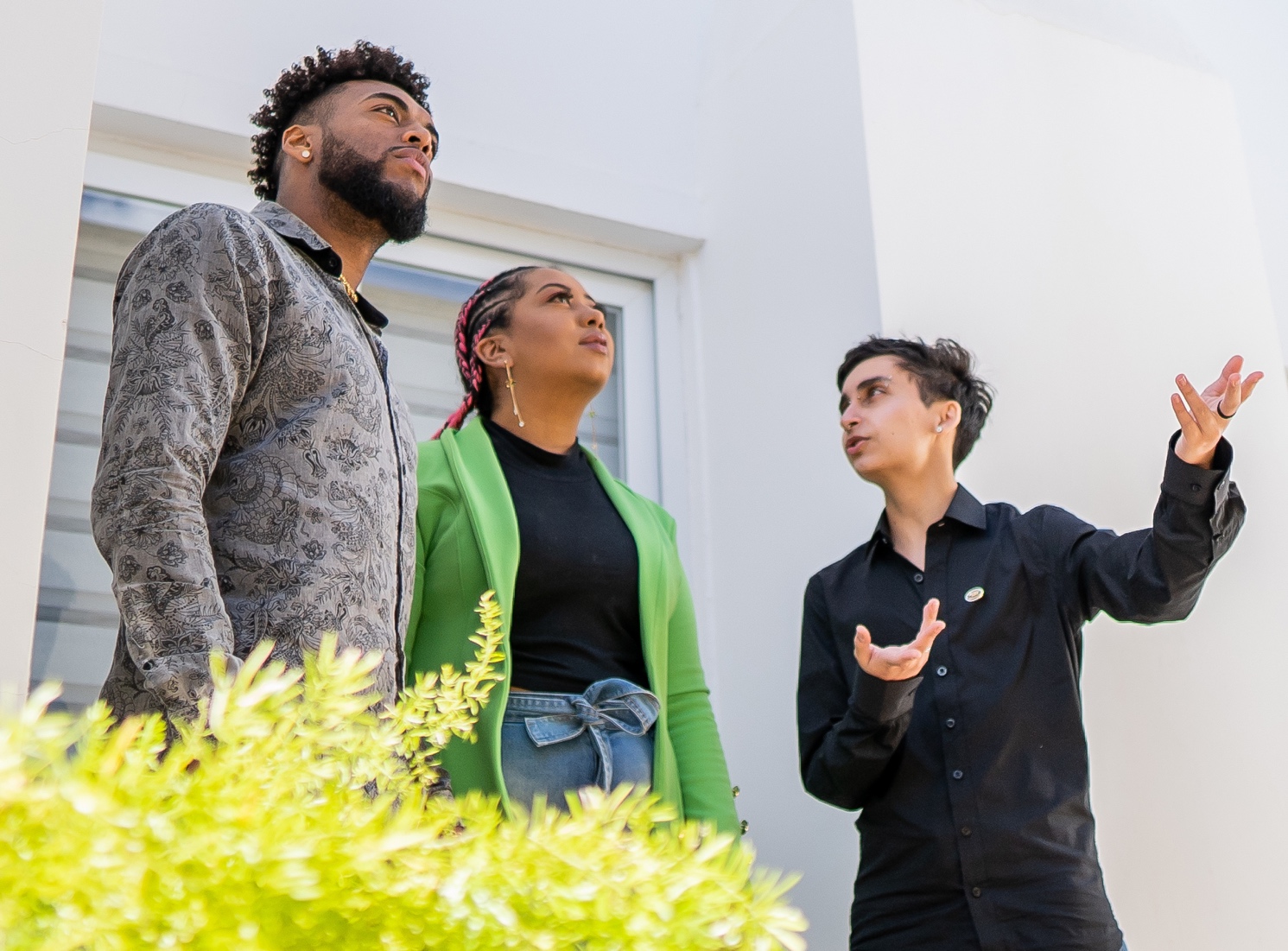 Provide or remind them of overview of transaction
Focus on their priorities
Provide them with ways to take notes on what you show them
213
Center for REALTOR® Development ©2024
Managing Expectations
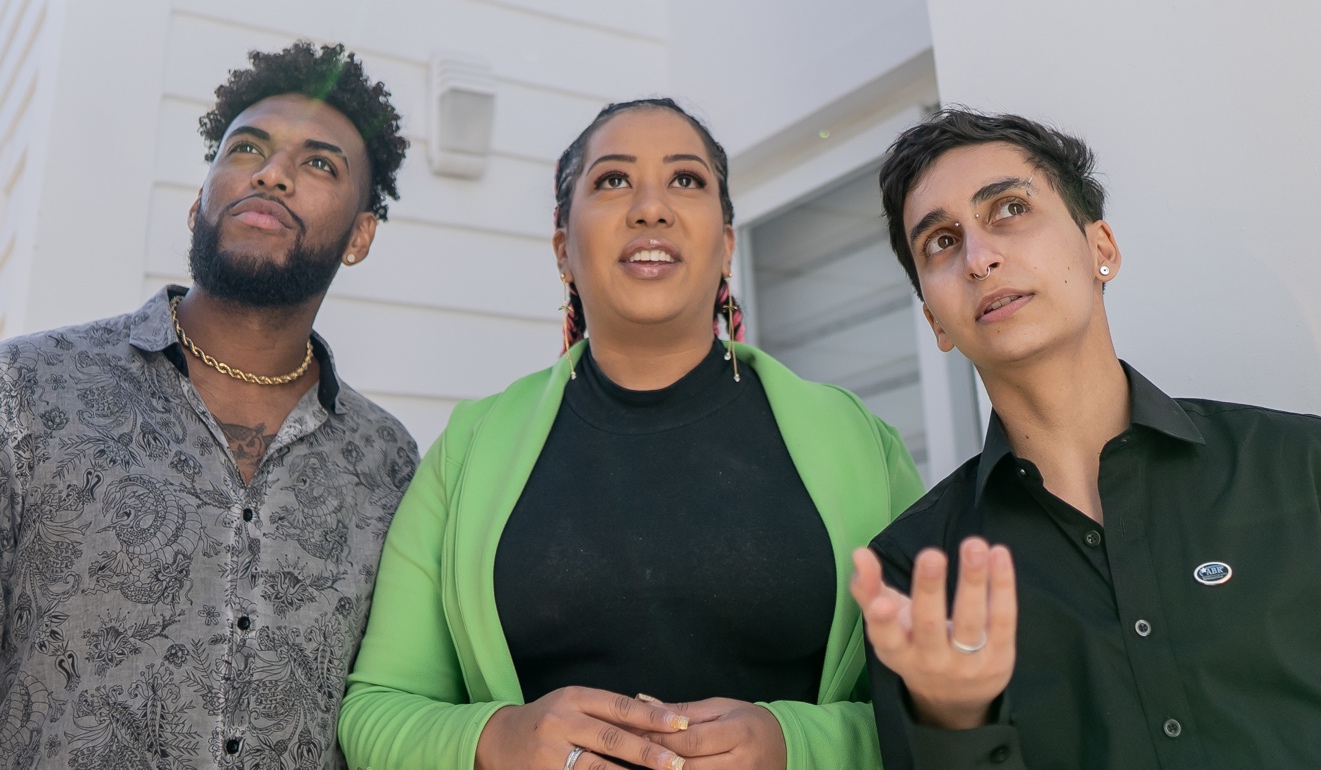 Focus on their higher priorities
Constantly refer to their list of wants and needs
Help them look at tradeoffs to meet their goals
214
Center for REALTOR® Development ©2024
Active Listening
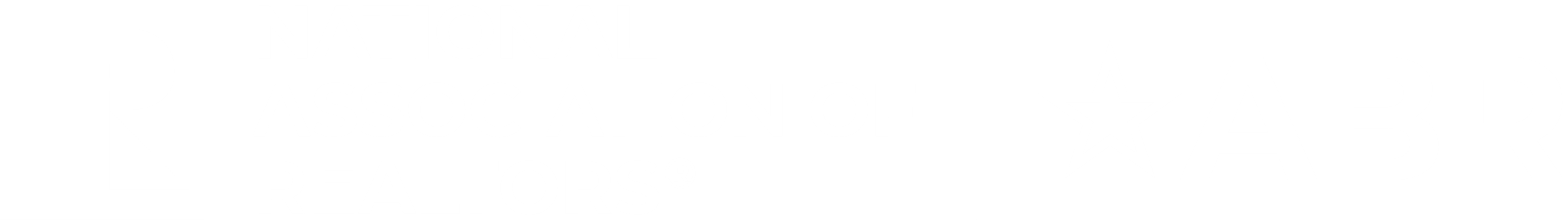 Center for REALTOR® Development ©2024
Pay Attention!
Listen to their wants and needs and their concerns and plans for the future
Pay attention to body language and emotional cues
Write down what they say
The more you learn the better job you can do
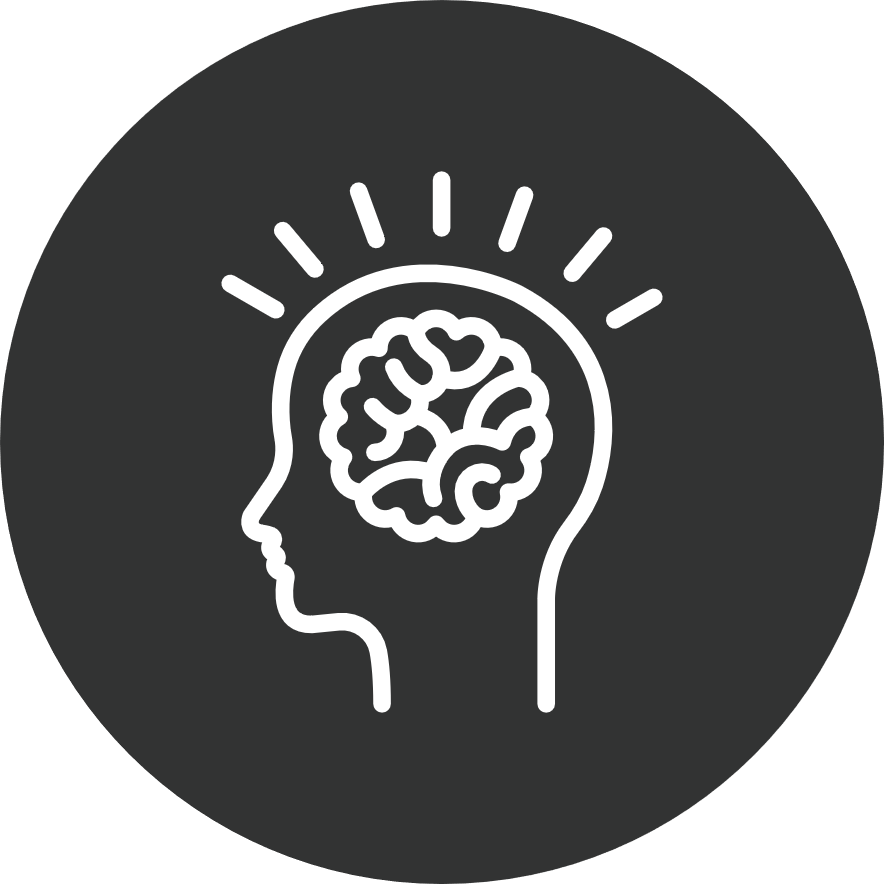 216
Center for REALTOR® Development ©2024
Don’t Judge!
Guide them through their process – don’t dictate yours
Your tastes, priorities and needs are not theirs
Our job – find the right home for them
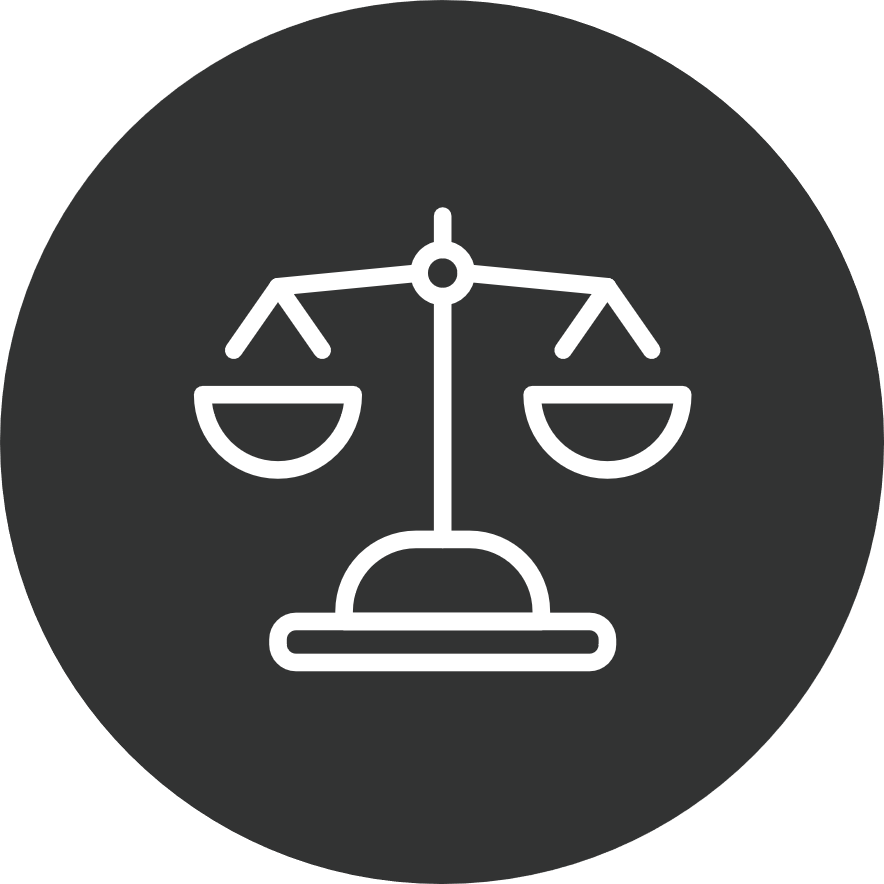 217
Center for REALTOR® Development ©2024
Reflect
Confirm you understand
If unclear – ask them to repeat
Ask clarifying question
Ensures you and clients are on same page
Let them know they are being heard
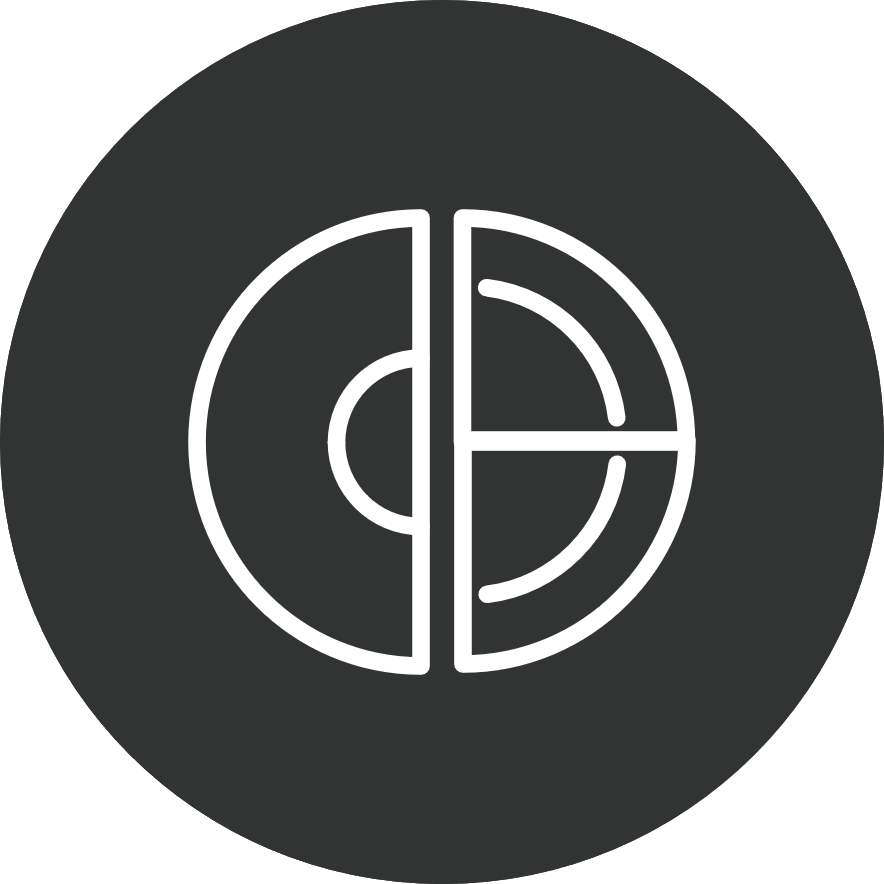 218
Center for REALTOR® Development ©2024
Clarify
Do not be afraid to ask them to repeat something
Better to get it clear than misunderstand
Don’t have to ‘get it’ right away – some clients struggle with communicating their needs
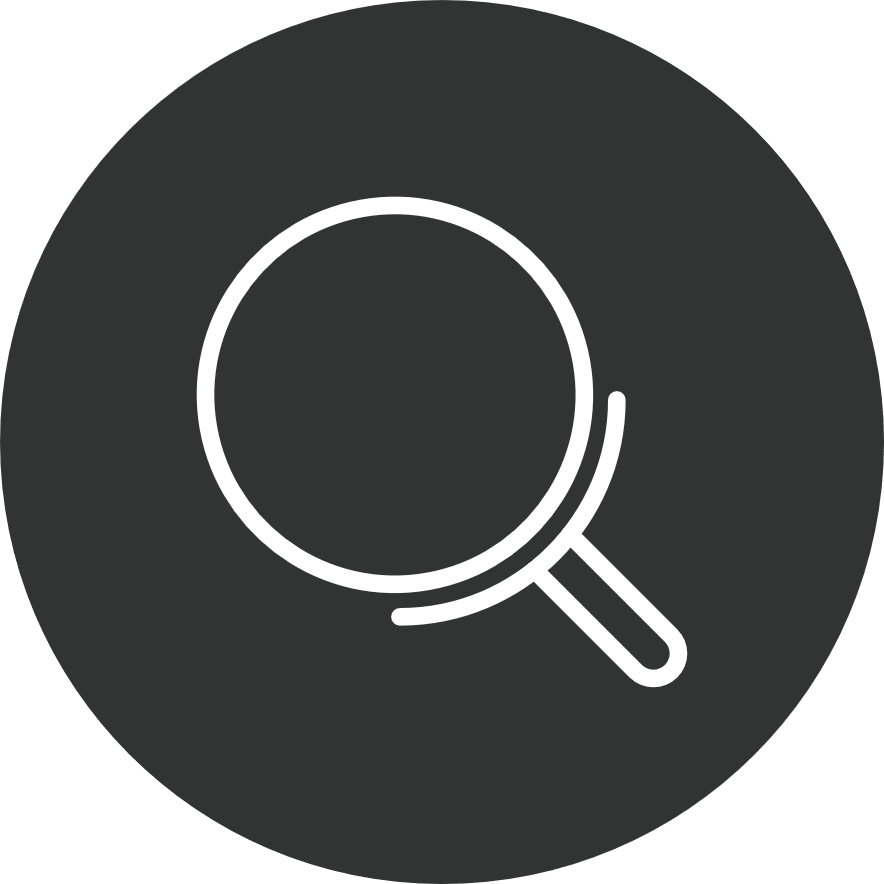 219
Center for REALTOR® Development ©2024
Check In
If search is taking a while – check in and verify they have not changed parameters
Extended searches lead to frustration and things can change
You may not be aware of changes if you don’t take the time to actively check in and find out what they’re thinking and feeling
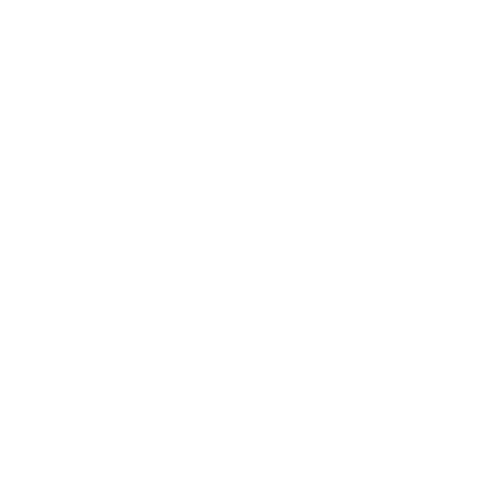 220
Center for REALTOR® Development ©2024
Property Comparison Worksheet For Buyers
221
Center for REALTOR® Development ©2024
Property Search Considerations
Utilize All Your Resources
MLS
Websites – social media
Networking
Phone, email and mail
New construction
Distressed properties
Advertise buyer’s interests
Auctions – FSBO’s – Drive around
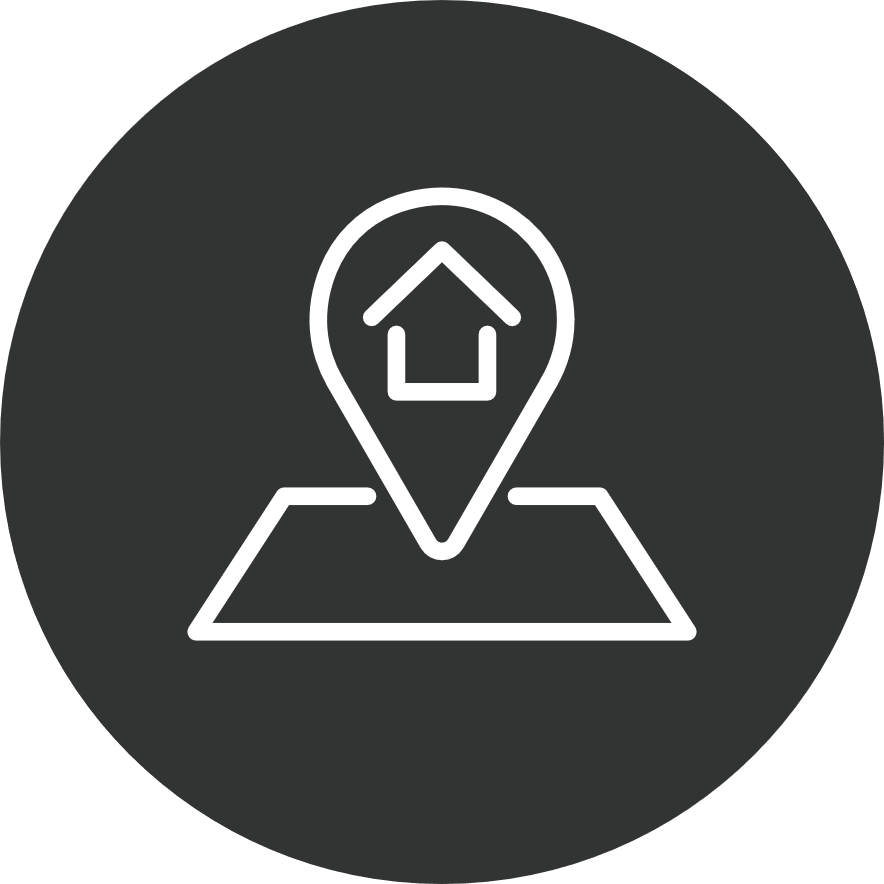 222
Center for REALTOR® Development ©2024
Searching for FSBO Opportunities
Make productive contact with seller
Inform seller you’re an agent with qualified buyer
Assure seller that you are not looking to list home
Ask if seller is willing to offer compensation for you bringing a ready, willing and able buyer to close a successfully transaction
If your client is compensating you, don’t mention fee to seller
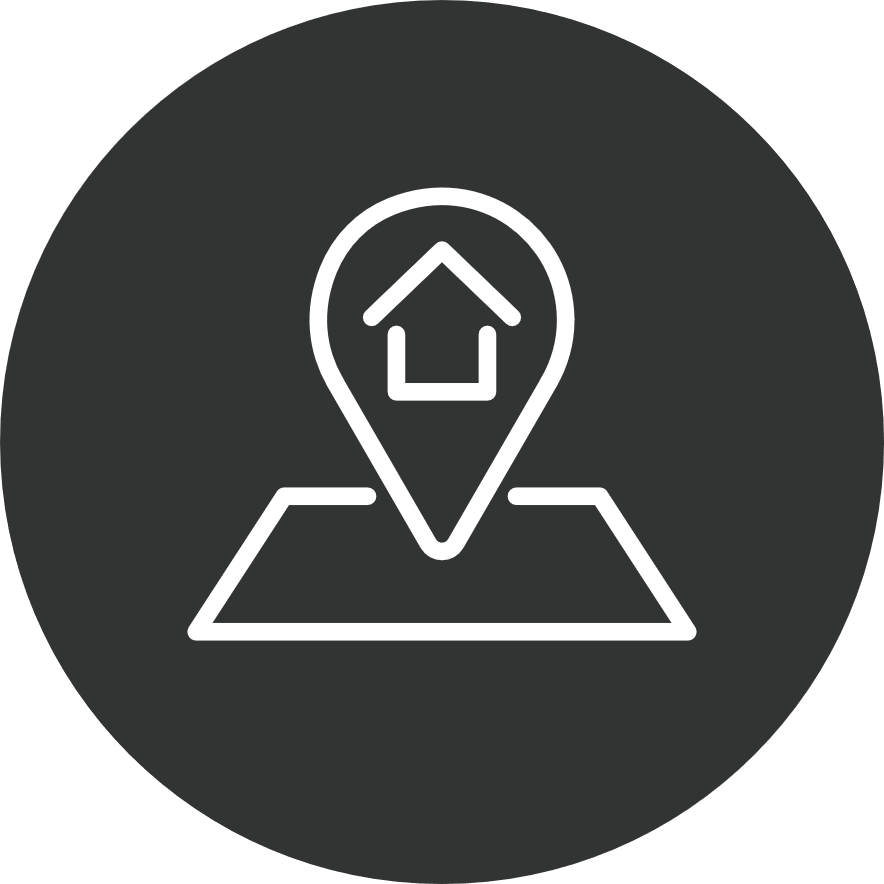 223
Center for REALTOR® Development ©2024
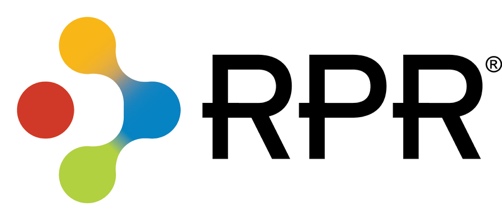 Realtors Property Resource®
Member benefit; already included in dues you pay to the National Association of REALTORS®
RPR® reports can be viewed online or downloaded
You can generate a full-color report with your contact information and brand within minutes to email or present to your client
224
Center for REALTOR® Development ©2024
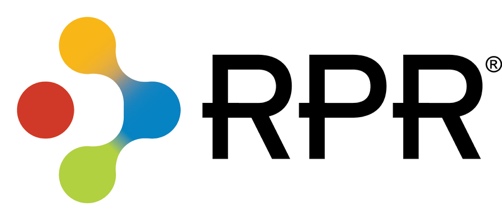 Realtors Valuation Model®
Available if your MLS participates/shares data
Create, download, share RPR® reports from your computer, smartphone, tablet
Register and take RPR® for a test drive.
225
Center for REALTOR® Development ©2024
[Speaker Notes: Course Notes:
The Realtors Valuation Model® (RVM®) can aggregate valuation data from MLS listings. If your MLS shares its data with RPR®, your reports will then also include values calculated by the RVM® from real-time, real-world data. Find out if your MLS shares data, register, and try the RPR® application at www.narrpr.com.]
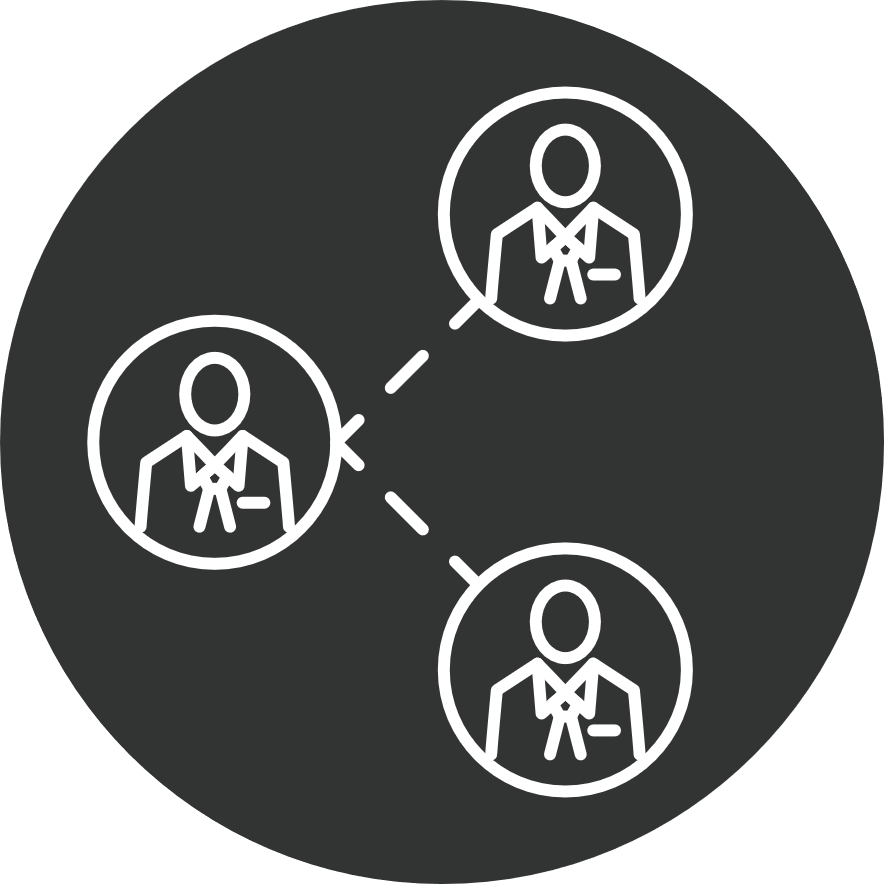 Share Information Responsibly
You have a legal and ethical obligation to share information responsibly
Know who you are sharing information with
Be careful that you are not sharing confidential information without permission
Know why you are sharing information
226
Center for REALTOR® Development ©2024
Showing Properties
Before
During
After
227
Center for REALTOR® Development ©2024
Showing Properties
Use Home Buyer’s Checklist 
Advance list of properties 
Review sample sales contract
Encourage buyer to eliminate distractions
Review expectations for appropriate behavior
Stress punctuality 
Caution on per-square foot pricing
Recommend setting time after showings to discuss each property
Before
228
Center for REALTOR® Development ©2024
Showing Properties
Arrive on time
Announce your entry
Don’t take anything or damage the property
Leave it as you found it and follow showing instructions
No house is perfect - focus on home’s potential
List what can and cannot be changed
Check surroundings – can change house – can’t change location
Don’t smoke, eat, use the bathroom, or sit on furniture
Use informal name to help them remember
During
229
Center for REALTOR® Development ©2024
Showing Properties
Review Home Buyer’s Checklist; evaluate and compare properties 
Compare cost of ownership
Choose second-look properties as preliminary to making an offer
Ask how each property meets their needs – ‘what did you think of this one?’
Do this after each property – have them ‘rank’ the ones they like
After
230
Center for REALTOR® Development ©2024
Be Mindful of Technology Use
Ask seller’s permission before taking interior photos or video 
NEVER post photos/comments on social media
Comments can get back to the seller
May harm the buyer’s negotiating leverage
Don’t show strong reactions — there may be surveillance cameras
Know state laws regarding use of any recording devices
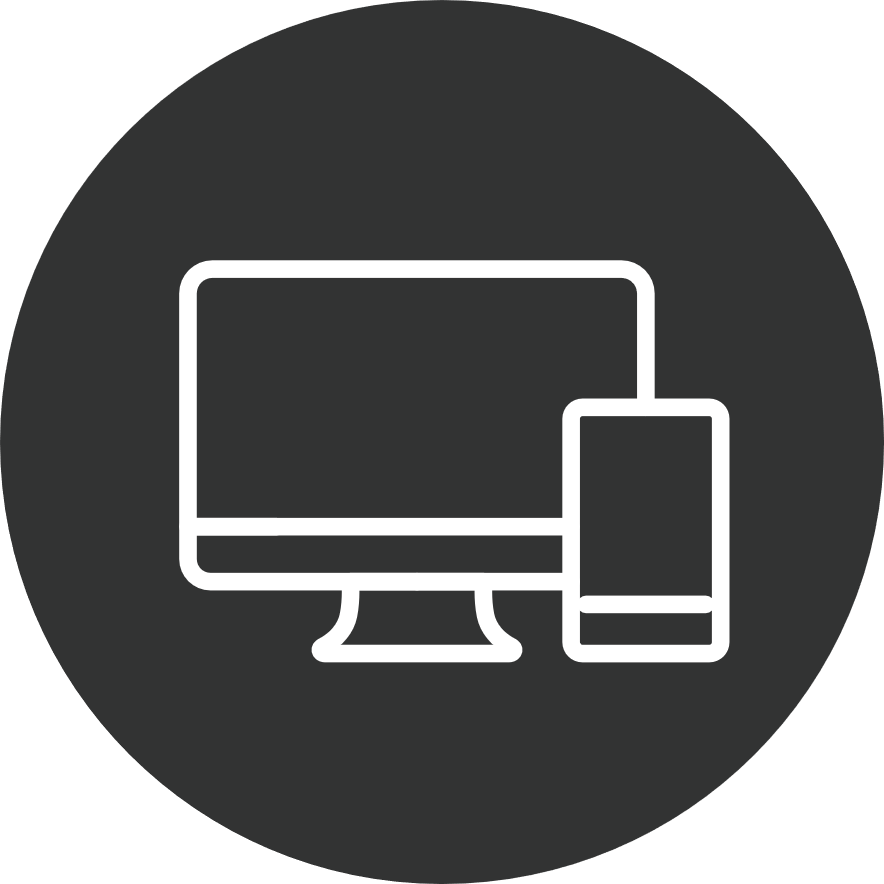 231
Center for REALTOR® Development ©2024
[Speaker Notes: Course Notes:
You can learn more about video and audio surveillance issues by viewing the “Window to the Law” series on the NAR website. https://www.nar.realtor/videos/window-to-the-law]
Standard of Practice 3-9
REALTORS® shall not provide access to listed property on terms other than those established by the owner or the listing broker. (Adopted 1/10)
Cannot give buyers lockbox access without sellers' permission
Must supervise buyers inside a property
Must show during appointment time
Agent who made appointment must show – cannot substitute 
Must follow sellers’ requirements
Wear shoe covers, masks, etc.
232
Center for REALTOR® Development ©2024
[Speaker Notes: Couse Notes:
Ask students to complete Exercise 3-2 Create Your Own Showing Protocol. Share ideas with all participants.]
Create Your Showing Protocol
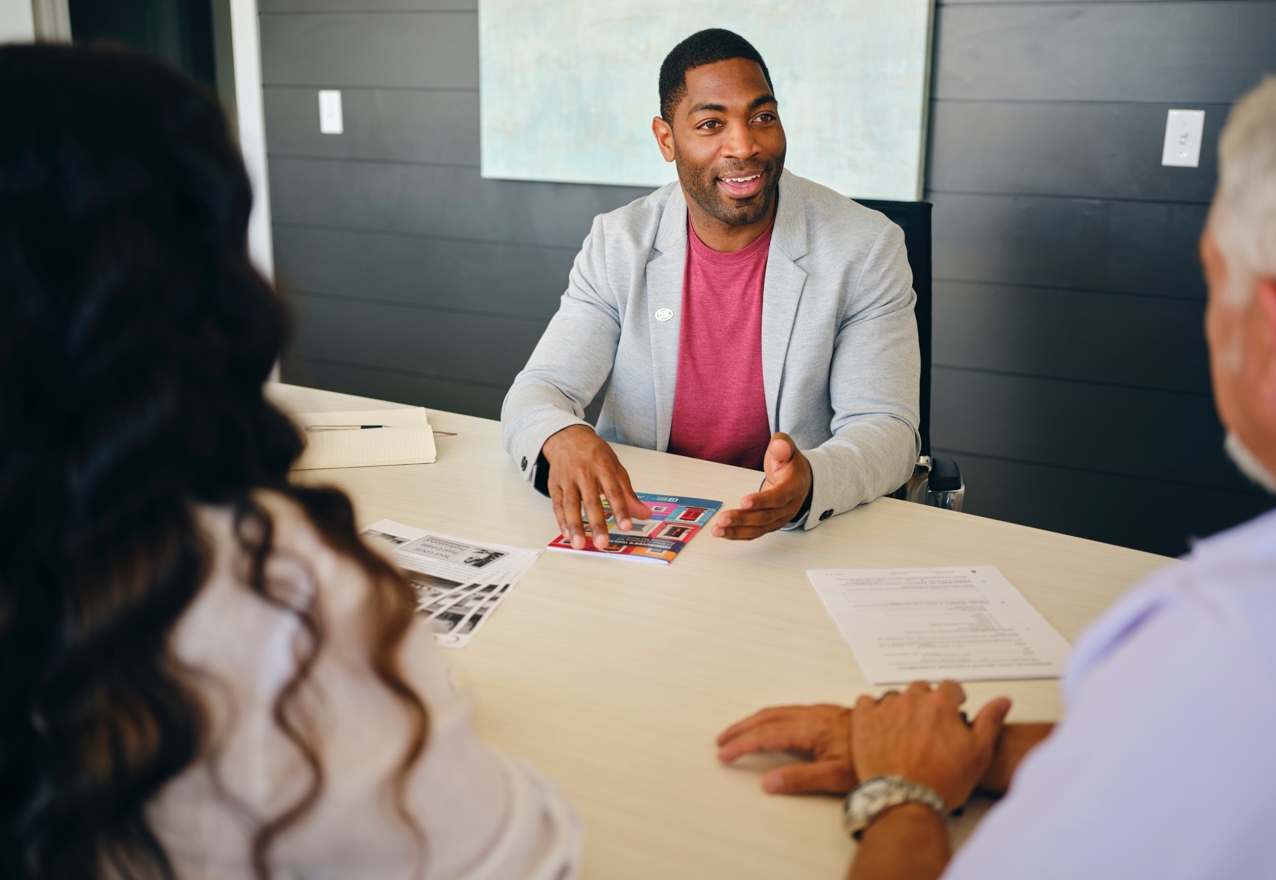 Prepare buyers
Best tips
Top issues
Before
During
After
233
Center for REALTOR® Development ©2024
Selecting PropertiesSelecting Homes Ethically:Fair Housing Laws
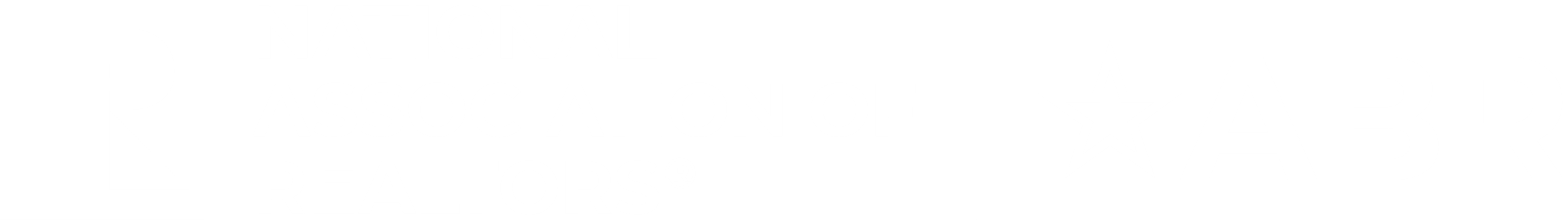 Center for REALTOR® Development ©2024
Same information should be given to all buyers
Timing may be an issue
Showing clients where to access reliable school resources so they can do their own research is ok
School reports given when asked about demographics of an area is not ok
Offer range of home choices — it’s the buyer’s decision
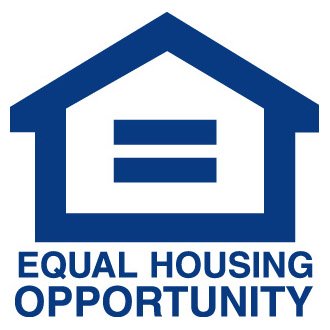 235
Center for REALTOR® Development ©2024
Offer range of home choices — it’s the buyer’s decision
Seven federally protected classes:
Race, color, religion, sex, disability, familial status, and national origin
Some states include additional protected classes
Comply with the law that provides the greatest protection for the consumer
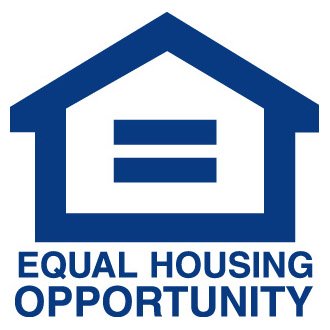 236
Center for REALTOR® Development ©2024
What additional protected classes does your state or city have?
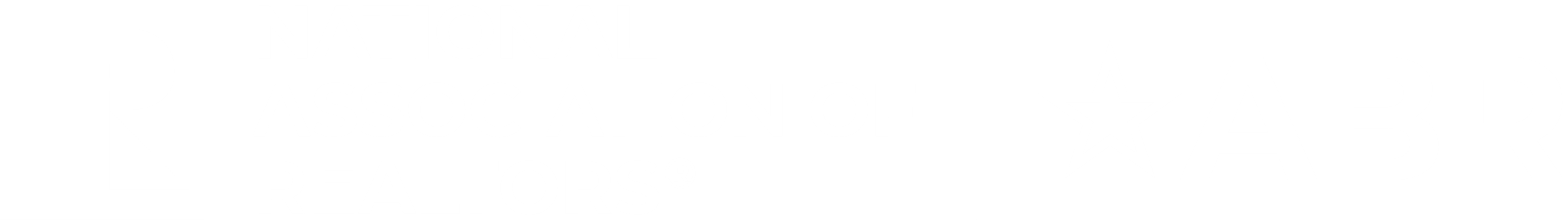 Center for REALTOR® Development ©2024
Statement of Fair Housing Policy and the Buyer Representative Agreement
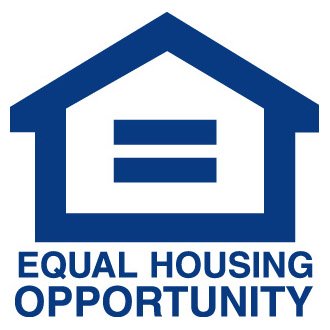 Should include language that the company is committed to equal housing opportunity
Example:
It is the policy of [firm name] to abide by all local, state, and federal fair housing laws and not discriminate against any individual or group of individuals. The agent may not lawfully disclose the racial, ethnic, or religious composition of any neighborhood, community, or building, nor whether persons with disabilities are housed in any home or facility, except that the agent may identify housing facilities meeting needs of a disabled buyer.
238
Center for REALTOR® Development ©2024
Article 10SOP 10-5
REALTORS® shall not be parties to any plan or agreement to discriminate against a person or persons on the basis of race, color, religion sex, disability, familial status, national origin, sexual orientation or gender identity. Amended 1/23

REALTORS® must not use harassing speech, hate speech, epithets, or slurs based on race, color, religion, sex, disability, familial status, national origin, sexual orientation, or gender identity.” Adopted 11/20
239
Center for REALTOR® Development ©2024
Sex Discrimination Includes Sexual Orientation
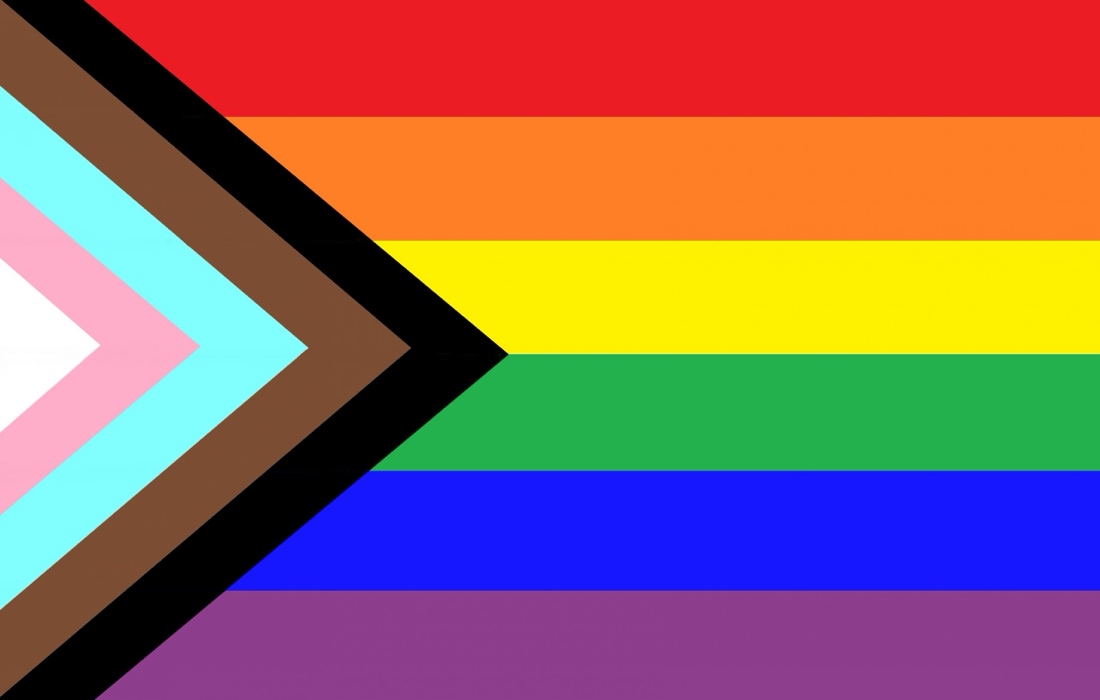 The FHEO – Federal Office of Fair Housing and Equal Opportunity – is responsible for and will investigate all complaints of unequal treatment regarding the LGBTQ+ community in housing
This is an Executive Order and not an amendment to the Fair Housing Act
Learn more online
240
Center for REALTOR® Development ©2024
LGBTQ+
Great information on the LGBTQ+ Real Estate Alliance’s report “How Discrimination Affects the LGBTQ+ Community on the Journey to Homeownership and Beyond”
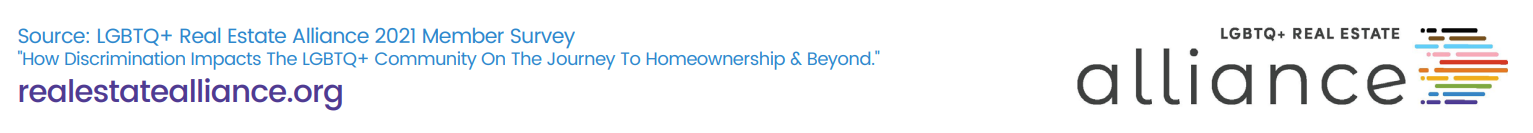 241
Center for REALTOR® Development ©2024
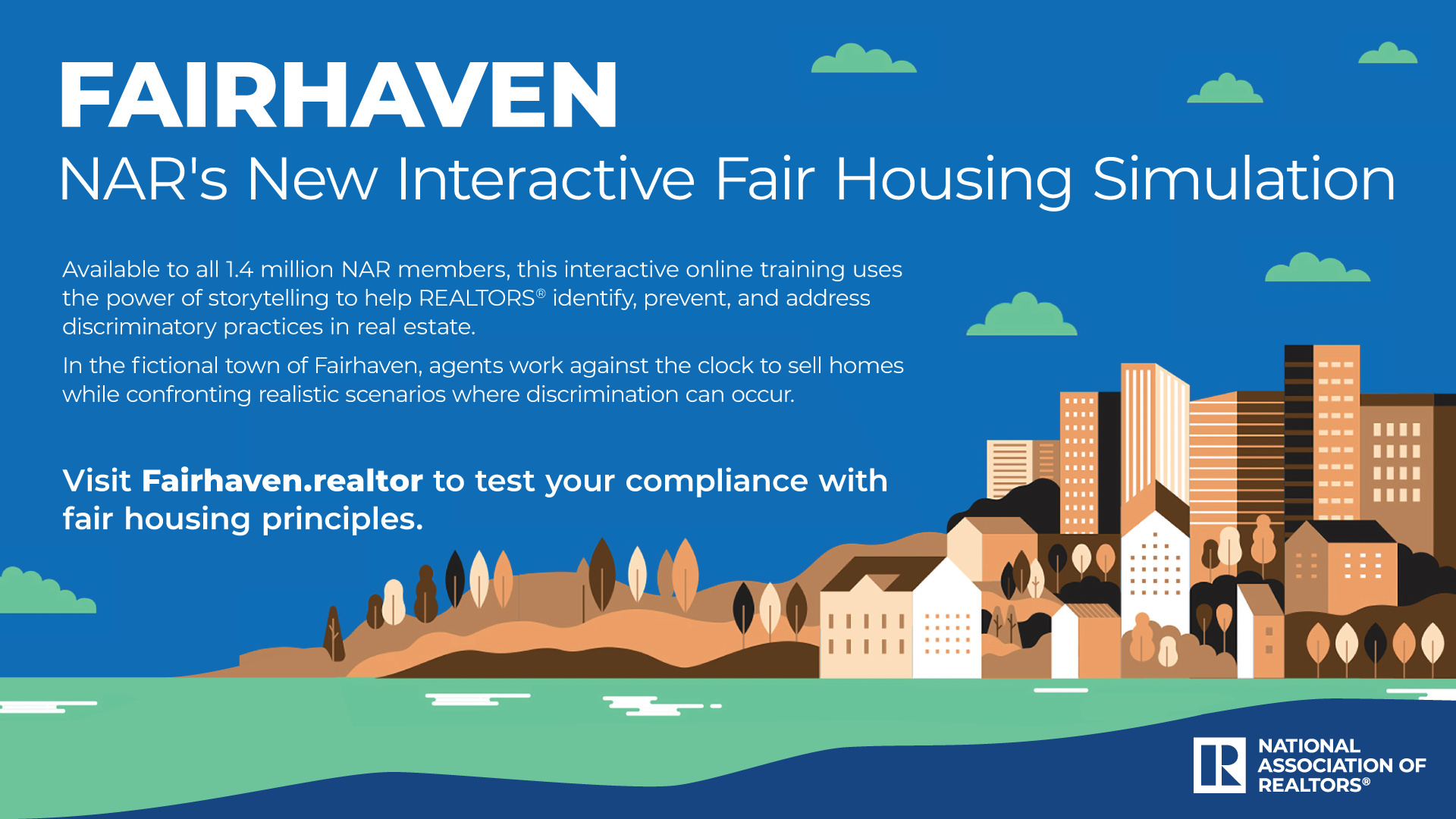 242
Center for REALTOR® Development ©2024
Buyer Handout on Fair Housing
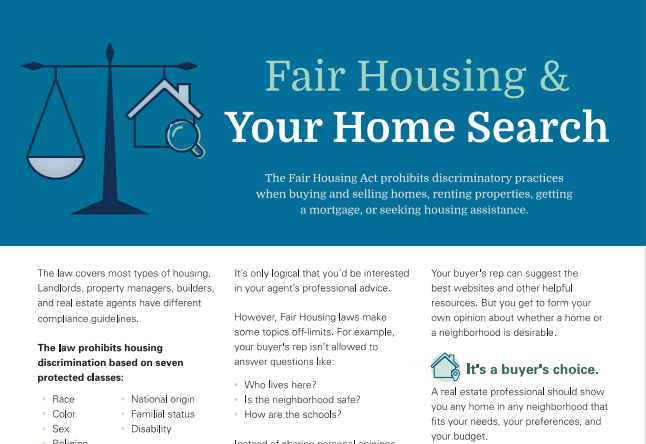 243
Center for REALTOR® Development ©2024
Four Areas That Pose Risk
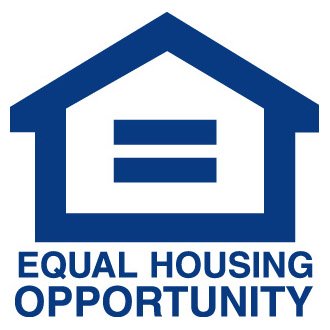 Screening — must use objective criteria that is applied to all buyers consistently, not selectively 
Steering — the practice of influencing a buyer’s choice of communities based upon one of the protected classes under the Fair Housing Act
Advertising — must not favor or disfavor any particular demographic
Predatory lending — we do our clients a service by watching out for these practices
244
Center for REALTOR® Development ©2024
Questions We Shouldn’t Answer
What kind of people live in the neighborhood?
Is this a good place to raise a family?
We need to be the ‘source of the source’ 
We can and should direct buyers to resources to do their own research
Is this a safe neighborhood?
How are the schools here?
Can you show me a neighborhoodwith a large “X” population?
245
Center for REALTOR® Development ©2024
How Will You Respond?
What is the racial composition of the neighborhood?
Do you serve any areas that I would feel at home in? 
What kind of people live in this neighborhood?
How are the schools in this area? 
Do you think this property is in a safe area?
Again – refer clients to objective sources of information to research answers for themselves.
246
Center for REALTOR® Development ©2024
[Speaker Notes: Course Notes:
Discuss additional examples of how to respond to these types of questions. Role play the questions and answers to give students an opportunity to develop their own scripts.]
Procuring Cause Issues
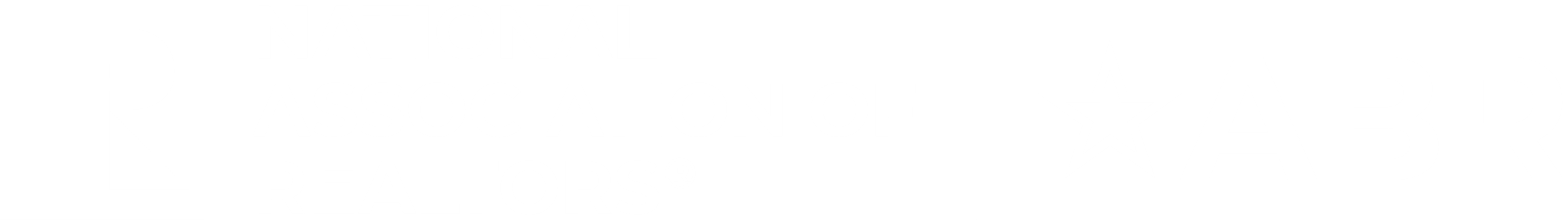 Center for REALTOR® Development ©2024
Buyer Agreement – Loyalty – Procuring Cause
A written agreement will not:
Keep buyer’s loyalty if you are not doing your job
Ensure you will get paid if you’re not doing your job 
Ensure you are procuring cause
248
Center for REALTOR® Development ©2024
Procuring Cause
Basic Concepts
Whose actions “caused”  the buyer to make the purchase?
Not “all the work I did for this client”
Not always the one who showed first
Not always the one who wrote the contract
Not always the one who has a buyer rep agreement
249
Center for REALTOR® Development ©2024
When and how was the first intro to the property made?
250
Center for REALTOR® Development ©2024
Did the original intro start an uninterrupted chain of events?
251
Center for REALTOR® Development ©2024
Did the first agent stay in touch with the buyer?
252
Center for REALTOR® Development ©2024
Did the second agent start a separate series of events that led to the sale?
253
Center for REALTOR® Development ©2024
Did the second agent interfere?Were they aware of the prior showing?
Interference when agent knew of previous showing almost always ends in first agent being procuring cause
Keep good records
Prepare your buyers for this
Use a Buyer Rep Agreement
254
Center for REALTOR® Development ©2024
Did the first agent do something that caused the buyer to look elsewhere?
255
Center for REALTOR® Development ©2024
Key Point Review —Module 4
The protocol for showing properties addresses issues before, during, and after the showing 
Buyer Representatives must familiarize themselves with local, state, and federal Fair Housing guidelines
The areas that pose danger of discrimination are screening, steering, and advertising
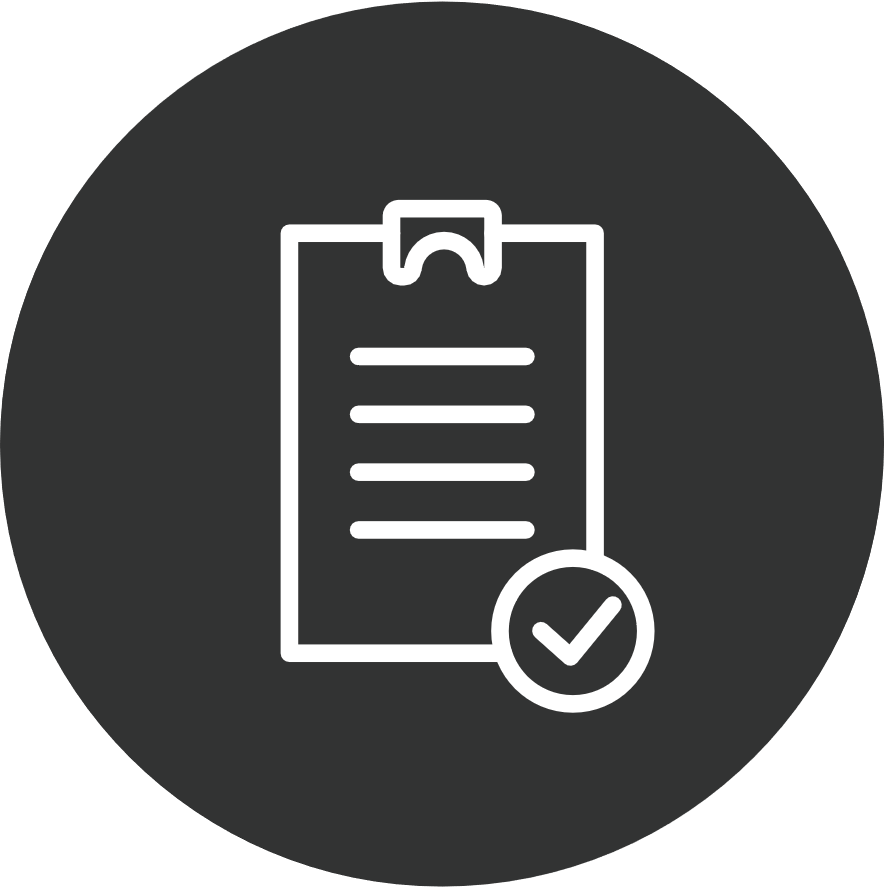 256
Center for REALTOR® Development ©2024
A Day in the Life of … A Buyer’s Rep
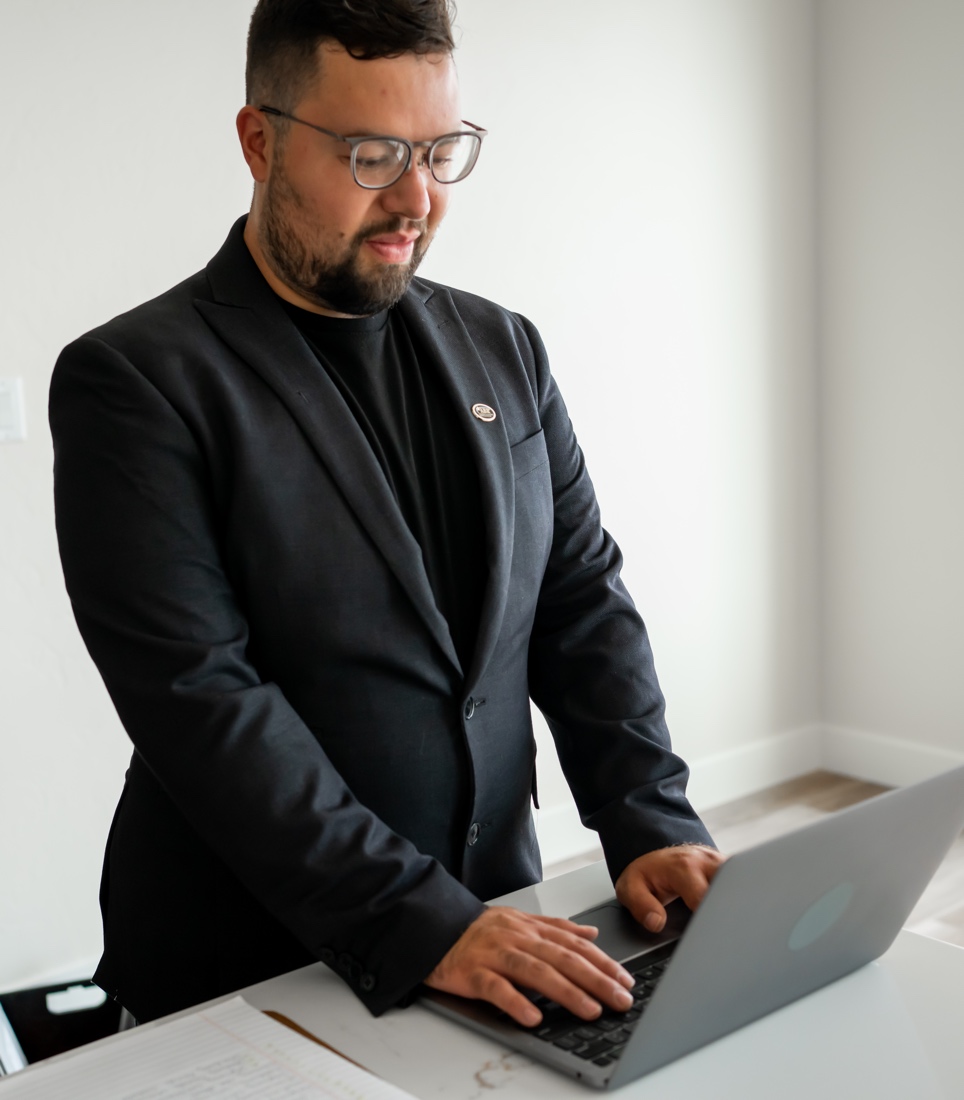 Your opportunity to review Module 4 concepts
257
Center for REALTOR® Development ©2024
Model 5:Offers and Negotiations
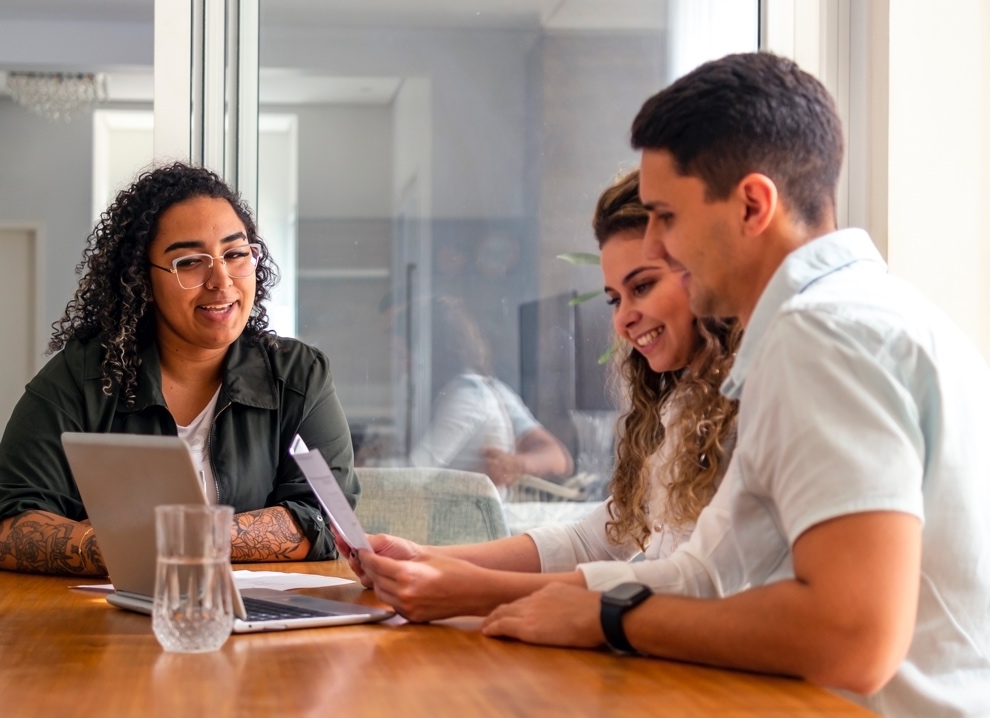 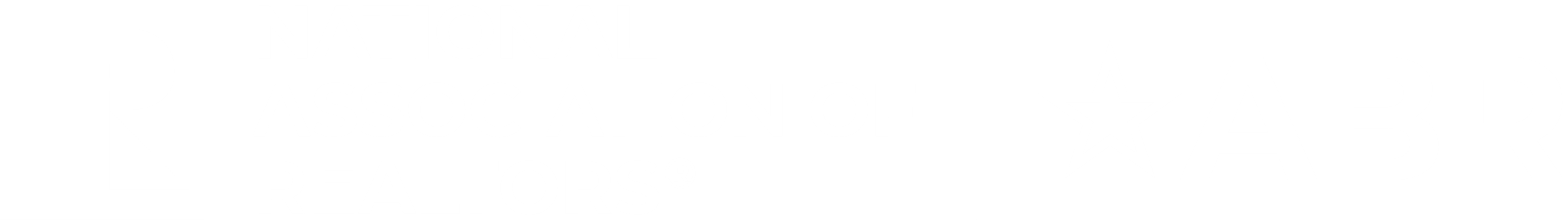 Center for REALTOR® Development ©2024
Module 5 Learning Objectives
Assist your client in formulating an informed and competitive offer based on objective valuation tools
Guide your client through the process of presenting an offer and negotiating with the seller to get the best outcome possible
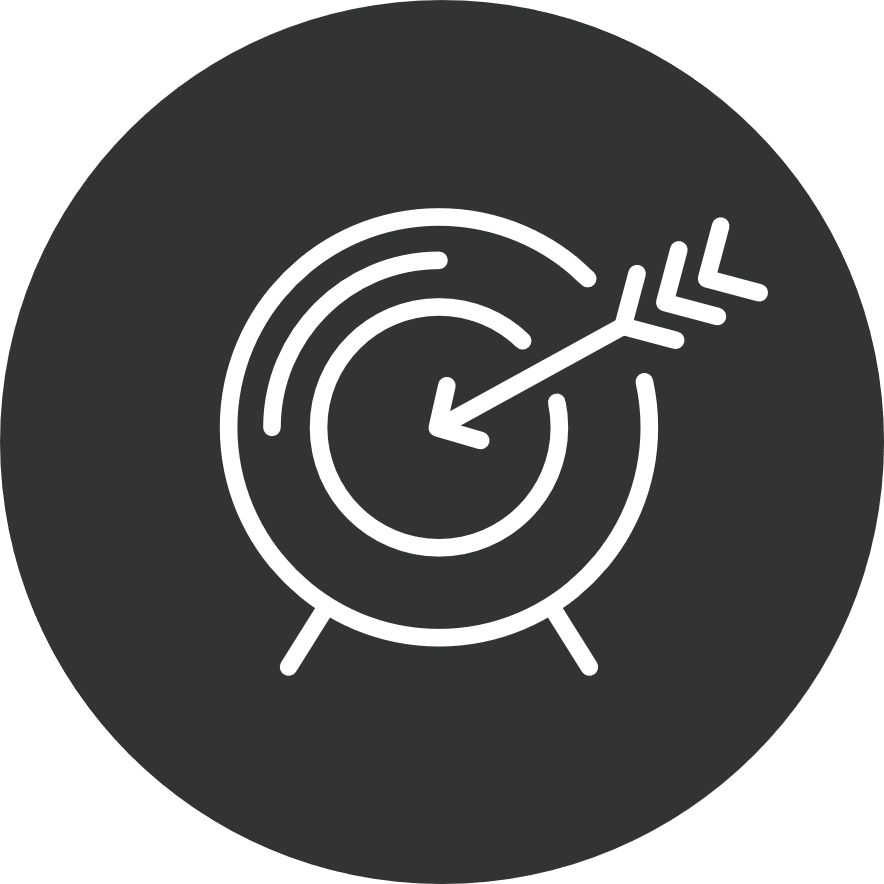 259
Center for REALTOR® Development ©2024
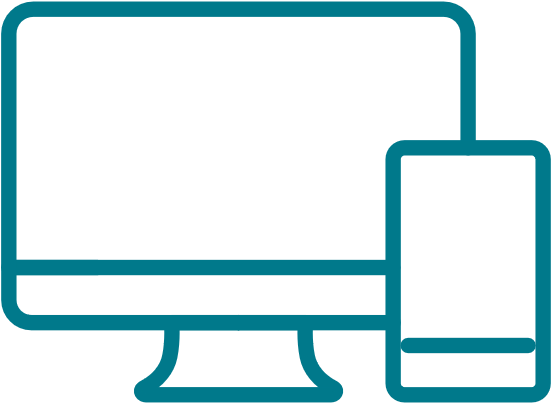 Preparing the Buyer
Preparingto Shop
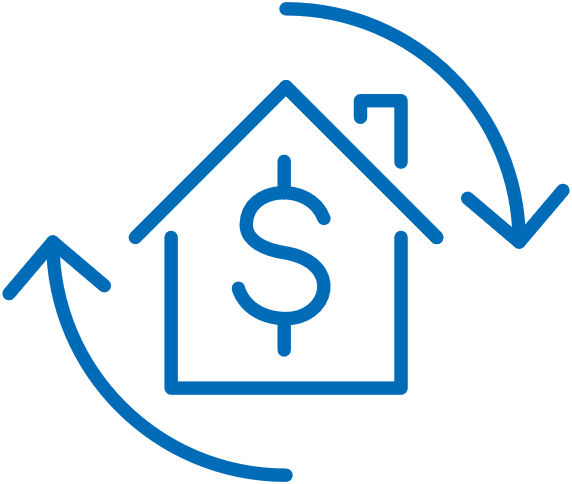 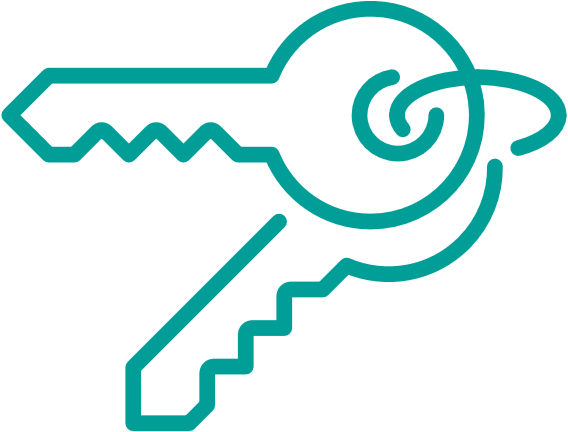 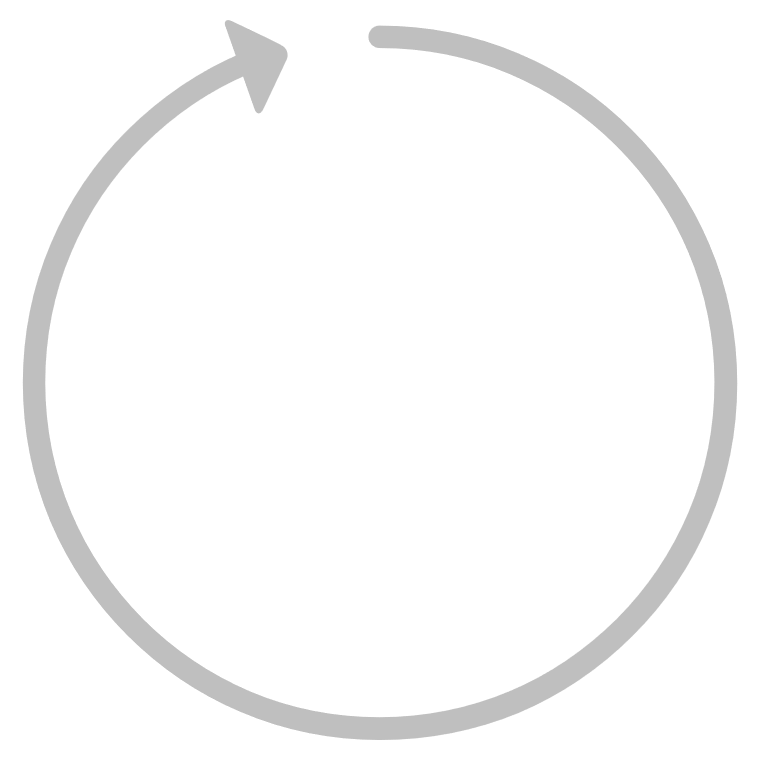 1
Moving In
Real EstateBuying Process
Financing
Educate the buyer
Negotiating process
Forms and documents
Helps buyers manage emotions and make better decisions
8
2
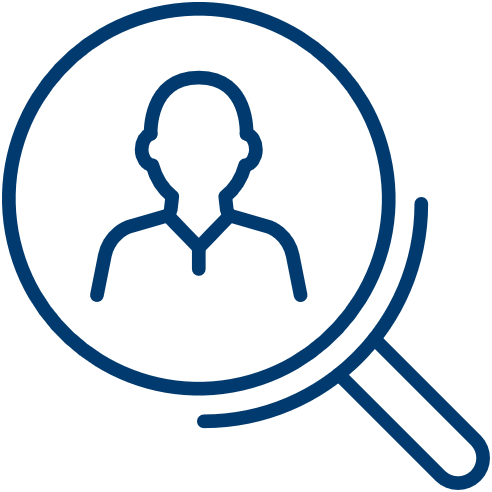 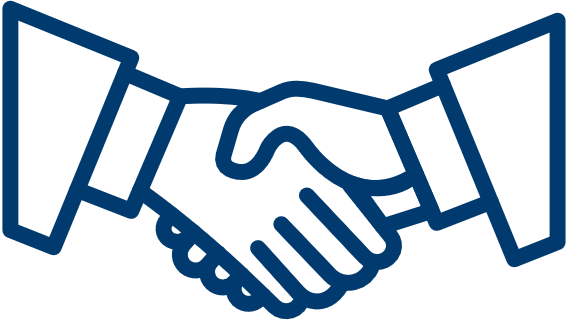 7
3
Closing the Sale
Finding theRight Broker
4
6
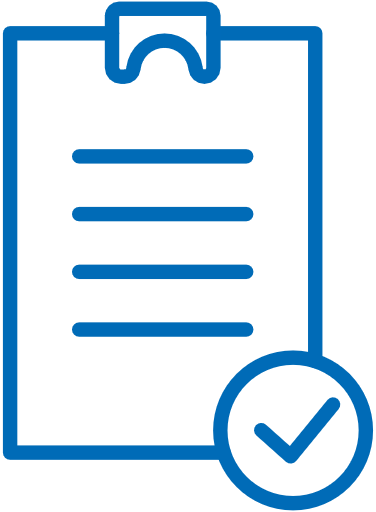 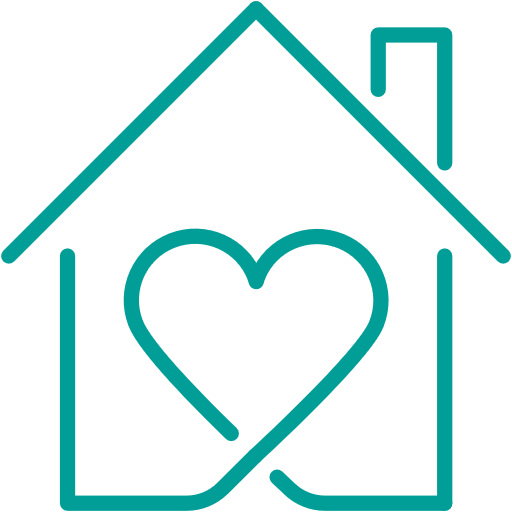 5
Negotiating
Finding theProperty
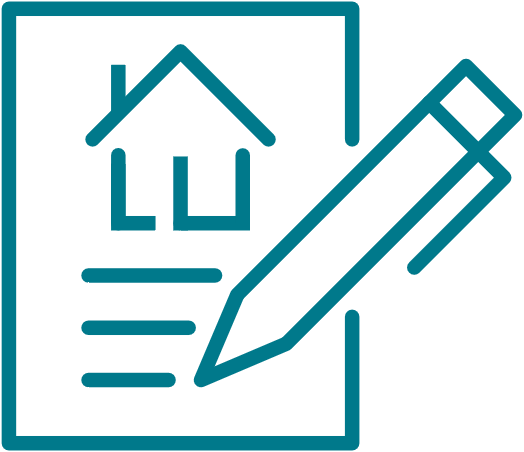 Makingan Offer
260
Center for REALTOR® Development ©2024
Buyer Checklist
Covers required disclosures
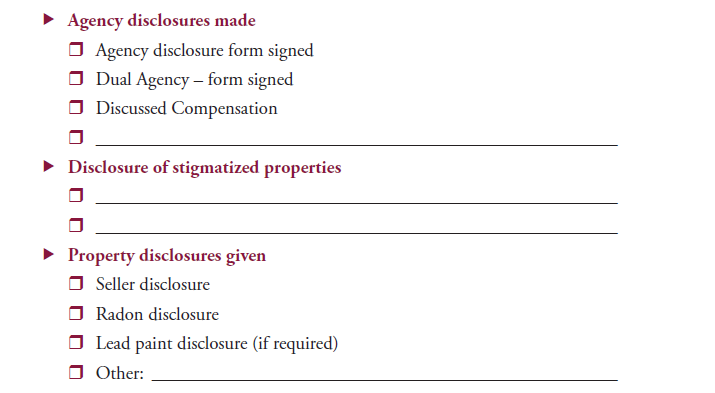 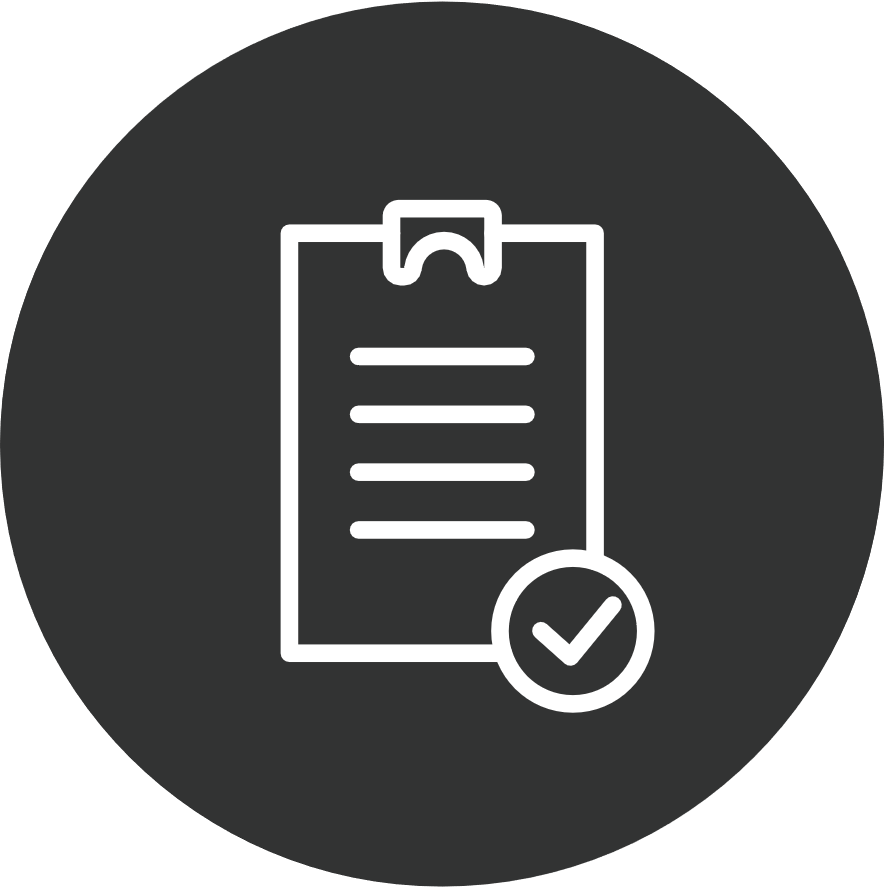 261
Center for REALTOR® Development ©2024
[Speaker Notes: This is obviously a sample – it will need to be customized for their marketplace. Designed to officially be used at time of writing contract it should be top of mind throughout the transaction.]
Buyer Checklist
Ensures you informed your buyers
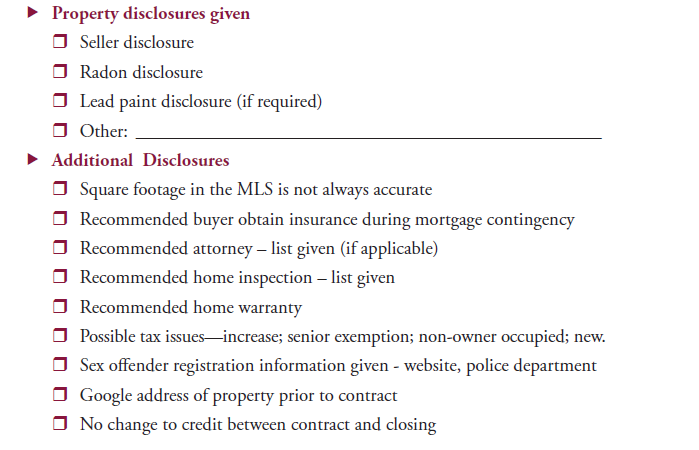 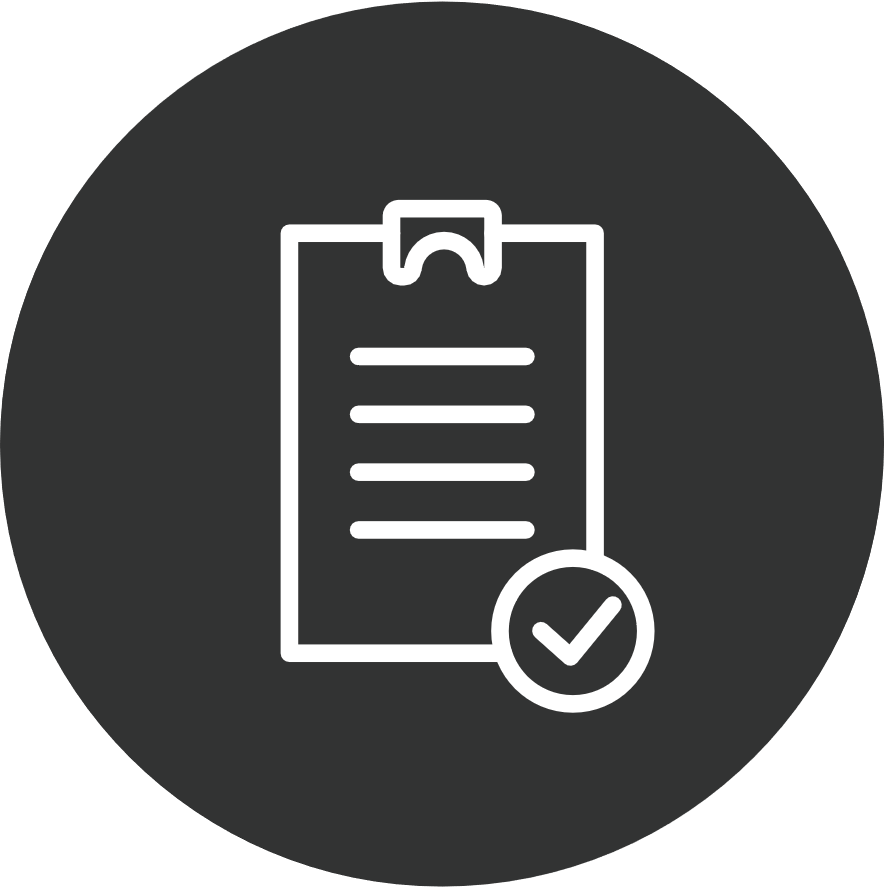 262
Center for REALTOR® Development ©2024
Buyer Checklist
Review with buyer at time of contract
Have them sign it
Memorializes your disclosures
You’ll need to customize for your market
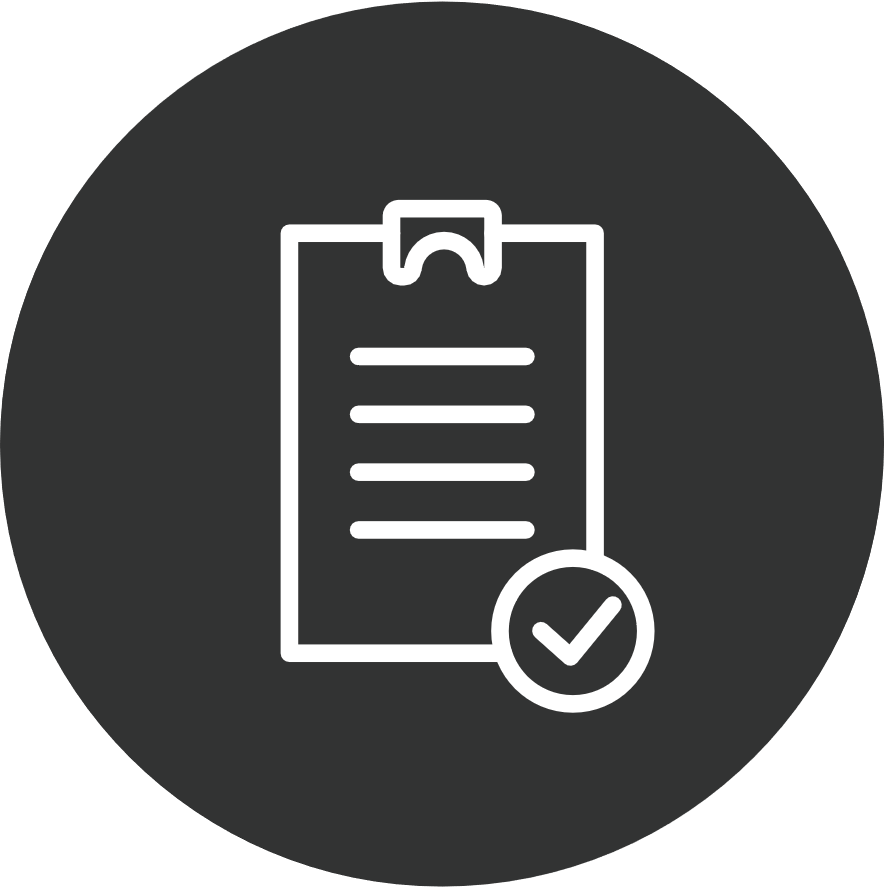 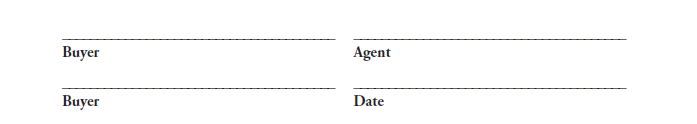 263
Center for REALTOR® Development ©2024
Offer and Negotiating Process
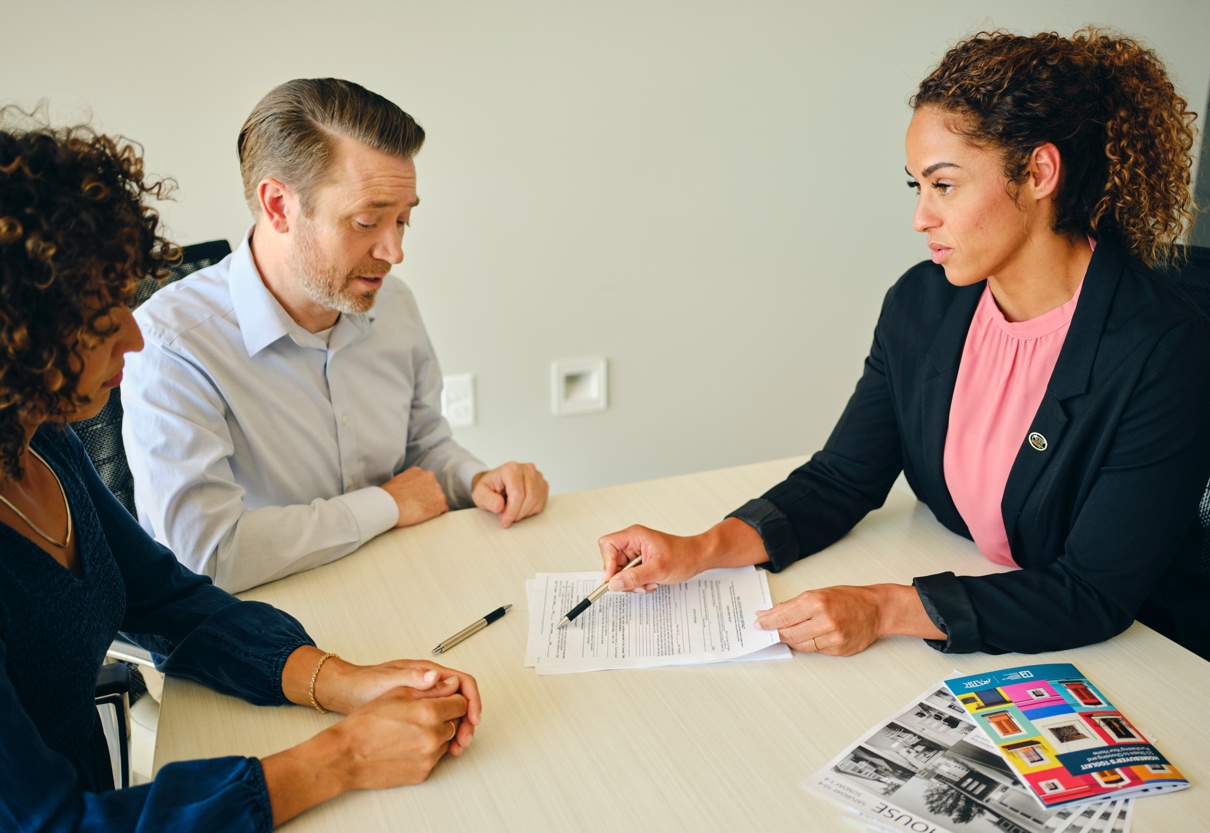 Create a negotiating strategy – avoid ‘negotiating fever’
Provide an overview of the offer and negotiation process
Offers on 2 properties at same time – not allowed in most states without disclosure
264
Center for REALTOR® Development ©2024
[Speaker Notes: Course Notes:
This point is a good opportunity to remind clients of the benefits of working with a REALTOR® who is bound by a Code of Ethics and pledged to promote their best interests.]
Managing Expectations
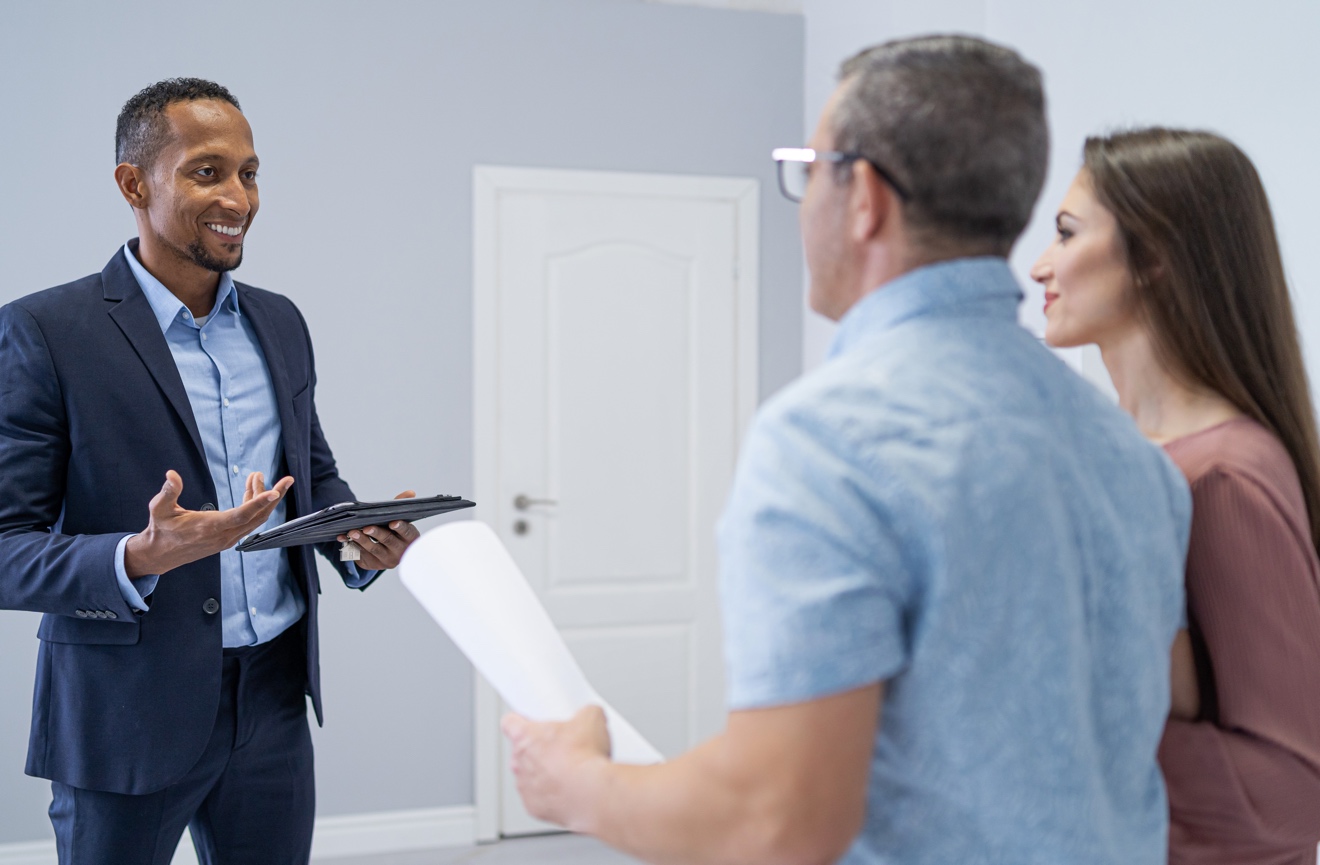 Prepare clients for reasonable expectations
What can they do?
What might the other party do?
265
Center for REALTOR® Development ©2024
Binding Contracts
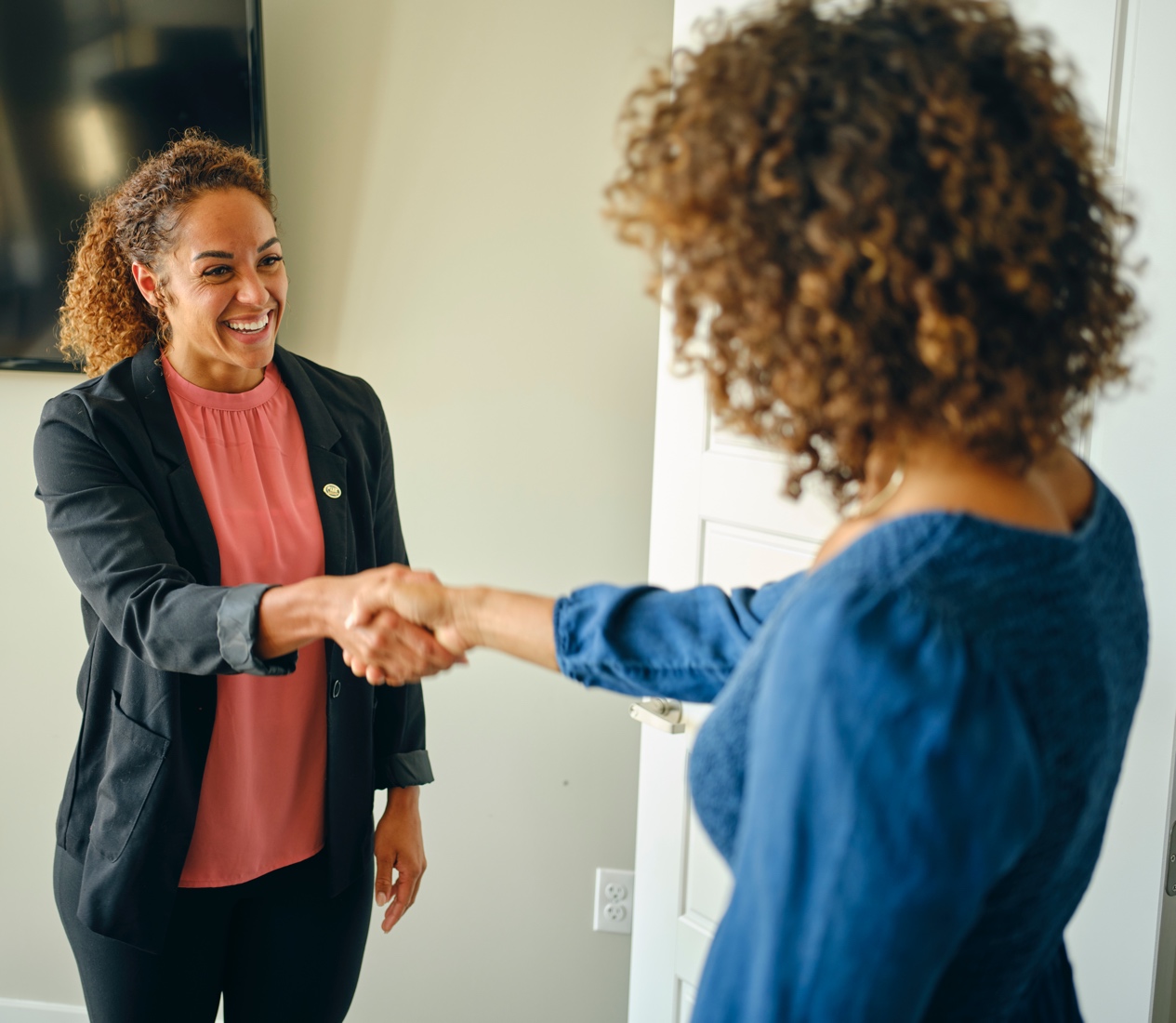 Offer must be signed and delivered to be binding
Verbal promises are typically not legally enforceable
Everything should be in writing
Can be revoked or withdrawn up to the time there are signatures and delivery
266
Center for REALTOR® Development ©2024
Market Value
Winning offer starts with detailed Market Analysis
Use Realtors Property Resource® (RPR®) and the Realtors Valuation Model®(RVM®) discussed in Module 3
Be able to articulate difference between AVMs and CMA’s
If acting as disclosed dual agent, prepare CMA for both buyer and seller
267
Center for REALTOR® Development ©2024
New logo to come?
Start Pricing Homes with Confidence
The Pricing Strategy Advisor (PSA) certification provides a framework to help you determine a fair property market value and confidently advise your buyer and seller clients. In the course, you will learn how to: 
Enhance your pricing skills
Select the best comps
Prepare insightful CMAs
Work constructively with appraisers
Guide clients through the process
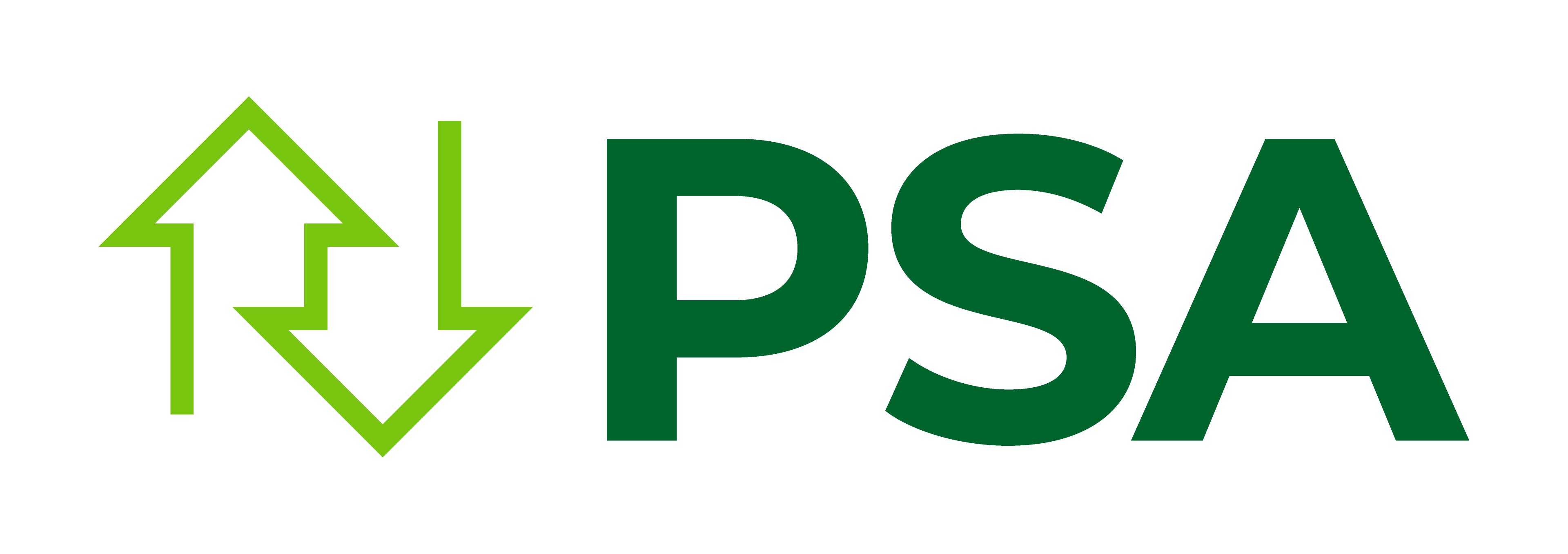 268
Center for REALTOR® Development ©2024
Update Market Information
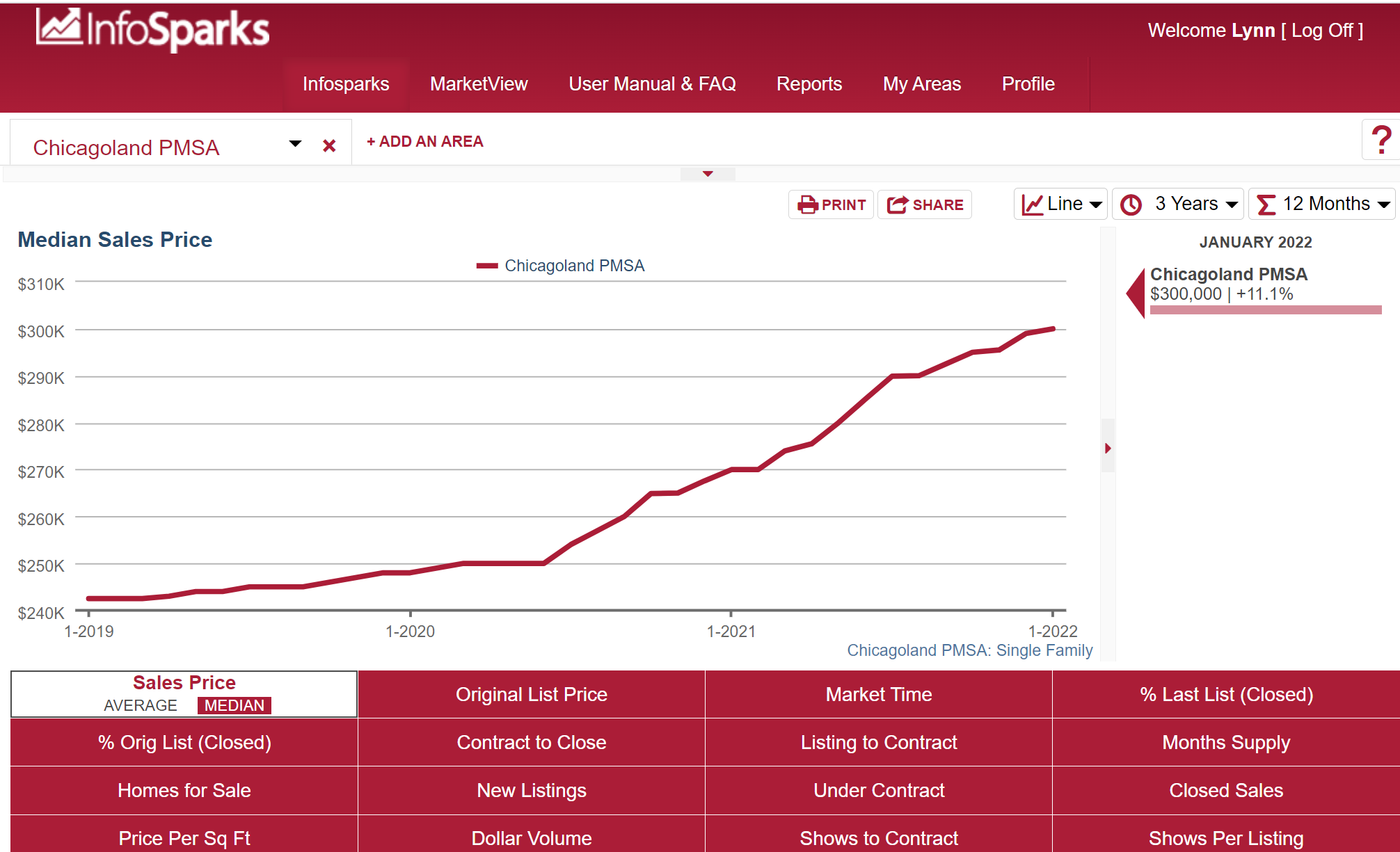 Competition
Price trends
Supply and demand
Absorption rate
Average market time
Source: InfoSparks, Chicagoland PMSA, January 2022
269
Center for REALTOR® Development ©2024
Dual Agency
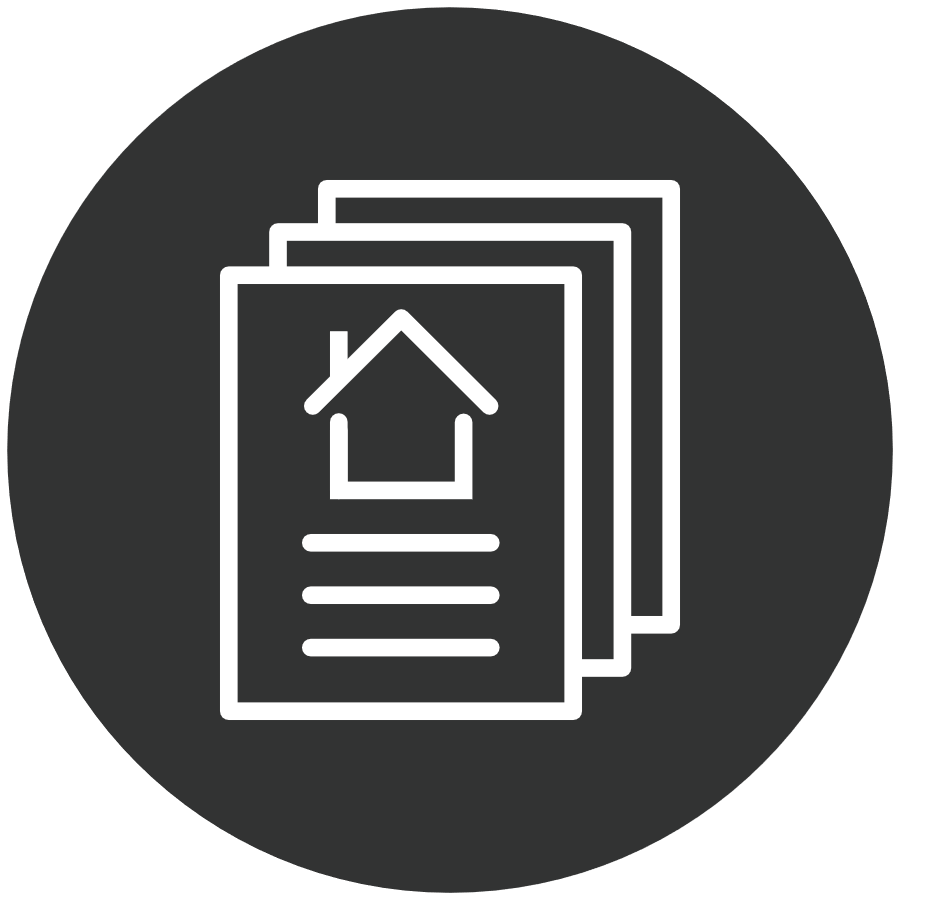 In most states – you will do a CMA for the buyer – one was done for the seller and they are to be treated equally
If you are doing same-agent dual agency it is recommended you use the same CMA you gave the seller – updated if needed
270
Center for REALTOR® Development ©2024
Formulating an Offer
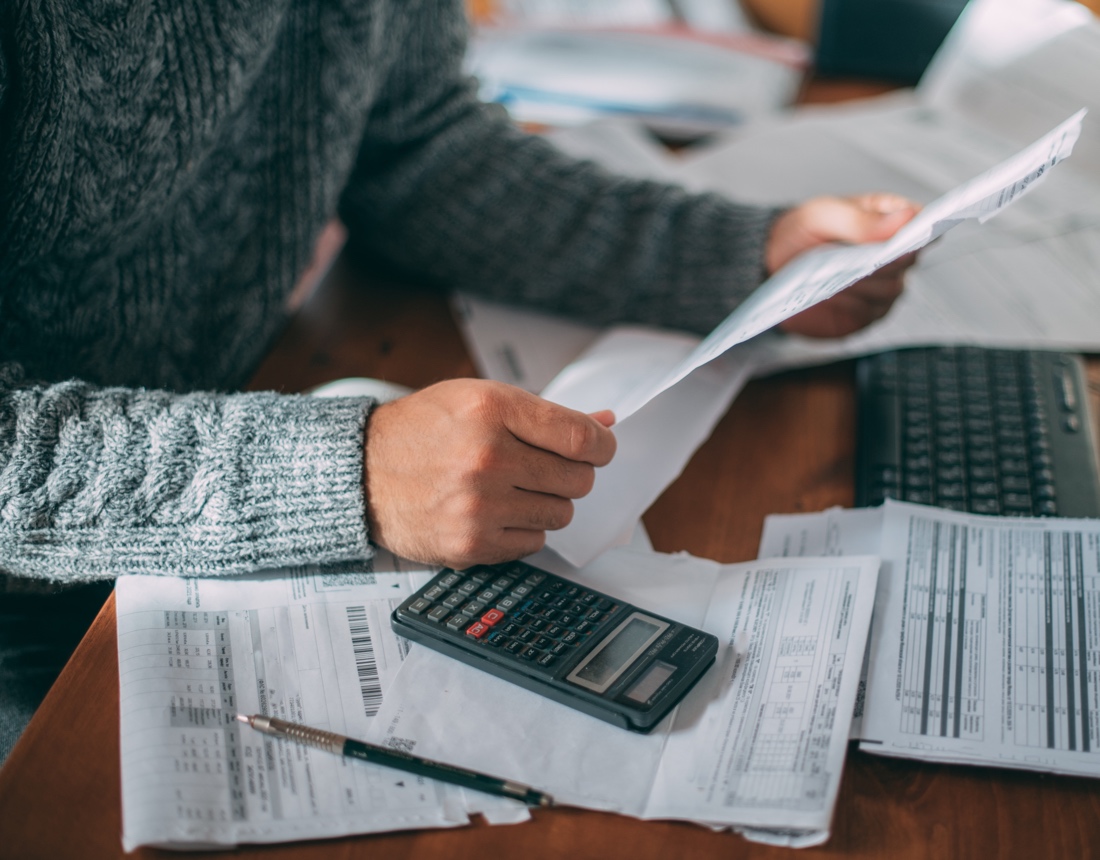 Once you have updated and discussed current market conditions it’s time to move forward
Remind your client that the offer represents a legal contract
Advise buyer of seller’s options
271
Center for REALTOR® Development ©2024
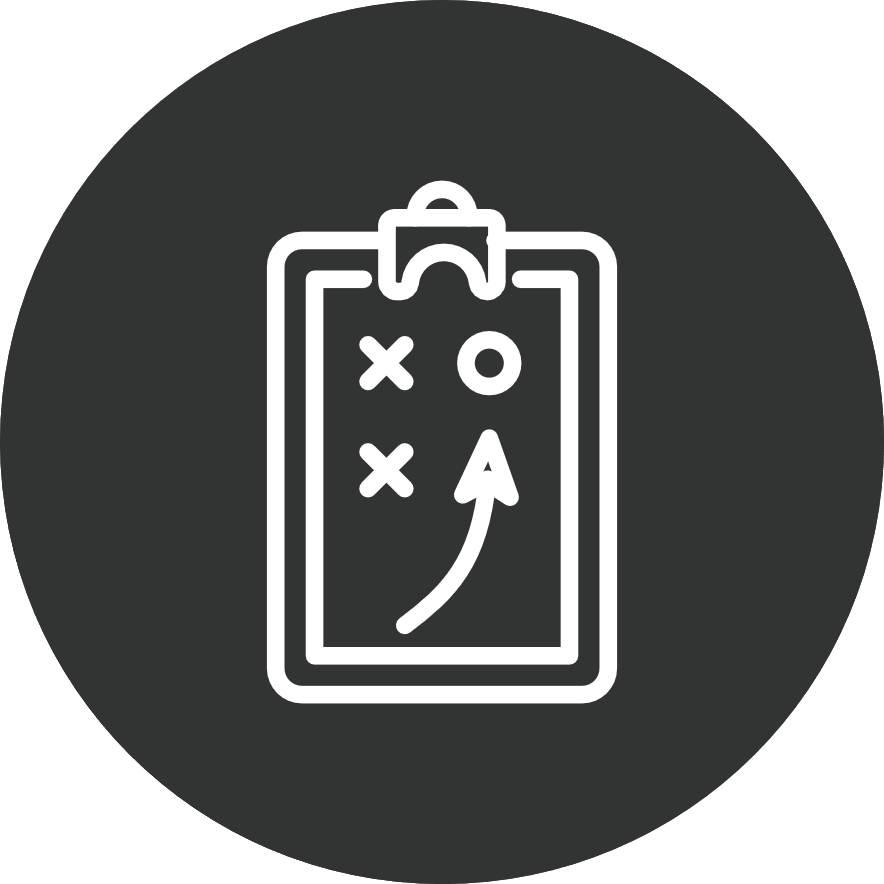 Game Plan
Is the market with you or against you?
Are there competing offers?
Are the parties motivated?
What is your relationship with the other agent?
272
Center for REALTOR® Development ©2024
273
Center for REALTOR® Development ©2024
274
Center for REALTOR® Development ©2024
275
Center for REALTOR® Development ©2024
276
Center for REALTOR® Development ©2024
Everything we do depends on this
Know and use strategies for all market types
Buyers Market
Sellers Market
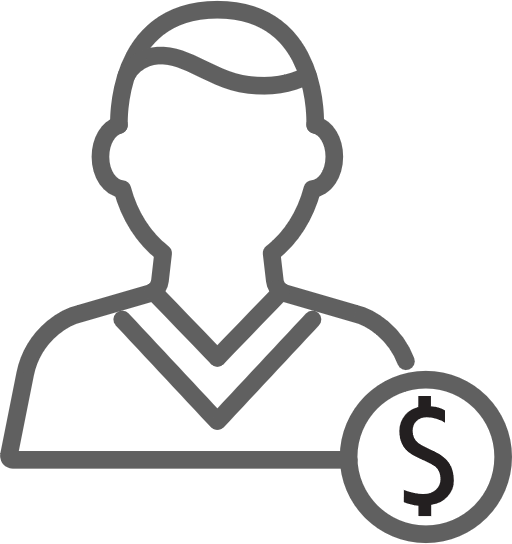 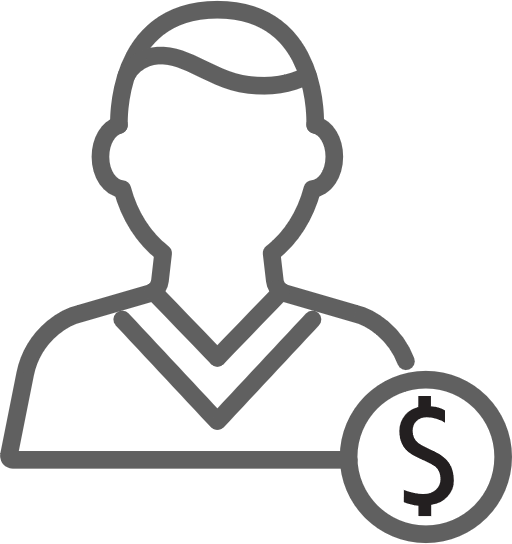 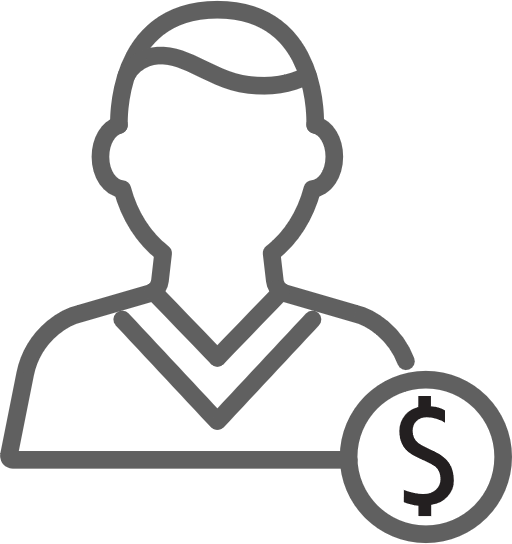 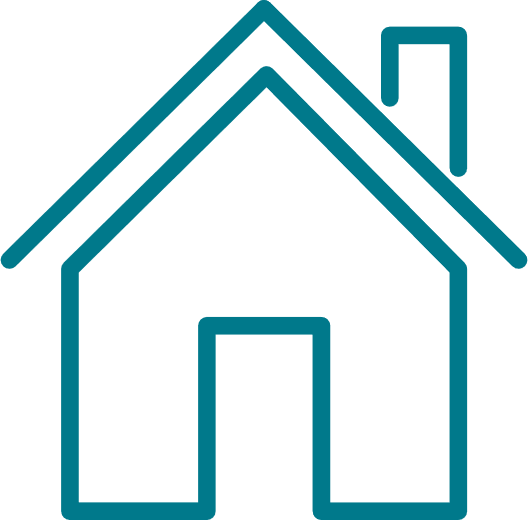 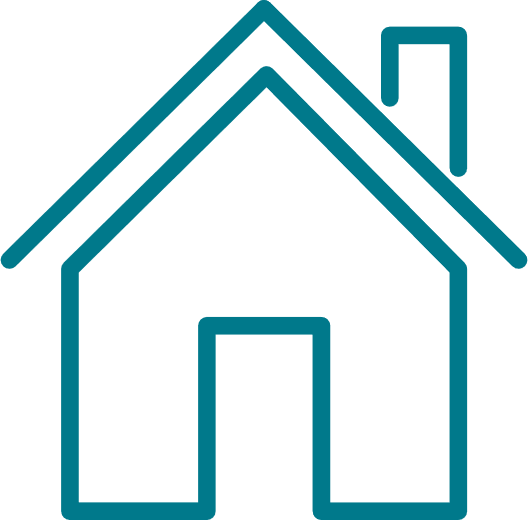 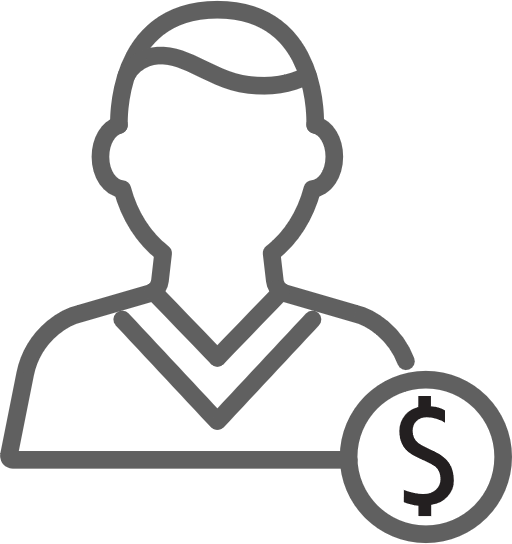 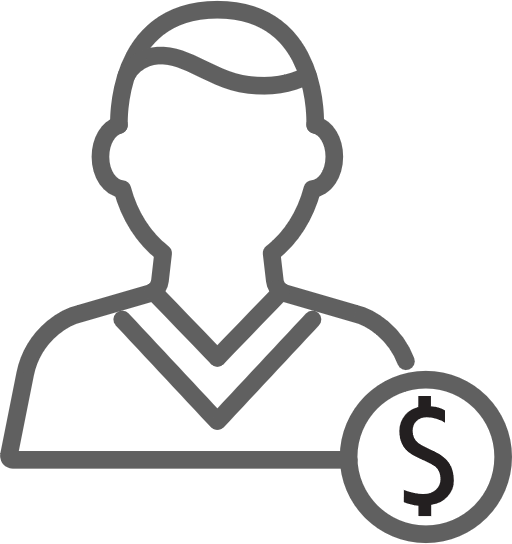 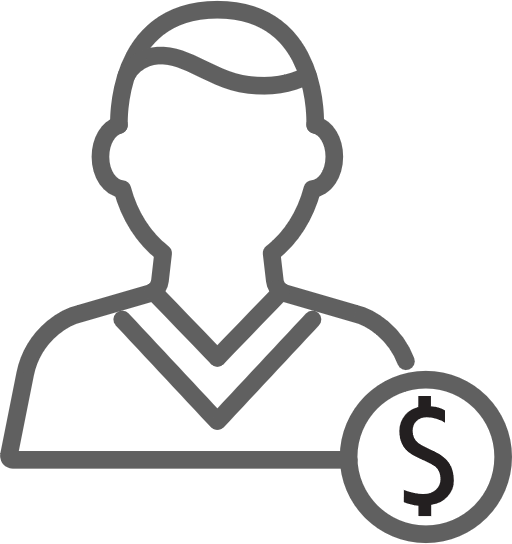 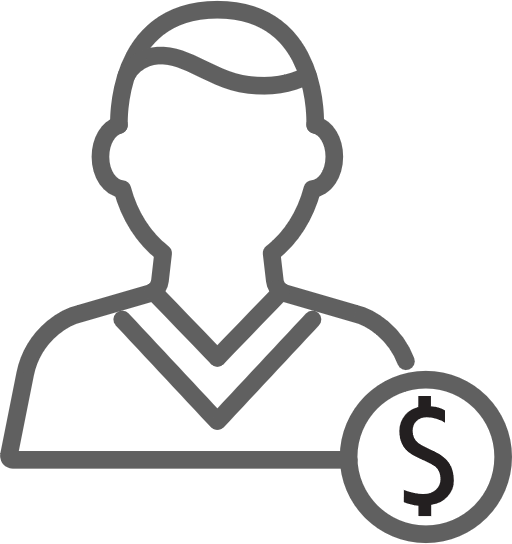 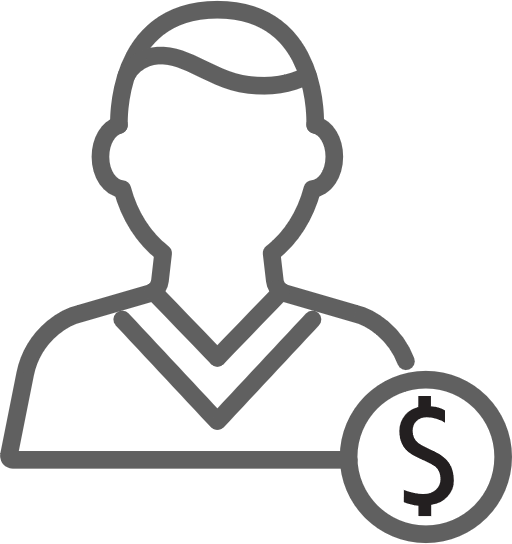 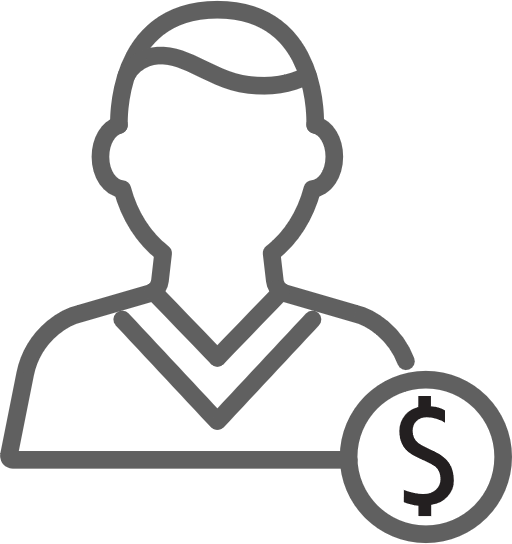 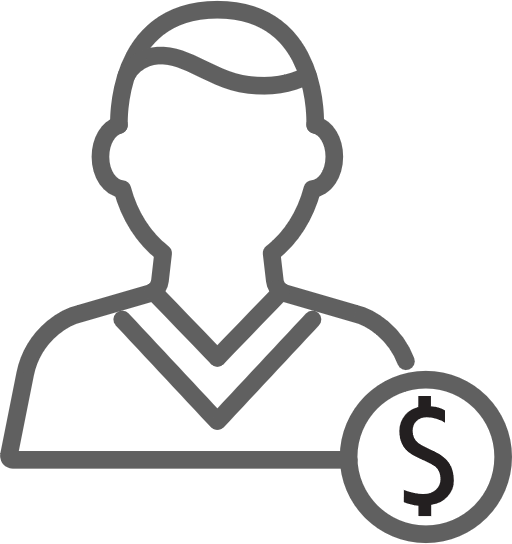 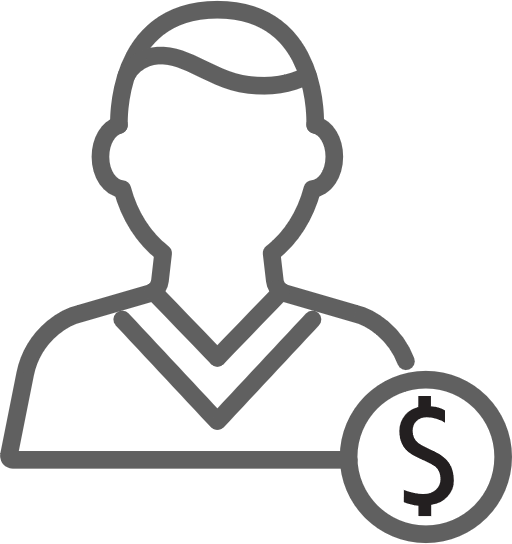 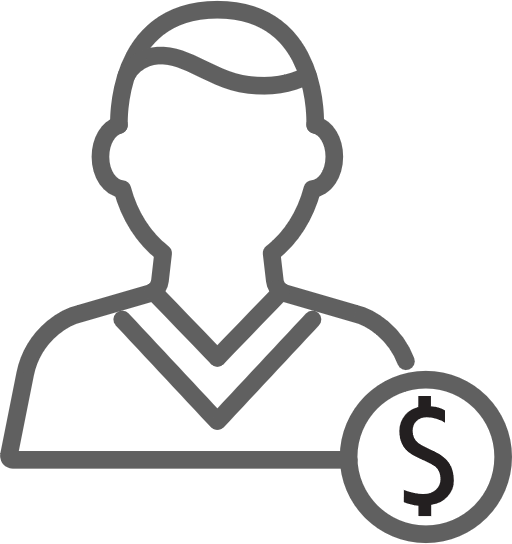 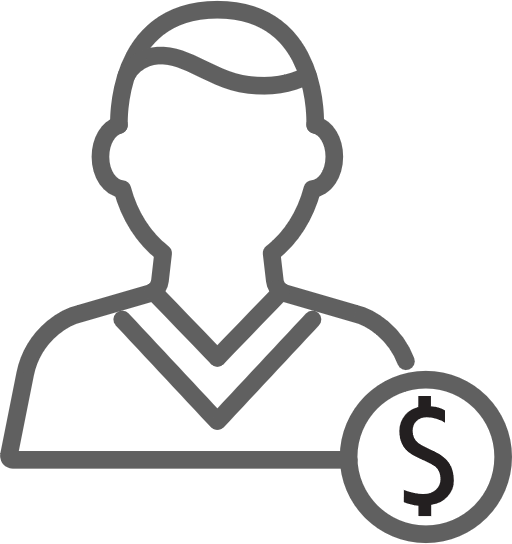 New Home Price $
New Home Price $$$
277
Center for REALTOR® Development ©2024
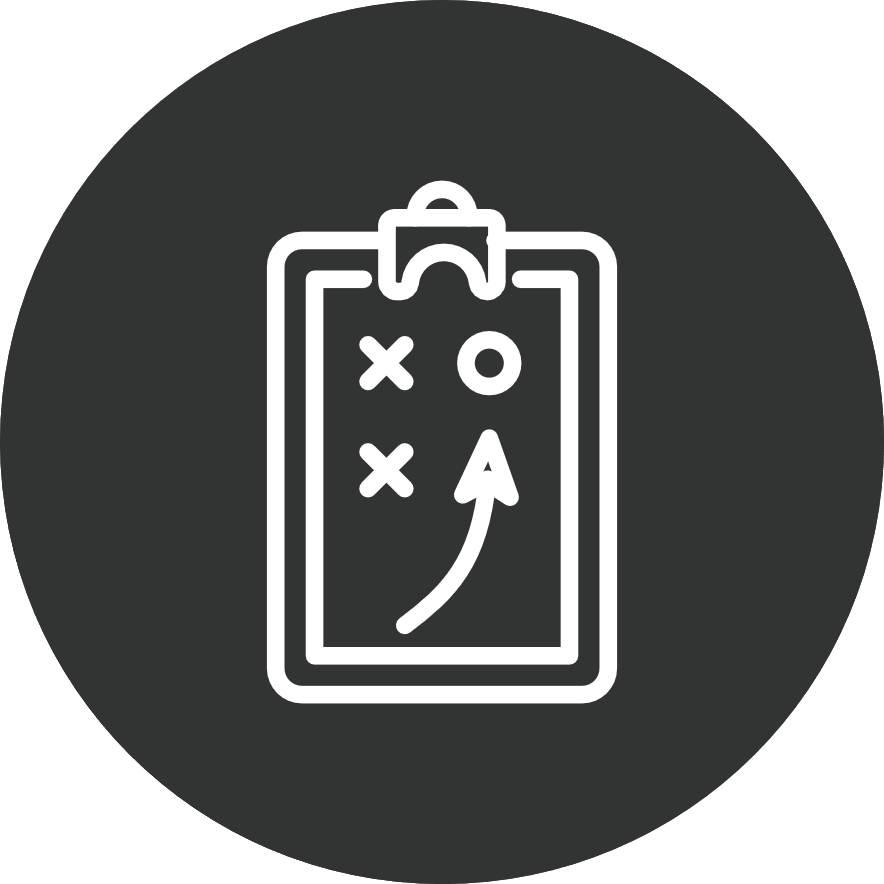 Strategies for a Buyers’ Market
Keep up-to-date on price adjustments
Request contingencies, allowances, or extras, such as a home warranty
Ask seller to help with closing costs
Shorten time for seller’s acceptance
Request a credit if inspection reveals needed repairs.
All cash or underwritten mortgage – benefit in all markets
278
Center for REALTOR® Development ©2024
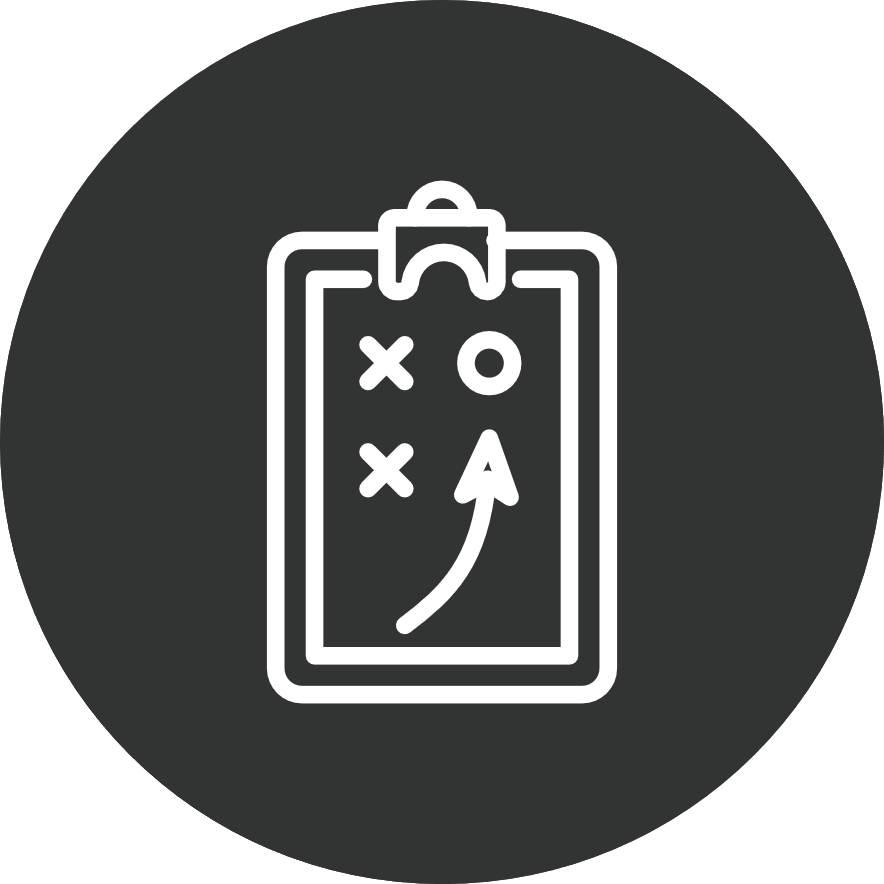 Seller Concessions Could Include
Permitting buyer to move in quickly
Help with financing
Rent with option to buyer
Paying buyer closing costs and other fees
Paying for improvements
279
Center for REALTOR® Development ©2024
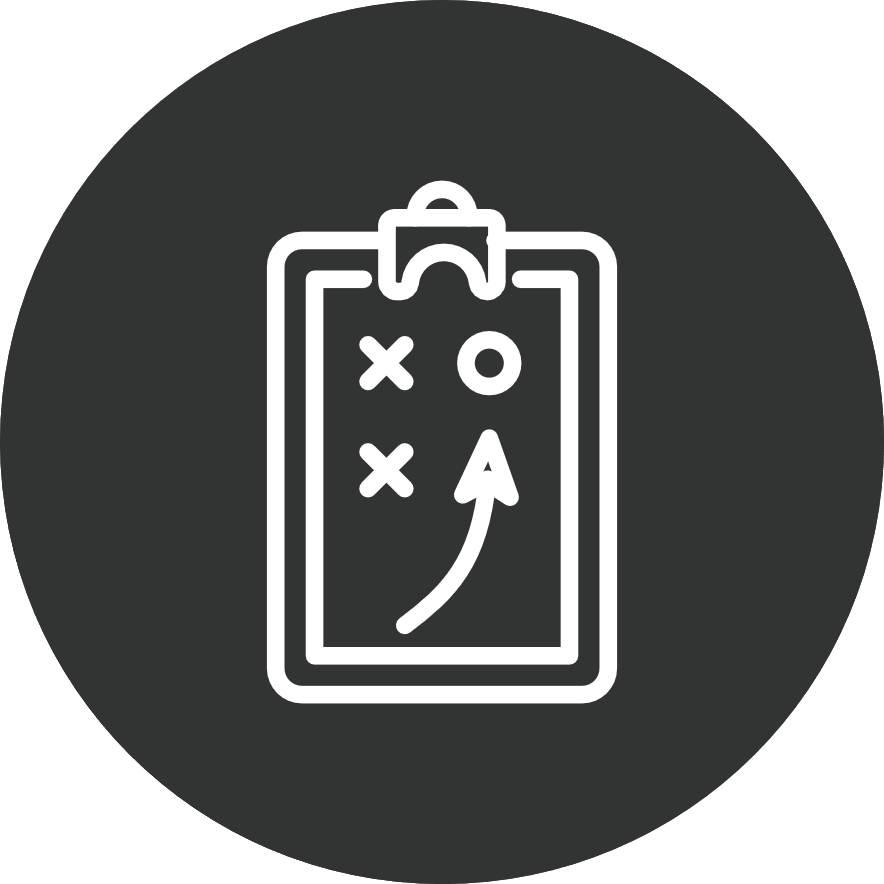 Strategies for a Sellers’ Market
Not all suggestions will work for every buyer or seller
Our job is to have enough ‘arrows in our quiver’ and  know which one to use and when to use them!
280
Center for REALTOR® Development ©2024
What can buyers do?
Offer list priceor more
Underwritten approvalor waive mortgage contingency
Purchase ‘as-is’
More earnest money
Make first offer best
281
Center for REALTOR® Development ©2024
What can buyers or we do?
Pay for some seller items
Survey
Transfer taxes
Prorate at 100% – or less
Title charges
Remove contingencies
Inspection prior to contract
Do not require ‘broom clean’
282
Center for REALTOR® Development ©2024
What can buyers or we do?
What does seller need?
Allow seller to set closing date
Let seller stay after closing if they need time 
Buy with reverse contingency
Be careful of comments when viewing property
283
Center for REALTOR® Development ©2024
Contingencies
The key is to be aware of the contingencies that are common in the area where the property is located
       Examples:
Sellers’ paying buyer closing costs is NOT common everywhere
Earnest money – sometimes 5-10%+ of purchase price –submitted in 2 days
Attorney review
Inspections
Approval of financing
Sale of a current home
Receipt of HOA docs
Early occupancy
Must appraise

Home warranty
Personal property
Verification of affordable homeowner’s insurance
Verification of flood plain
Verification of permits and certificates of occupancy for improvements
284
Center for REALTOR® Development ©2024
Seller Concessions
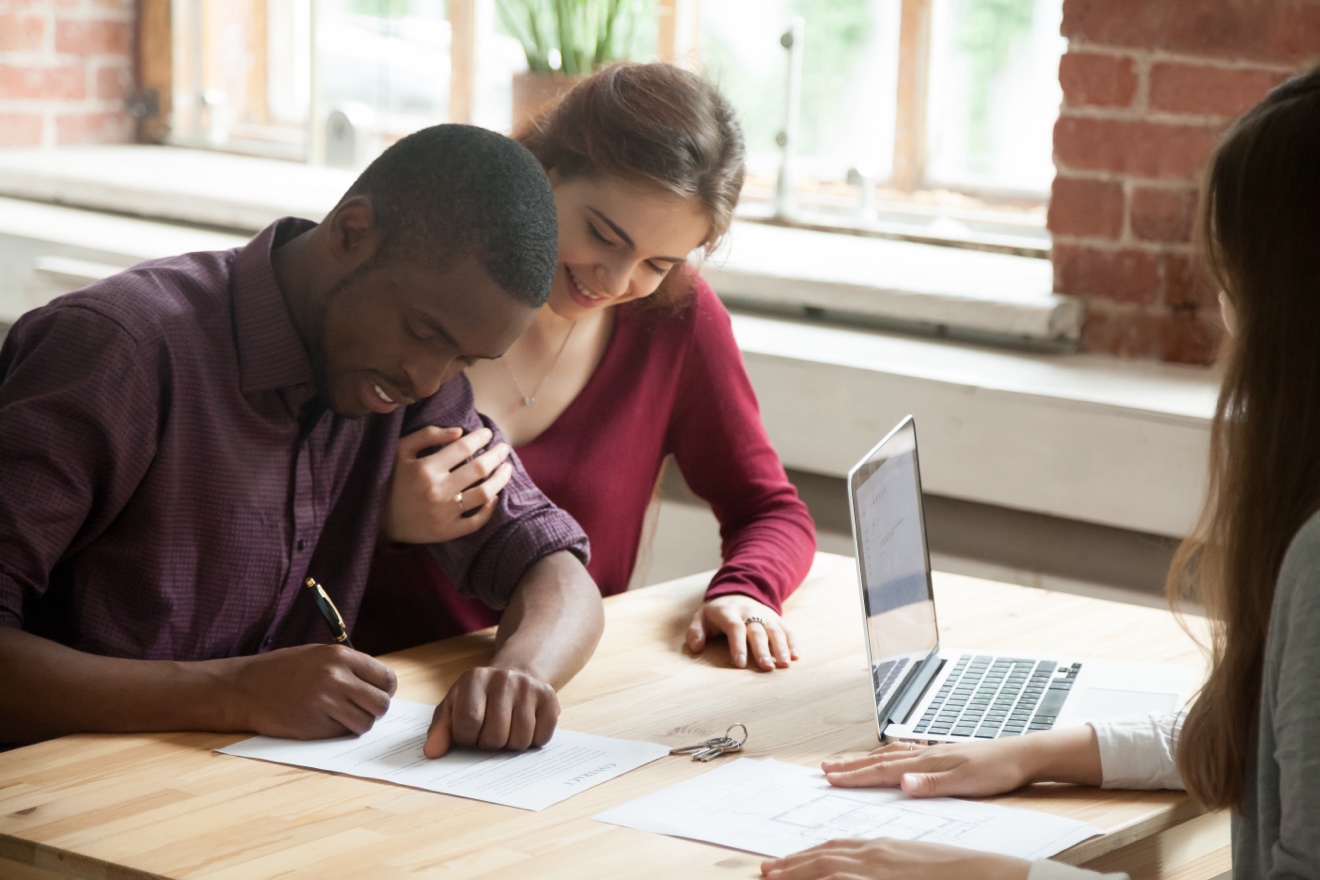 Early buyer move-in
Help with financing 
Rent with option to buy
Paying buyer’s closing costs and other fees
Paying for improvements
285
Center for REALTOR® Development ©2024
Too many contingencies can weaken offer
Agent’s duty to make buyers aware of available contingencies
Agent’s duty to explain ramifications of contingencies
Agent’s duty to recommend legal counsel if transaction warrants it
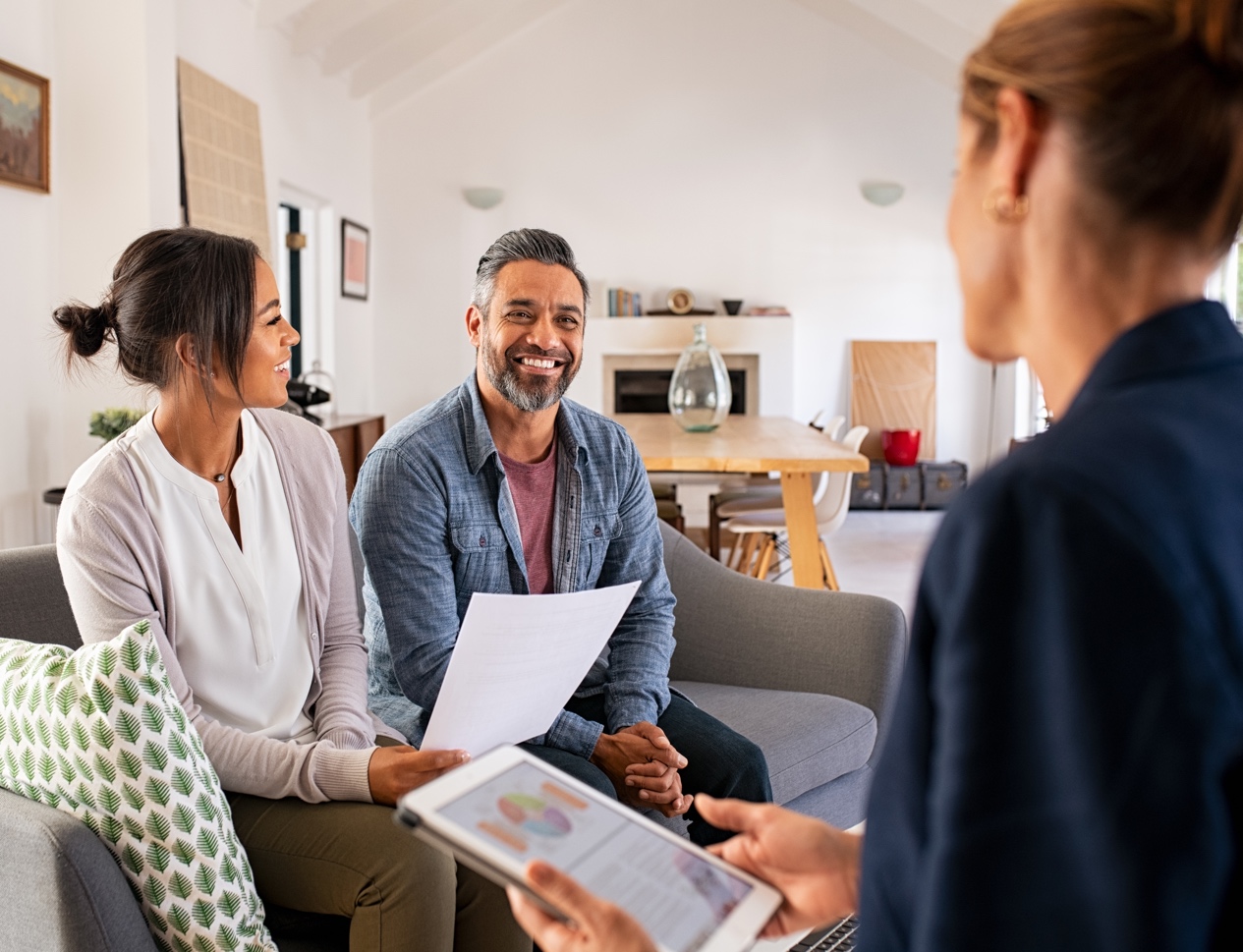 286
Center for REALTOR® Development ©2024
“You have to learn the rules of the game. And then you have to play better than anyone else.”— Albert Einstein
287
Center for REALTOR® Development ©2024
MLS Policy 7.73 – Presenting in Person
MLS rules allow buyer brokers to be present when offers are presented to seller
Seller can state in writing they do not want agents there


If you present in person
Create friendly atmosphere
Be sensitive to emotions
Avoid negative comments
Explain offer to seller
Leave so seller can discuss with listing agent
288
Center for REALTOR® Development ©2024
Time limit in offer?
Submitting Offers
Standard of Practice 1-6
REALTORS® shall submit offers and counteroffers objectively and as quickly as possible.
Notify listing agent you sent offer
What if you are getting noresponse from listing agent?
Listing agent cannot hold offers waiting for more – but seller can!
289
Center for REALTOR® Development ©2024
[Speaker Notes: Deadline in contract does not ‘make’ seller answer – contract is dead as of deadline
Use business email address and notify listing agent some other way than just sending a contract via email – going into spam or won’t be opened if it looks suspicious]
Back-up contract does not give sellerright to ‘kill’ first contract unless thereis a ‘kick out’ in first one
Submitting Offers(Back-up Contracts)
Standard of Practice 1-7
REALTORS® shall continue to submit all offers and counter-offers until closing unless seller has waived this obligation in writing.
Must be written ‘subject to releaseof prior contract’ or seller needsto consult attorney
Not a ‘back-up’ unless signed by all parties and delivered – can and probably should have earnest money
Buyer needs to ensure theymeet contingencies or sellercould terminate contract
290
Center for REALTOR® Development ©2024
[Speaker Notes: They need to know how to create a back-up contract and how to work with them on the listing side.
Walk them thru how to set up office policies on the presentation of offers and creating back-ups.
If no attorney – agents could really mess this up by letting seller sign two ‘first-place’ contracts]
All counteroffers must beconveyed to the buyers
Standard of Practice 1-8
REALTORS® shall submit to buyers all counteroffers until a contract is signed. 
Shall show property after contract is signed if buyer requests but must recommend attorney advice if there is a question on whether first contract has been terminated.
No violation if showing buyer propertyafter they have entered into a contract
Buyers must be released of firstcontract prior to entering contracton second property
291
Center for REALTOR® Development ©2024
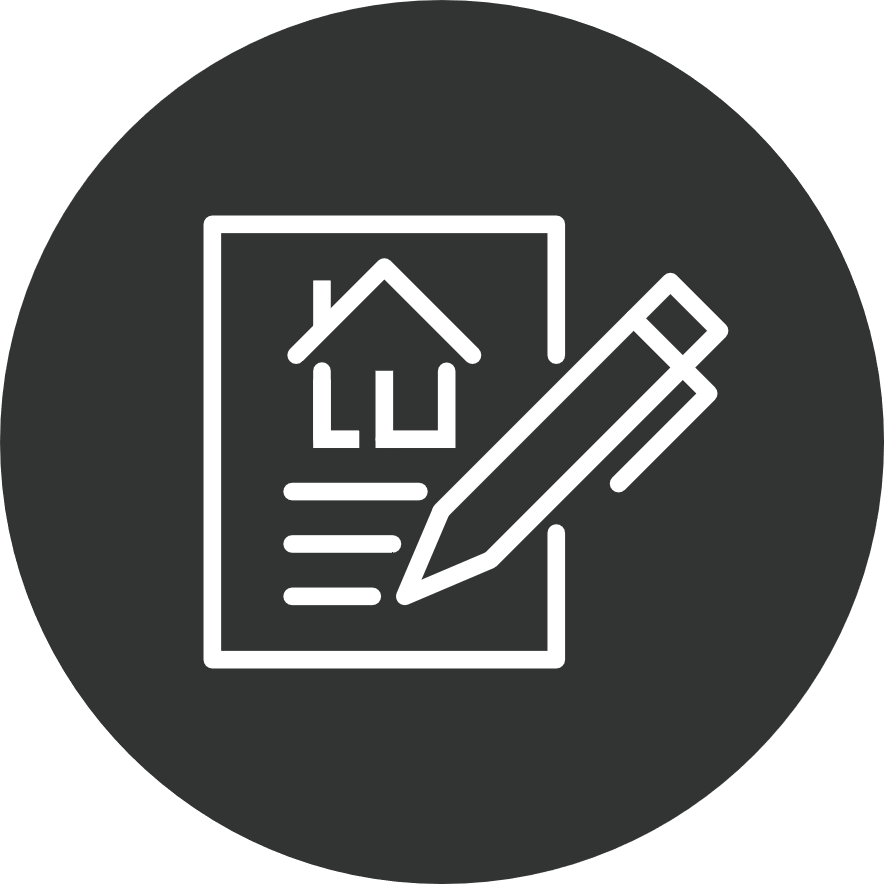 Back-up Offers Become Contracts
Remember – buyer is in a contract
Cannot buy another property until the back-up time has expired without getting released
292
Center for REALTOR® Development ©2024
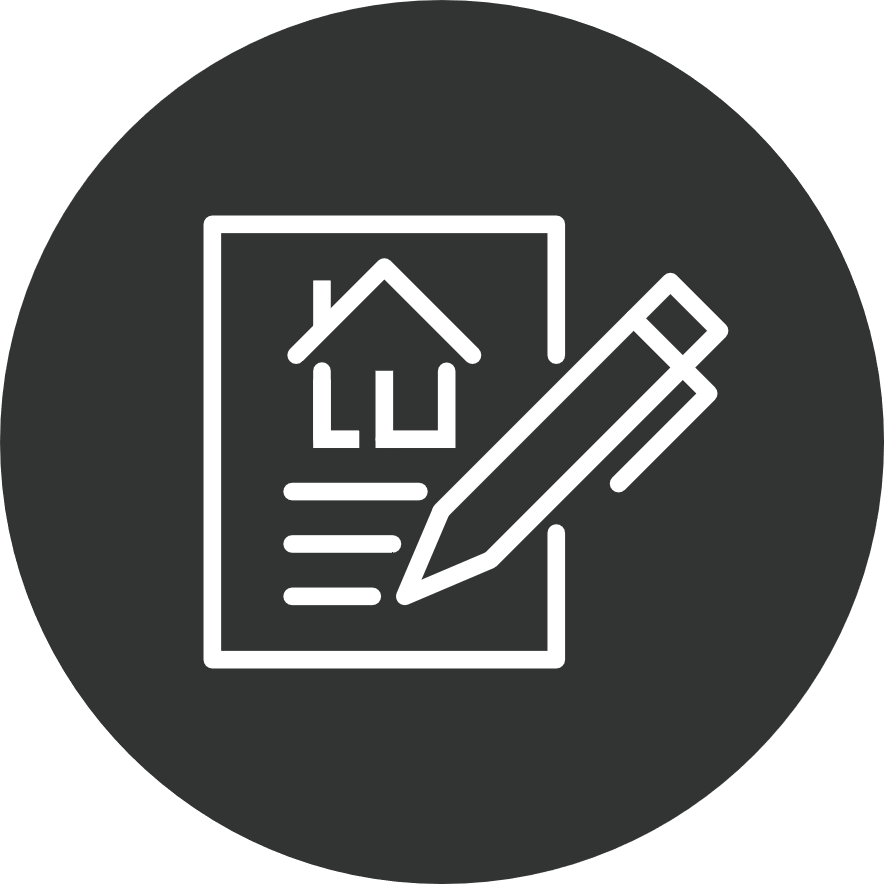 Perform Terms of Contract
Depending on what the contract requires, buyers could lose a property or forfeit their earnest money if they miss a required date or other term of the contract
Examples 
Doesn’t tender earnest money on time
Doesn’t do mortgage application on time
Note: As with many other areas of the course – this can be state and contract specific
293
Center for REALTOR® Development ©2024
Change to 1-7
Upon written request of cooperating broker who submits an offer to the listing broker, the listing broker shall provide written affirmation as soon as practical stating that the offer has been submitted to the seller or a written notification that seller has waived obligation to see offer.
Change to 1-8
Upon the written request of the listing broker, the buyer’s broker shall provide, as soon as practical, a written affirmation to the listing broker stating that the counter-offer has been submitted to the buyers/tenants, or a written notification that the buyers/tenants have waived the obligation to have the counter-offer presented.
294
Center for REALTOR® Development ©2024
Confidentiality Standard of Practice 1-13
Buyers must be told:
. . . the possibility that sellers or sellers’ representatives may not treat the existence, terms, or conditions of offers as confidential unless confidentiality is required by law, regulation, or by any confidentiality agreement between the parties.
295
Center for REALTOR® Development ©2024
Note that state laws could overrule this article
296
Center for REALTOR® Development ©2024
[Speaker Notes: Remind them that disclosure of price is not always in the sellers best interest]
Multiple OffersPick Me!
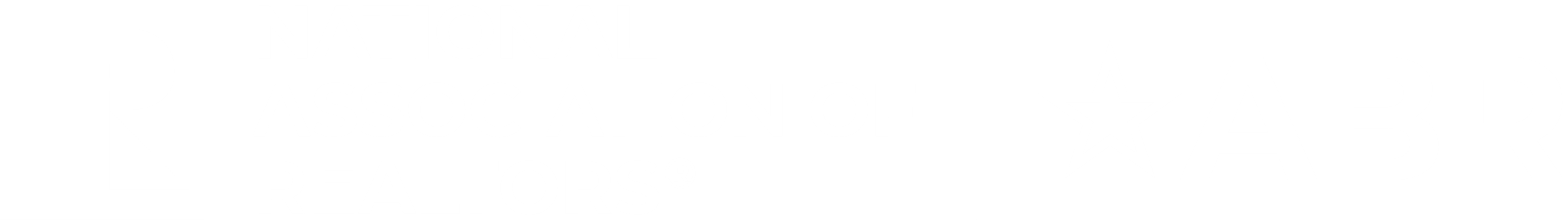 Center for REALTOR® Development ©2024
Multiple Offers  SOP 1-15
298
Center for REALTOR® Development ©2024
Accept one
Sellers Options
Counter to one
Send back for ‘highest and best’/reconsideration
Cannot counter to morethan one – check state law
299
Center for REALTOR® Development ©2024
Buyers Options?
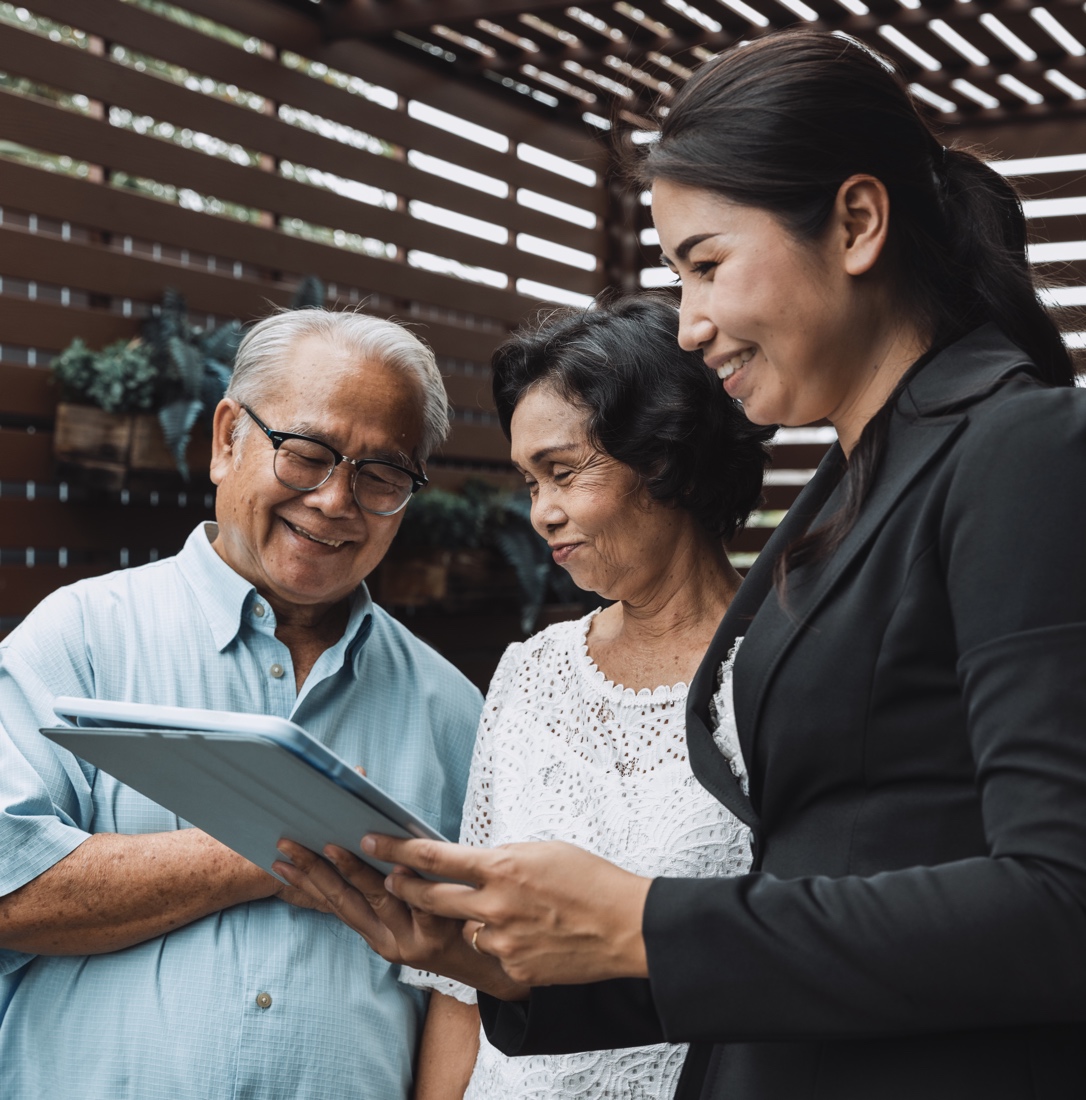 Discuss with them 
Withdraw their offer
Stay in until price reaches their maximum
300
Center for REALTOR® Development ©2024
Go big or go home. Because it’s true. What do you have to lose?
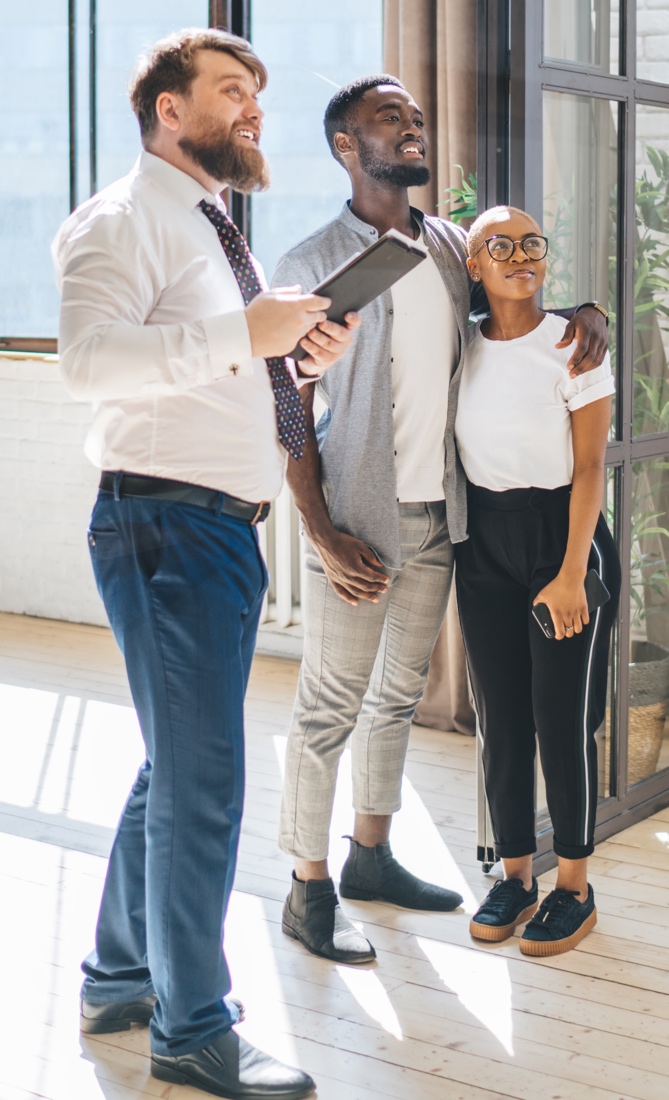 The sellers are not required to ask buyers for highest and best
They can accept one – you may never get another shot at it
What’s the worst that’s going to happen? – Seller says no!
301
Center for REALTOR® Development ©2024
We covered what buyers can do when we discussed sellers’ market – but … What can we do?
Caution on feedback 
Build rapport with listing agent
Try to accommodate sellers needs
Turn in everything with offer – approval letter, etc.
Share authorized buyer info
Prepare lender
For listing agents call
Or have lender call listing agent
302
Center for REALTOR® Development ©2024
Buyer Love Letter
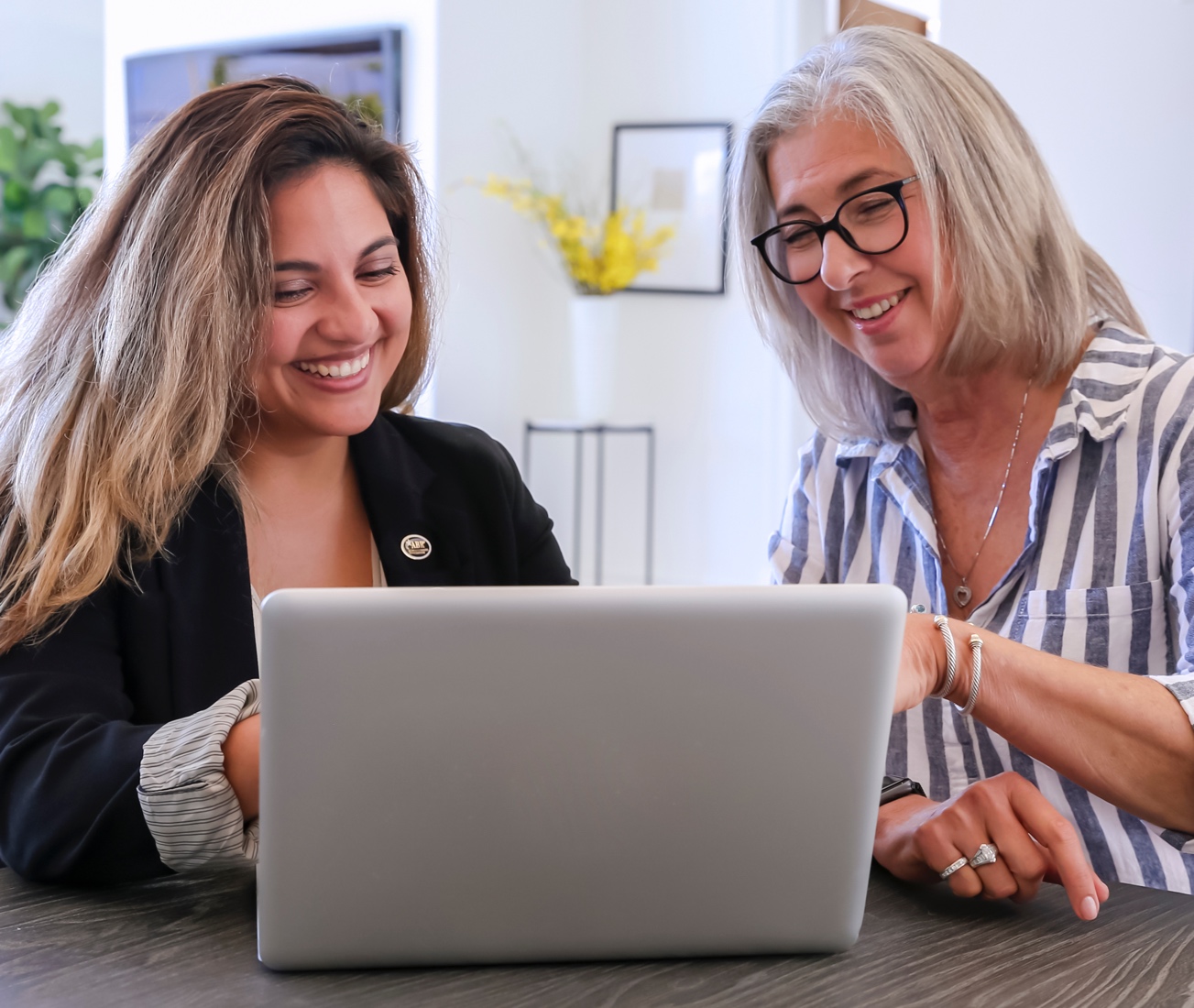 NAR advised of potential issues
Could have fair housing implications
Avoid disclosing personal information about buyer
303
Center for REALTOR® Development ©2024
Variable Rate
SOP 3-4
REALTORS® acting as listing brokers, have an affirmative obligation to disclose the existence of dual or variable rate commission arrangements.
304
Center for REALTOR® Development ©2024
You are cautioned to know your state requirements regarding:
Escalation Clauses
Appraisal Gaps
We will cover the general requirements of each
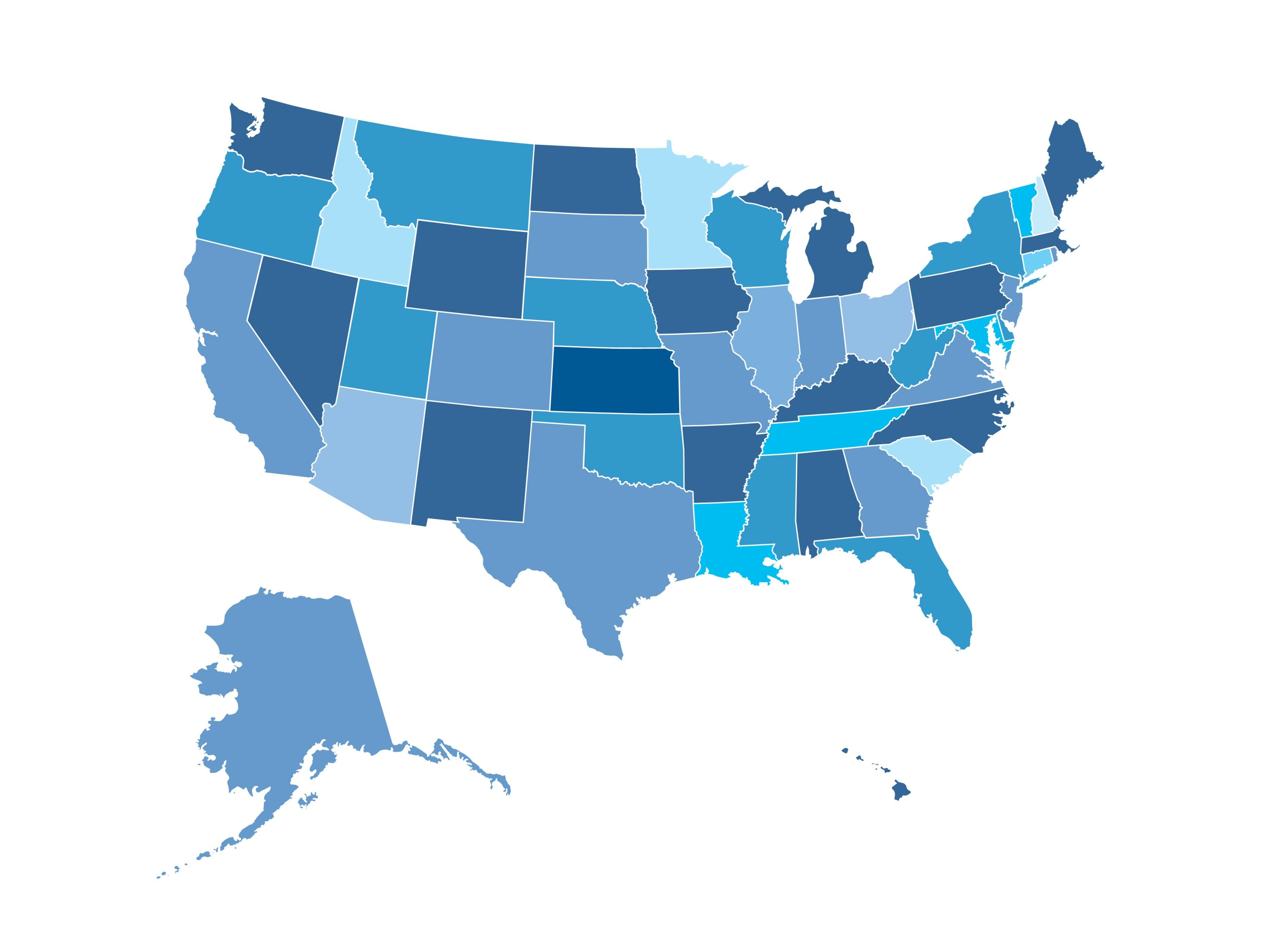 305
Center for REALTOR® Development ©2024
Escalation Clause
$$ higher than highest ascertainable offer
With or without a start price
‘Not to exceed price’
‘Not to exceed’ could give away buyer’s price
Buyer can say ‘no’ to whatever seller counters
Listing agents – do not eliminate other offer
Buyer agents – may not be possible to satisfy a buyer’s desire to know about other offers
306
Center for REALTOR® Development ©2024
Escalation Clause
Strategy when multiple offers are expected
Determine highest acceptable price
Ask to see competing offer
Offer must be competitive
Keep in mind:
Cannot use for bank-owned properties
Not acceptable to some sellers
Property must still appraise
No guarantees
307
Center for REALTOR® Development ©2024
Appraisal Gap Coverage
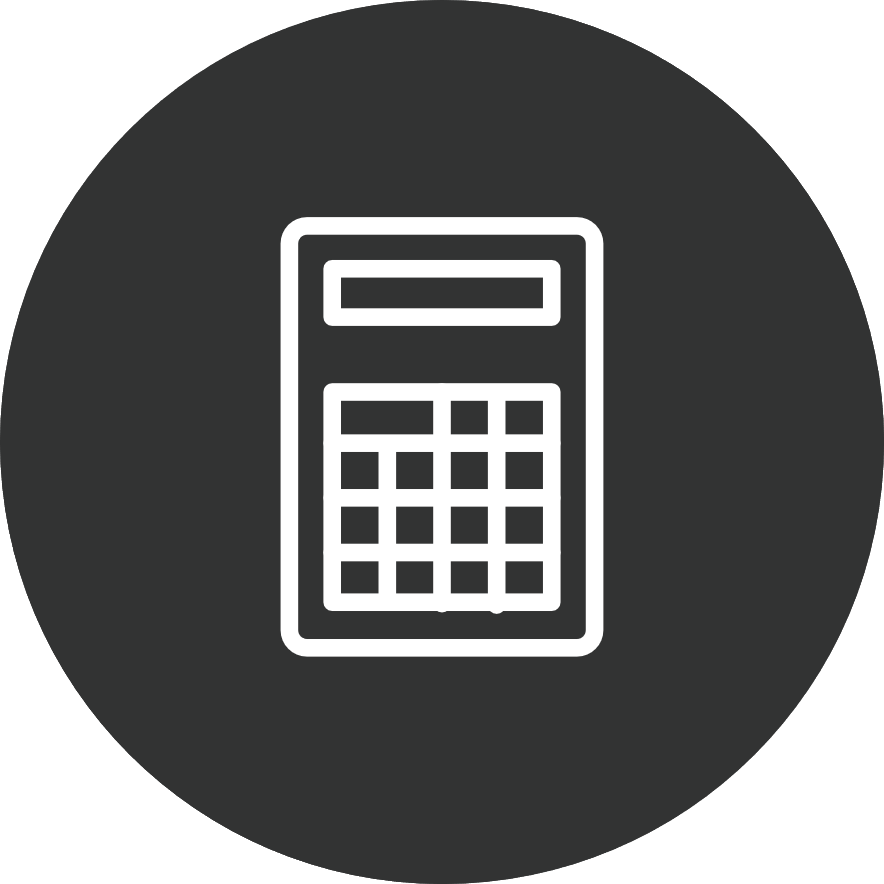 When the offer price on the property reaches a point where it is questionable that it will appraise, sellers often ask the buyers to agree to a ‘gap appraisal clause’
Buyer is agreeing to pay the difference – or a specific amount – between the appraised value and the purchase price
Buyers should be advised of the pros and cons, and brokers should not draft the contract language
308
Center for REALTOR® Development ©2024
Sample Appraisal Gap Clause
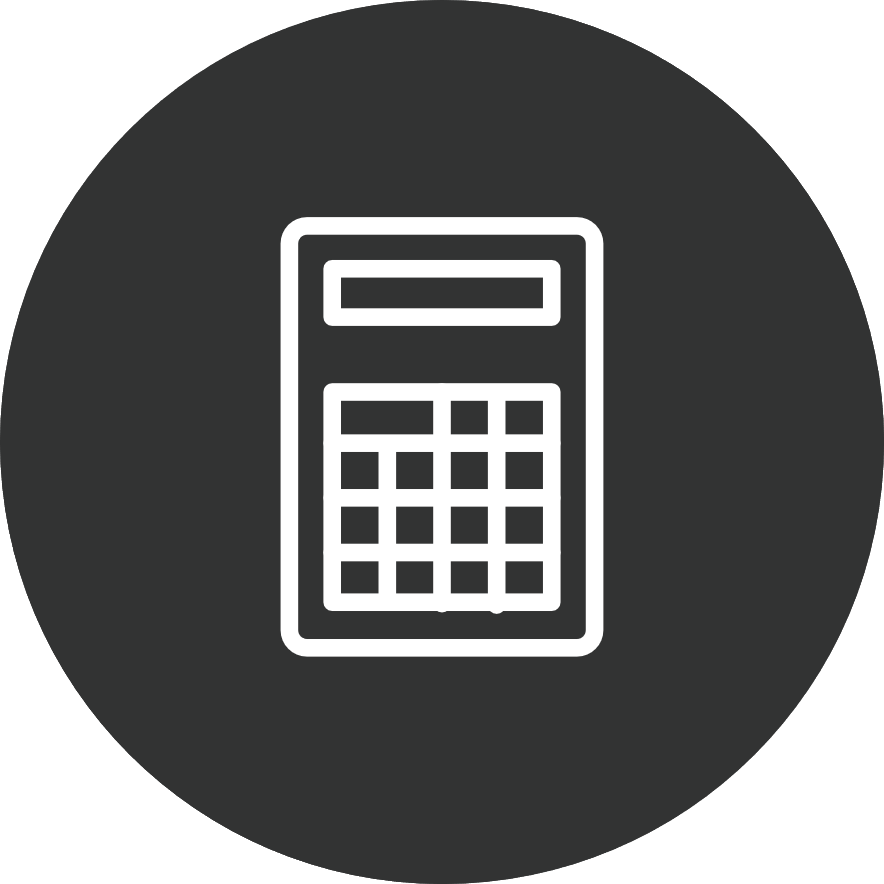 In the event the appraised value comes in below purchase price, Buyer agrees to pay up to $5,000 over appraised value not to exceed purchase price.
309
Center for REALTOR® Development ©2024
This includes home-sale andhome-closing contingencies
Disclose Accepted Contracts
SOP 3-6
REALTORS shall disclose the existence of accepted offers, to any broker seeking cooperation.
Must report to MLS according to rules – regardless of whether earnest moneyhas been delivered
Must disclose during interimto anyone wanting to show
Does not include the listing agent having an obligation to disclose if there is a backup contract in place – check state laws for this!
310
Center for REALTOR® Development ©2024
[Speaker Notes: Follow MLS rules – ask them what the rules are – they often do not know]
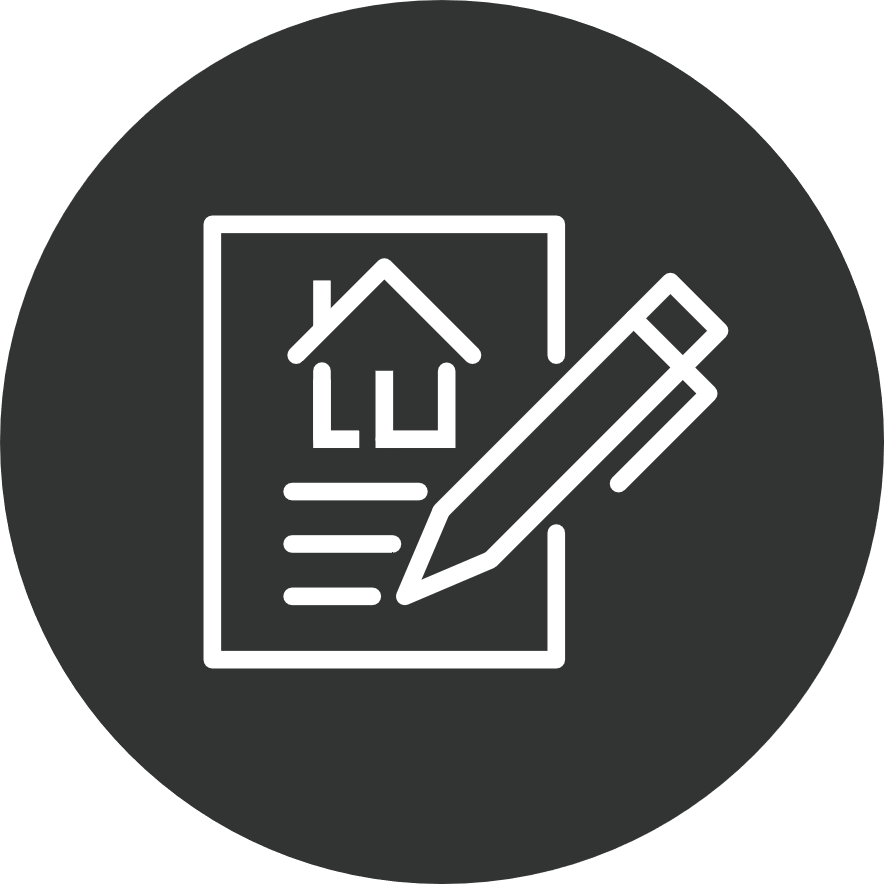 Counteroffers
Before responding to counteroffer:
Is counteroffer reasonable?
Have circumstances changed?
Identify points of agreement and differences.
At what point would client walk away?
Prolonged, incremental negotiating is risky — seller may take another offer
311
Center for REALTOR® Development ©2024
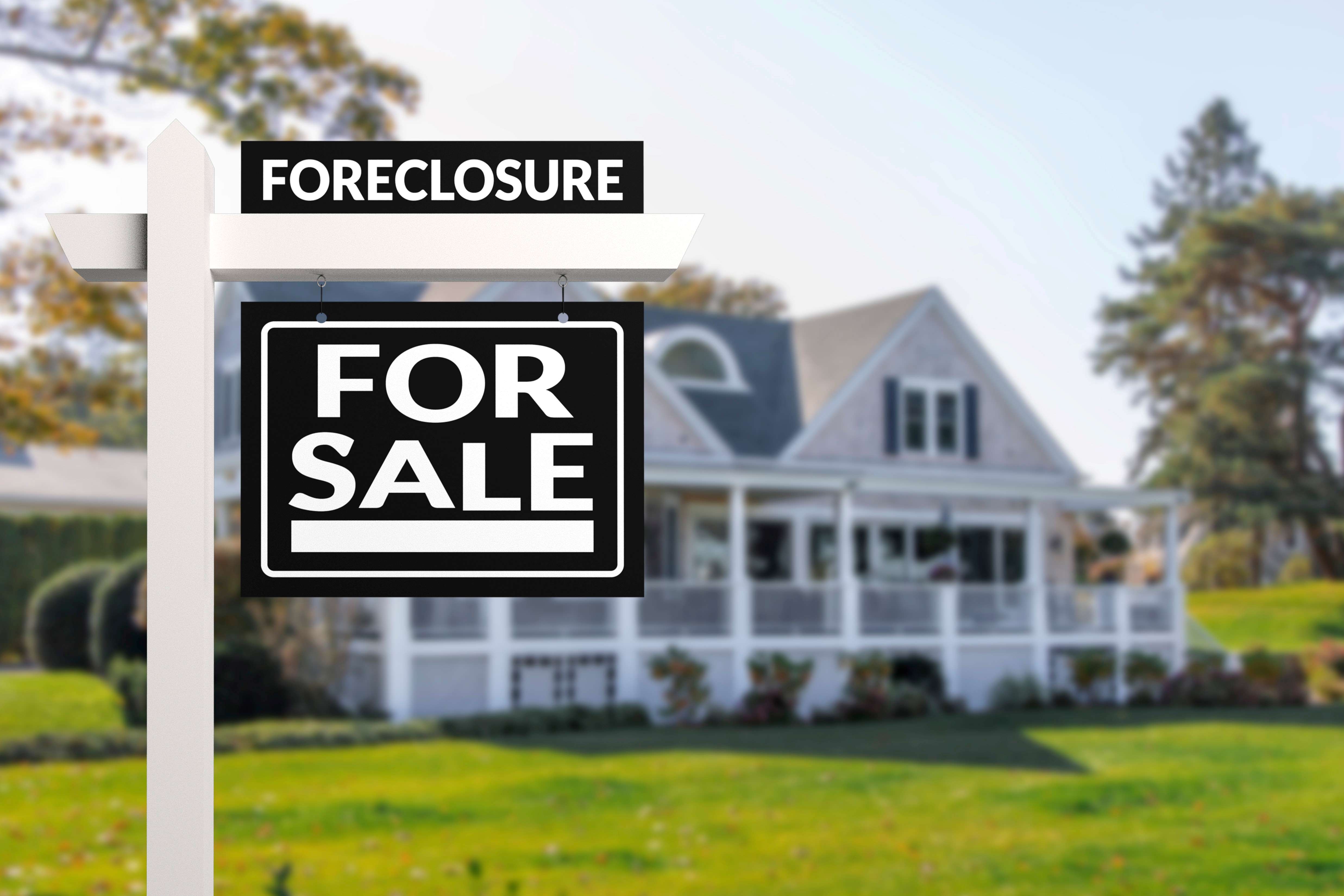 312
Center for REALTOR® Development ©2024
Making the Offer
List price may not reflect true value 
Offer typically made to asset manager 
Must have preapproval, earnest money or proof of funds
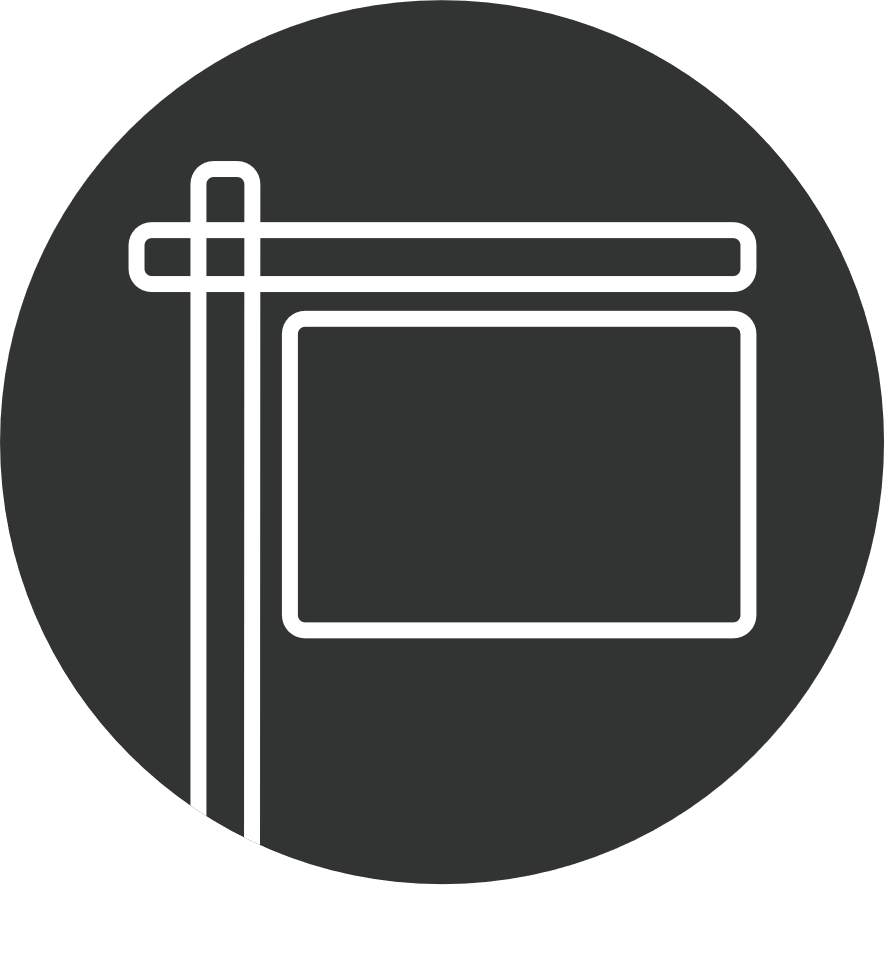 REO PROPERTY
313
Center for REALTOR® Development ©2024
What to Expect
Pressure for quick closing
Sold as-is, where-is
Asset managers not licensees
No seller disclosures
No concessions
No contingencies for home sale or close
May get other offers while bank is signing
Acceptance handled through addendum
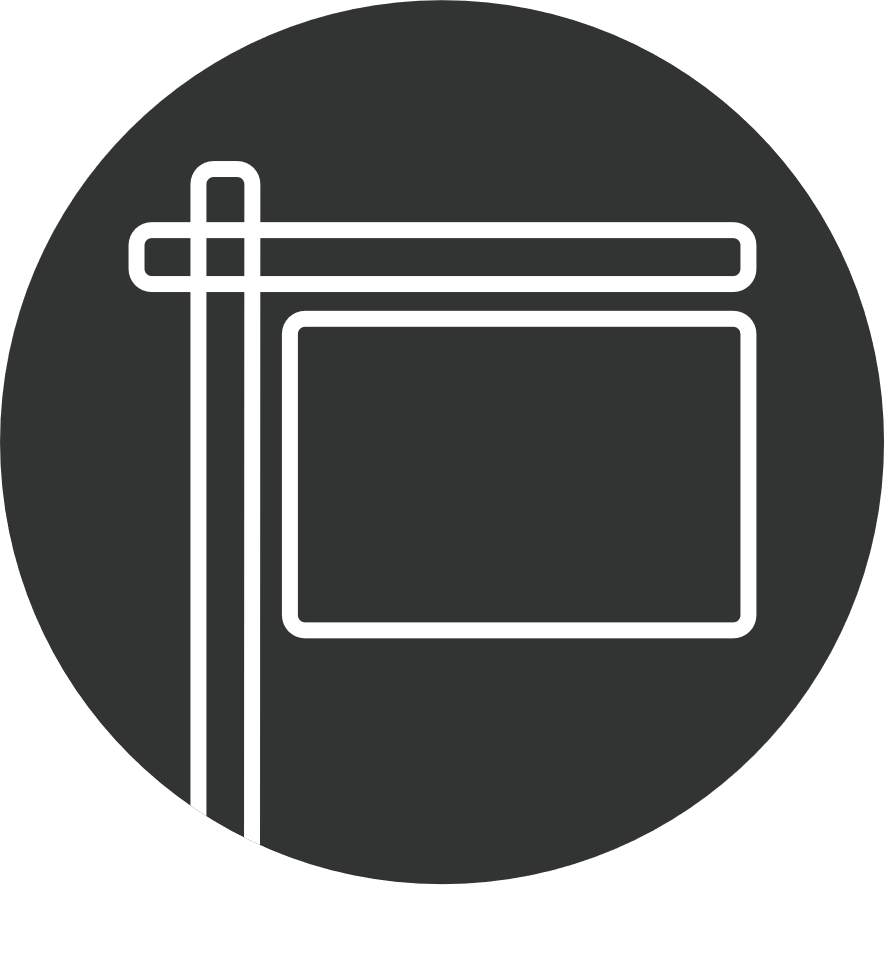 REO PROPERTY
314
Center for REALTOR® Development ©2024
[Speaker Notes: Discussion of REOs and short sales should be brief – not enough time to go in-depth in these – obviously if market changes and they become more prevalent we will want to spend more time here.]
What to Expect
Property not under contract until signed by senior management at back – or authorized individual
Stays on the market until everything is signed
Offer-response takes longer than typical sale
In some cases, electronic signatures may not be allowed
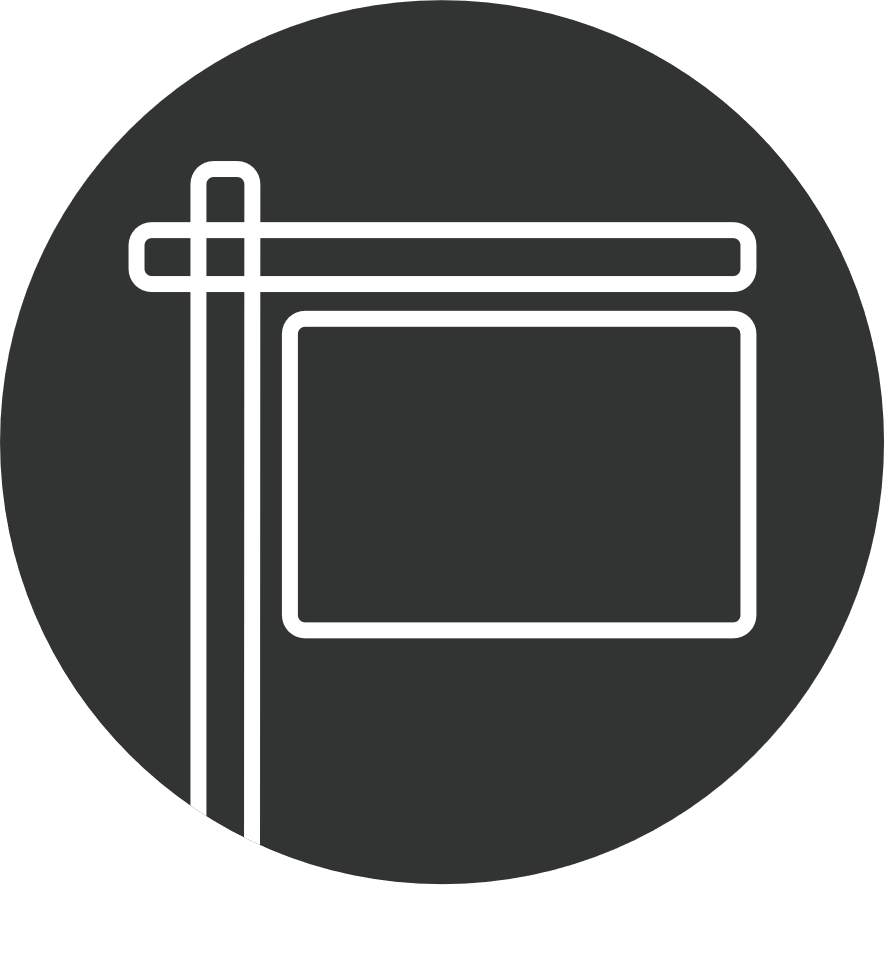 REO PROPERTY
315
Center for REALTOR® Development ©2024
[Speaker Notes: Discussion of REOs and short sales should be brief – not enough time to go in-depth in these – obviously if market changes and they become more prevalent we will want to spend more time here.]
Protect Your Client
Don’t write on counter addendums 
Check counter addendum for alterations from agreed terms
Encourage buyer to schedule a thorough home inspection
Take photos for the buyer at the time of purchase contract
Meet all deadlines for inspections 
Purchase comprehensive title insurance
Close on time to avoid penalties
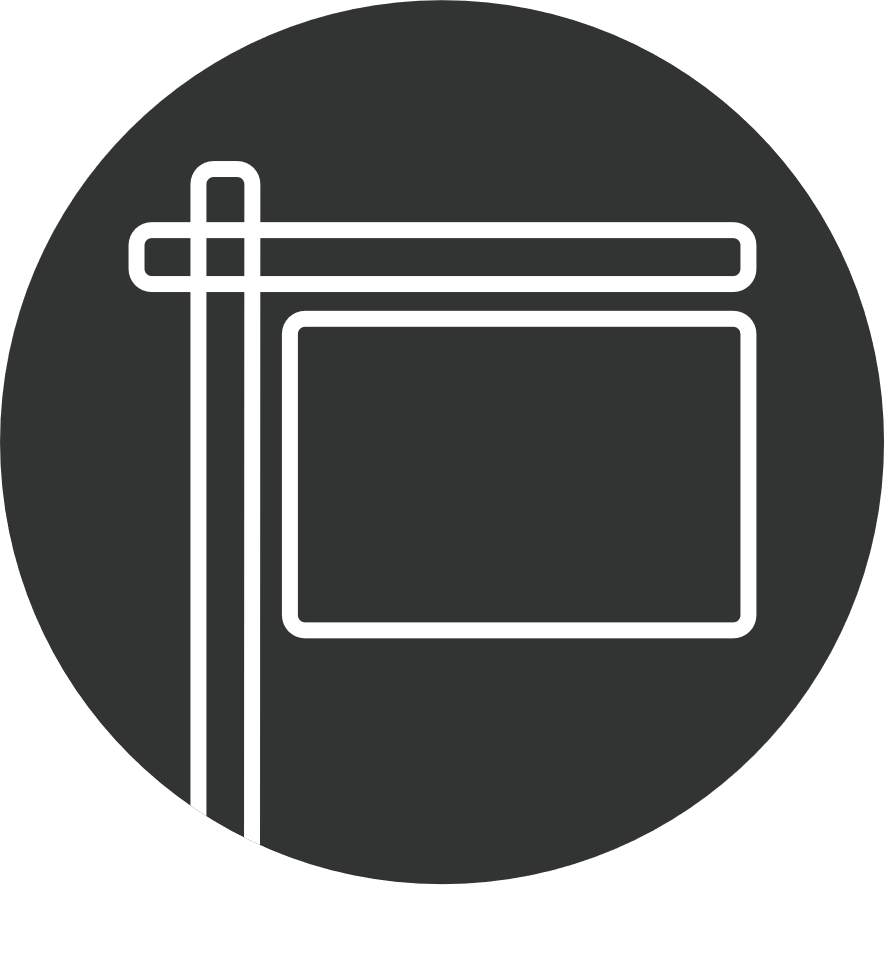 REO PROPERTY
316
Center for REALTOR® Development ©2024
[Speaker Notes: Discussion of REOs and short sales should be brief – not enough time to go in-depth in these – obviously if market changes and they become more prevalent we will want to spend more time here.]
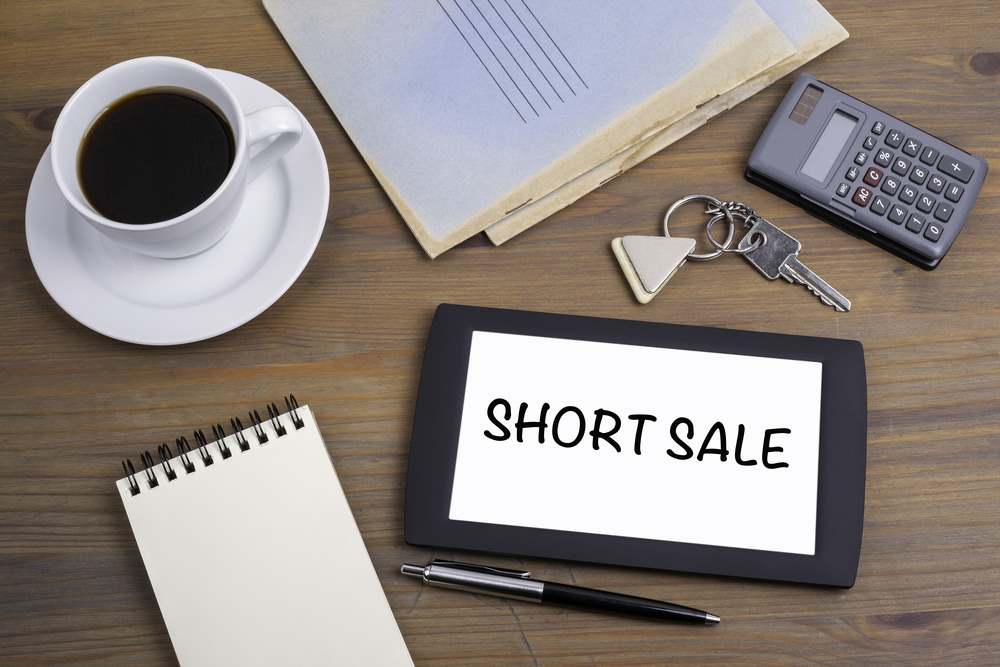 317
Center for REALTOR® Development ©2024
Making the Offer
Sometimes underpriced to attract buyers – do your homework
Offer made to seller but approved by lender.
Provide approval letter or proof of funds with contract
Contract should have reasonable chance of closing
Offer a fair price, or risk lender turning it down.
Provide fair amount of earnest money
Do home inspections and mortgage application in timely manner
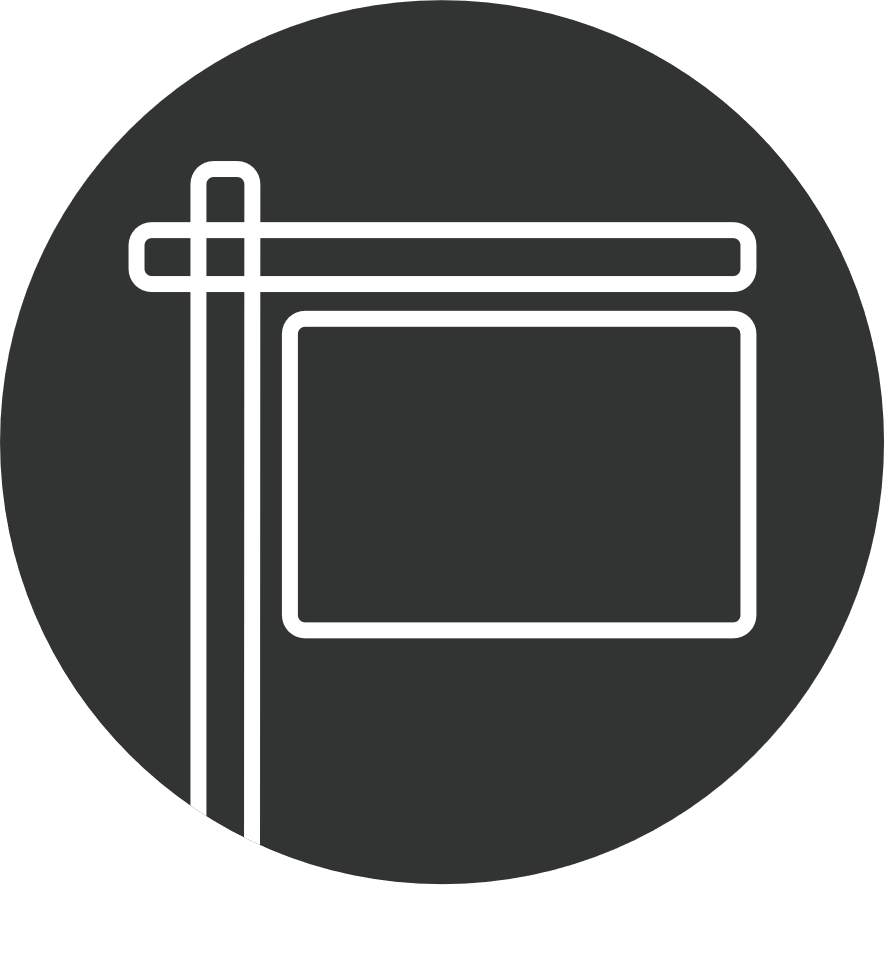 SHORT SALE
318
Center for REALTOR® Development ©2024
What to Expect
Can take 30-180 days for lender to approve
Seller’s acceptance does not guarantee lender approval
Even full price offer doesn’t guarantee approval
Buyer must be flexible on closing date
Lender will pressure for quick close once approved
Sold as-is – do not expect lender to make repairs
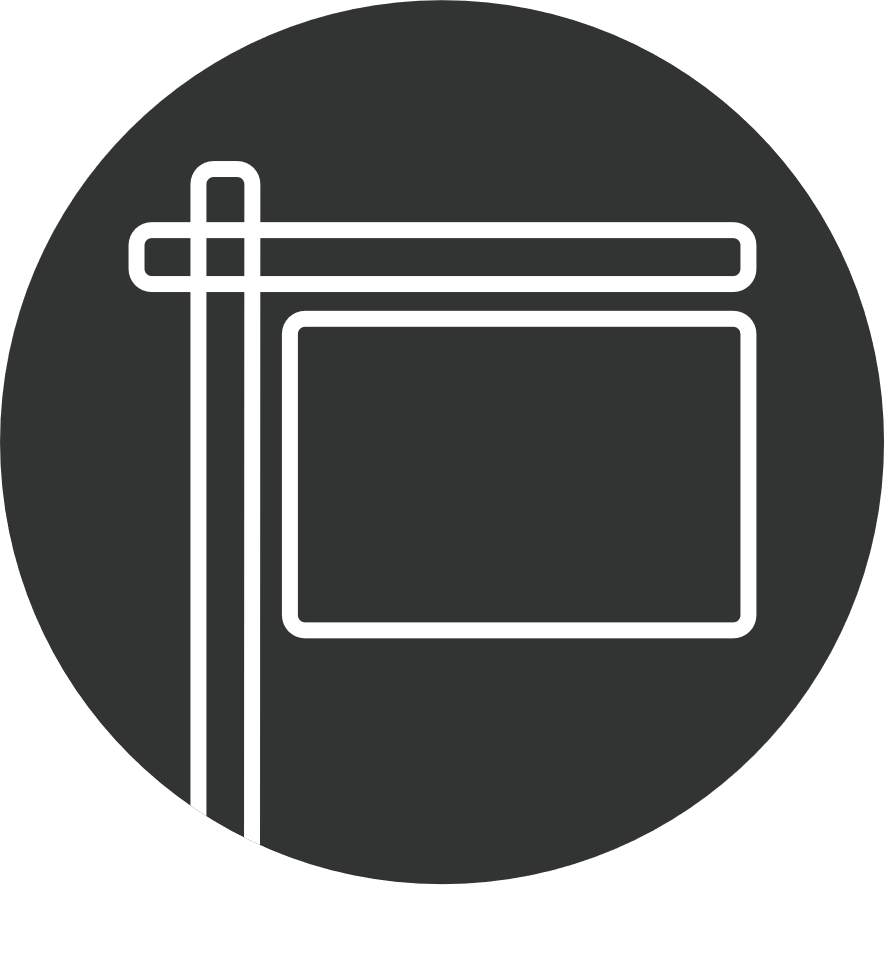 SHORT SALE
319
Center for REALTOR® Development ©2024
Protect Your Client
Not depositing earnest money before approved by lender could weaken offer 
Try to include a “no subsequent offers” clause in contract
Check for liens on the property
Stipulate in contract how long buyer will wait for lender approval before withdrawing
International buyers – funds must be transferred promptly and cultural issues sometimes arise
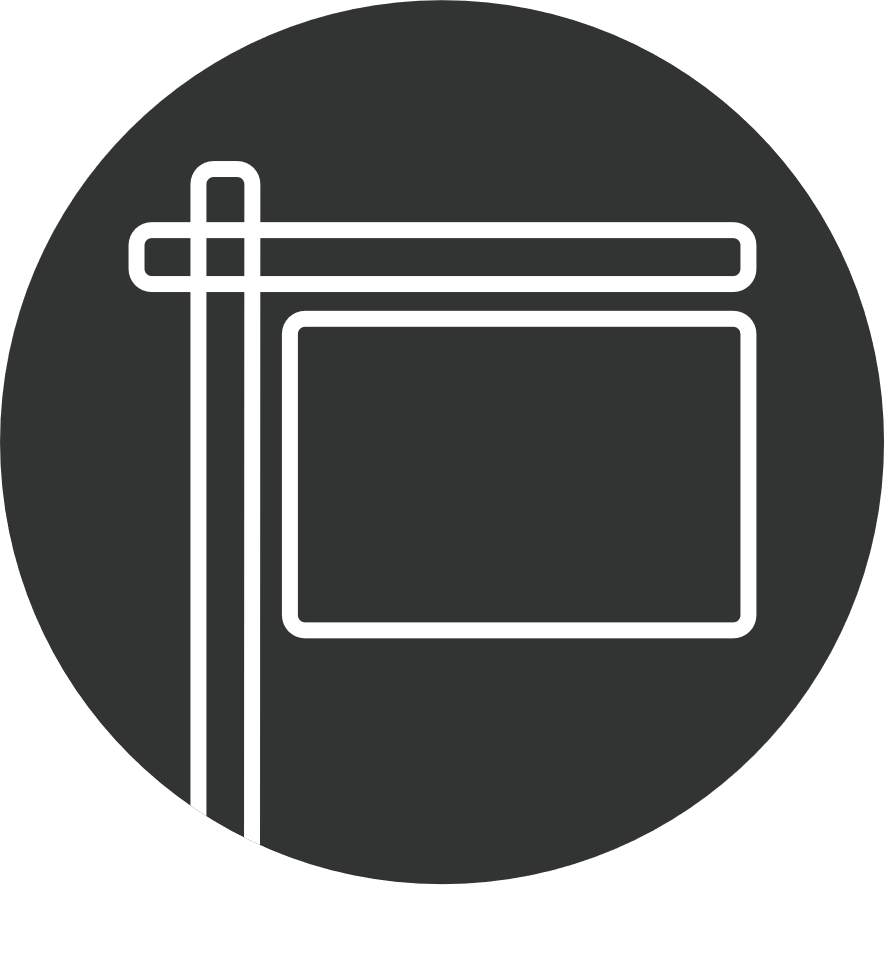 SHORT SALE
320
Center for REALTOR® Development ©2024
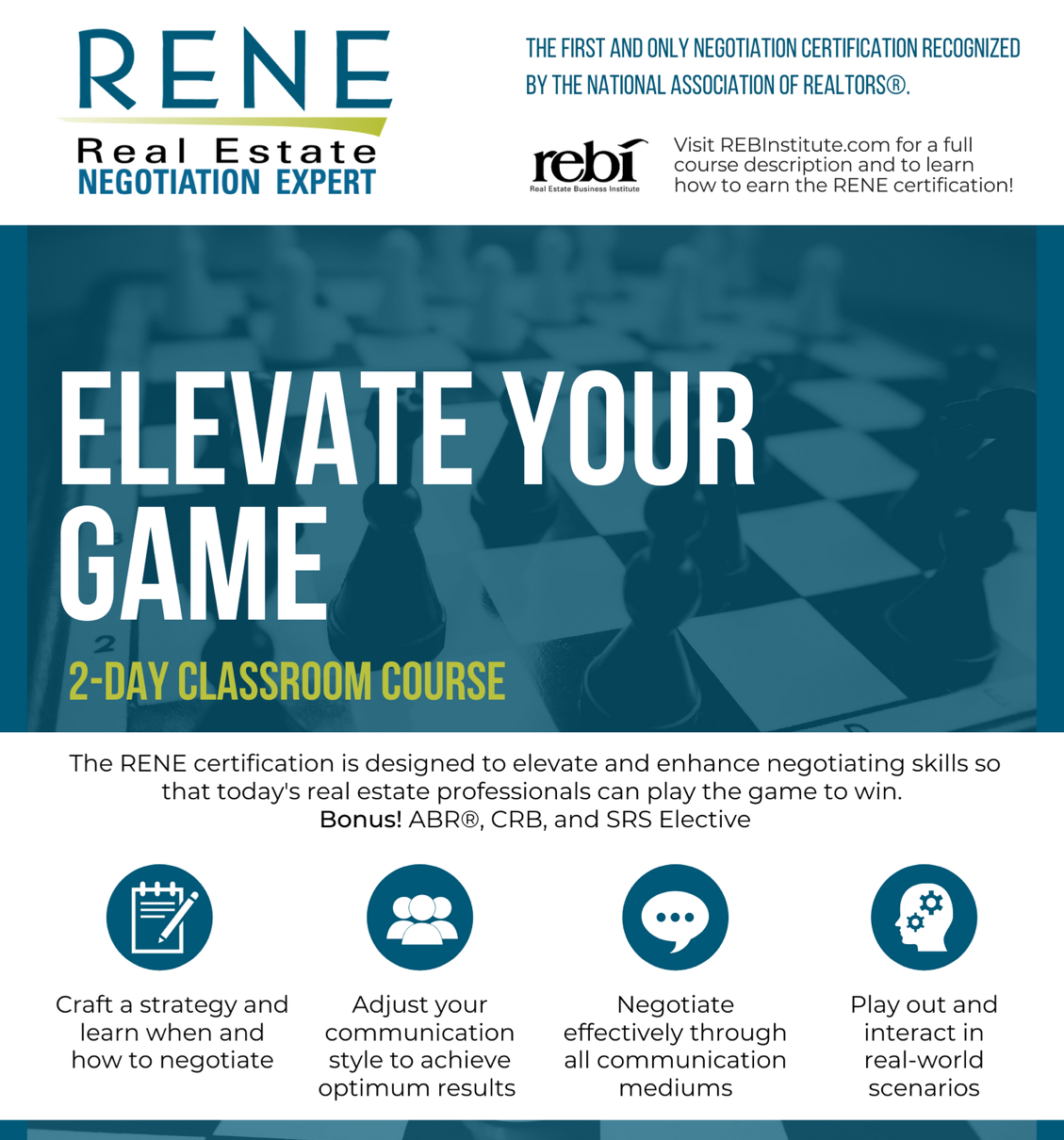 321
Center for REALTOR® Development ©2024
Practitioner Perspective
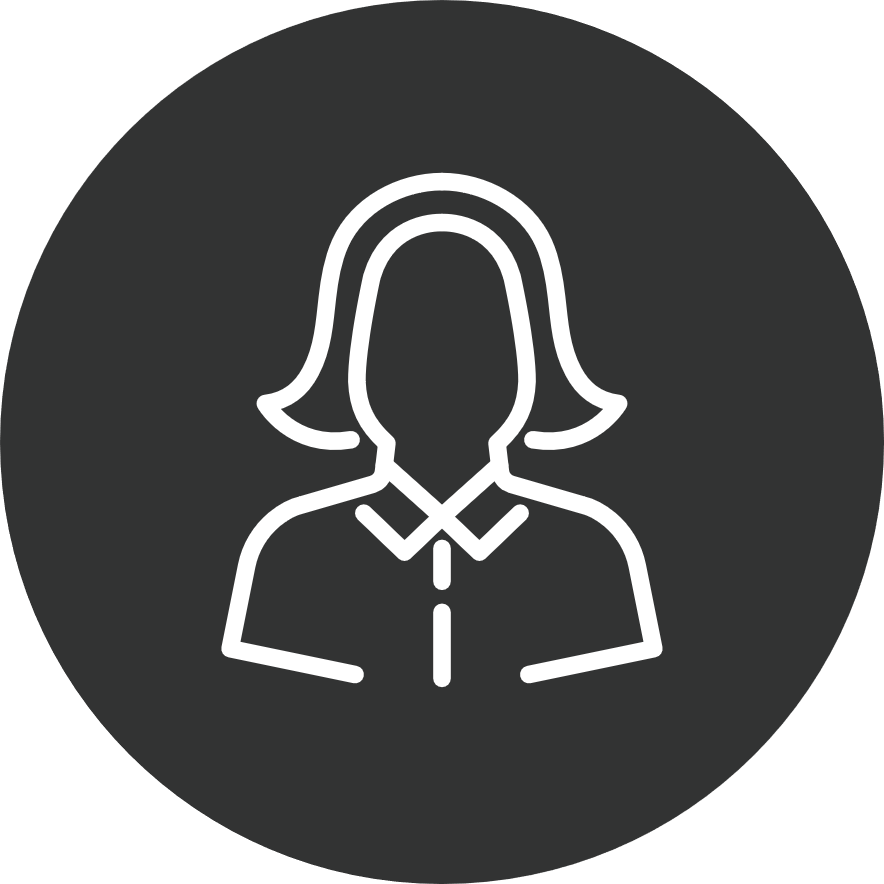 Educating buyers
Top 3 things that affect negotiating
Prepare buyers for multiple offers
Escalation clauses 
Remember EinsteinLearn the rules – and then play better than anyone else
322
Center for REALTOR® Development ©2024
Key Point Review —Module 5
Preparing the buyer to make an offer involves educating them on the process while also understanding their emotions
REALTORS® should analyze and interpret the data and present a clear market analysis on the property prior to making an offer
REALTORS® should assess a client’s advantages and prior to developing an offer
There are many offer scenarios: multiple offers, escalation clause, variable rate disclosures, REO and short sales, and counteroffers
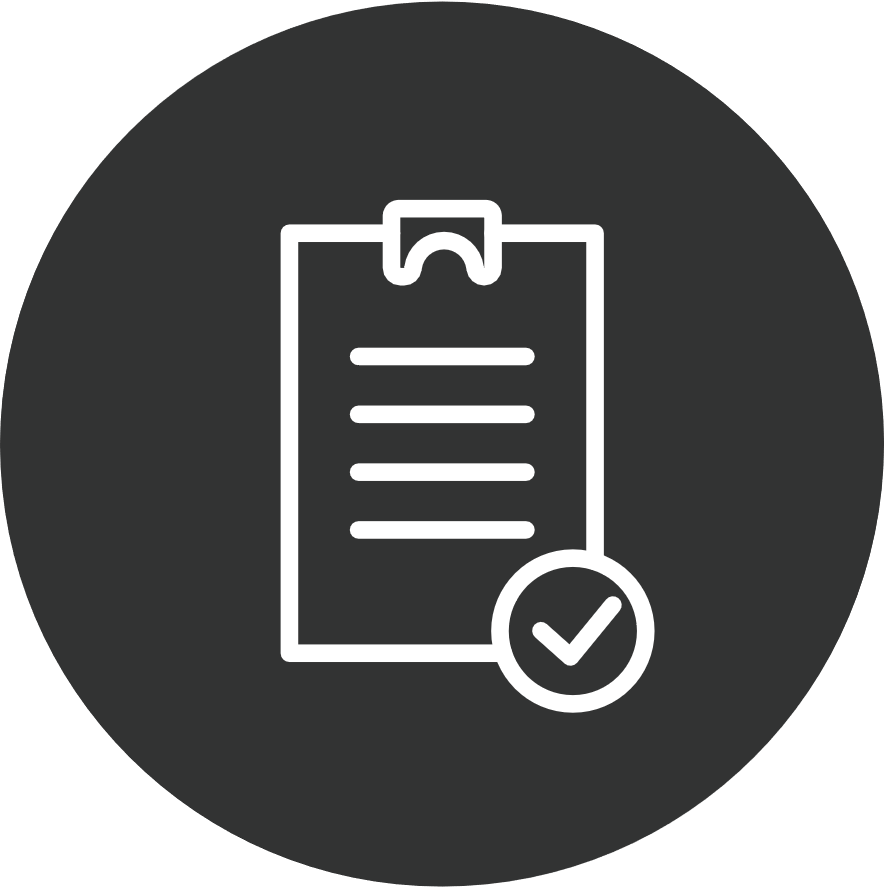 323
Center for REALTOR® Development ©2024
[Speaker Notes: Course Notes:
Review the scenario presented in A Day in the Life of a Buyer’s Representative.  Use this scenario as the basis for discussion of the module objectives.]
A Day in the Life of … A Buyer’s Rep
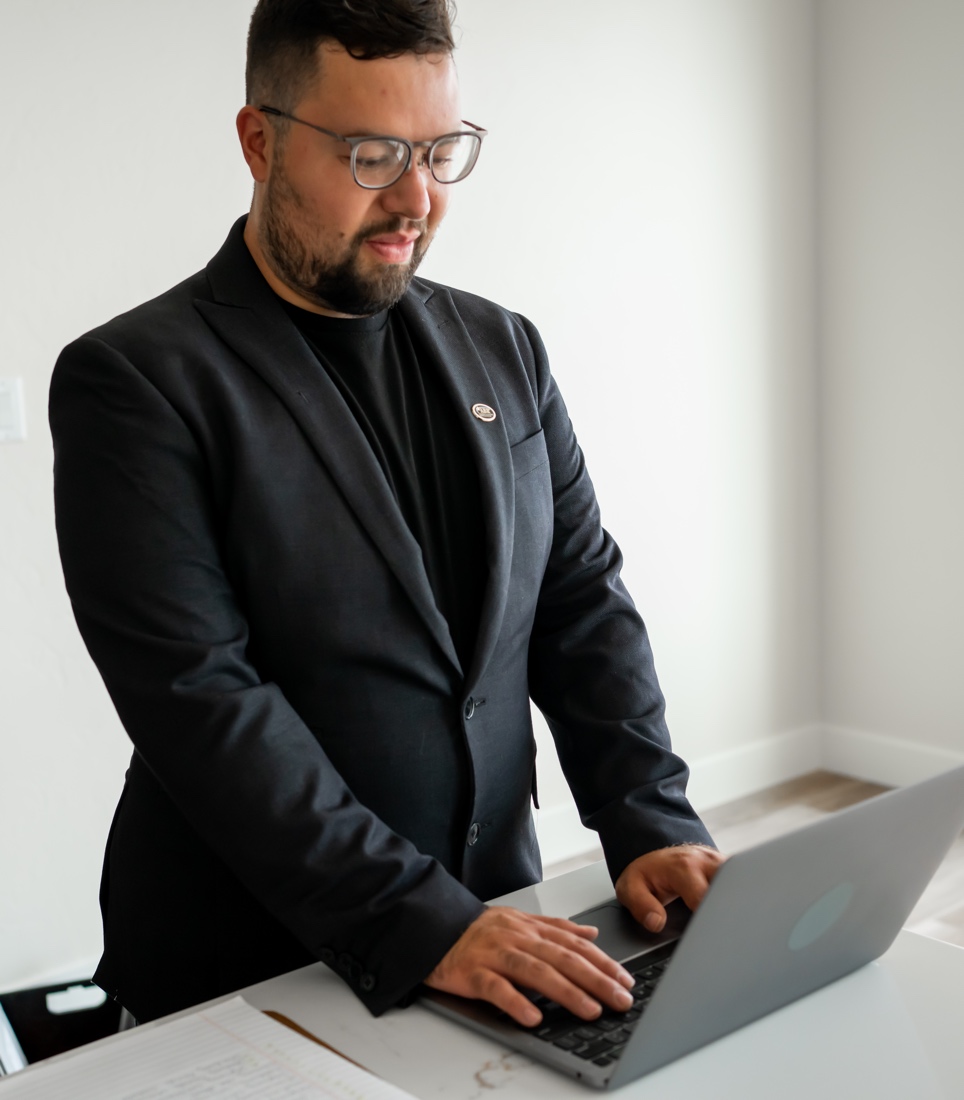 Your opportunity to review Module 5 concepts
324
Center for REALTOR® Development ©2024
Module 6:From Contractto Closing
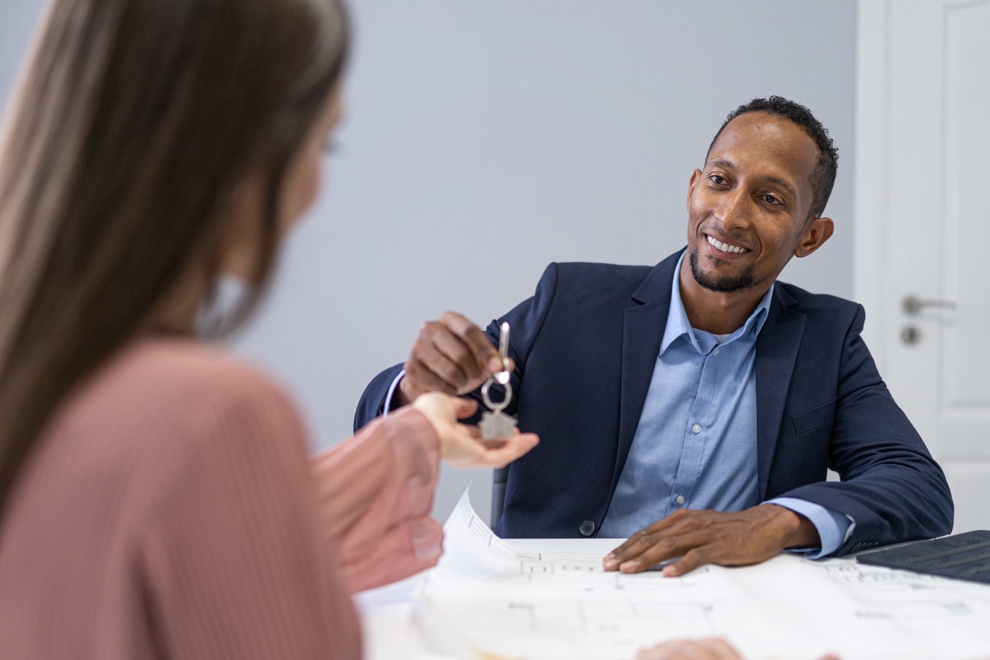 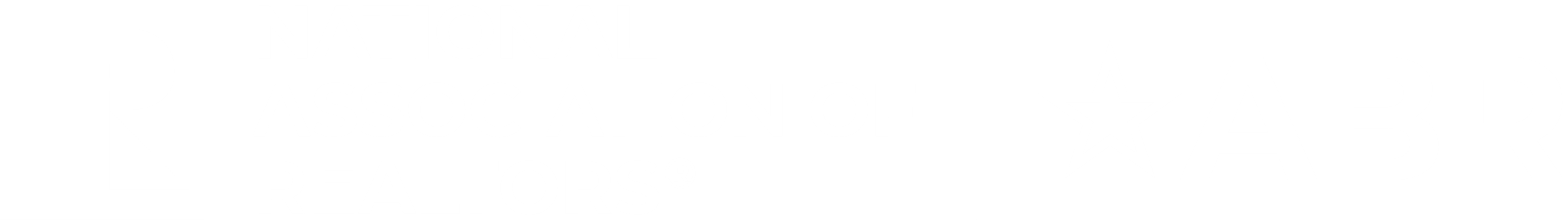 Center for REALTOR® Development ©2024
Module 6 Learning Objectives
Explain the immediacy of contingencies to clients and outline the mortgage application process
Guide your client through the home inspection and appraisal process
Ensure that your client knows the different types of required insurance and understands the closing process
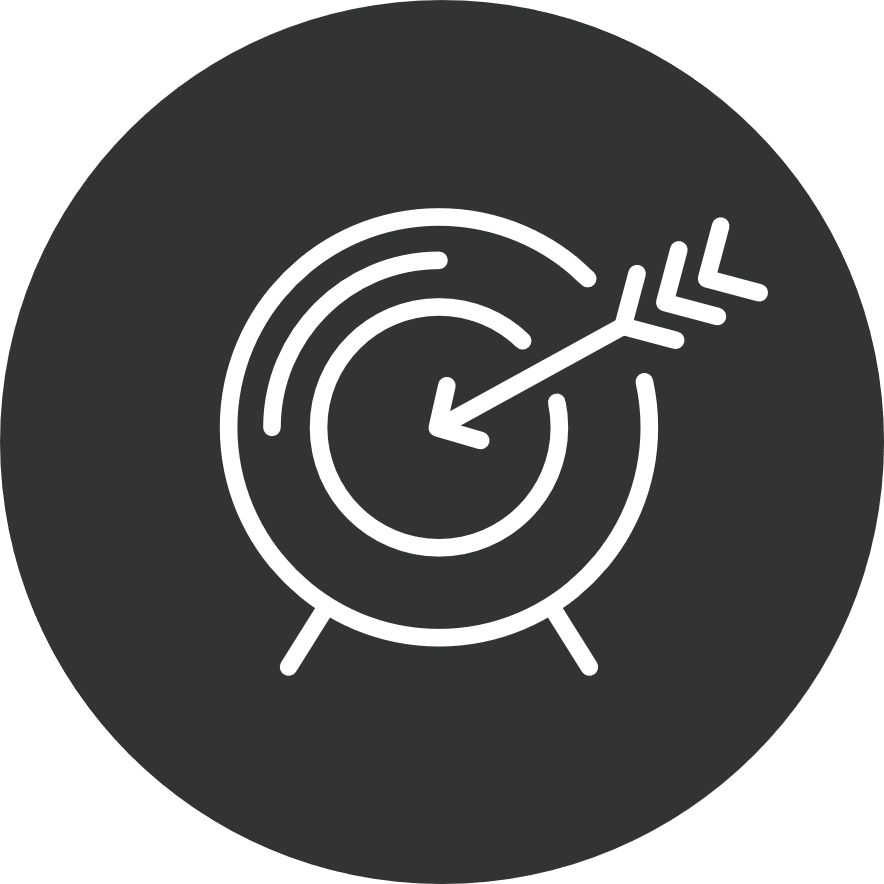 326
Center for REALTOR® Development ©2024
Contract Contingencies
Typical contingencies
Home inspection
Financing / appraisal




Other contingencies – Give buyer a timeline/checklist
Delivery of earnest money
Mortgage application
Homeowner’s and flood insurance
Home inspection
Intent to proceed to lender
Mortgage commitment date
327
Center for REALTOR® Development ©2024
Mortgage Application
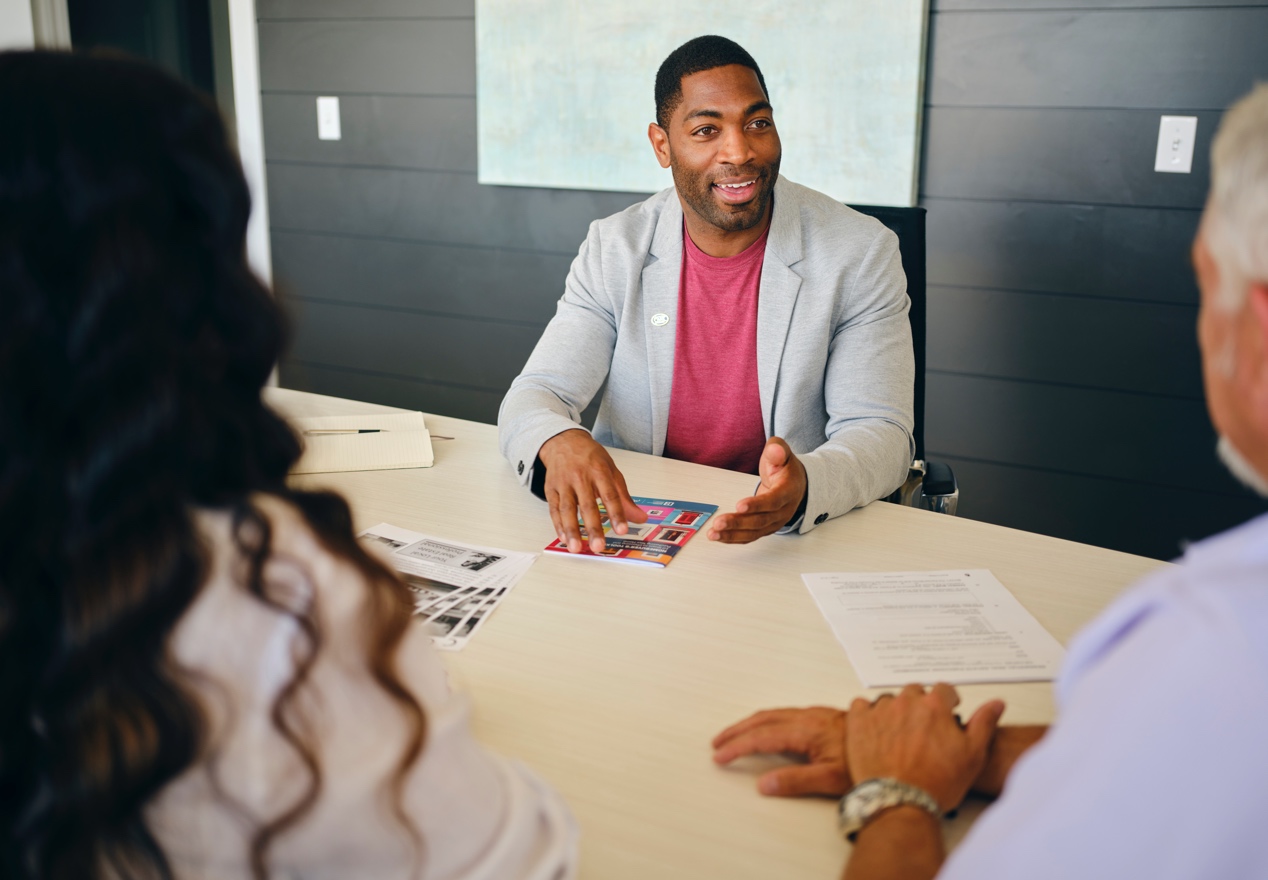 Time frame for mortgage application in your contract?
Buyers sometimes think the pre-approval step was the mortgage application
Educate them on the timeline
328
Center for REALTOR® Development ©2024
Mortgage Application Follow-Up
Clients should begin  compiling information prior to application 
Provide advance list of documents that area lenders typically request
Communicate with lender – can you assist with  requests for additional documentation?

Need Additional Documentation for:
Military and veterans
Self-employed
Divorce
Financial subsidies
Past financial distress
329
Center for REALTOR® Development ©2024
$
$
$
Loan Estimate Comparison
Apply with multiple lenders
All must give loan estimate 
Buyers should compare carefully:
Rate and terms?
Closing costs?
Origination charges, etc.?
Give chosen lender “Intent to Proceed.”
Lender must give Loan Estimate within 3 business days
3
Meet with Lenders
3 Working Business Days
Compare Loan Estimates
330
Center for REALTOR® Development ©2024
Loan Estimate Comparison
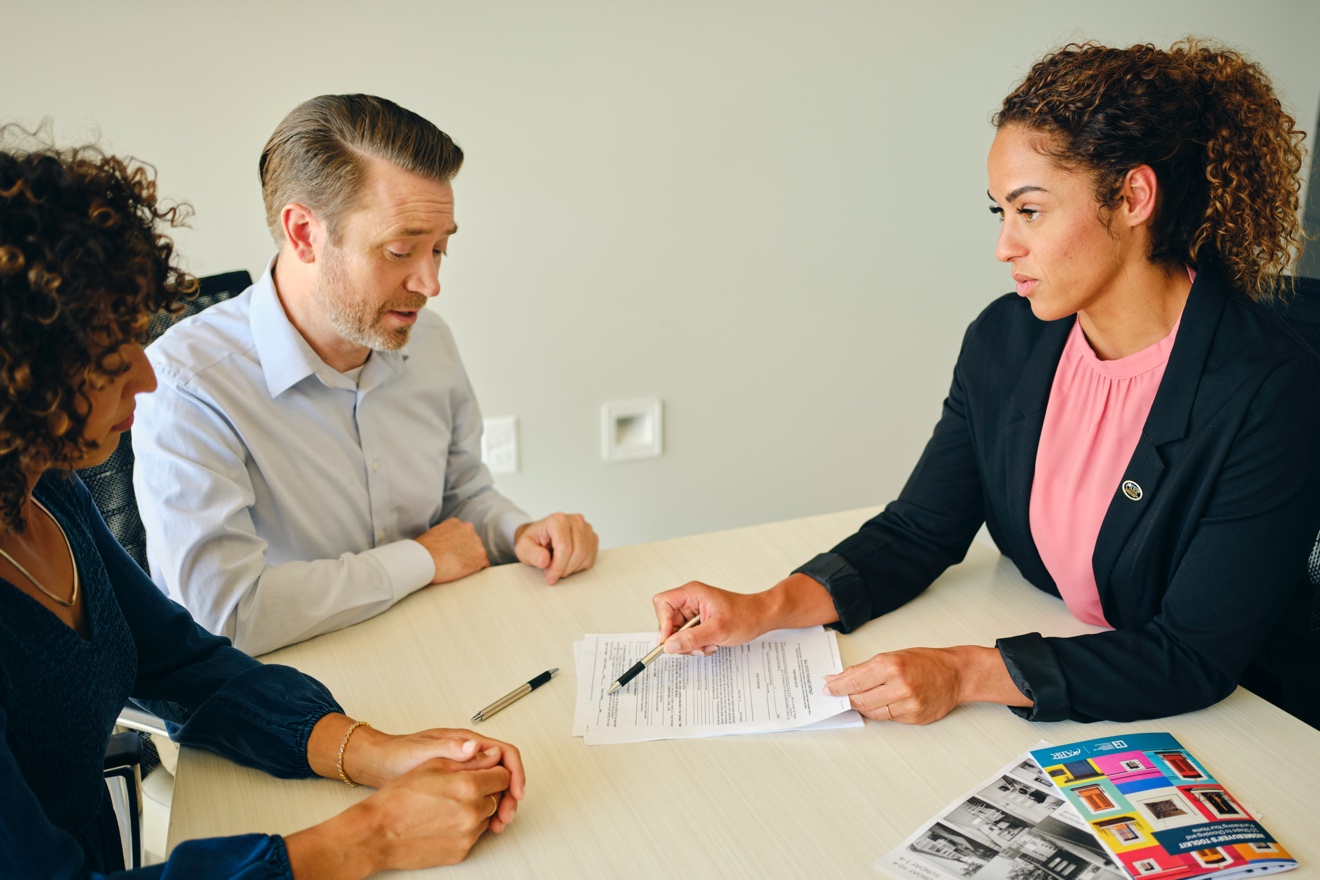 Is rate locked?
Loan amount correct?
Fixed or adjustable?
Discount points correct?
Loan type correct?
Prepayment penalty?
Monthly payment acceptable?
331
Center for REALTOR® Development ©2024
Loan Estimate Comparison
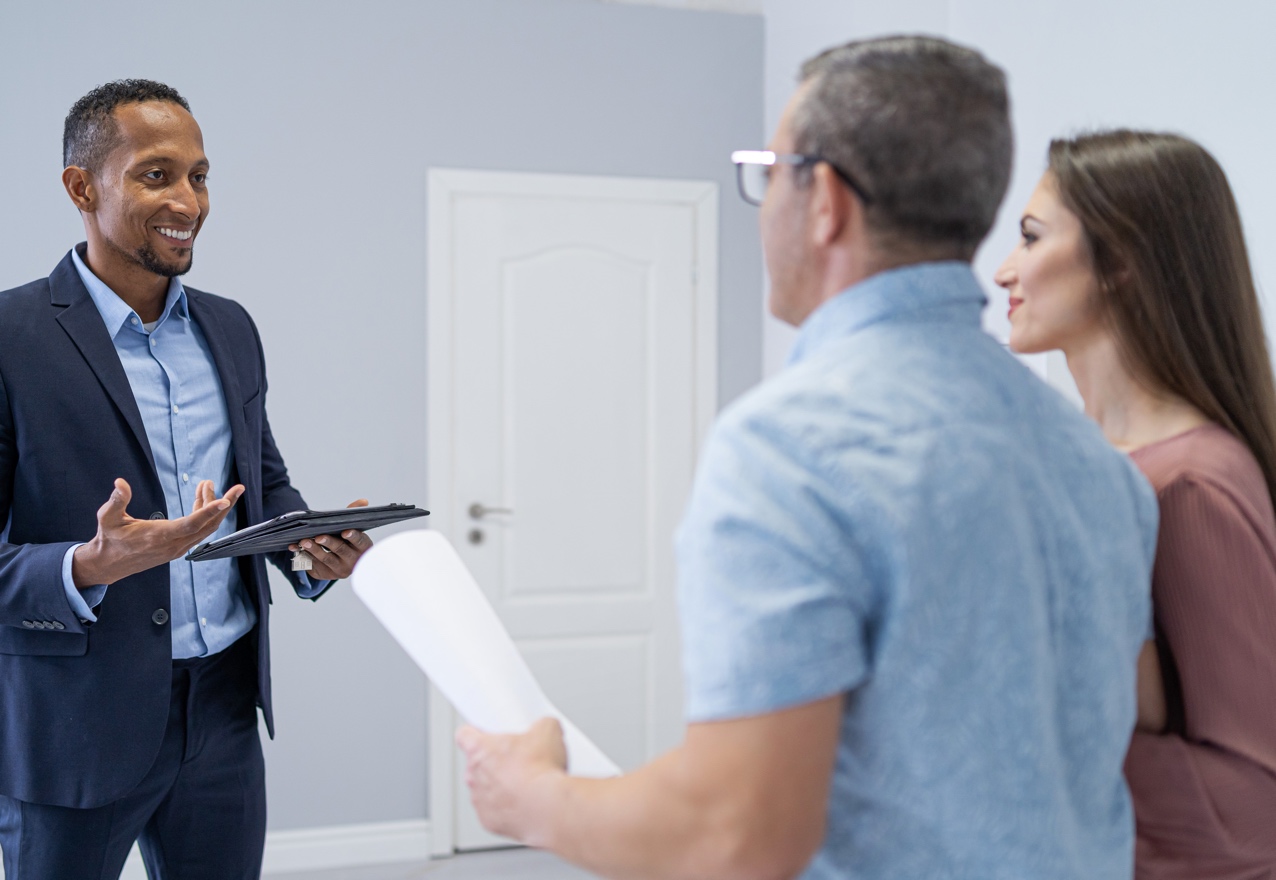 How do charges compare to other lenders?
Insurance accurate?
Property taxes accurate?
Cash to close correct?
Expiration date – lock in correct?
332
Center for REALTOR® Development ©2024
Sample Loan Estimate
333
Center for REALTOR® Development ©2024
No Changes to Financials
Maintain financial picture between contract and closing







Avoid:
Adding or closing new credit lines/accounts
Closing credit card accounts
Changing jobs (or quitting)
Large purchases—car, furniture, etc.
Changing bank accounts
Co-signing for a loan
Making large deposits or withdrawals
334
Center for REALTOR® Development ©2024
[Speaker Notes: Remind them that lenders re-check employment and credit right before the closing.]
Home Inspections
Schedule ASAP — watch contract dates
Buyer should attend
Contract language prevails:
Need licensed inspector?
Dollar amount specified?
Routine maintenance not included
Definition of functional
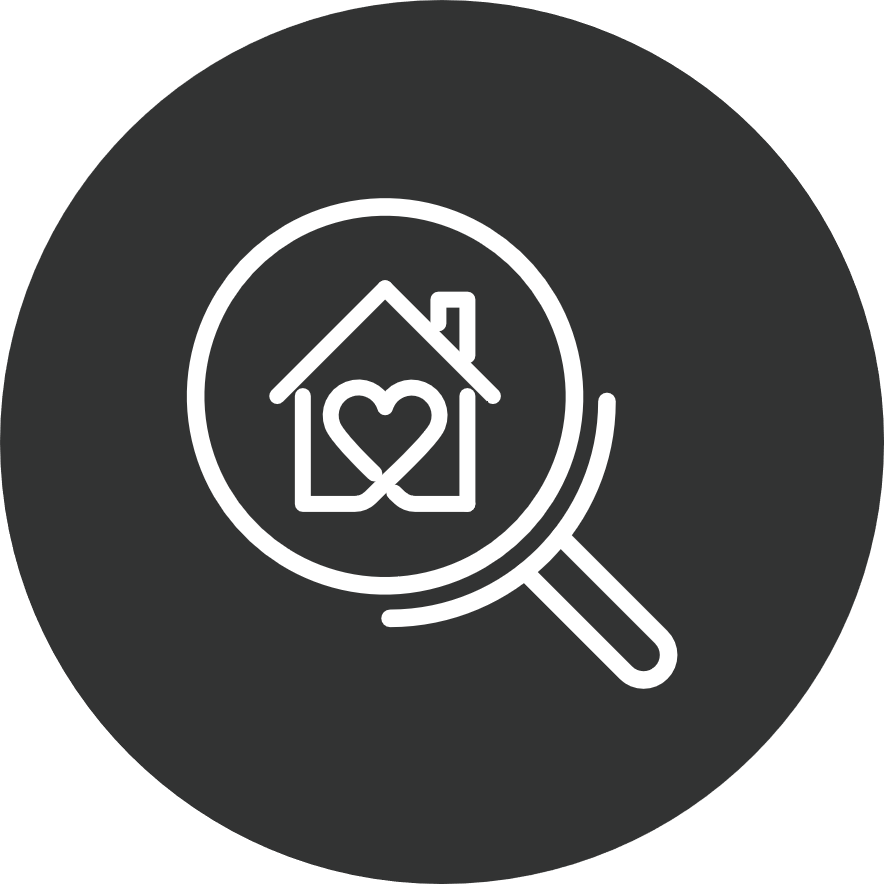 335
Center for REALTOR® Development ©2024
Home Inspections
Options – Consequences
Can buyer cancel if not satisfactory? 
Might client lose if they request too many repairs?
Consider situation: multiple offers, type of market, etc. 
There could be a back-up – seller could terminate contract
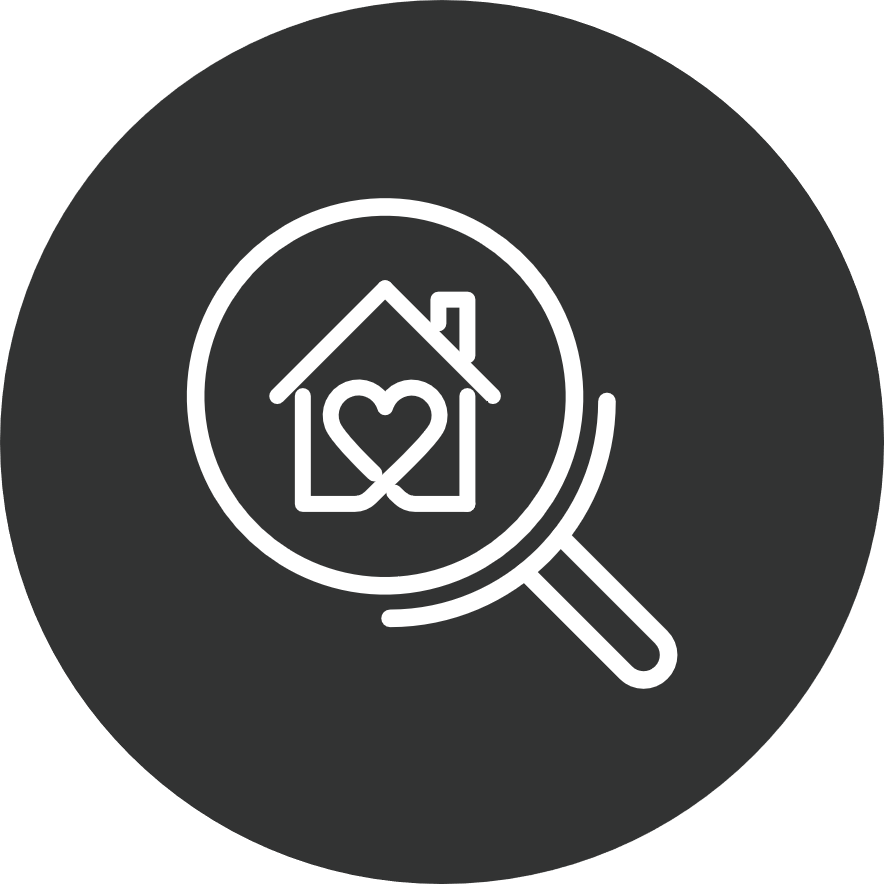 336
Center for REALTOR® Development ©2024
What happens when appraisals come back low — when home appraisal derails the process
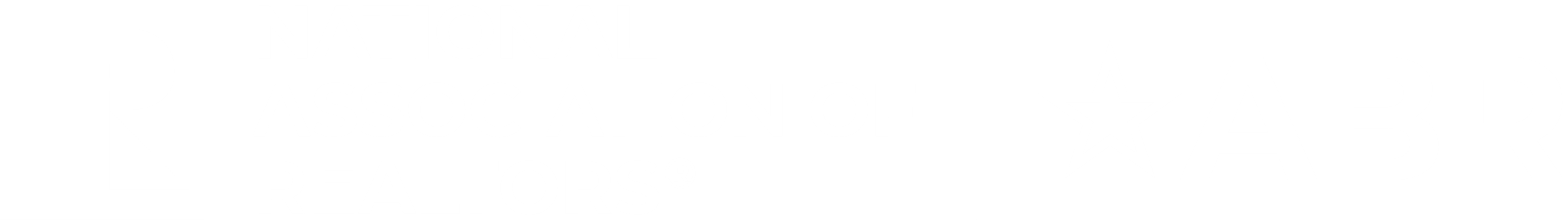 Center for REALTOR® Development ©2024
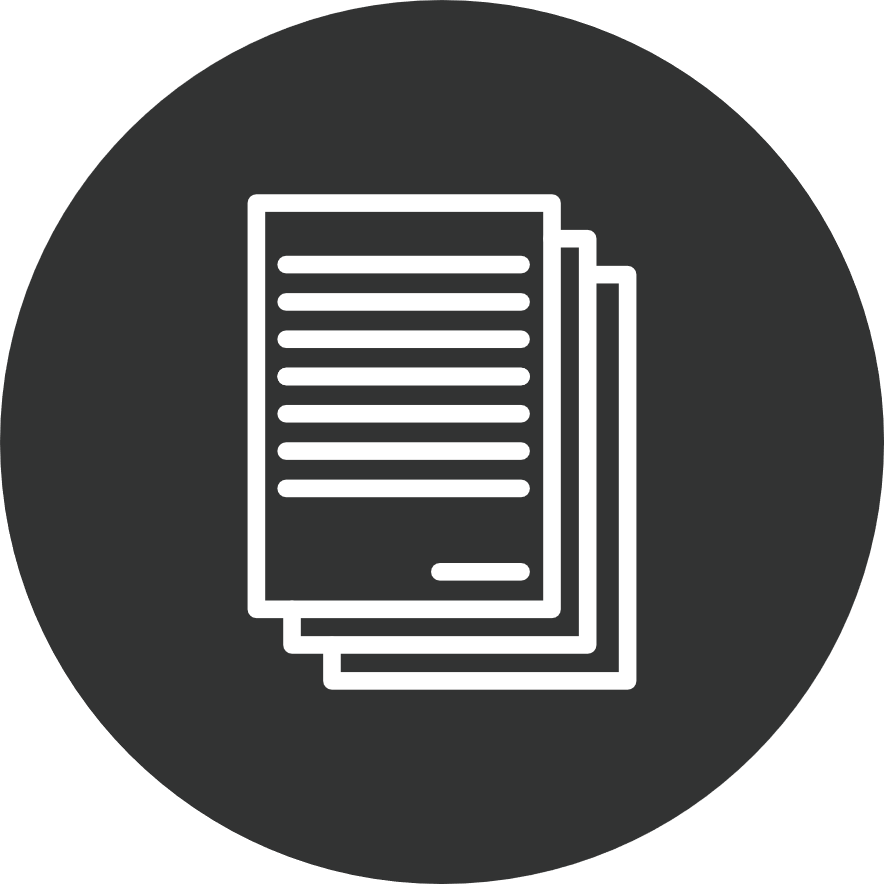 Home Sales Price High — Appraised Value Low
Most loans require the property to appraise for purchase price
In sellers’ market when prices are escalating it is not unusual for the appraisal to be low
Buyer has options – depending on what was negotiated at time of contract
Walk away
Ask seller to reduce the price
Ask lender to discuss with appraiser
338
Center for REALTOR® Development ©2024
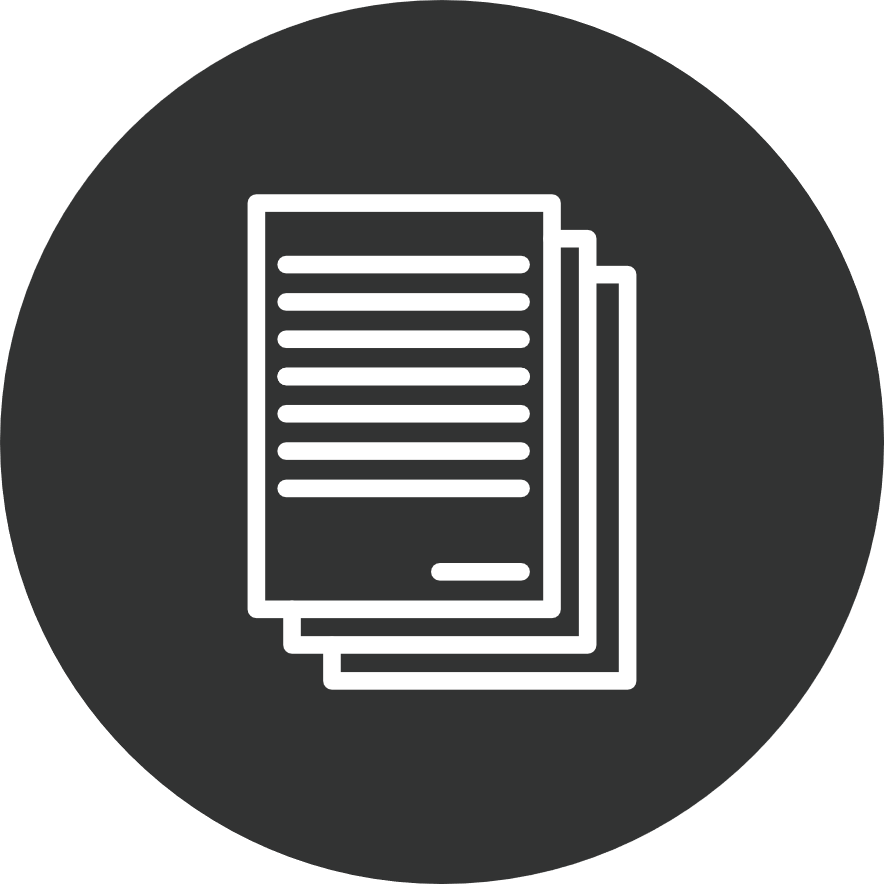 FNMA Guidelines
Lender initiates discussion
Request for change must be based on material and substantive issues
Cannot be because it does not support sales price
339
Center for REALTOR® Development ©2024
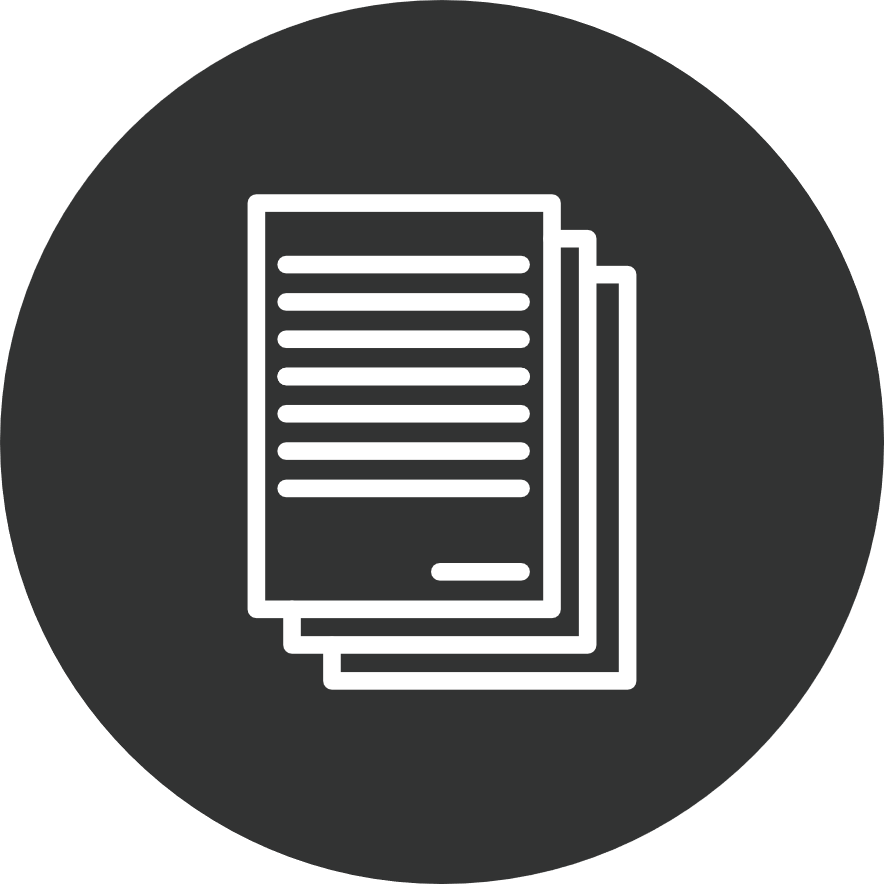 Process for Disputed Appraisals
Done by buyer or buyers’ agent – not listing agent
Go over it with buyer
Must have buyers’ permission
Agents work together
340
Center for REALTOR® Development ©2024
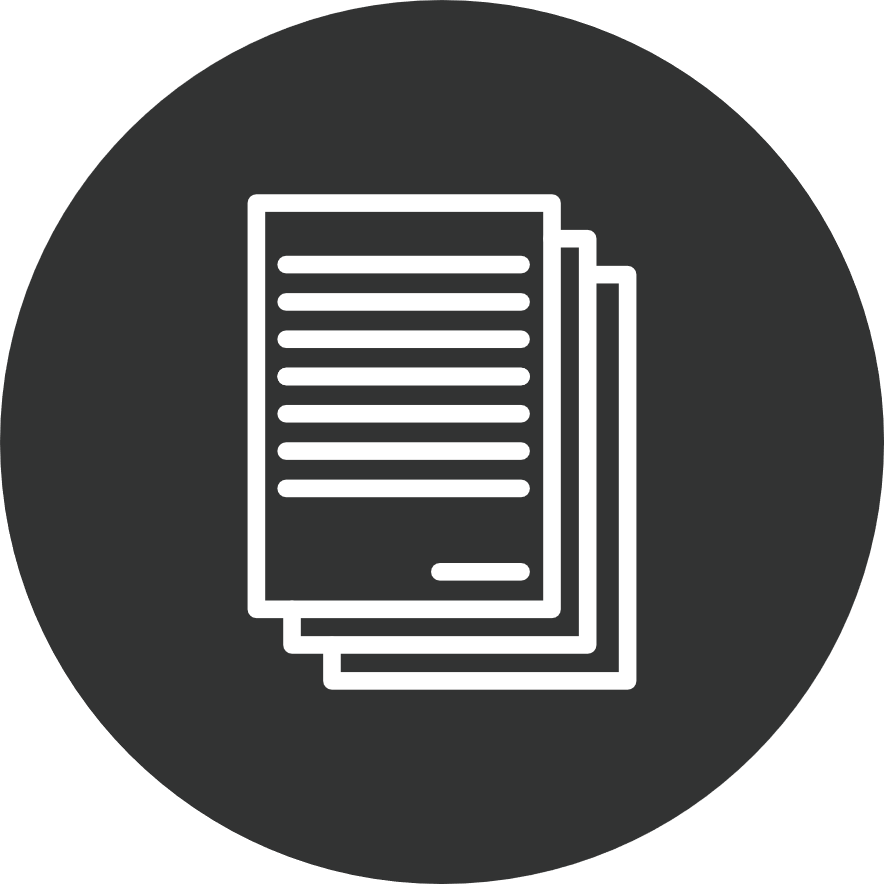 Appraising the Appraisal
Are there errors?
Comps too old
Comps from another school
Inappropriate adjustments
Challenge outliers 
Wrong neighborhood
Square footage error
Left off improvements
Bed or bath count incorrect
341
Center for REALTOR® Development ©2024
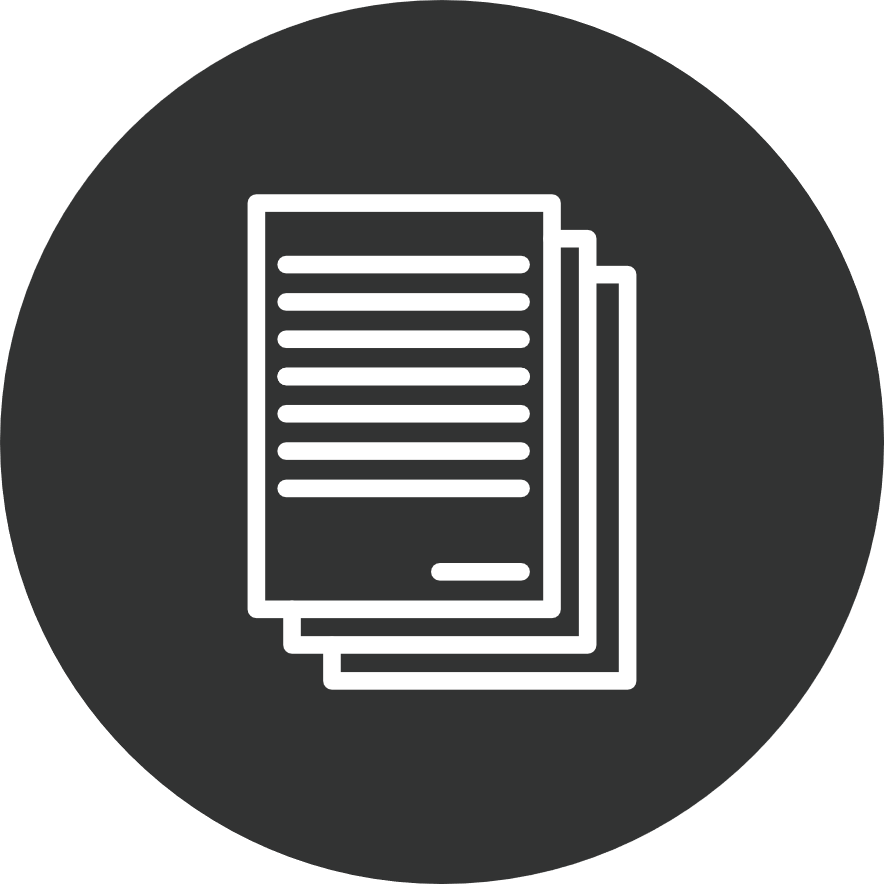 Residential Appraisal ReportGive Appraiser a Reason
Submit new information
Submit new comps
Pending now closed
Those not used that should have been
Those that should not have been used
342
Center for REALTOR® Development ©2024
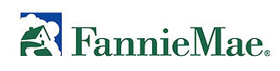 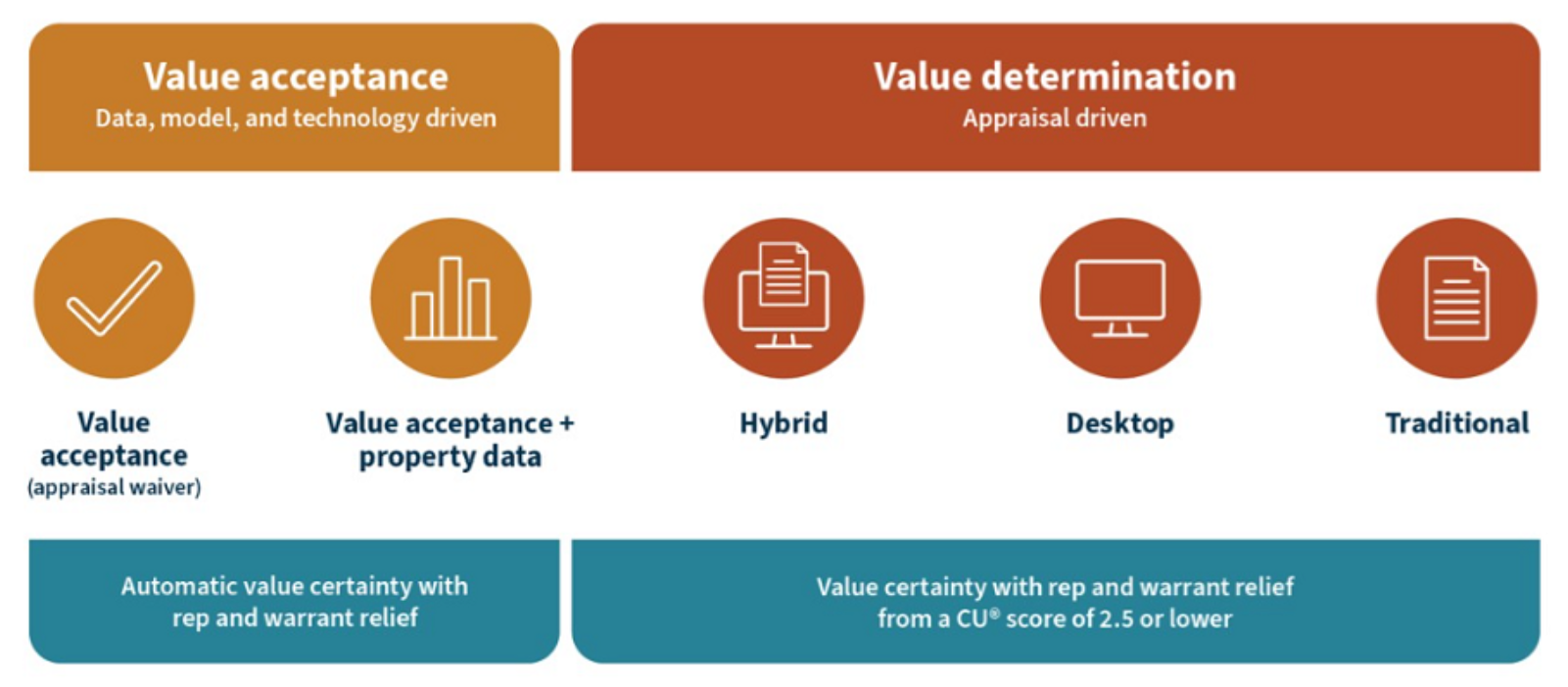 343
Center for REALTOR® Development ©2024
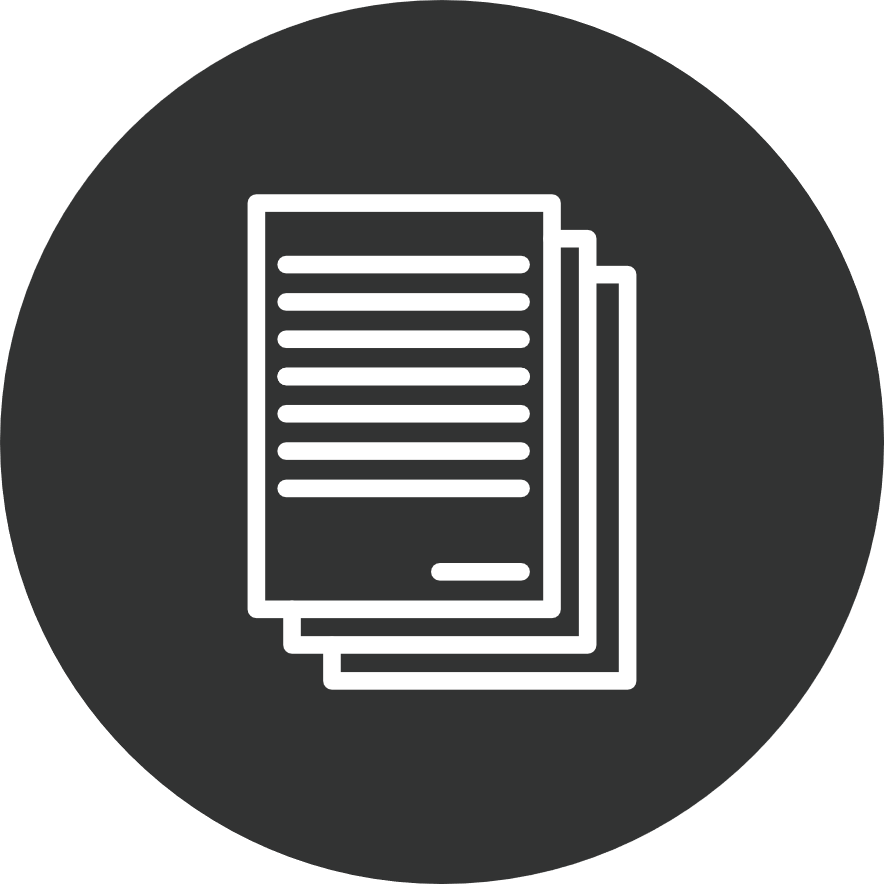 FNMA Appraisal Alternatives
A FNMA appraisal alternative is an offer to waive the appraiser-conducted appraisal
Buyer saves appraisal fee in most cases
Appraisal is done faster in most cases
FNMA uses their database which has over 61 million appraisal reports (as of 3/23)
344
Center for REALTOR® Development ©2024
Appraisal Alternatives
Valuation Acceptance (Appraisal Waiver): This option will be considered on principal and secondary residence purchase transactions with a Loan to Value (LTV) of 80% or less. 
Valuation Acceptance and Property Data: Fannie will offer an appraisal waiver subject to “property data collection by a third party who conducts interior and exterior data collection on the subject property.”
Hybrid Appraisal: Started as Value Acceptance and Property Data and something changed. The property data would be forwarded to a licensed appraiser, who would perform the valuation analysis based on the information provided by the third-party data collector.
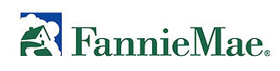 345
Center for REALTOR® Development ©2024
Desktop Appraisal. Appraiser does not physically inspect the property – uses data from various sources including FNMA data base.
Traditional Appraisal. Appraiser collects property data and completes the market analysis required for the appraisal.
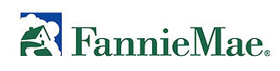 346
Center for REALTOR® Development ©2024
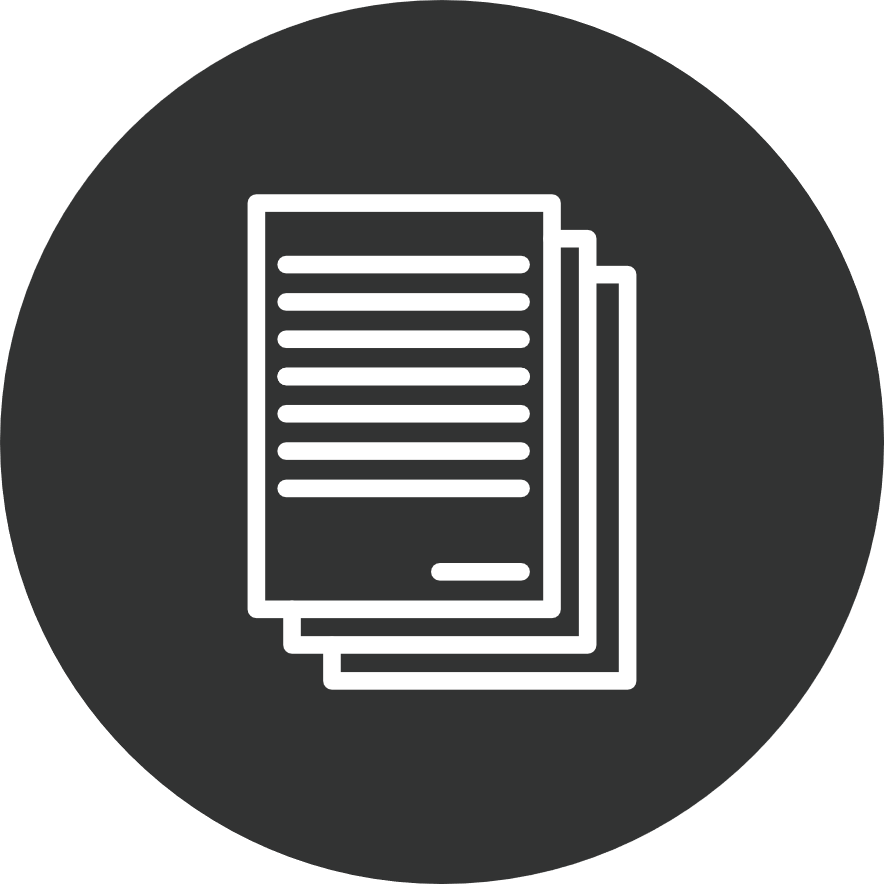 VA Tidewater
Appraiser provides Tidewater Notice to lender
Lender notifies agents of Tidewater Initiative
REALTORS® can each submit 3 additional comps – 2 days
Appraiser cannot discuss contents of the appraisal
Additional information is reviewed by appraiser
VA underwriter reviews and completes appraisal 
Appraisal is provided to the Veteran
117
347
Center for REALTOR® Development ©2024
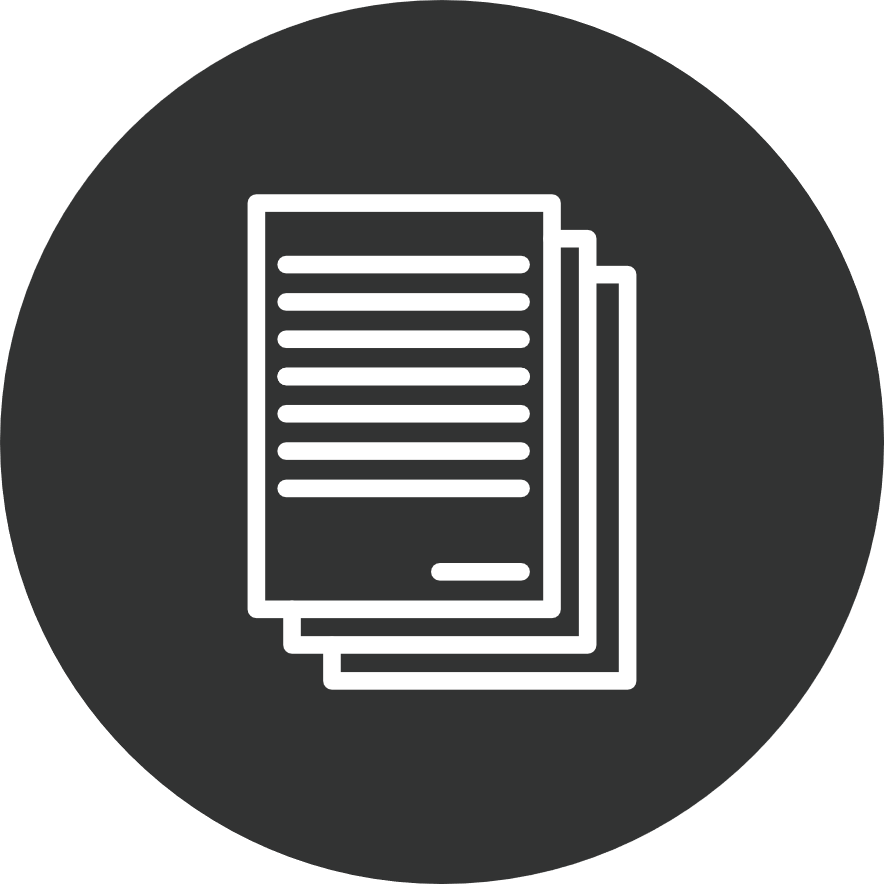 Property Insurance
Should verify during due diligence 
Purchase prior to closing
Loss claims made by previous owner figure into premiums
Buyer credit history also figures into premiums
348
Center for REALTOR® Development ©2024
Flood Insurance
Due Diligence: 
Is home located in flood zone?
May be required by lender
National Flood Insurance Program
NAR’s NFIP Toolkit
349
Center for REALTOR® Development ©2024
Policy of Title Insurance
Protects policyholder from losses resulting from defects in the title
Lender’s title policy (required):
Insures validity and enforceability of mortgage document
Owner’s title policy (suggested):
Protects buyer’s ownership rights
Include an owner’s title policy in the contract
350
Center for REALTOR® Development ©2024
Pre-Closing Walk-Through
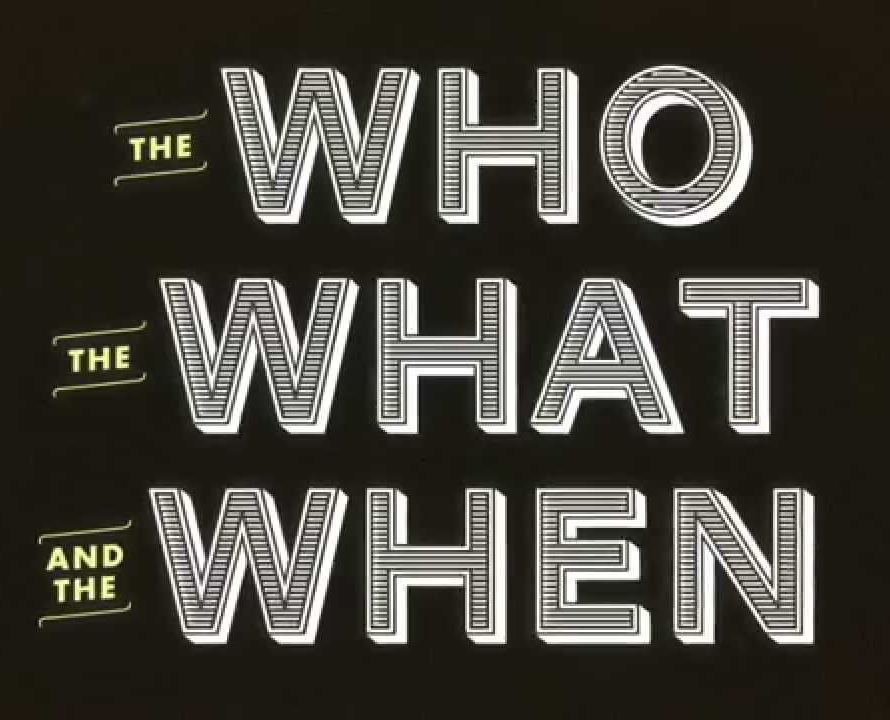 Most contracts entitle buyer to inspect home shortly before close
Buyer should do so personally
Condition of home same?
Seller vacated?
Repairs completed? 
If major problems, buyer can ask for delayed closing or additional money in escrow to cover repairs
Buyer agents should not do the walk through for their buyers
351
Center for REALTOR® Development ©2024
Prepare Buyer for Closing
352
Center for REALTOR® Development ©2024
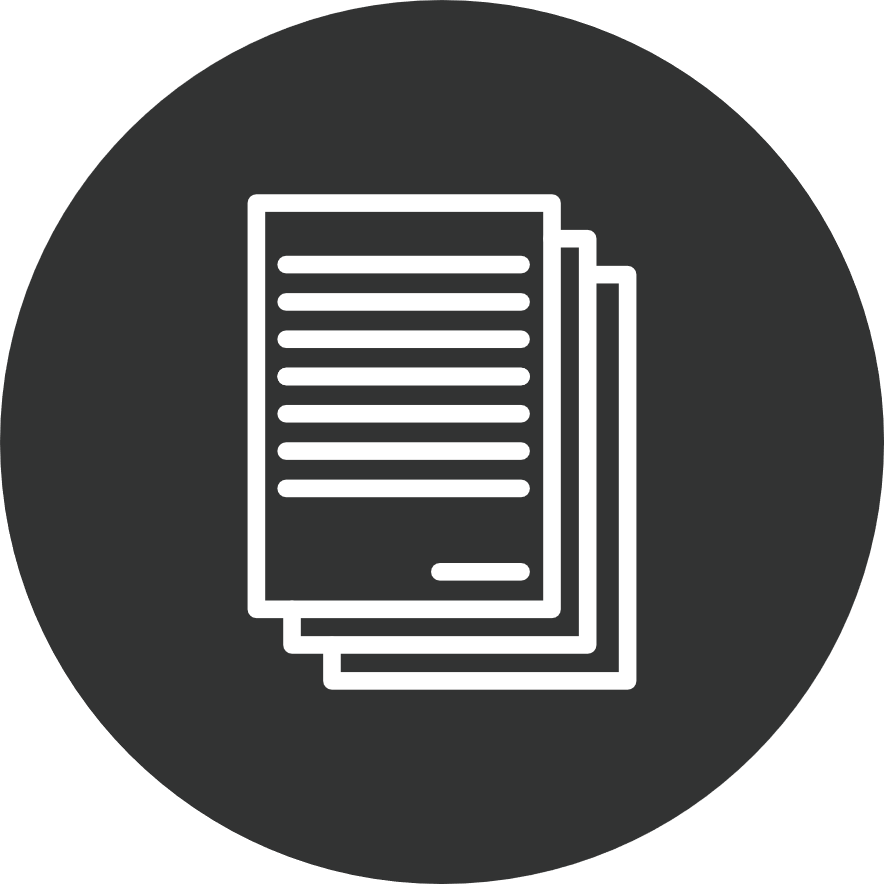 Closing:  Gather All Forms and Documents
Identification—photo ID
Sales contract
Proof of homeowner’s insurance
Proof of title search and title insurance 
Home appraisal 
Home inspection reports
All funds for down payment, closing costs, and any other fees
Many title companies do not take personal checks
353
Center for REALTOR® Development ©2024
[Speaker Notes: Course Notes:
The COVID-19 pandemic brought many changes to our industry and one of the biggest was the contactless closing. Many professionals believe this new closing format will continue.]
Closing: Who Attends?
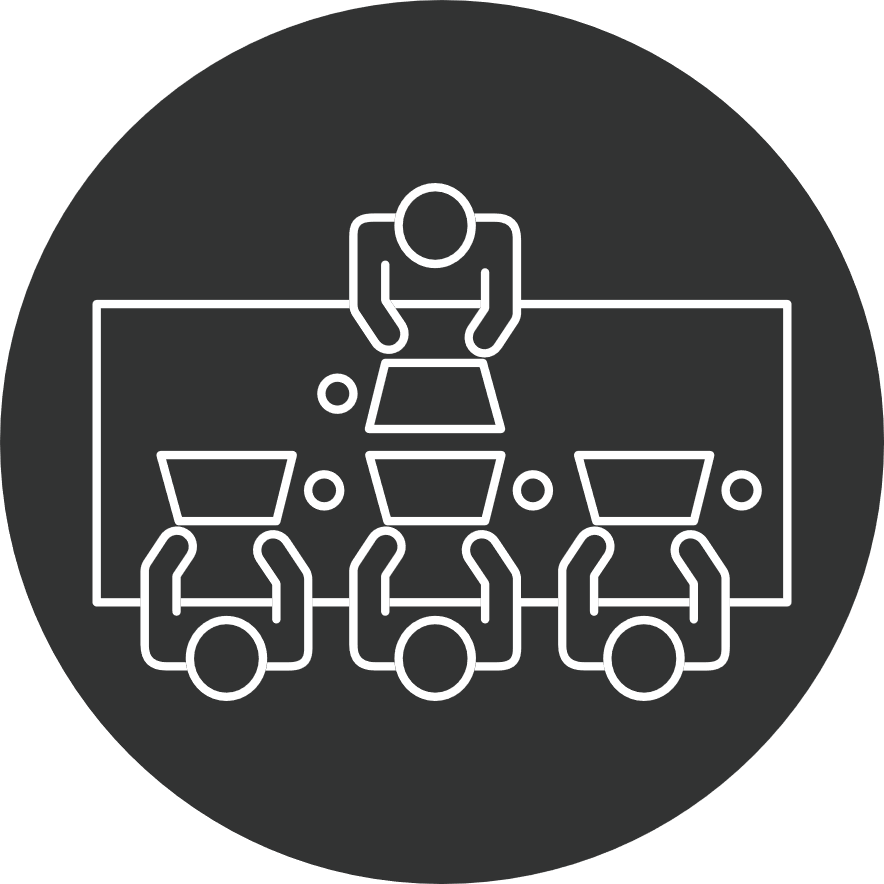 Varies by state and local custom 
The buyer — referred to as the mortgagor
The seller
Real estate agents for buyer and seller
Closing agent — usually employee of title company
The lender — referred to as the mortgagee
Attorneys — for both buyer and seller
Unwritten rule – client there – you’re there!
354
Center for REALTOR® Development ©2024
Closing: What to Expect
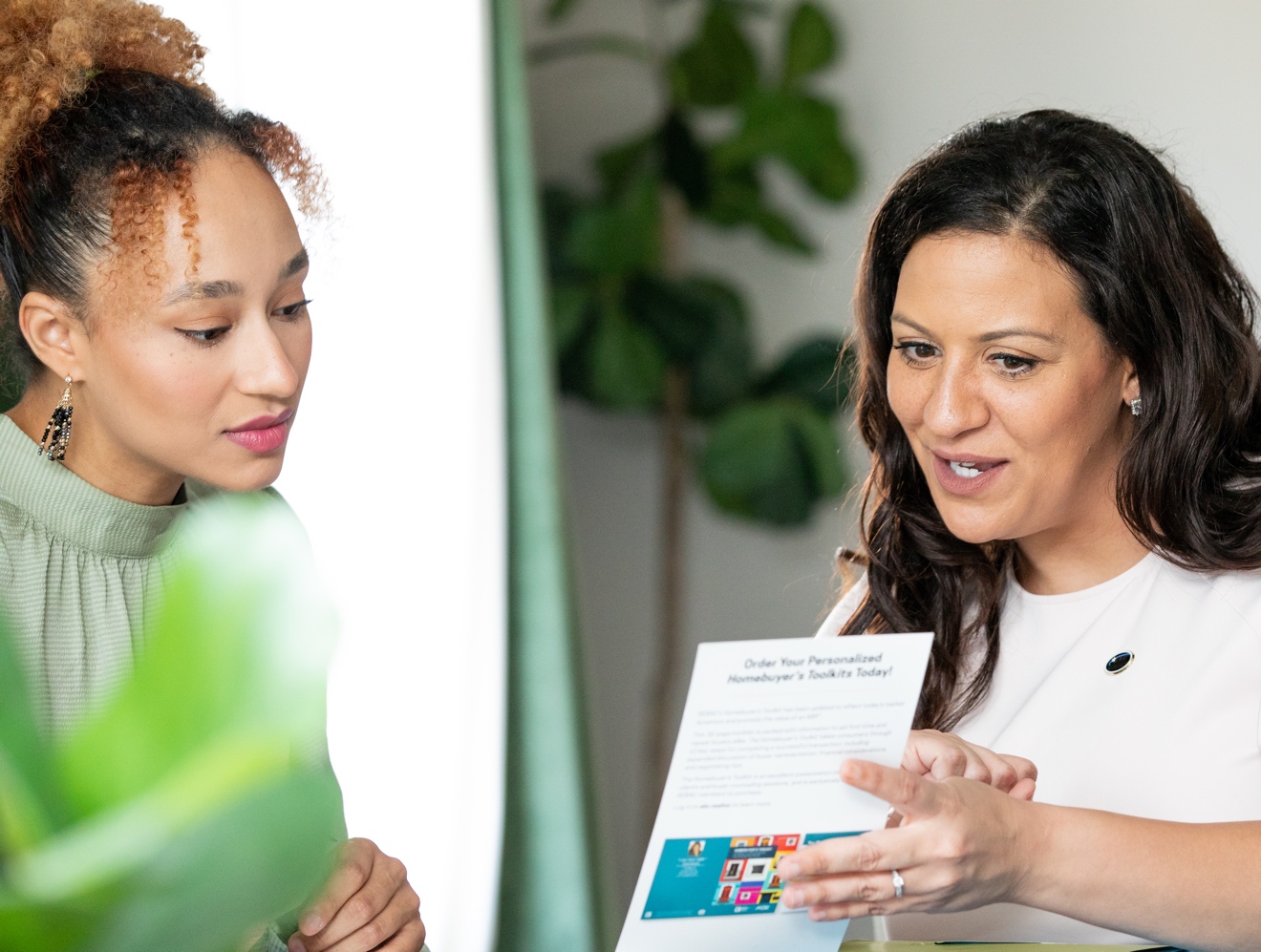 Sign legal agreements
Pay down payment and closing costs
Receive keys
Inspect copies of closing documents
355
Center for REALTOR® Development ©2024
After the Closing
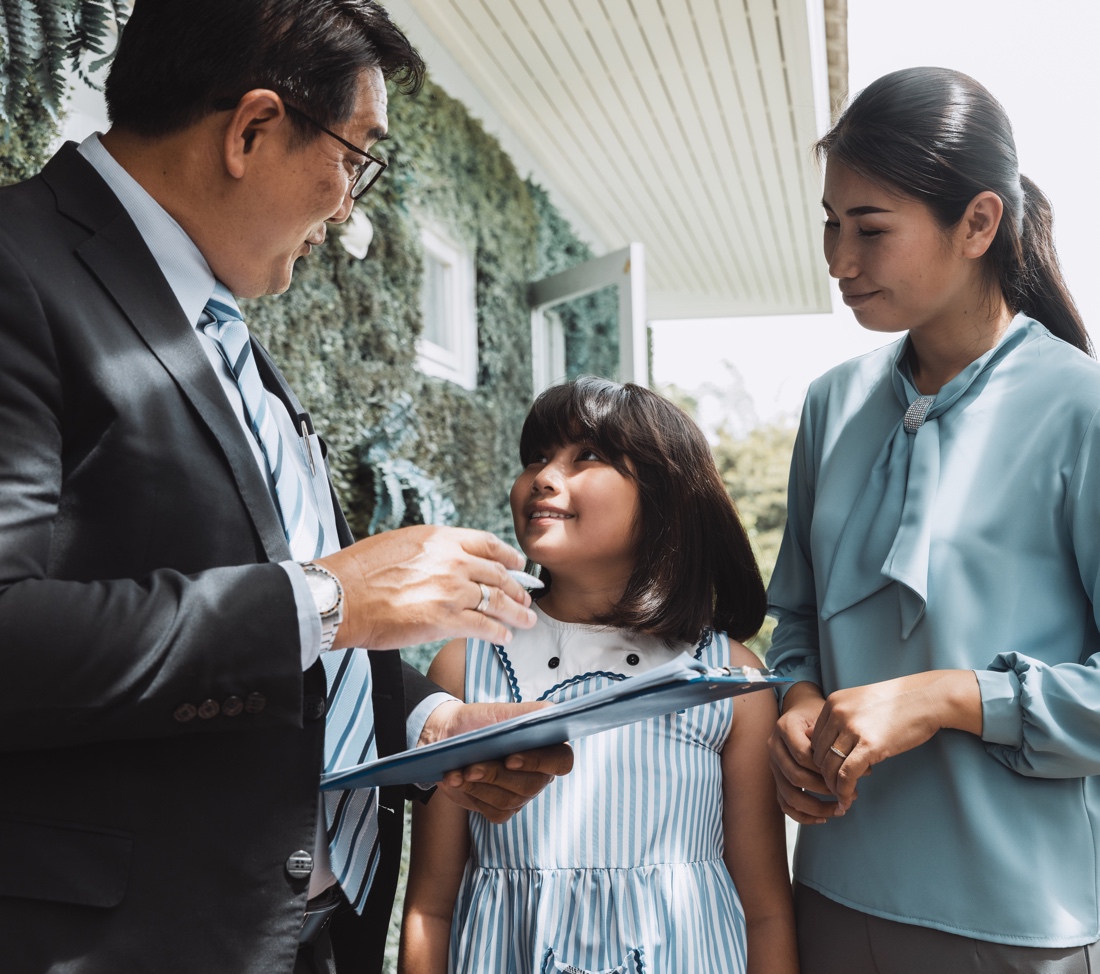 Due Diligence Moving Forward 
Where referrals are won or lost
Help buyers compile a file of documents received at closing
Prepare a mailing dated January of following year containing anything buyers might need for taxes
Show appreciation with a personalized gift for client or their new home
356
Center for REALTOR® Development ©2024
A few thoughts …
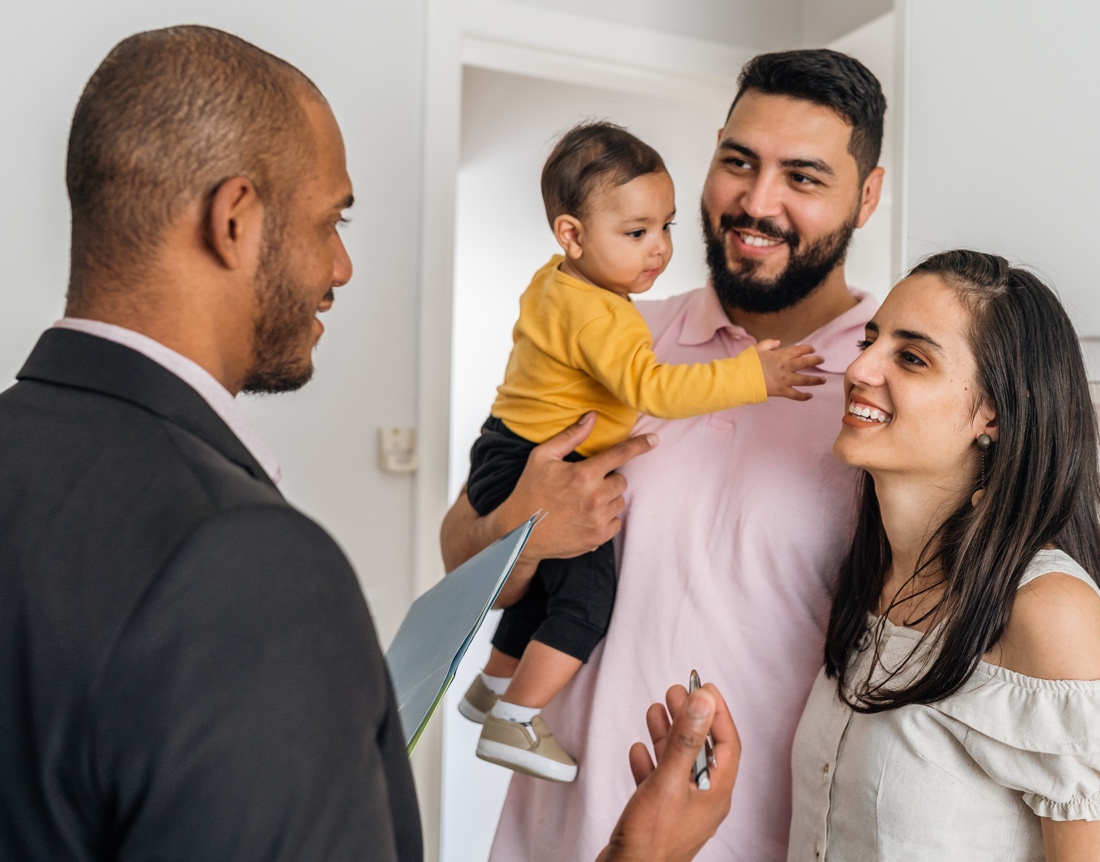 Re-key the locks
Gift certificate for handyman service
Cleaning service
Dinner delivery on moving day
Landscaping gift certificate
Safety items if needed
357
Center for REALTOR® Development ©2024
Client Data Privacy and Security
Make it office policy
Protect security, confidentiality, and integrity of client data
Protect yourself
358
Center for REALTOR® Development ©2024
[Speaker Notes: Course Notes:
NAR Data Privacy and Security toolkit available at https://www.nar.realtor/data-privacy-security/nars-data-security-and-privacy-toolkit]
Wire Fraud
Hacker accesses emails and redirects funds to bogus account
Money is almost always gone and never recovered
Huge increase of wire fraud incidents in real estate

Steps to prevent:
Educate clients
Be vigilant and VERIFY
Use cloud-based security systems
359
Center for REALTOR® Development ©2024
[Speaker Notes: Course Notes:
Review Exercise 5-4 Identifying Wire Fraud as a class.
Suggest learning more about data privacy by taking NAR’s e-Pro certification course: https://www.nar.realtor/education/designations-and-certifications/e-pro]
Key Point Review —Module 6
Contract contingencies must be resolved in a timely manner to prevent the contract from becoming void
Counsel buyers to refrain from making changes to their financial picture until after the closing
The results of home appraisals and home inspections can delay the closing process
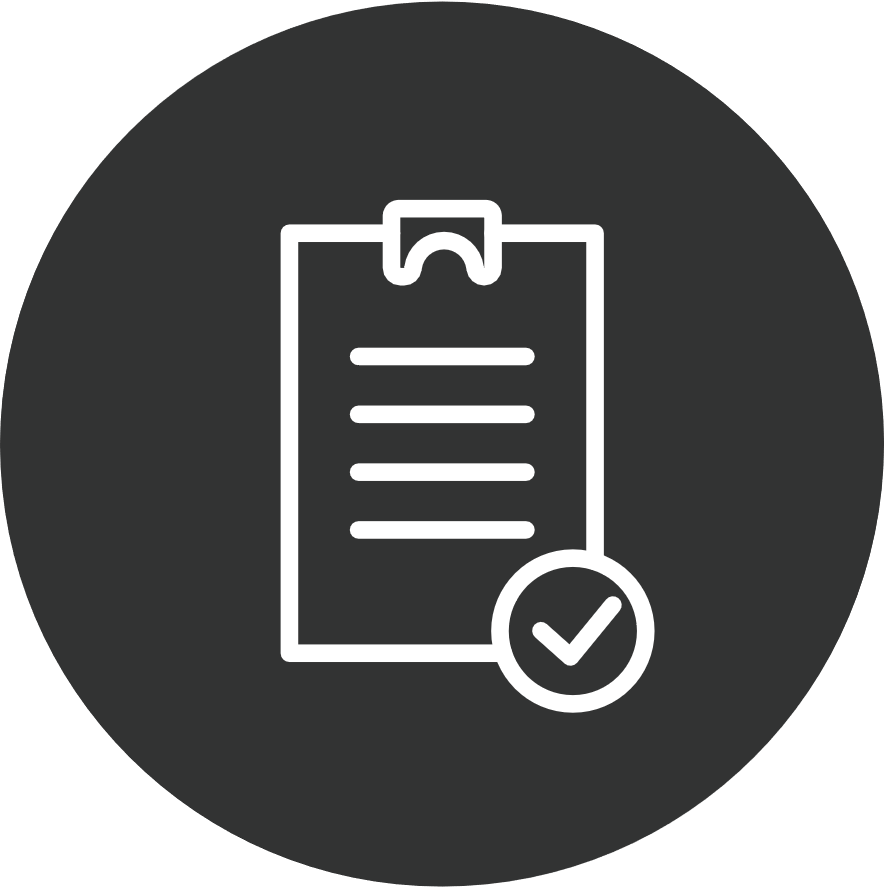 360
Center for REALTOR® Development ©2024
[Speaker Notes: Course Notes:
Review the scenario presented in A Day in the Life of a Buyer’s Representative.  Use this scenario as the basis for discussion of the module objectives.]
A Day in the Life of … A Buyer’s Rep
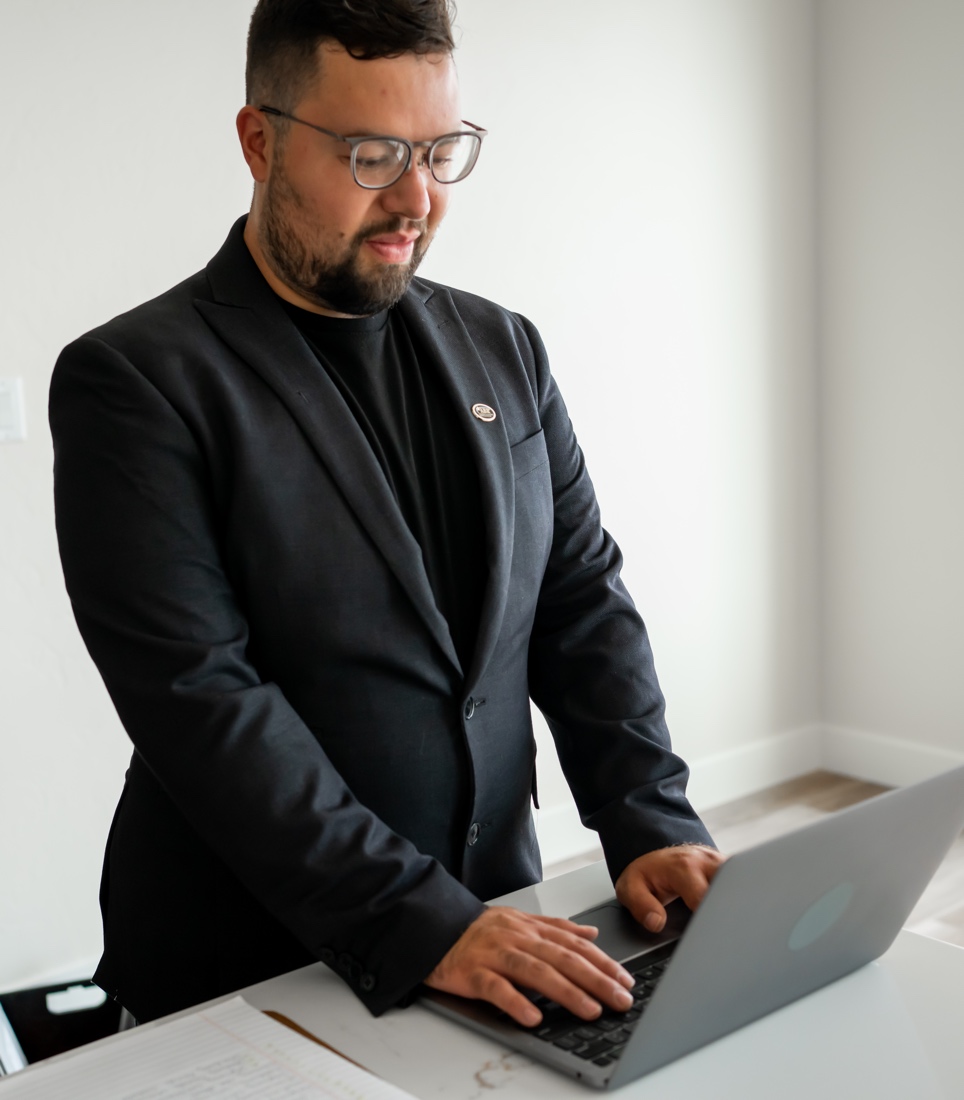 Your opportunity to review Module 6 concepts
361
Center for REALTOR® Development ©2024
Module 7:Putting It All Together
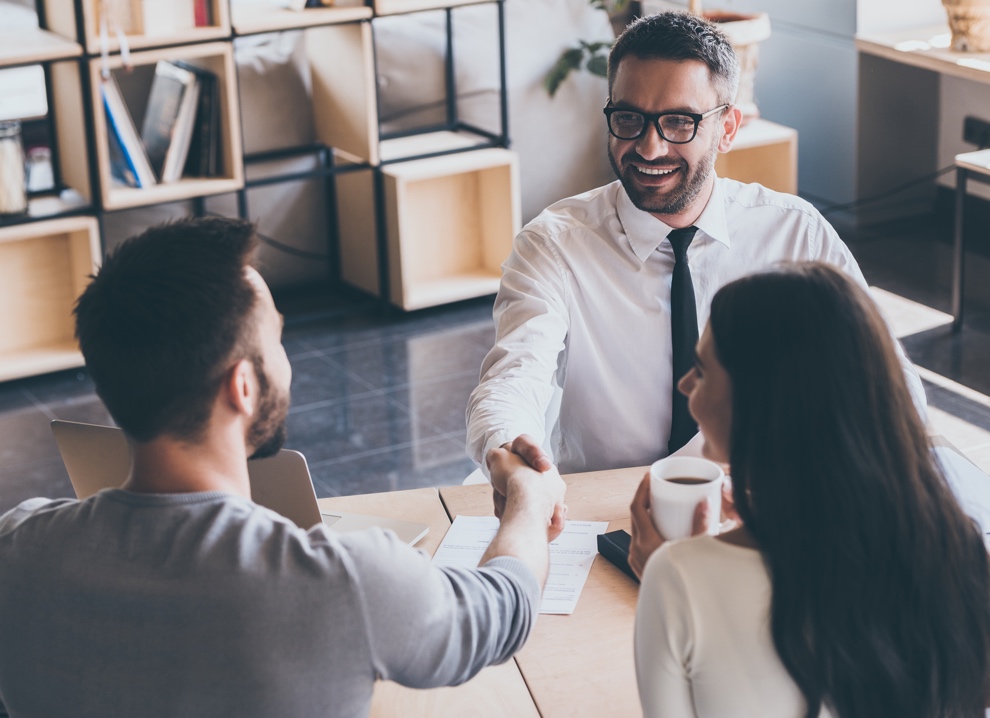 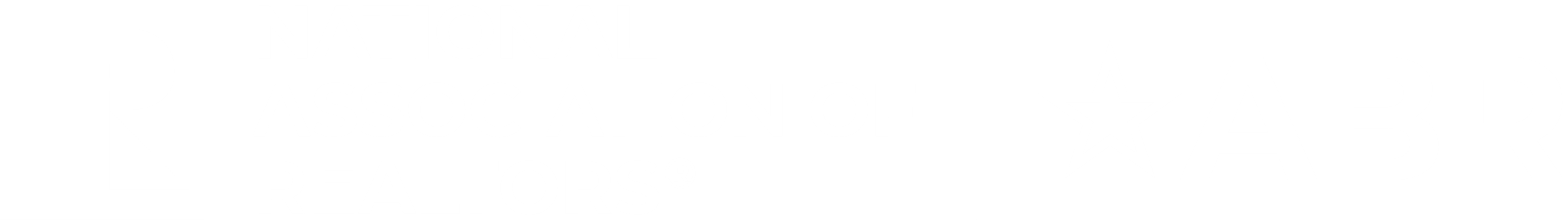 Center for REALTOR® Development ©2024
Module 7 Learning Objectives
Understand and apply four important strategies for success as a buyer’s representative
Apply troubleshooting scripts to respond to buyer concerns
Utilize the pro tips and tools to ensure success as a buyer’s representative
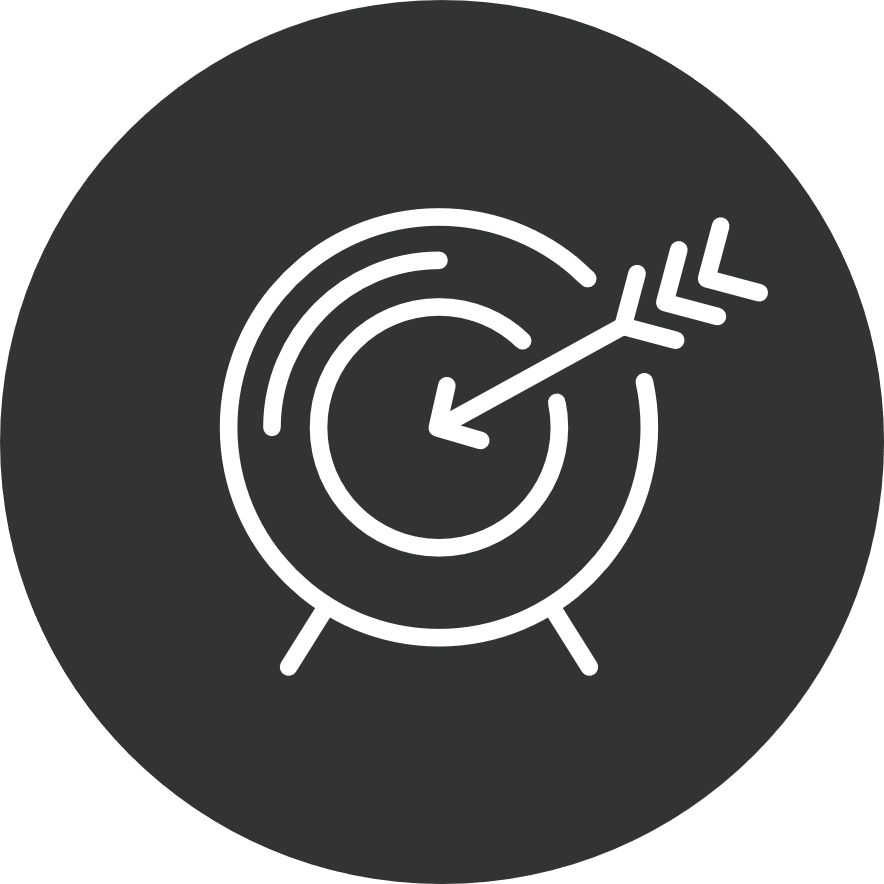 363
Center for REALTOR® Development ©2024
Strategy – Plan To Succeed
Know your strengths and weaknesses
Know your duties and responsibilities
Know your competition 
Know your unique value proposition
364
Center for REALTOR® Development ©2024
Responsibility, Duty, Accountability, Liability
Advocate for buyer to find them the right home at the right price
Comply with all federal, state, and local laws
Watch for risky areas of screening, steering, advertising, and predatory lending
Abide by the REALTOR® code of ethics, and to always act in the consumer’s best interests
365
Center for REALTOR® Development ©2024
Skilled Negotiator
Patient but persistent
Organized and innovative
Aware of other’s emotions and situations
Honest and prepared
Aware of legal accountability
Flexible and open to suggestions
Assertive without being demanding
Looking for win-win that doesn’t compromise client
366
Center for REALTOR® Development ©2024
Buyer Rep Skills Self-Assessment
367
Center for REALTOR® Development ©2024
Troubleshooting Scripts for the Field
Real estate is complex and dynamic
Difficult situations are part of business
Be prepared and know constructive ways to respond
368
Center for REALTOR® Development ©2024
When the Buyer Doesn’t Want Initial Counseling Session
Scenario 3
I know what I want already. I just need you to get me showings.
Scenario 1
I can find properties on the Internet. I really don’t need a whole counseling session. I just need you to get me in the door.
Scenario 2
If every agent has access to the MLS, what is the advantage of working with you?
369
Center for REALTOR® Development ©2024
[Speaker Notes: Course Notes:
Review responses to scenarios. Students may have additional suggestions.]
When Buyer Won’t Sign a Representation Agreement
Scenario 1
I would like you to work for me, but I don’t want to sign anything. I can trust you, right?
Scenario 2
I don’t like to make a commitment to just one agent. I like to keep my options open.
Scenario 3
The sales agents who show me properties seem nice, so why do I need a buyer’s rep?
Scenario 4
I’m a commitment-phobe! What if I don’t like working with you? Can I get out of this contract if I sign now?
370
Center for REALTOR® Development ©2024
[Speaker Notes: Course Notes:
Review responses to scenarios. Students may have additional suggestions.]
When Buyer Asks About Offers, Commission, and Fees
Scenario 3
Is your commission negotiable?
Scenario 1
I want to find a really good deal! What can you do for me?
Scenario 2
The market is kind of confusing right now. How will you help me decide how much to offer?
Scenario 4
Do I have to pay a fee if I do not buy a home?
Scenario 5
If your commission is based on the sale price, how can I be sure you will try to get me the best deal?
371
Center for REALTOR® Development ©2024
[Speaker Notes: Course Notes:
Review responses to scenarios. Students may have additional suggestions.]
When Dealing With FSBOs
Scenario 1
If sellers can go FSBO, why can’t I make a purchase on my own?
Scenario 2
A client of yours is interested in looking at FSBOs and asks you to check out any local listings. How do you approach sellers in various situations?
372
Center for REALTOR® Development ©2024
[Speaker Notes: Course Notes:
Review responses to scenarios. Students may have additional suggestions.]
Sample Agency Disclosure and Brokerage Fee Agreement for Unlisted Property
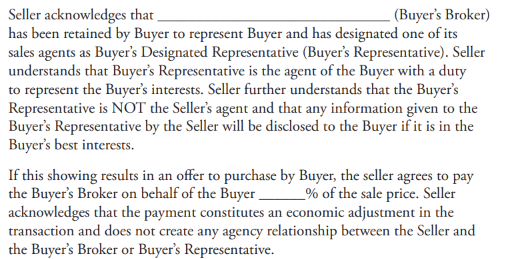 373
Center for REALTOR® Development ©2024
Technology
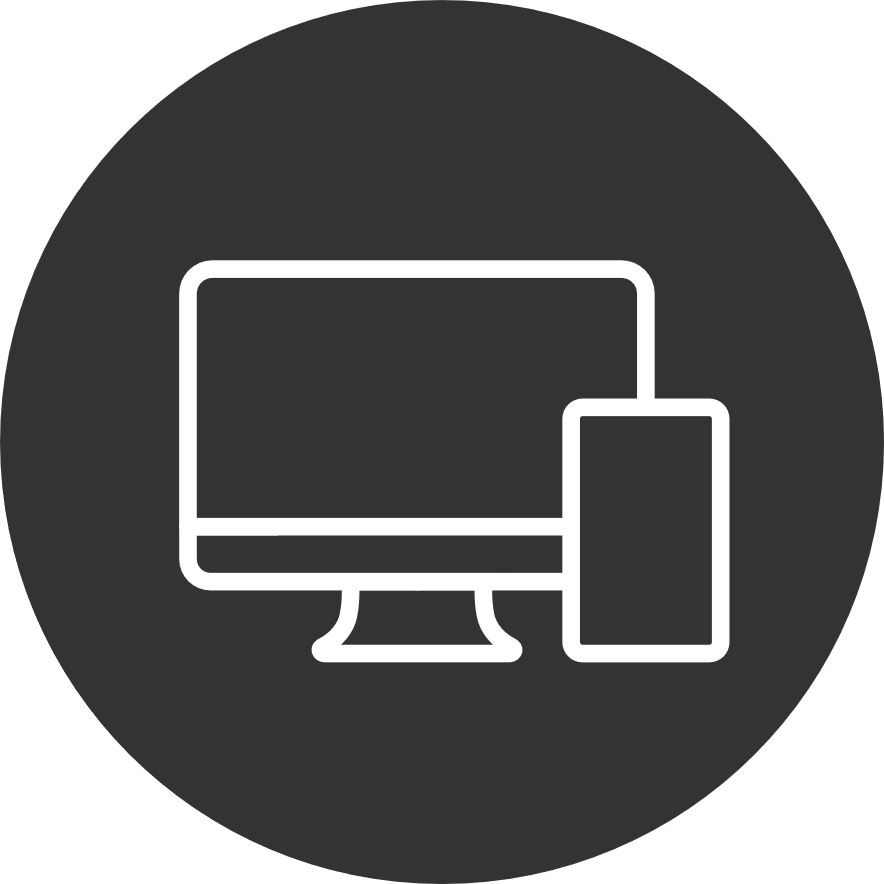 Technology has altered the real estate landscape
In some ways more challenging, but easier in many other ways
You can now work faster and more efficiently
Most-used tools: MLS apps, lockbox devices, and social media
374
Center for REALTOR® Development ©2024
Technology Helps Manage Time
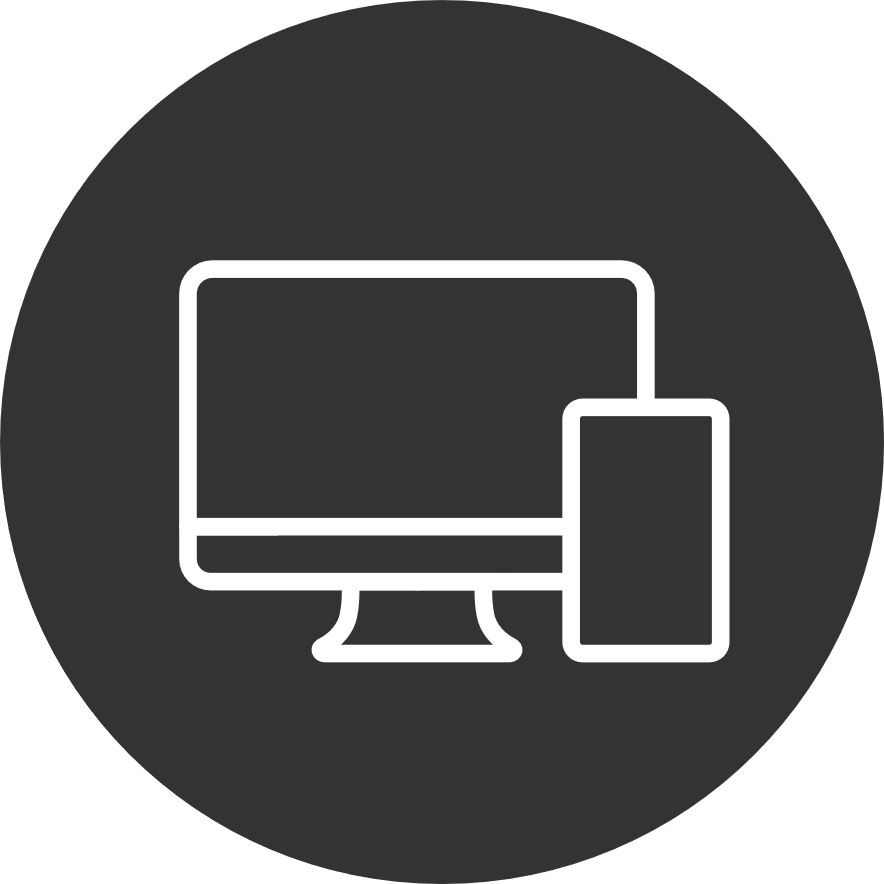 Customer Relationship Management (CRM) 
Target the best leads
Send bulk messages
Manage social media
Implement drip campaigns
Manage client accounts
Reminders of clients’ closing anniversaries, birthdays, etc. 
Manage and monitor your financials
375
Center for REALTOR® Development ©2024
Social Media Strengthens Your Business
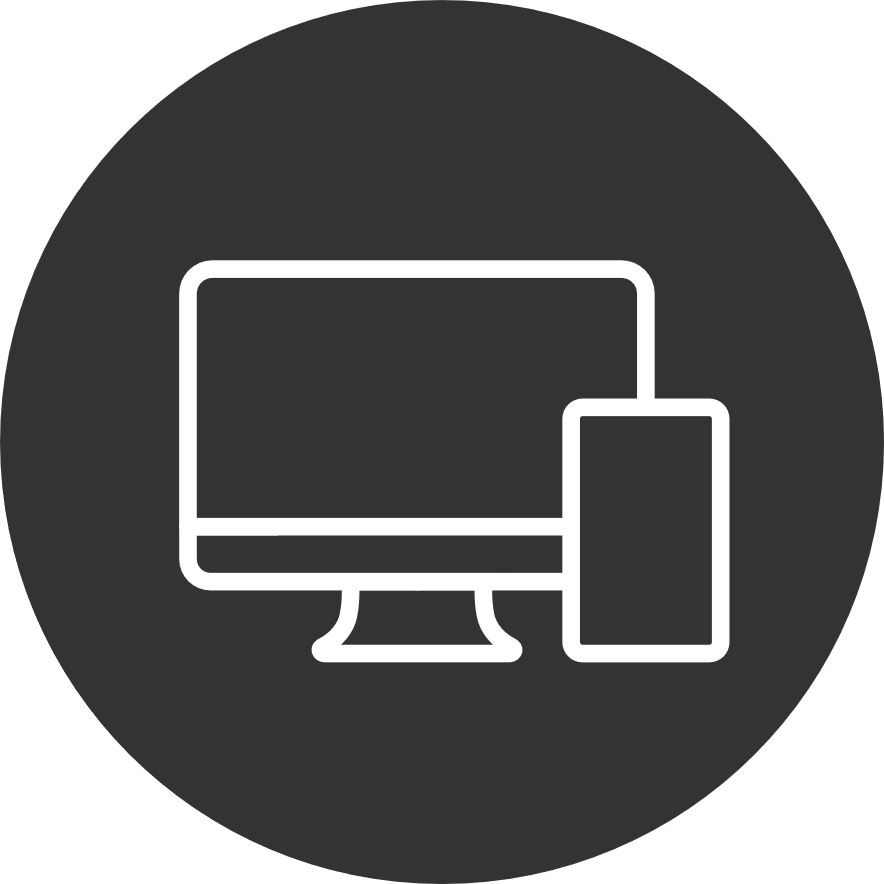 75% of NAR members use social media for business.
Provides strongest leads
Most used: Facebook, LinkedIn, and Instagram
Buyers ages 30 and under grew up with social media — now account for 82% of first-time buyers
All buyers expect to connect with you online
Brand consistency across platforms
376
Center for REALTOR® Development ©2024
Key Point Review —Module 7
Assessing yourself and your competition is essential to success
Building a unique value proposition pays off for your business
Preparation helps you respond effectively to common client concerns
Client relationships are a valuable resource
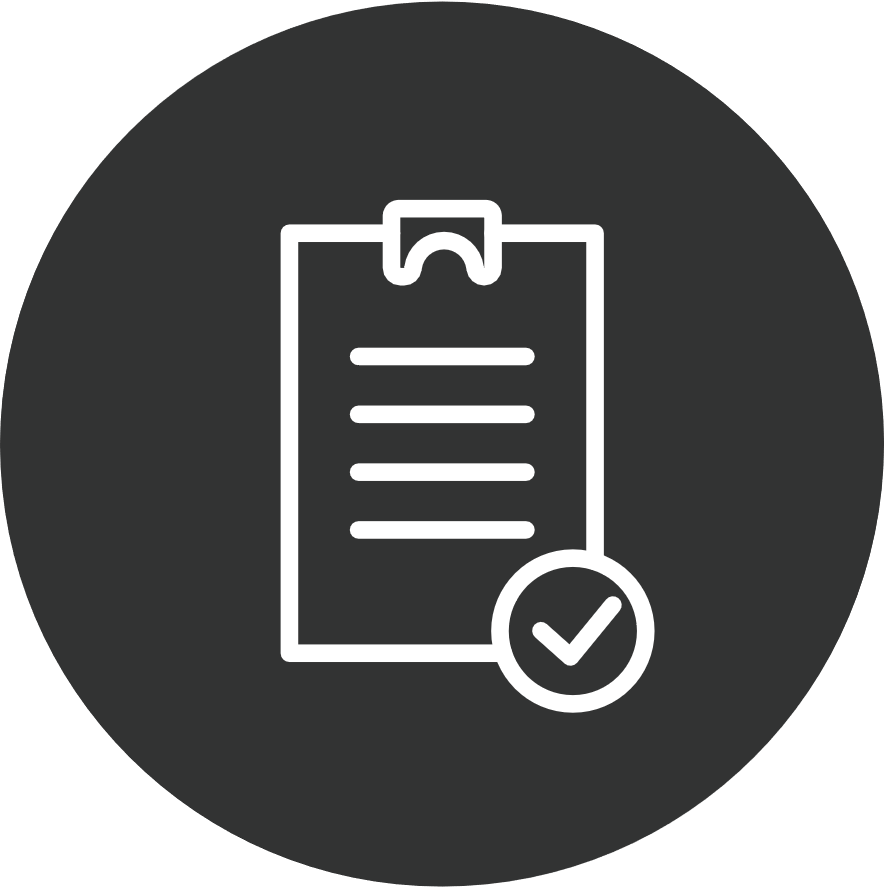 377
Center for REALTOR® Development ©2024
[Speaker Notes: Course Notes:
Review the scenario presented in A Day in the Life of a Buyer’s Representative.  Use this scenario as the basis for discussion of the module objectives.
Prepare students to take course exam.]
Next Steps: Bring It All Together
We’ve discussed the role and responsibilities of being a buyer rep
We learned about the counseling session, the search-selection-showing process 
We took a deep dive into assisting our buyers in the formulation and negotiation of their contract
Reviewed how to get the transaction to the closing table
378
Center for REALTOR® Development ©2024
[Speaker Notes: Course Notes:
All requirements must be completed within three years of passing the Accredited Buyer’s Representative (ABR®) designation course.
These requirements must be met to attain and use the ABR® designation:
Successful completion of the two-day Accredited Buyer’s Representative (ABR®) designation course, including an 80% passing grade on the exam. After you complete this course you will have three (3) years in which to complete the other ABR® designation requirements.
Successful completion of one of the ABR® elective courses, including an 80% passing grade on the exam. This course may be taken prior to completing the Accredited Buyer’s Representative (ABR®) designation course.
Five (5) completed transactions in which the ABR® candidate acted as a buyer’s representative. Any transactions closed prior to taking the ABR® designation course or closed within three years after completing the course are eligible for credit.
Membership in good standing in the Real Estate Buyer’s Agent Council (REBAC) and the National Association of REALTORS®.]
A Day in the Life of … A Buyer’s Rep
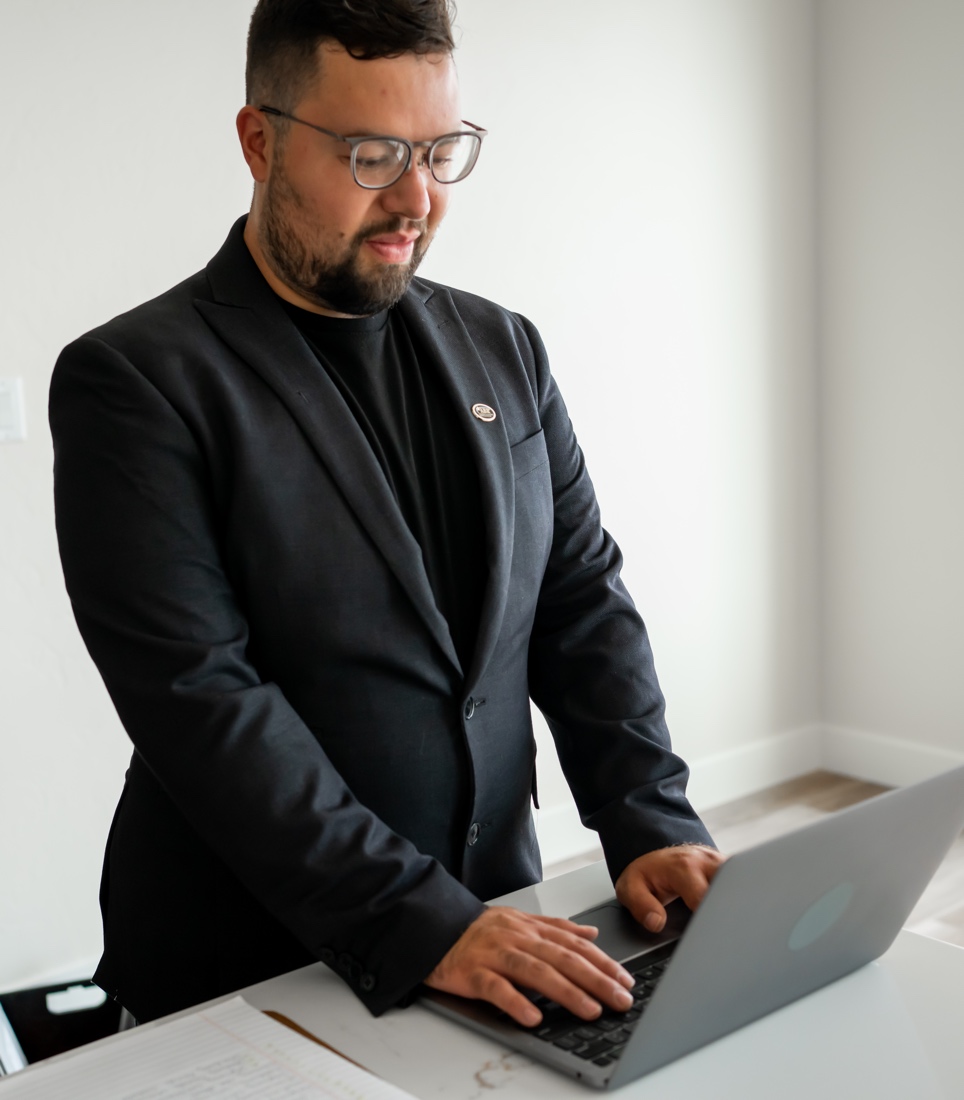 Your opportunity to review Module 7 concepts
379
Center for REALTOR® Development ©2024
Resources and Exercises
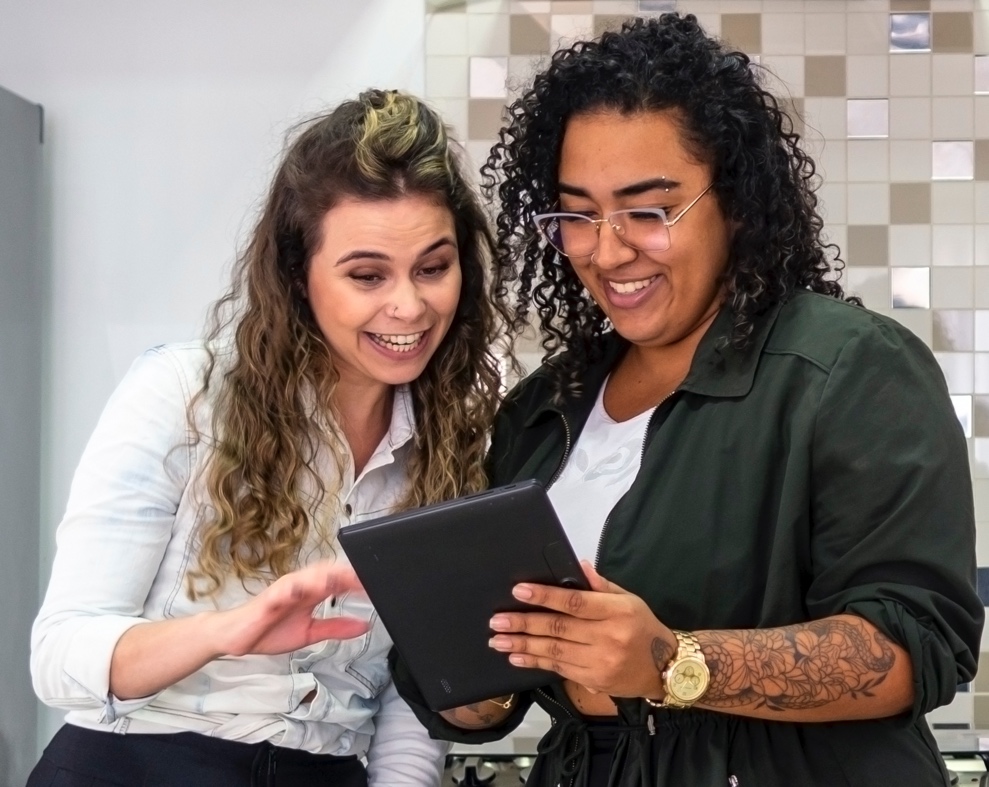 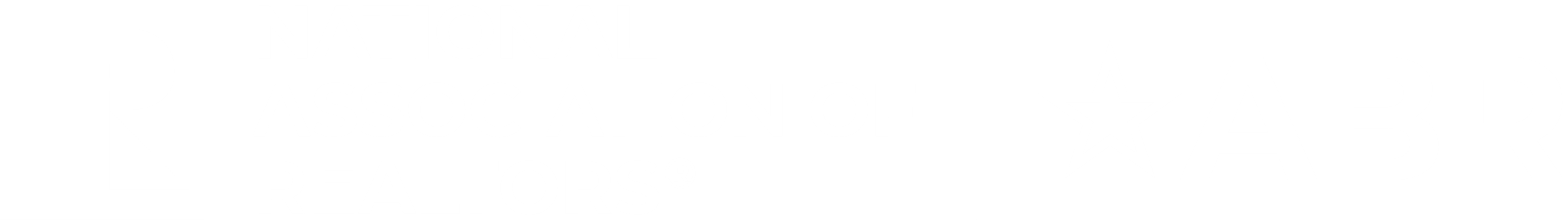 Center for REALTOR® Development ©2024
Glossary
Resources & Exercises
Websites
Sample BuyerRep Agreement
Exercises
381
Center for REALTOR® Development ©2024
Thank You For Your Participation!
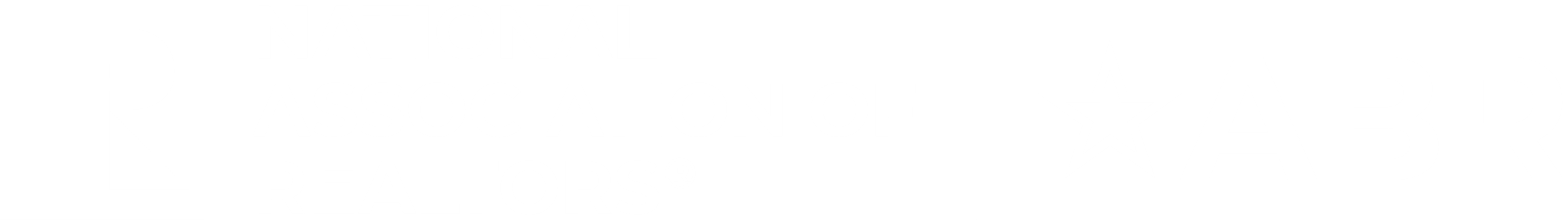 [Speaker Notes: If you are not doing the exercises – you can stop here. 

If you did the exercises as you went through the material – you can stop here.

If you want to do the exercises – there is a ‘end’ slide at the end of the exercise slides.]
Sample Buyer Rep Agreement
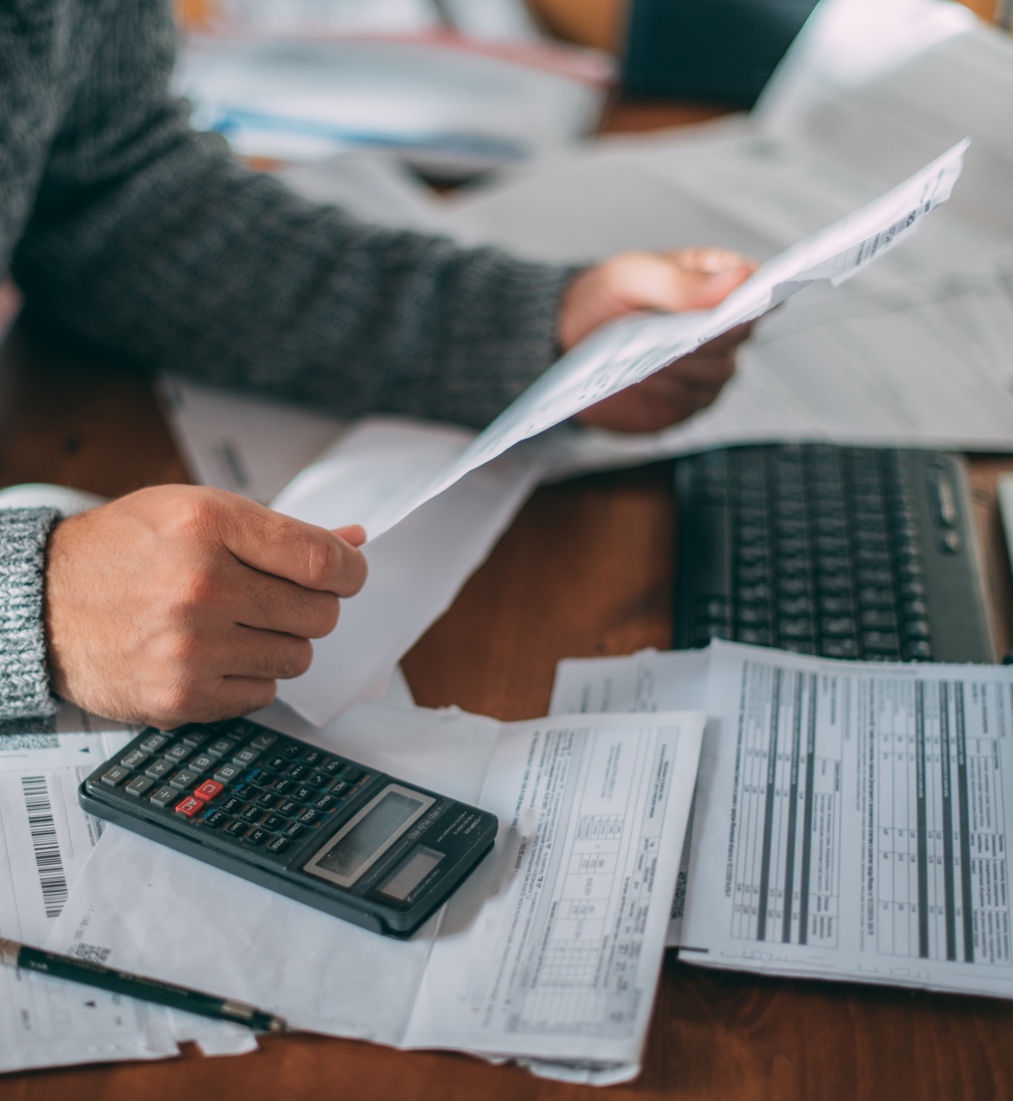 This is merely an example of what a Buyer Representation Agreement might look like
It is written in ‘plain language’ without a lot of legal jargon which should help you be able to explain your agreement to your buyers
You are advised that no agreement you download from the Internet, or any other source, should be used without your brokerage’s permission
383
Center for REALTOR® Development ©2024
Analyze your strengths and weaknesses by doing a SWOT analysis
384
Center for REALTOR® Development ©2024
[Speaker Notes: An individual SWOT analysis cannot be done in a group environment – this is the set it up for them, show them how important it is and, hopefully, instill why they really need to do this.]
Typical internal factors
You have some degree of control
Does brokerage have name recognition?
Does it have resources?
How experienced and knowledgeable are you?
Do you have strong list of contacts and connections?
What is your current advertising strategy?
385
Center for REALTOR® Development ©2024
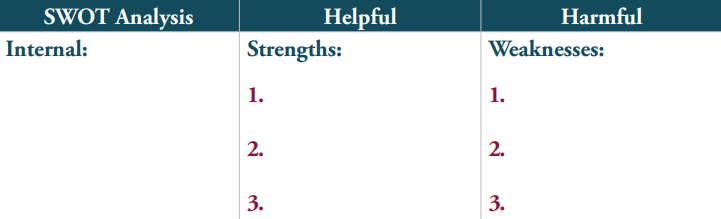 Exercise 1-1: My SWOT Analysis
Assign each factoras either an opportunity or threat – a strengthor a weakness.
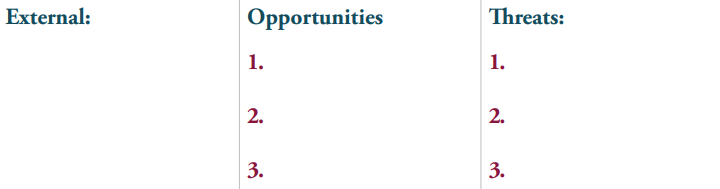 386
Center for REALTOR® Development ©2024
What will you do – what actionable items
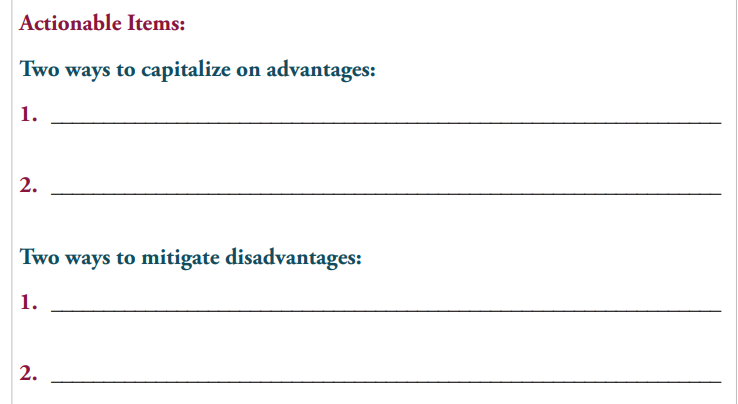 387
Center for REALTOR® Development ©2024
Exercises
Center for REALTOR® Development ©2024
Exercise 4-1: Allyson and Janie
Not agreeing on much of anything
One wants suburbs – one wants to walk to dining and shopping
One wants small yard – no maintenance 
One wants a garden
One wants 3 BR – other says 2 
How would you respond?
What questions would you ask?
389
Center for REALTOR® Development ©2024
[Speaker Notes: We have created slides for many of the exercises – you will never have time for all of them. If you prefer slides for the others – knock your socks off! You can make them or just do the exercises from the manual ]
Exercise 4-2: Darrell and Melissa
Listed at $259,000
You were told sellers:
Had accepted an offer of $235,000
Were very motivated
Had a roof that would need replacing
Now willing to possibly take less
On-line AVM’s show value of $245,000 – that’s what they want to offer
What can/should you tell them?
390
Center for REALTOR® Development ©2024
[Speaker Notes: Again – watch your time – may need to recap these instead of group breakouts and discussions]
Darrell and Melissa
Depending on your state agency law
Designated Agency – You don’t work for the sellers
Brokerage creates agency – implied knowledge
391
Center for REALTOR® Development ©2024
Akim and Jarek
You did a seller counseling on this property
You know of the seller’s motivation, bottom line and other personal information
Akim and Jarek saw the property at an open house with another agent
They ‘think’ they told the open-house agent they were working with you
What are the issues on this one?
392
Center for REALTOR® Development ©2024
Akim and Jarek
Open houses typically do not make the agent procuring cause
You cannot disclose anything you learned about the seller at the time of the seller counseling 
You can write the contract and negotiate for the buyer
Have a buyer rep agreement and maintain good records
393
Center for REALTOR® Development ©2024
Rohan and Lindsey
They visit a FSBO and love it
Concerned about some deferred maintenance
Will need ground floor addition 
They make arrangements for you to call the FSBO
394
Center for REALTOR® Development ©2024
Rohan and Lindsey
Issues could be
Home inspections
Does zoning allow the room addition
Seeking broker compensation from the seller
How would you approach the seller?
Need to research what it was listed for
395
Center for REALTOR® Development ©2024
Parul
Parul and her parents are looking at lofts
She starts taking pictures, sending them to friends and tweeting her excitement
Sales agent sees her excitement and adds to it
Parul’s father asks questions about heating and cooling costs, taxes, etc.
Her mother asks if it’s a safe neighborhood and would you live here as a single woman?
396
Center for REALTOR® Development ©2024
Parul
How would you respond to her mother?
What about the photos and tweeting?
Parul is weakening her negotiating power with her actions
What would you advise her?
397
Center for REALTOR® Development ©2024
Exercise 5-1: Darrell and Melissa
Want to make offers on two homes
How would you advise them?
398
Center for REALTOR® Development ©2024
Exercise 5-1: Rohan and Lindsey
Want to use ‘love letter’
Wants to pay $5,000 over highest offer
There are other offers
How would you advise them?
399
Center for REALTOR® Development ©2024
Exercise 5-1: Applying What You Know
Darrell and Melissa
Akim and Jarek
Parul
400
Center for REALTOR® Development ©2024
Contingency Timeline
What are the typical contingencies in your marketplace?
Who is responsible for making sure they are completed?
How much time is allowed for each?
401
Center for REALTOR® Development ©2024
Thank You For Your Participation!
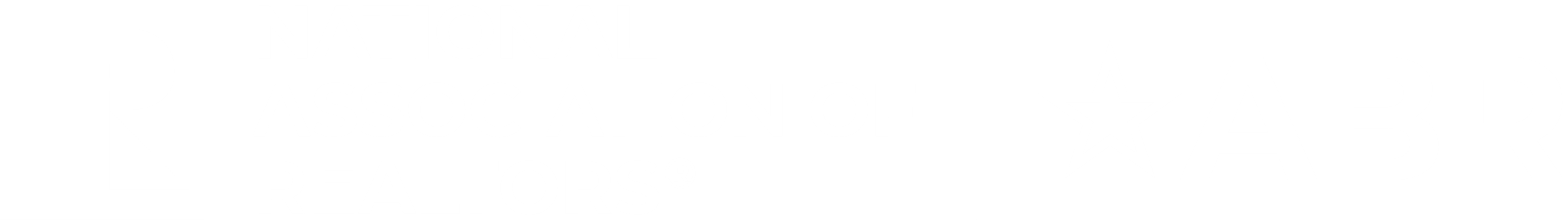